Financial Stability 2017/1
Charts
April 2017
Key risks
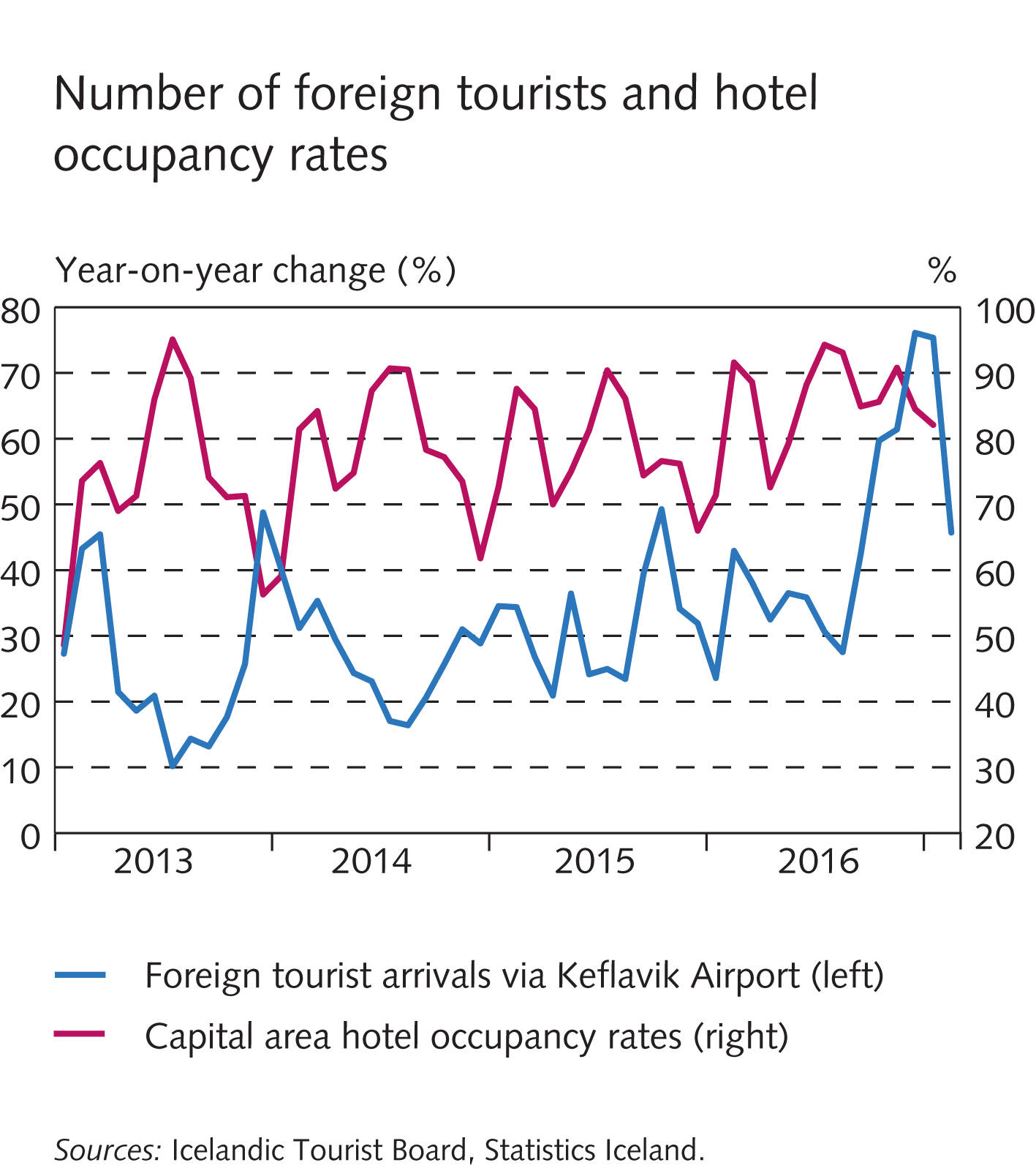 Key risks
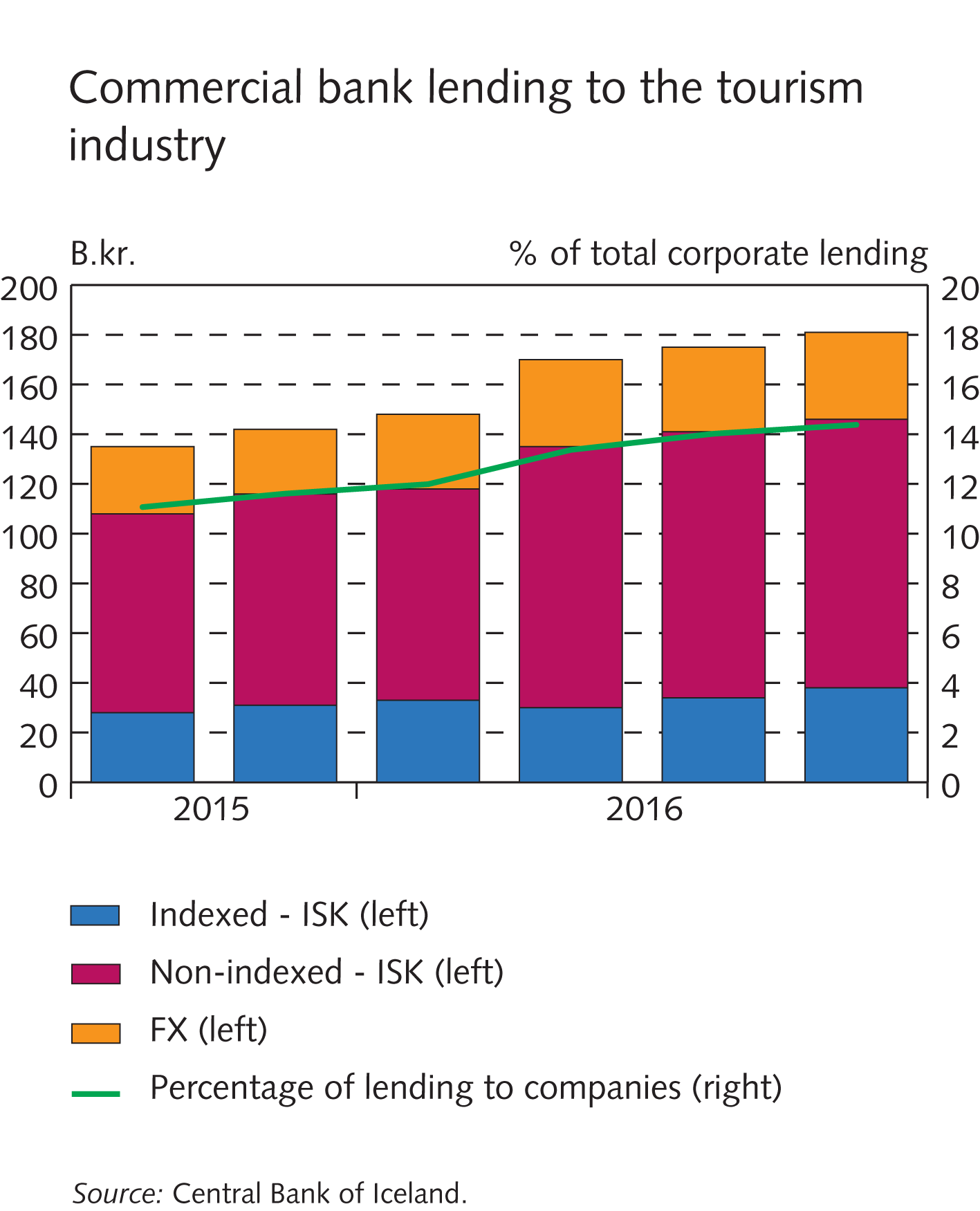 Key risks
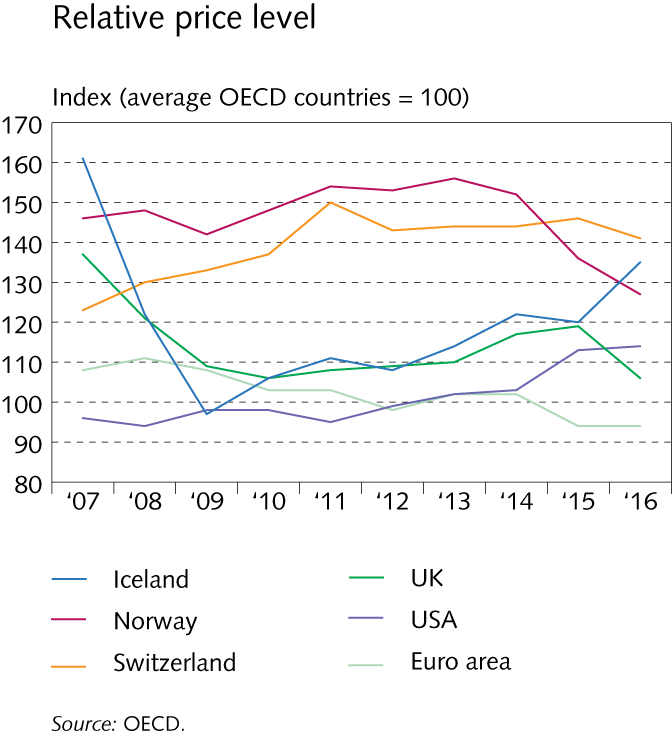 Key risks
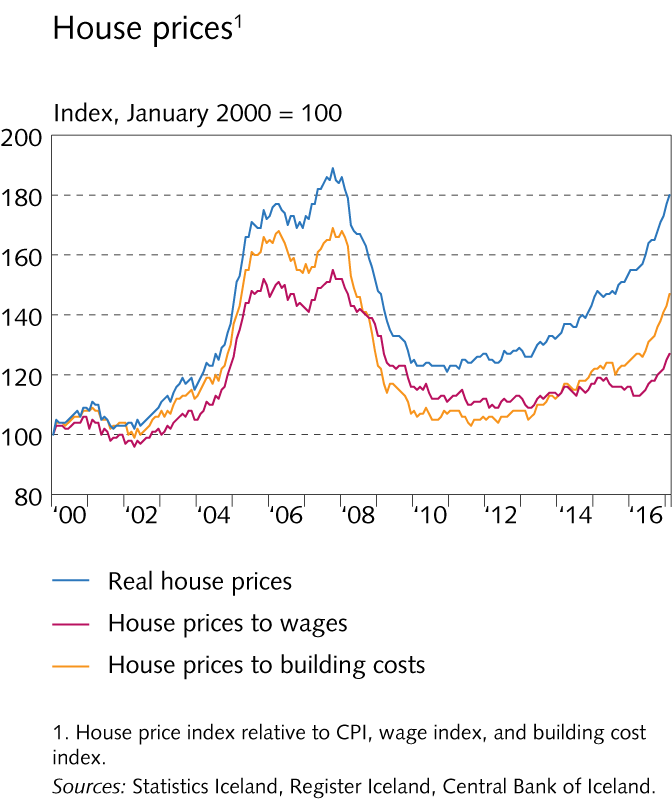 Key risks
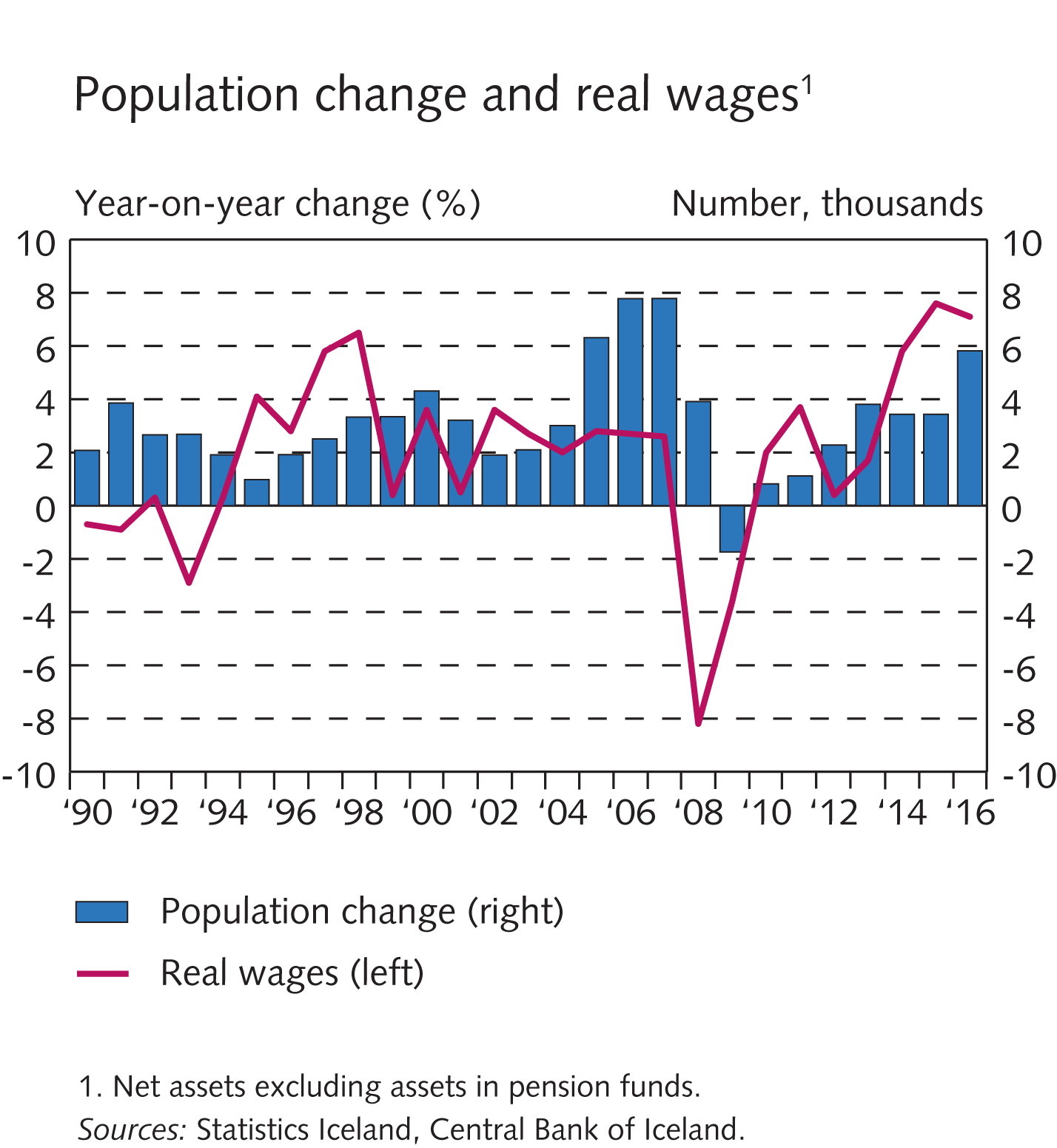 Key risks
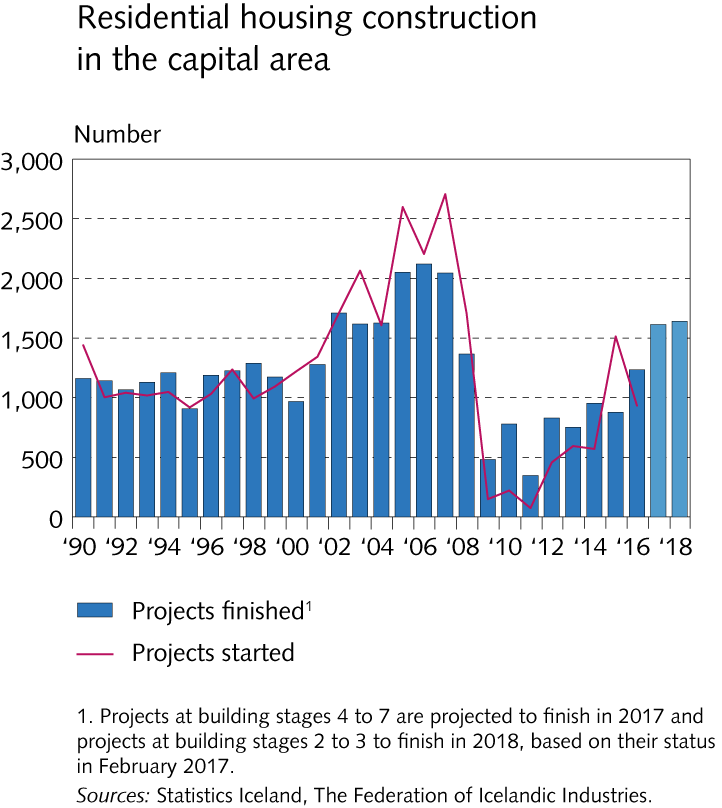 Key risks
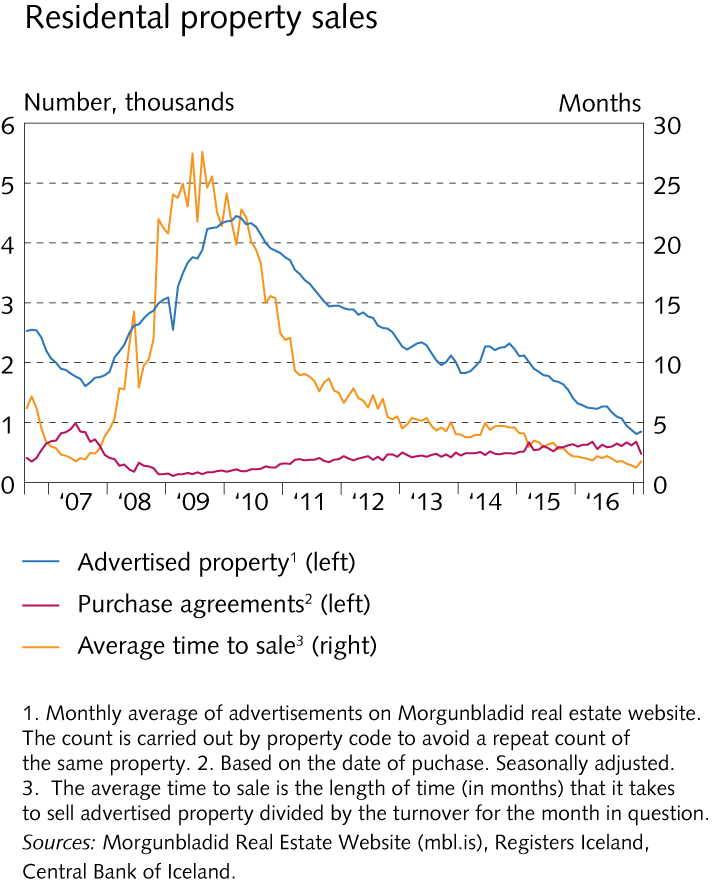 Key risks
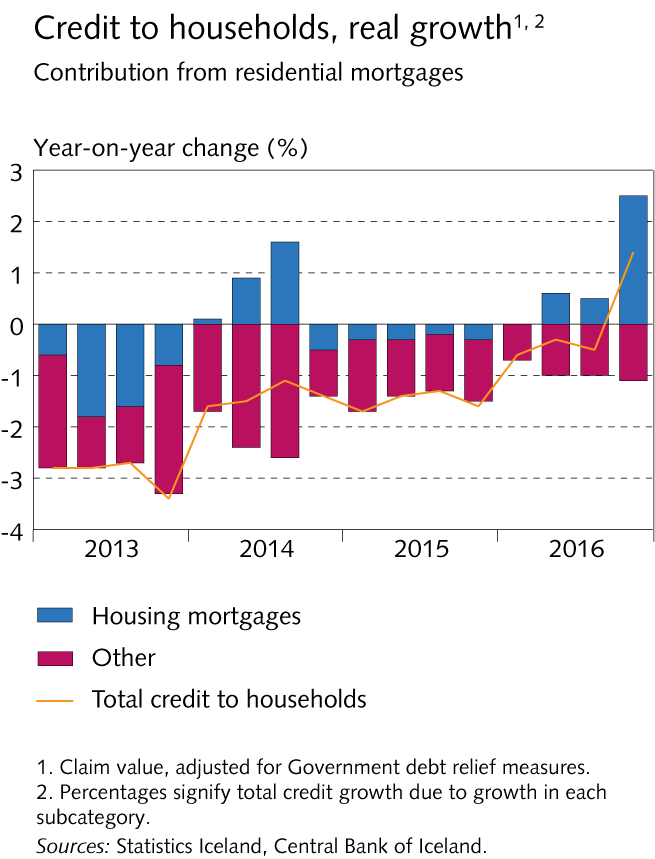 Key risks
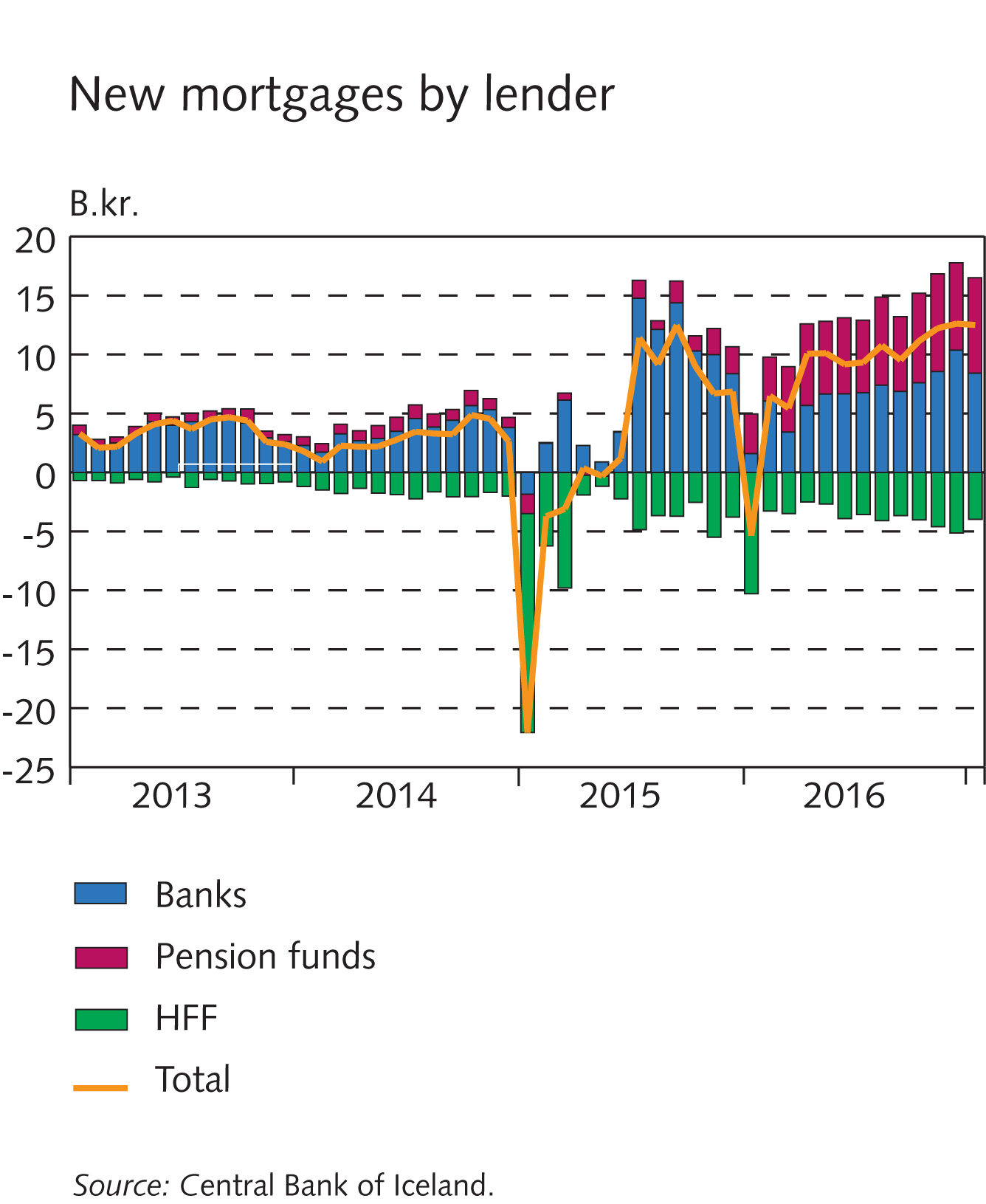 Key risks
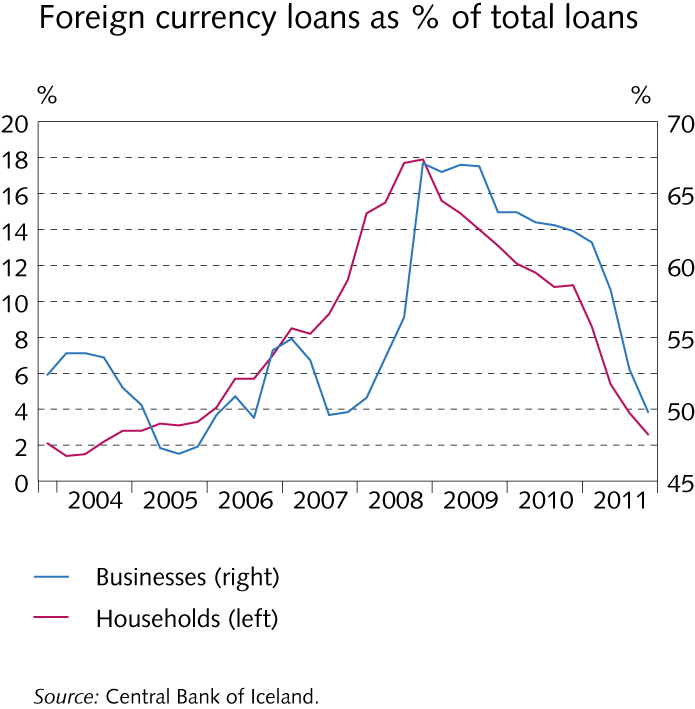 Key risks
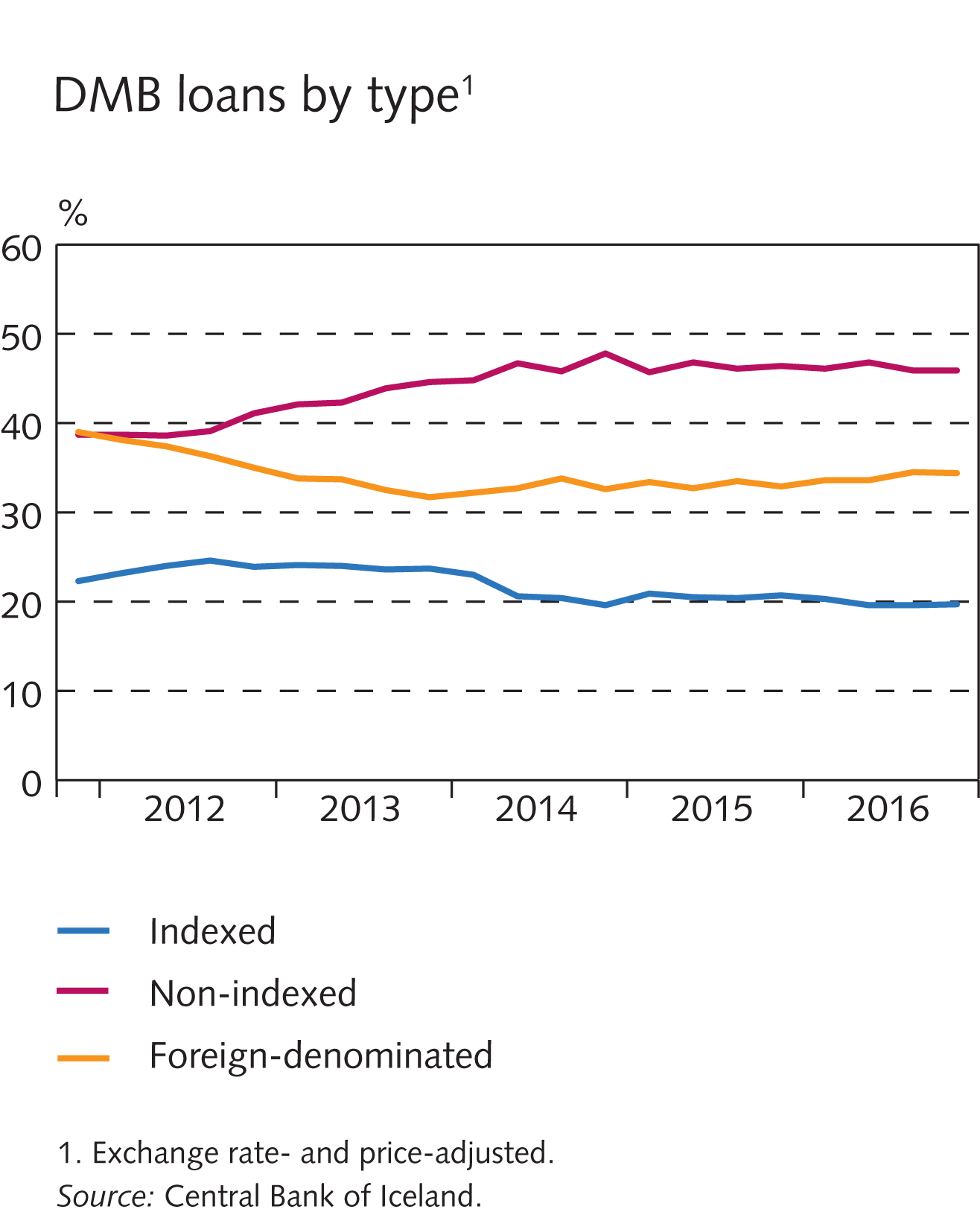 Financial institutions’ operating environment
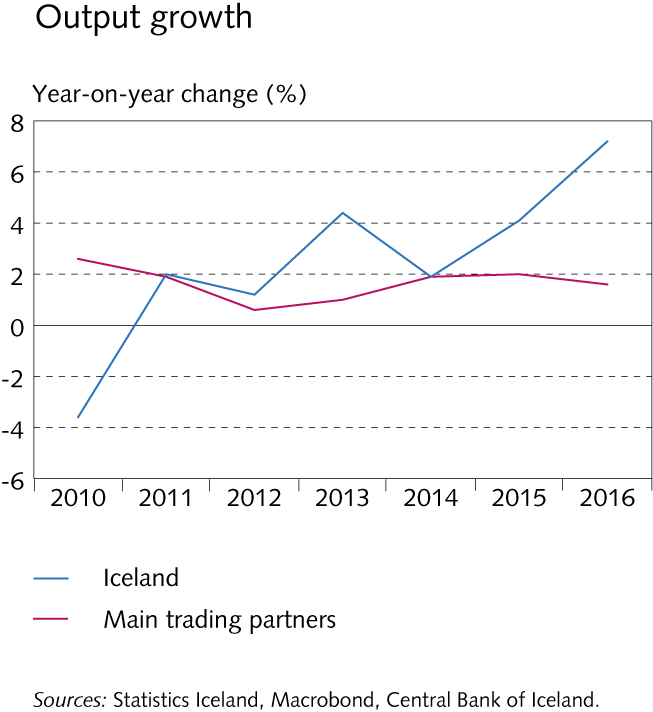 Financial institutions’ operating environment
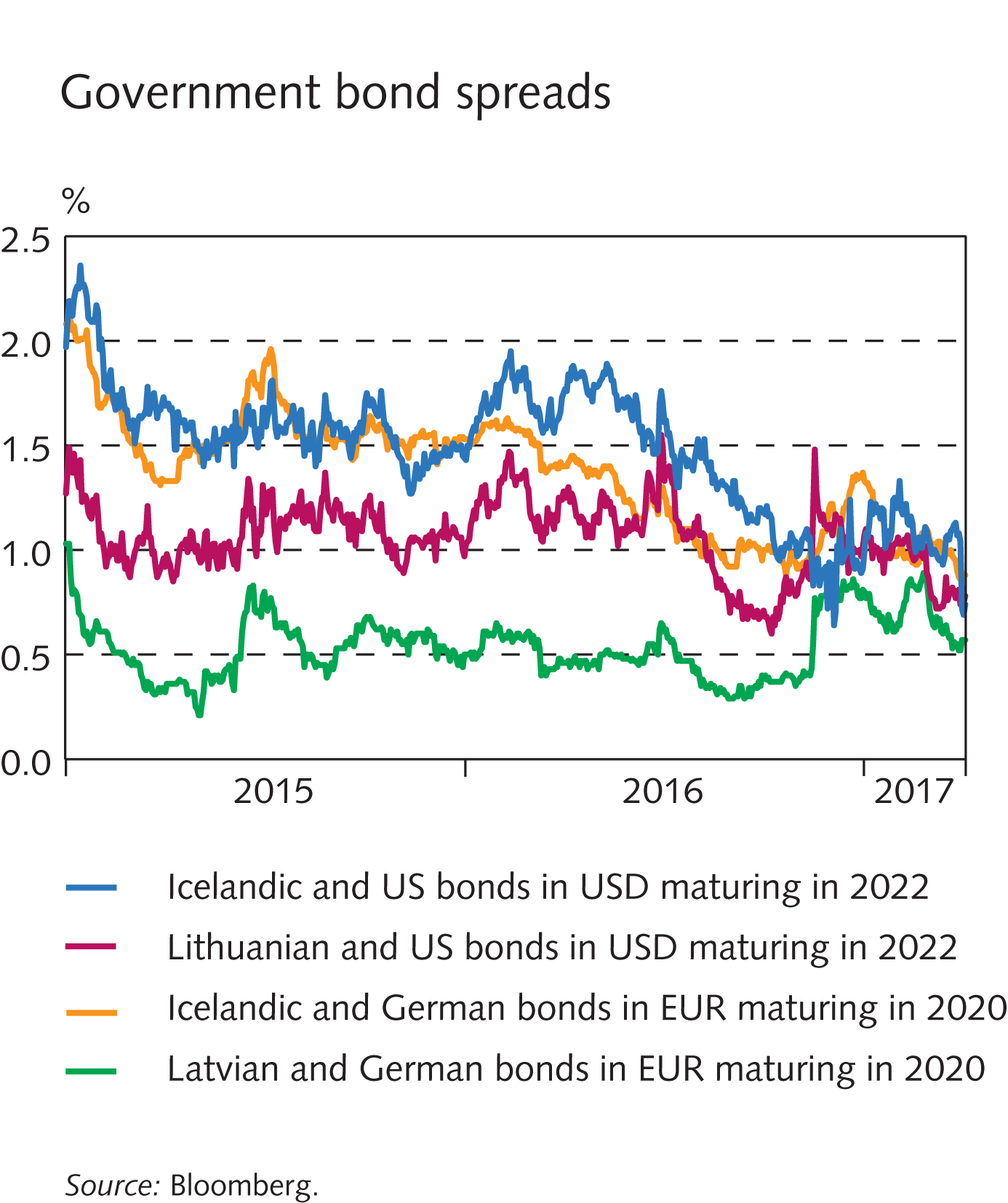 Financial institutions’ operating environment
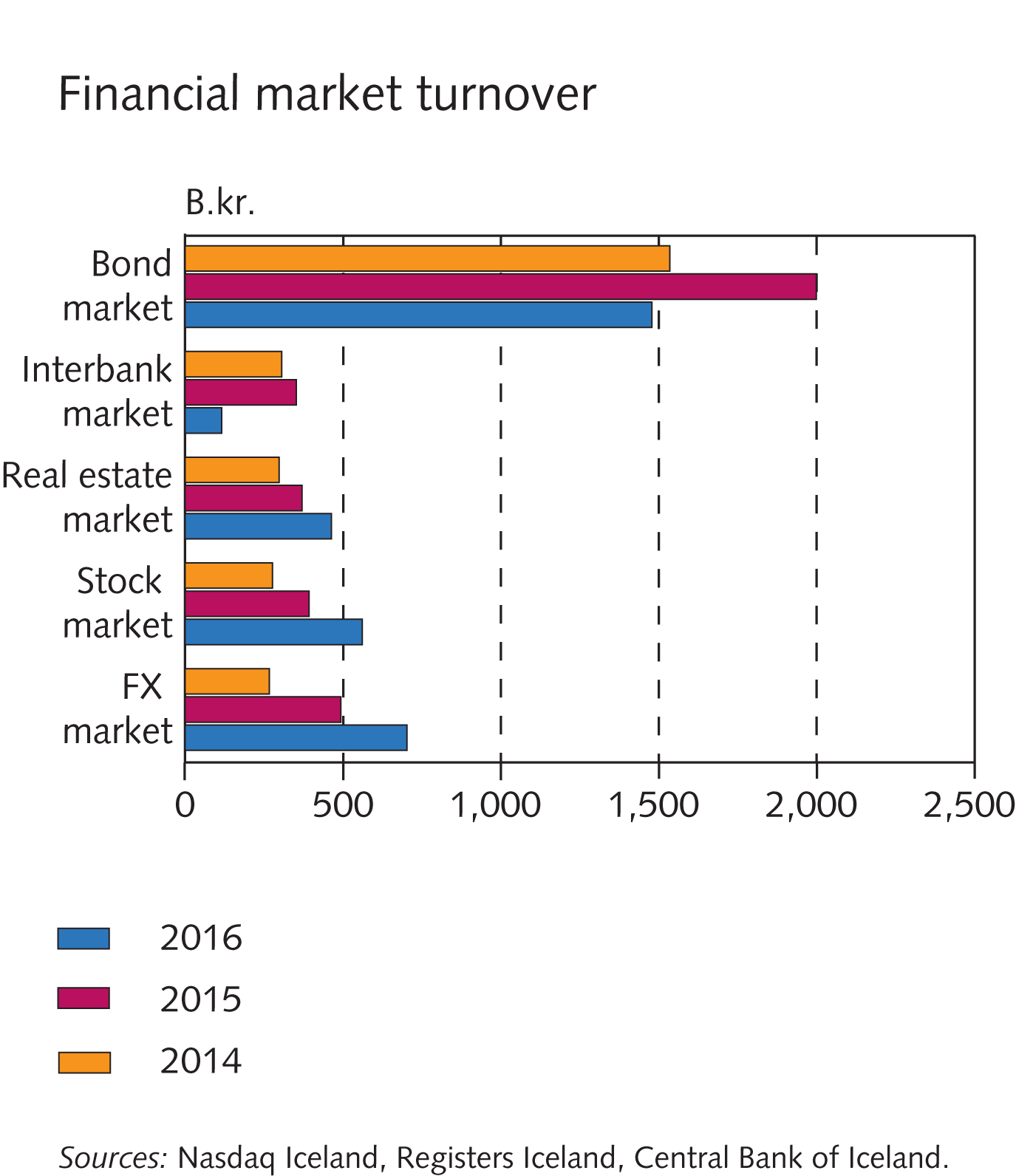 Financial institutions’ operating environment
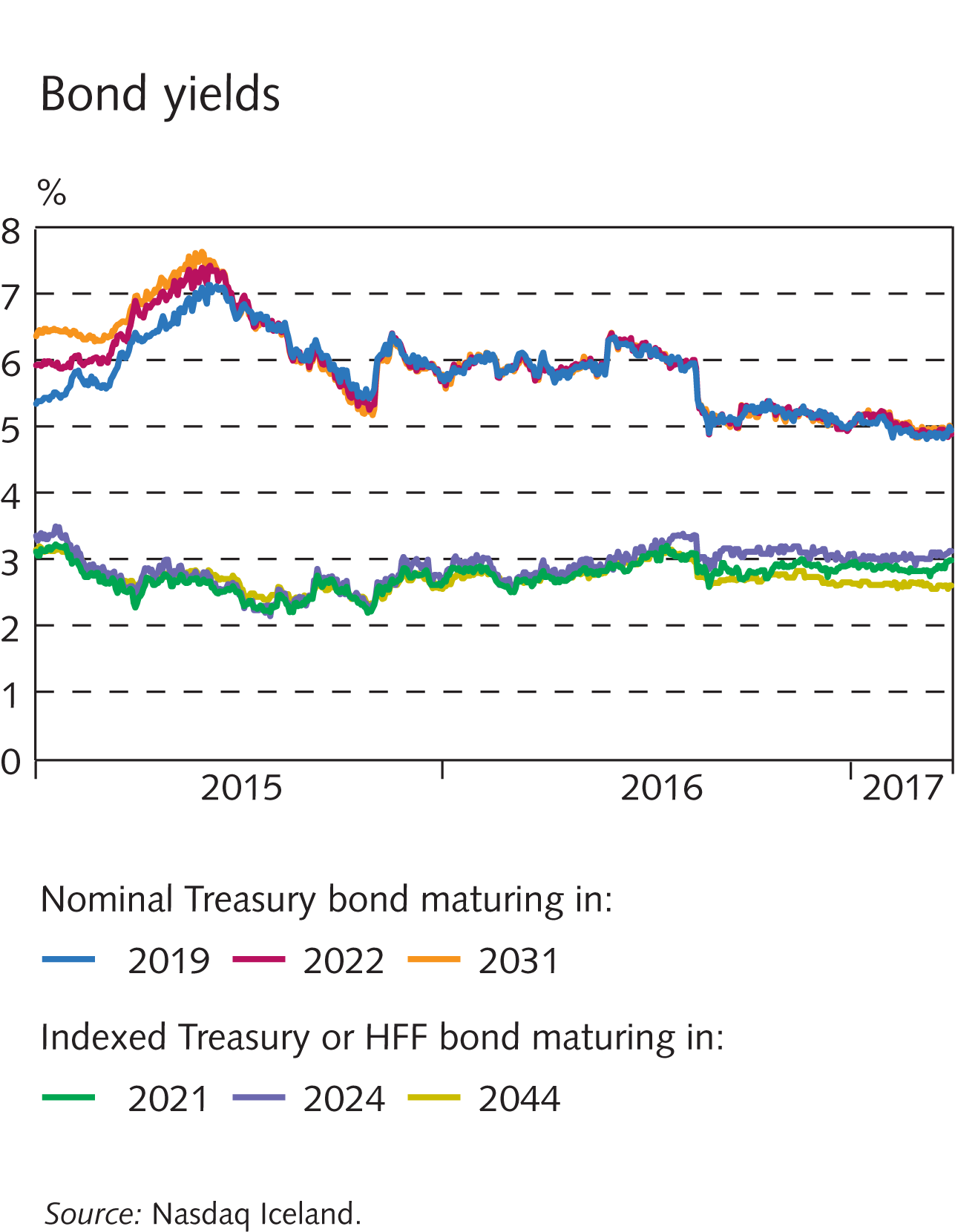 Financial institutions’ operating environment
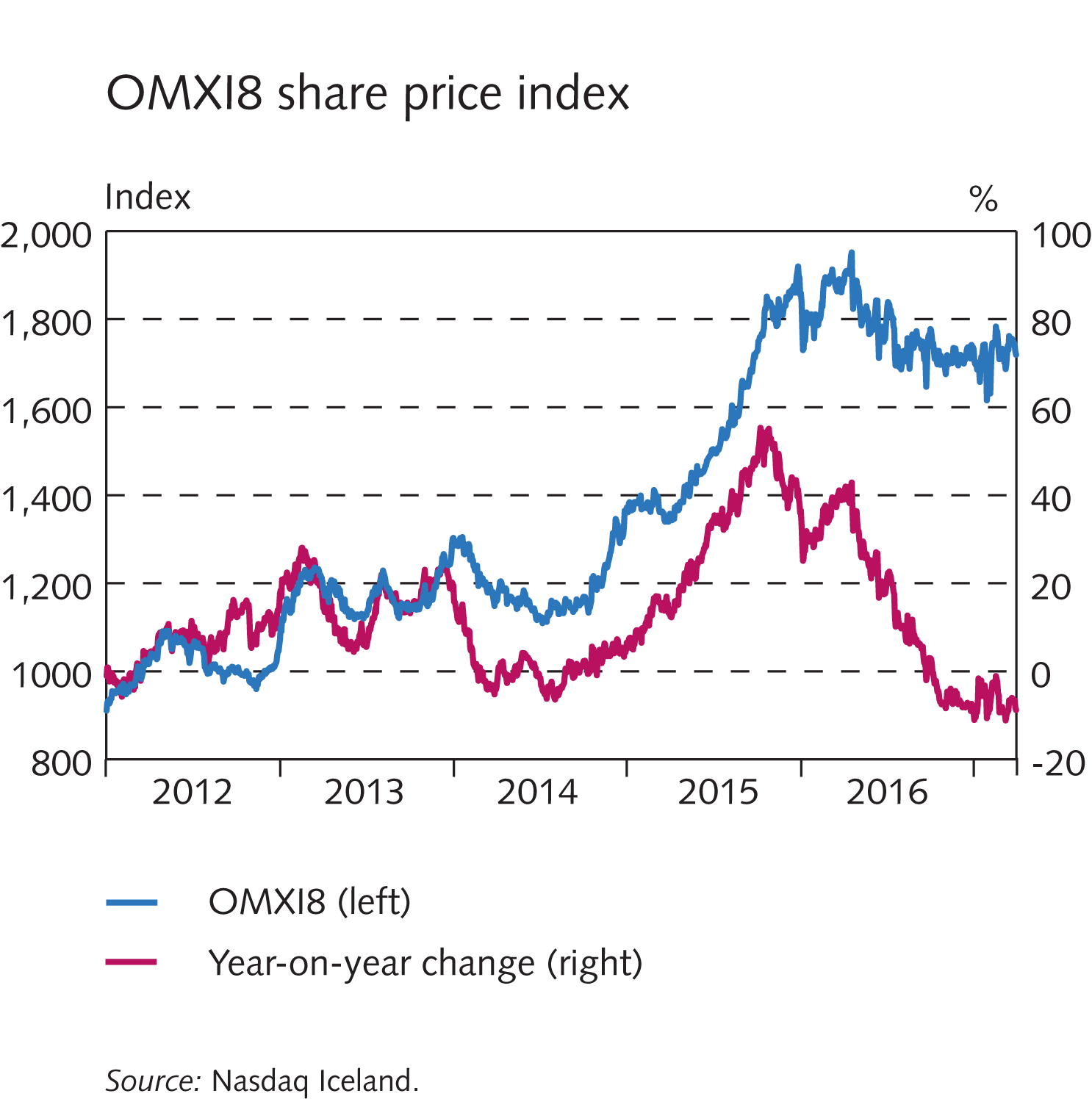 Financial institutions’ operating environment
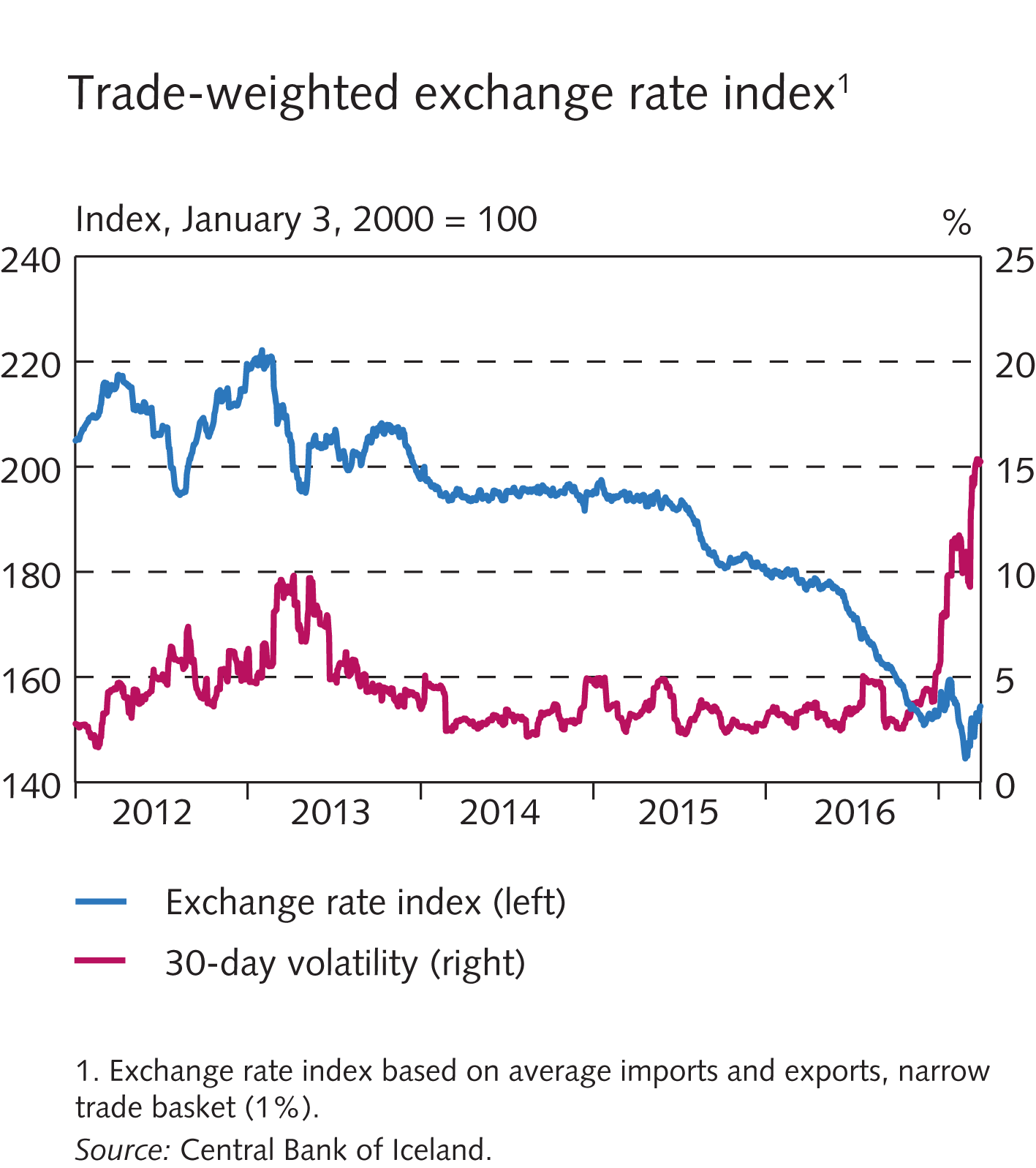 Financial institutions’ operating environment
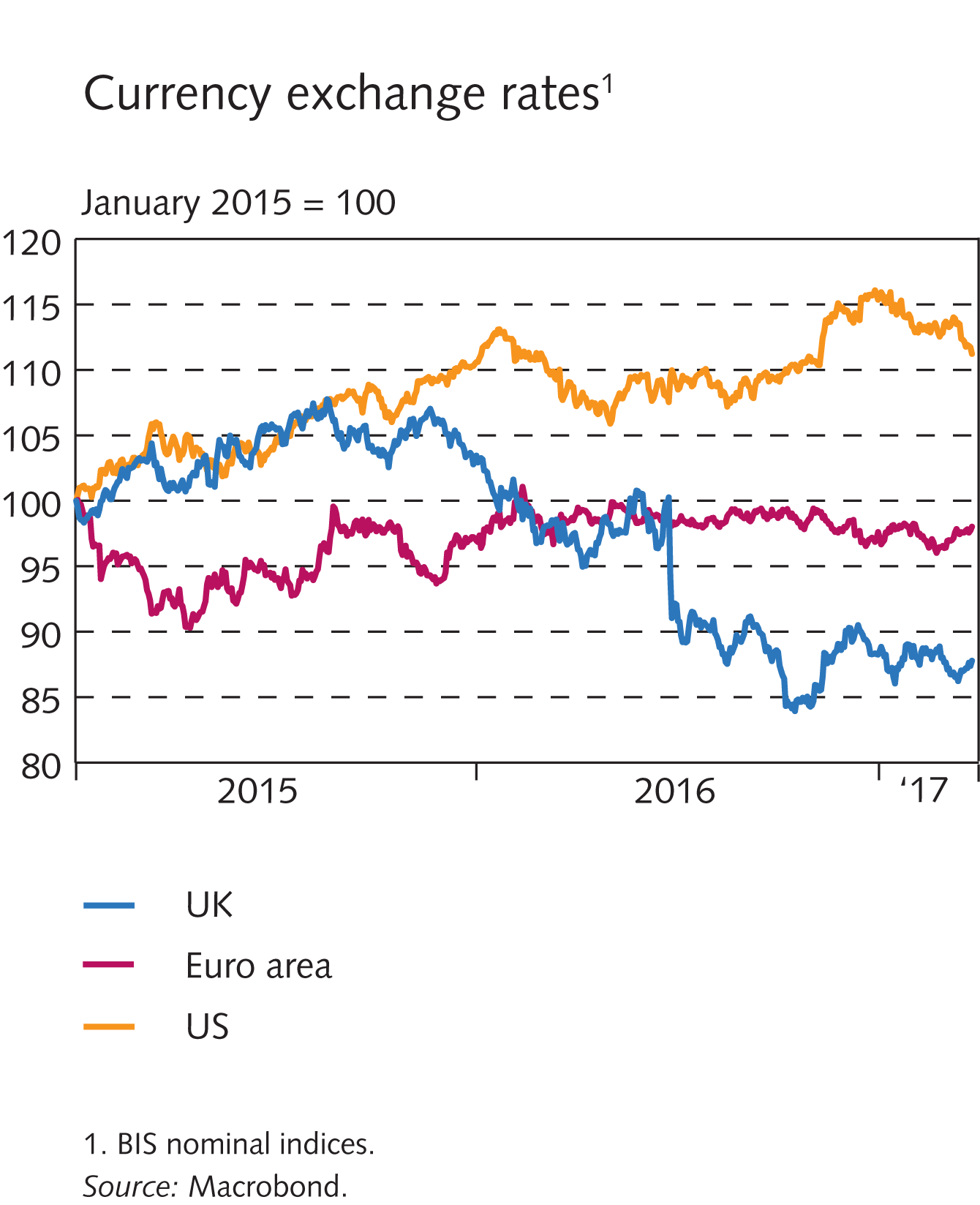 Financial institutions’ operating environment
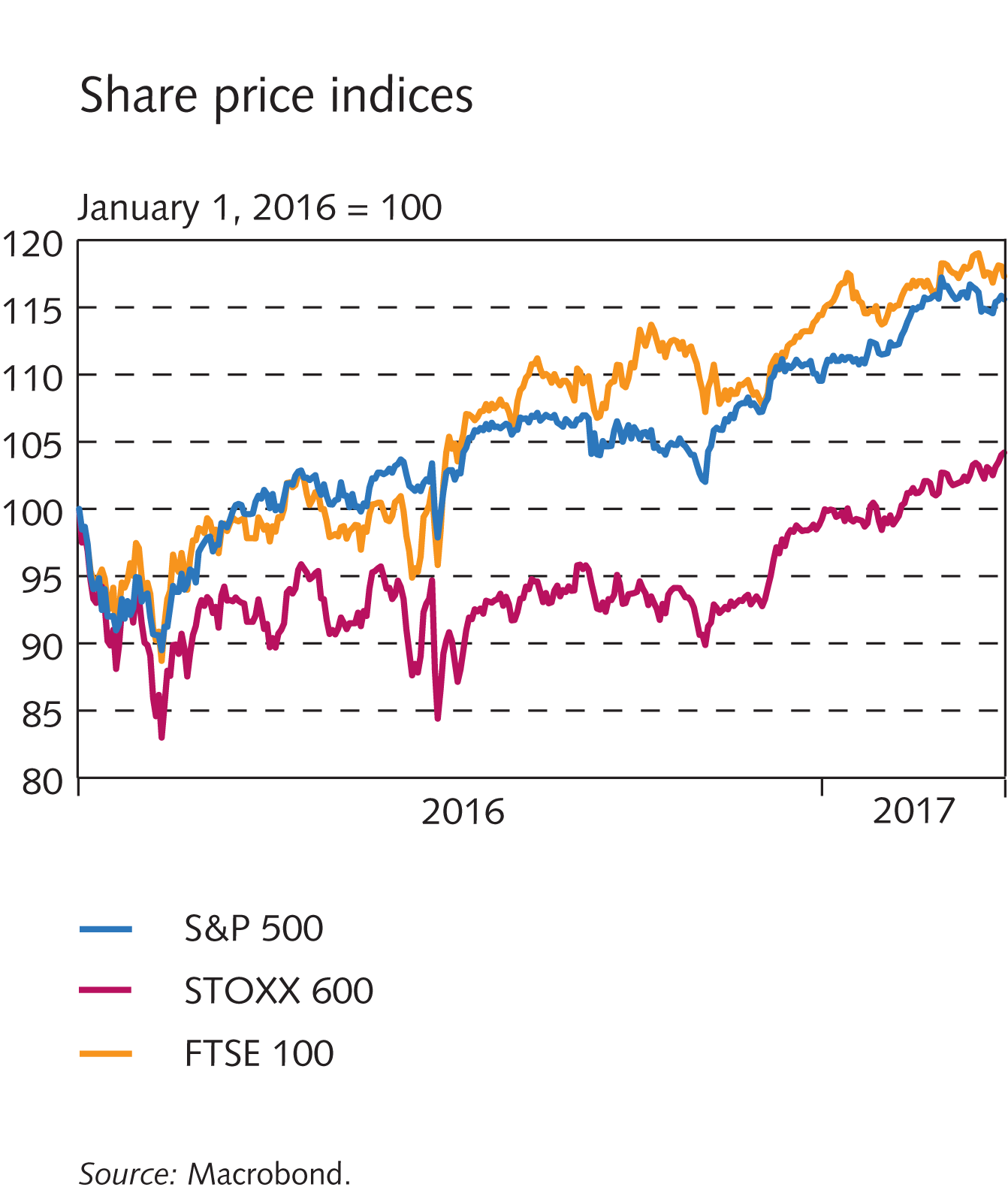 Financial institutions’ operating environment
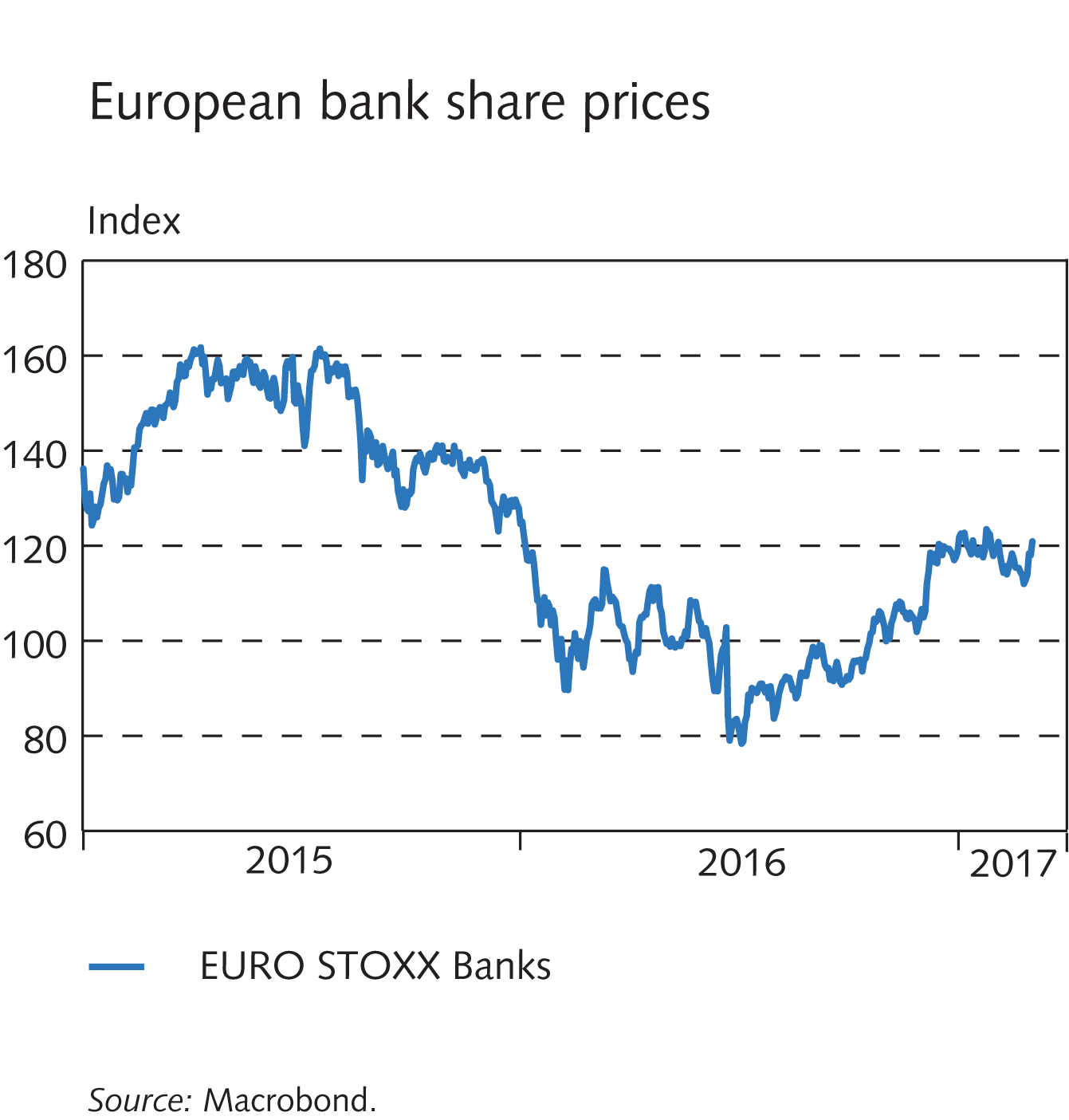 Financial institutions’ operating environment
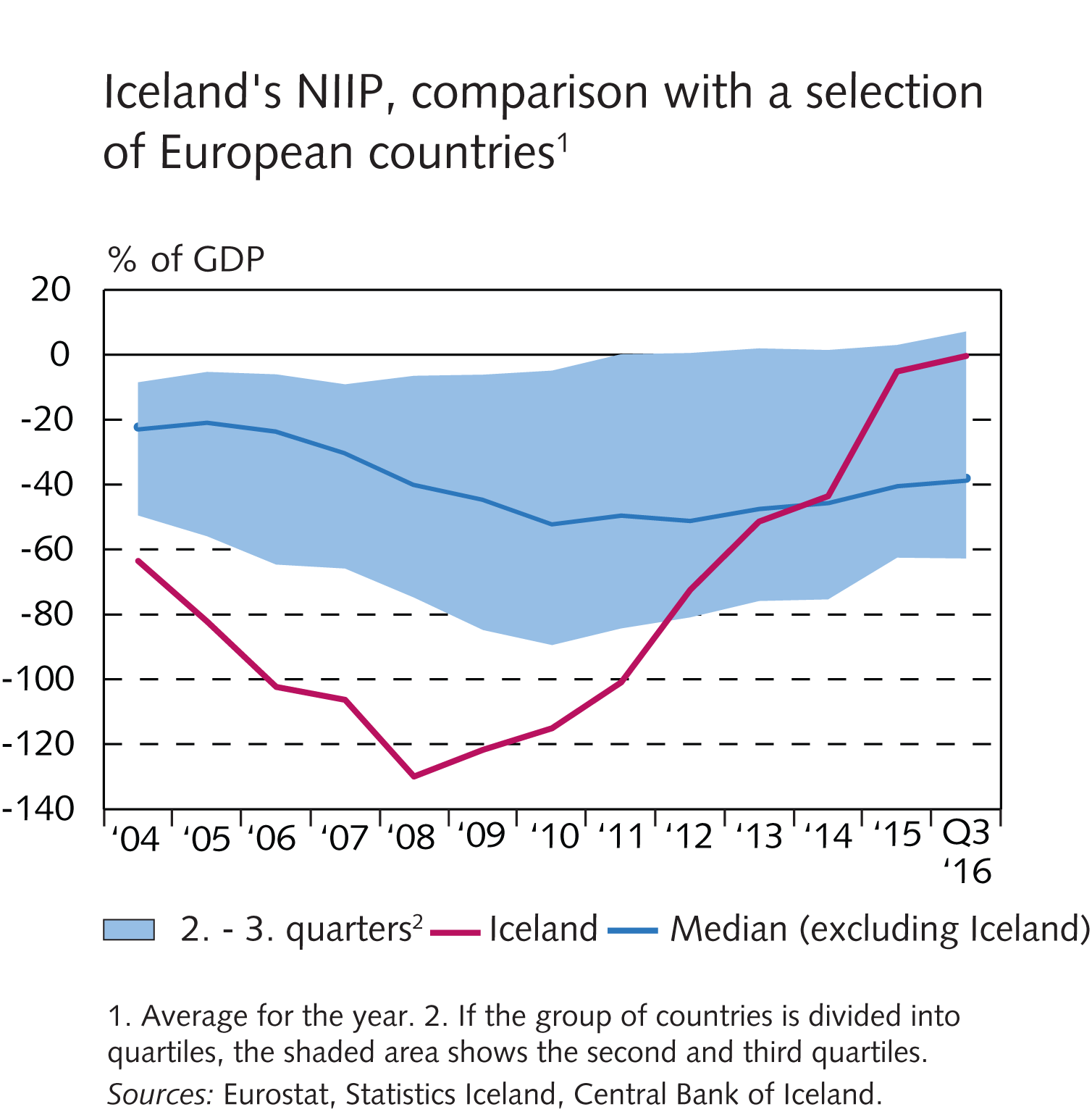 Financial institutions’ operating environment
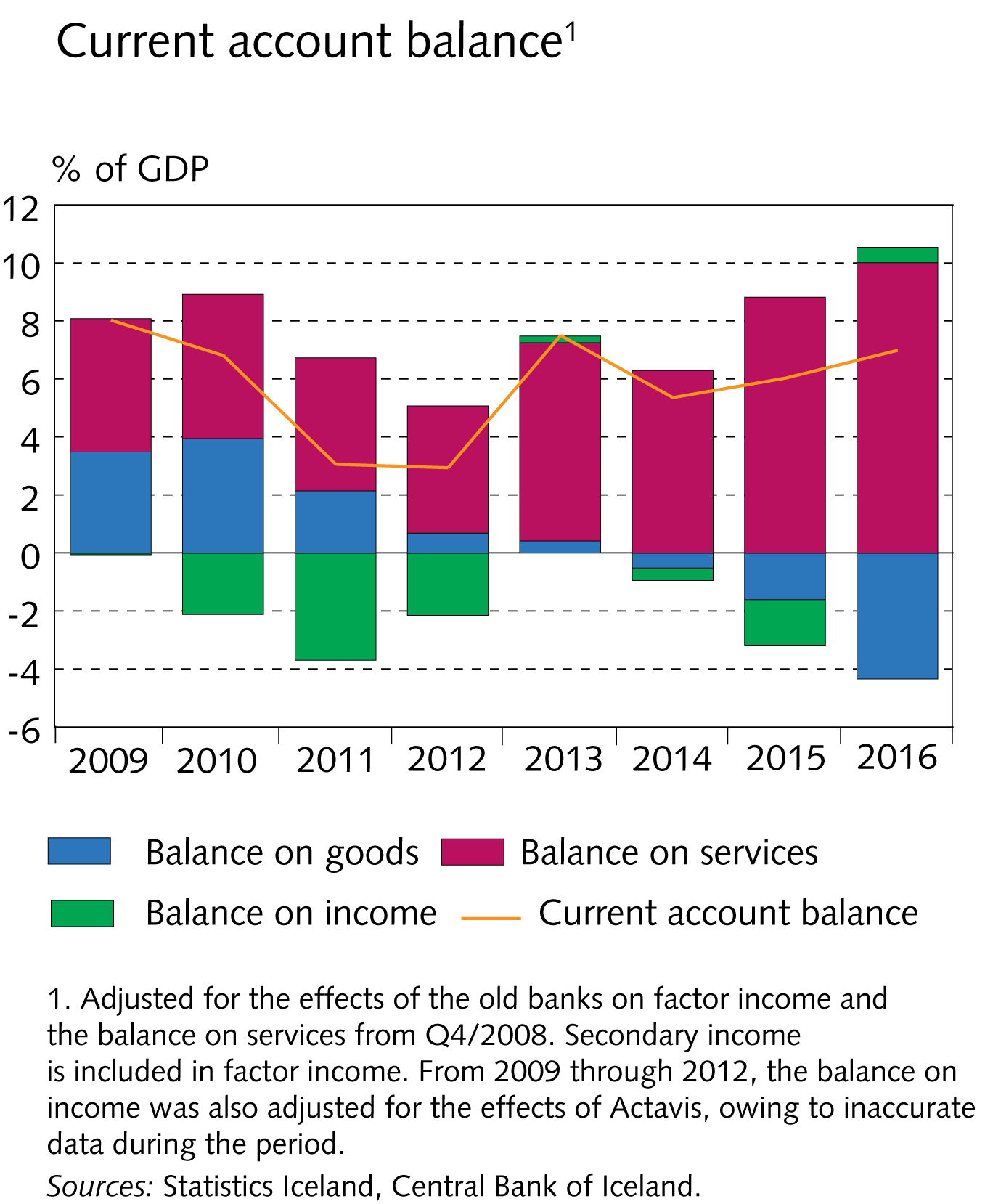 Box II-2
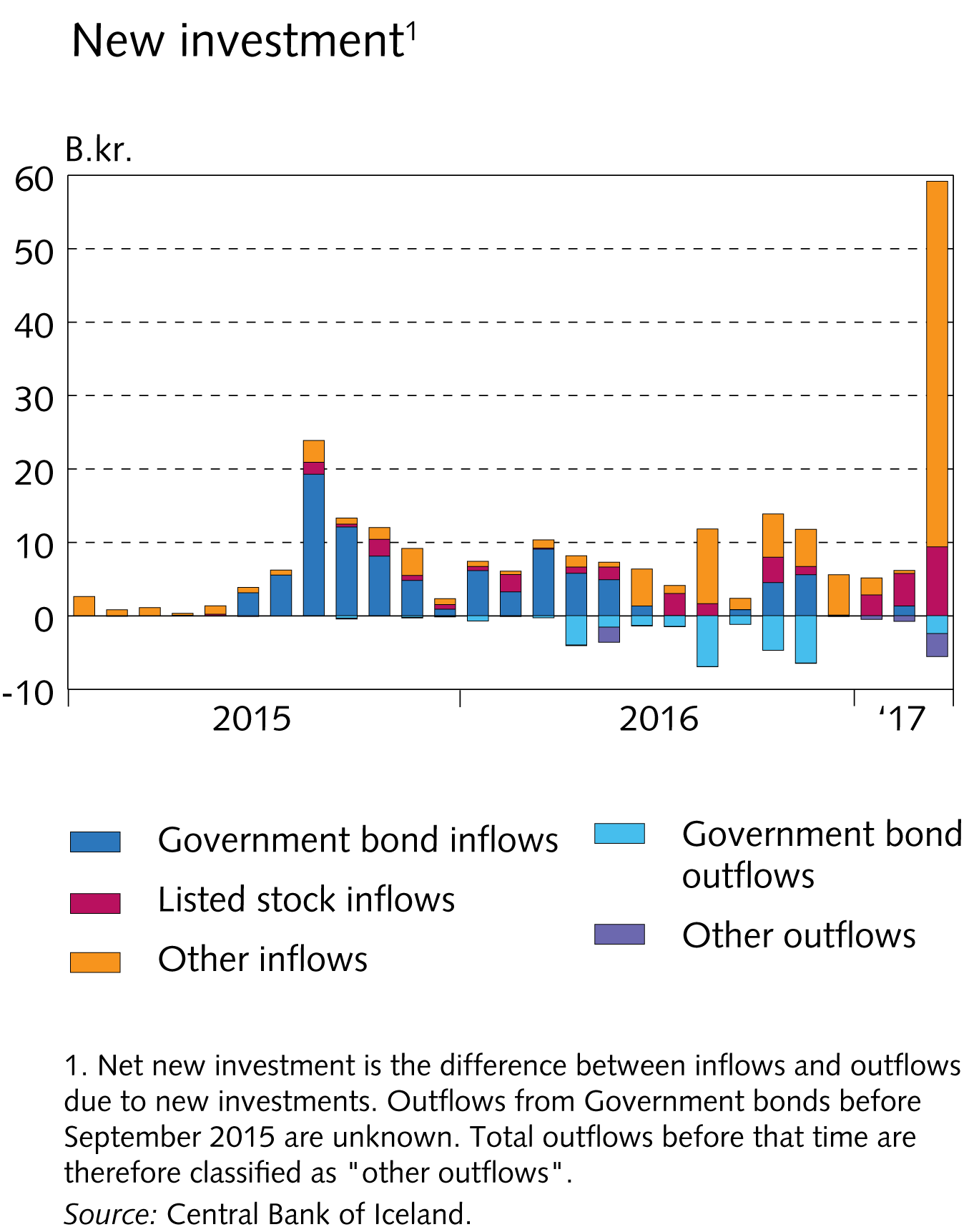 Box II-3
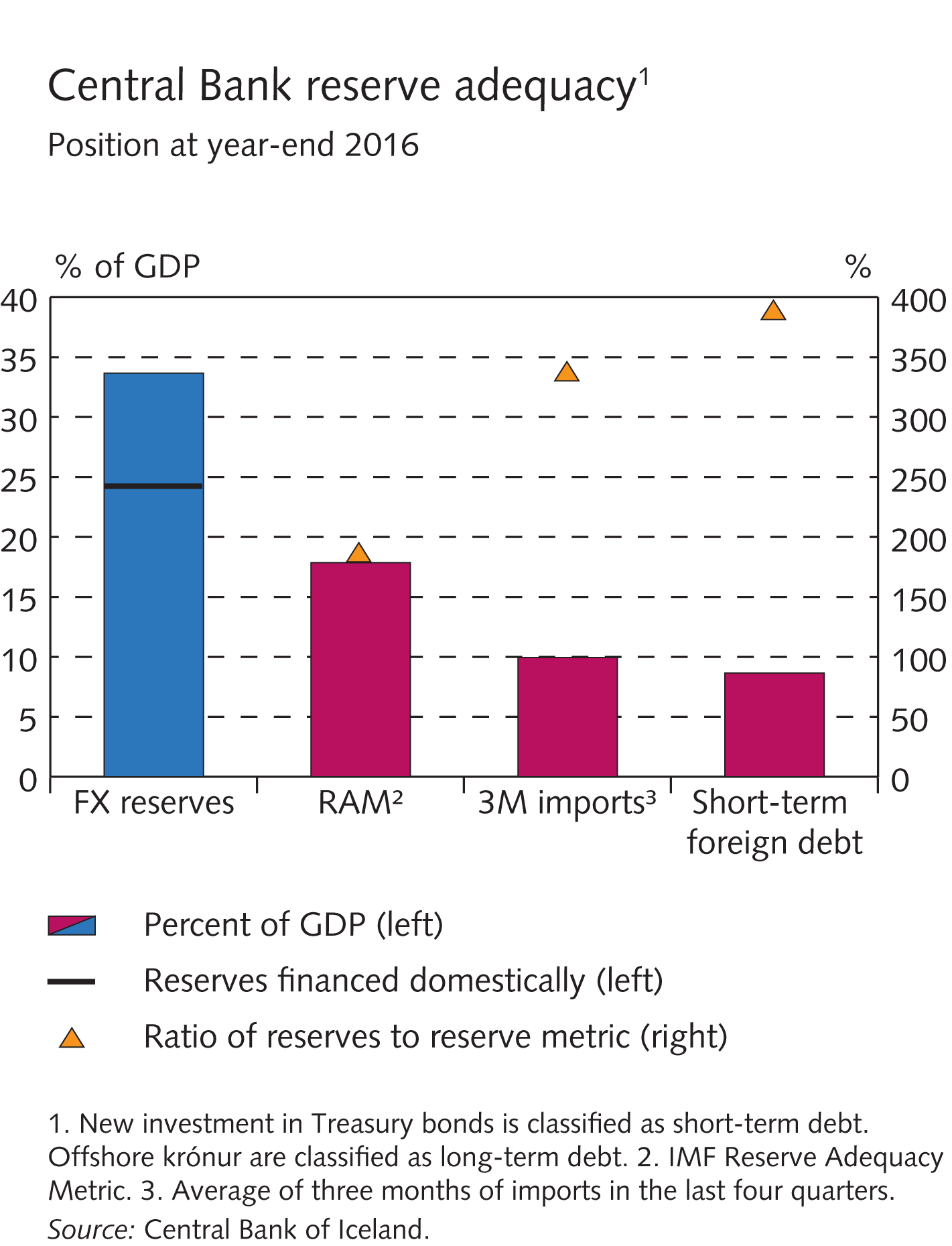 Box II-3
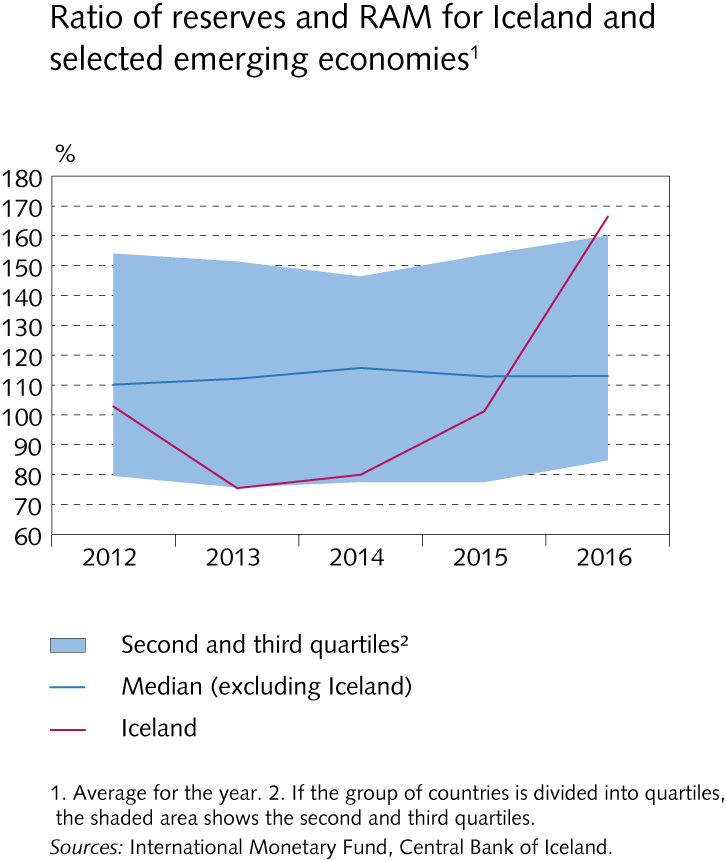 Financial institutions’ operating environment
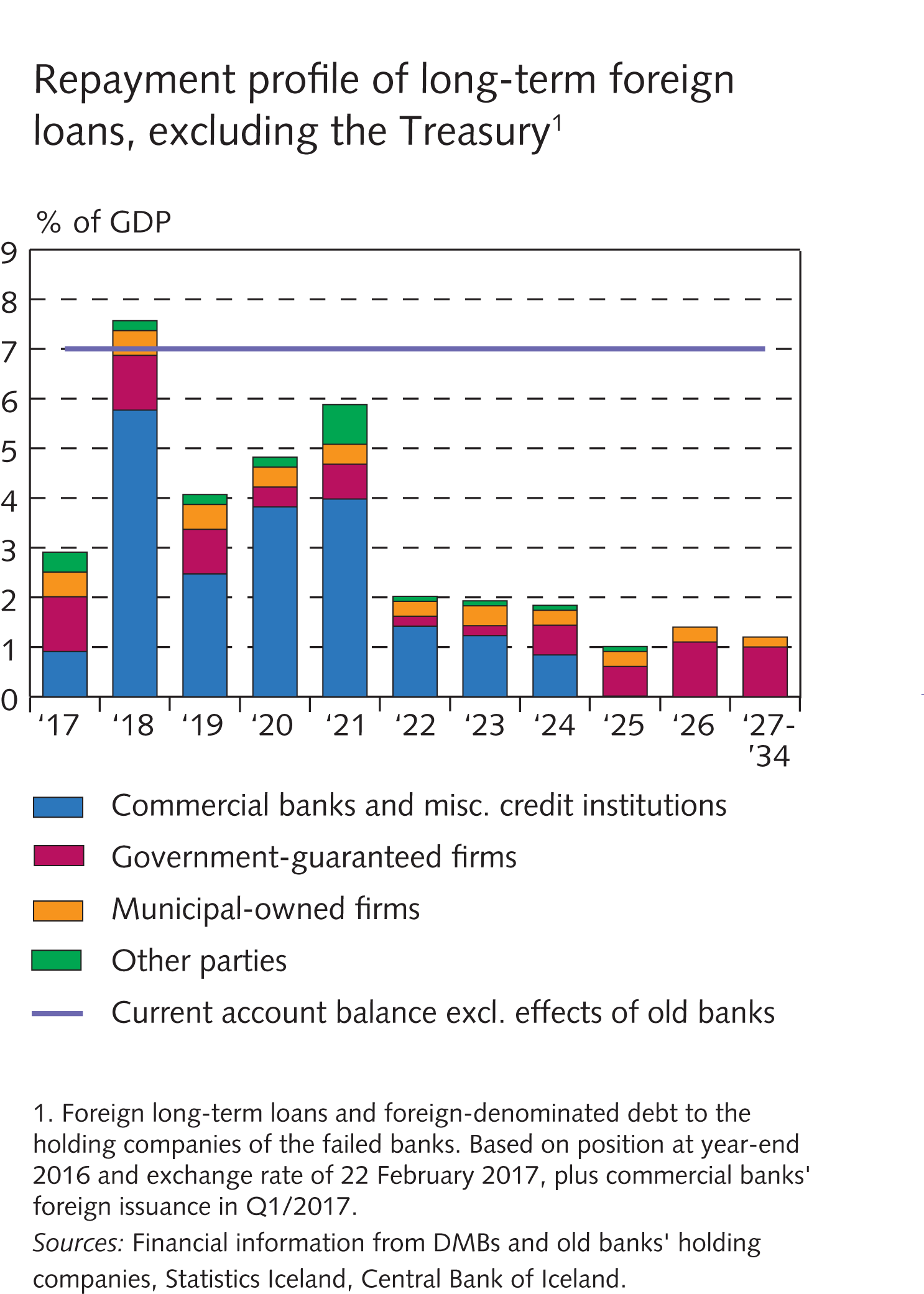 Box II-4
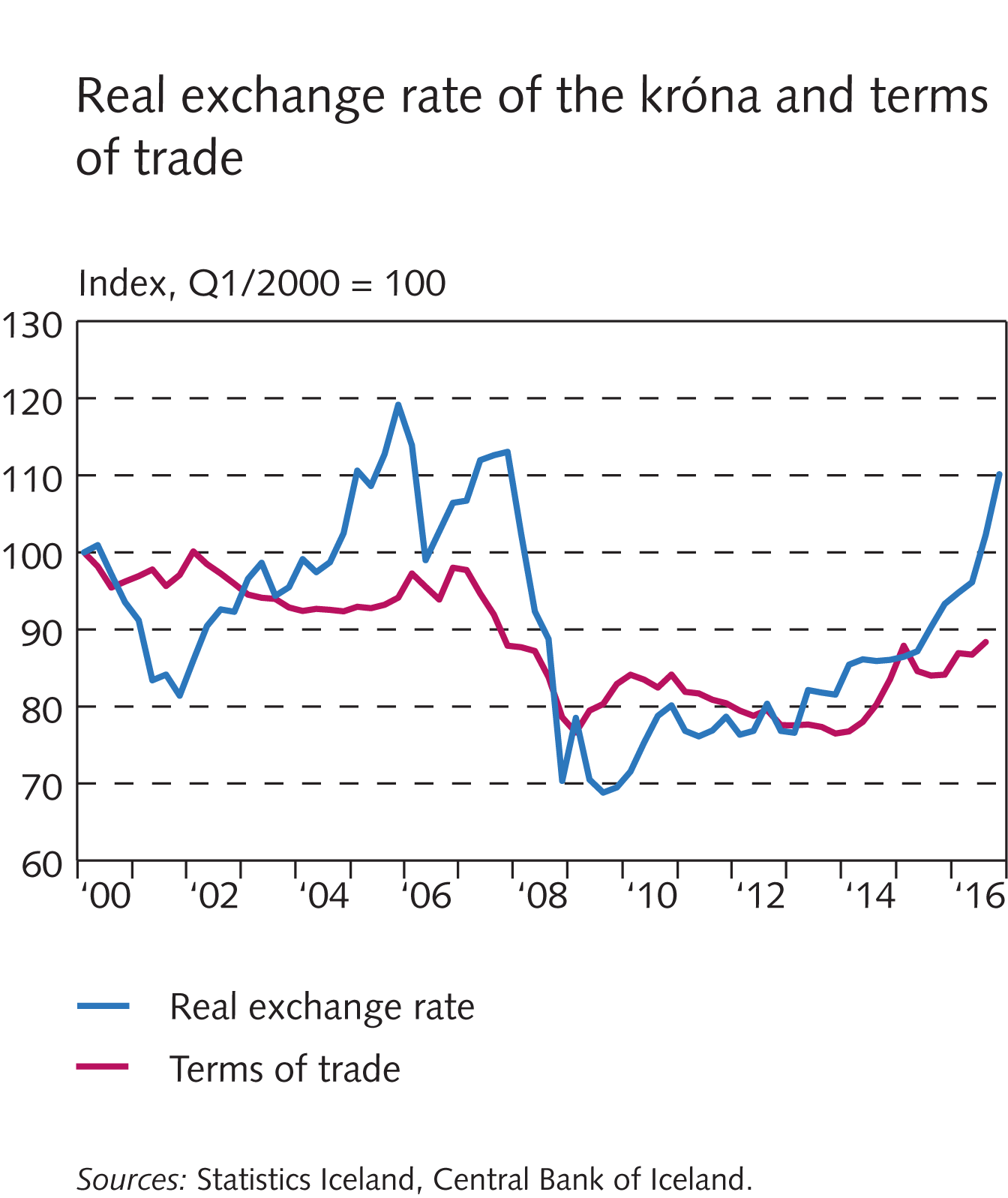 Box II-4
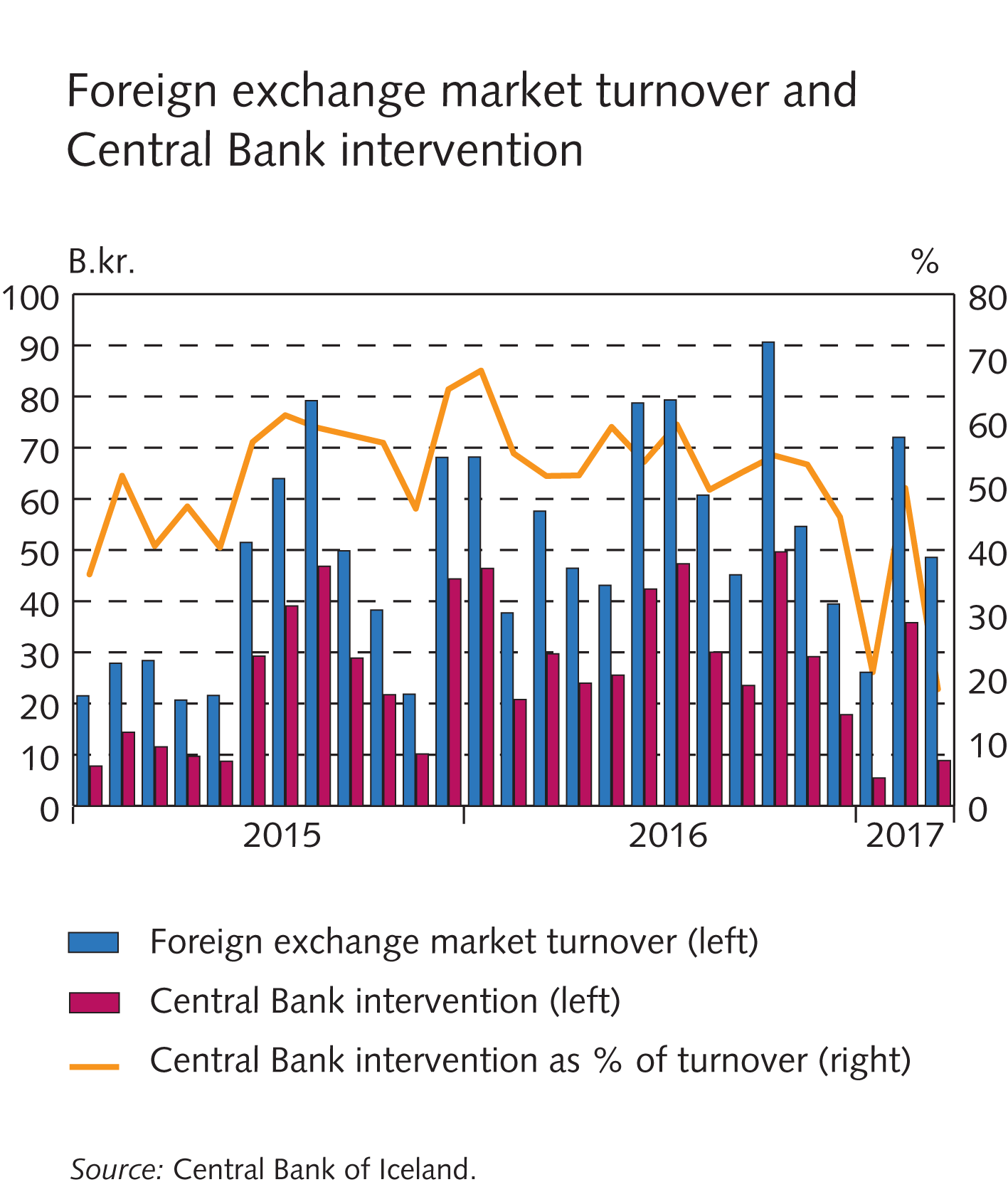 Financial institutions’ operating environment
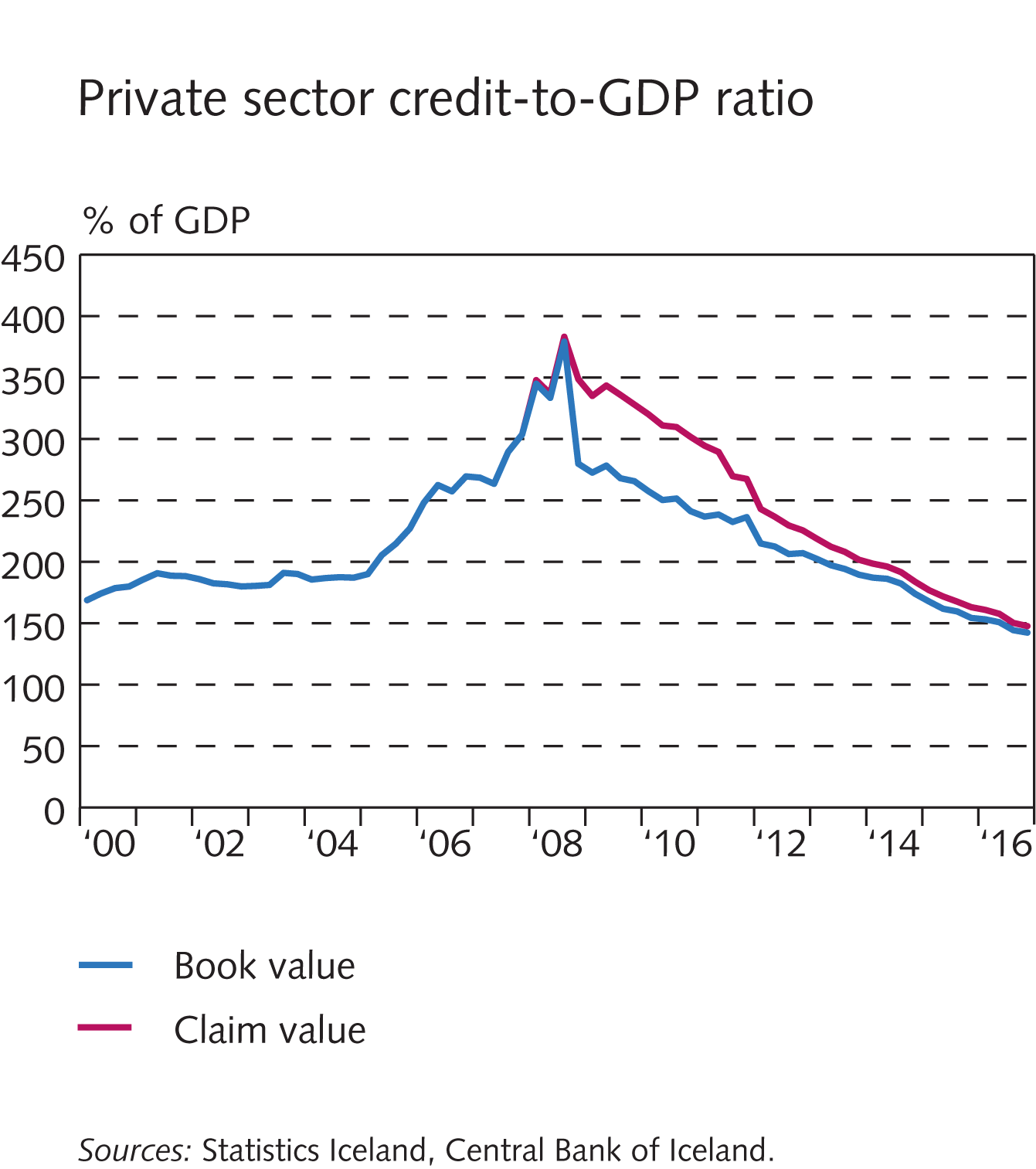 Financial institutions’ operating environment
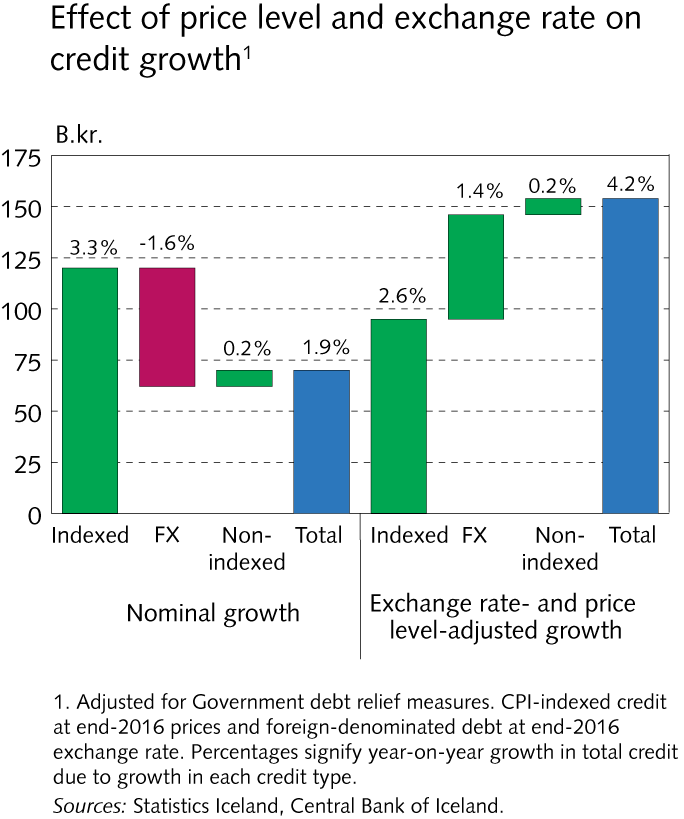 Financial institutions’ operating environment
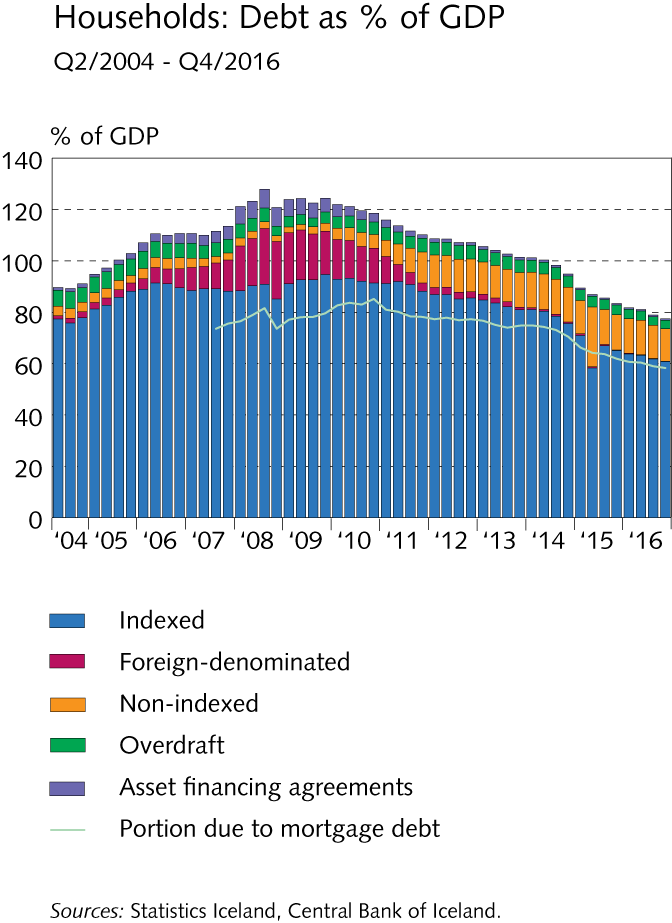 Financial institutions’ operating environment
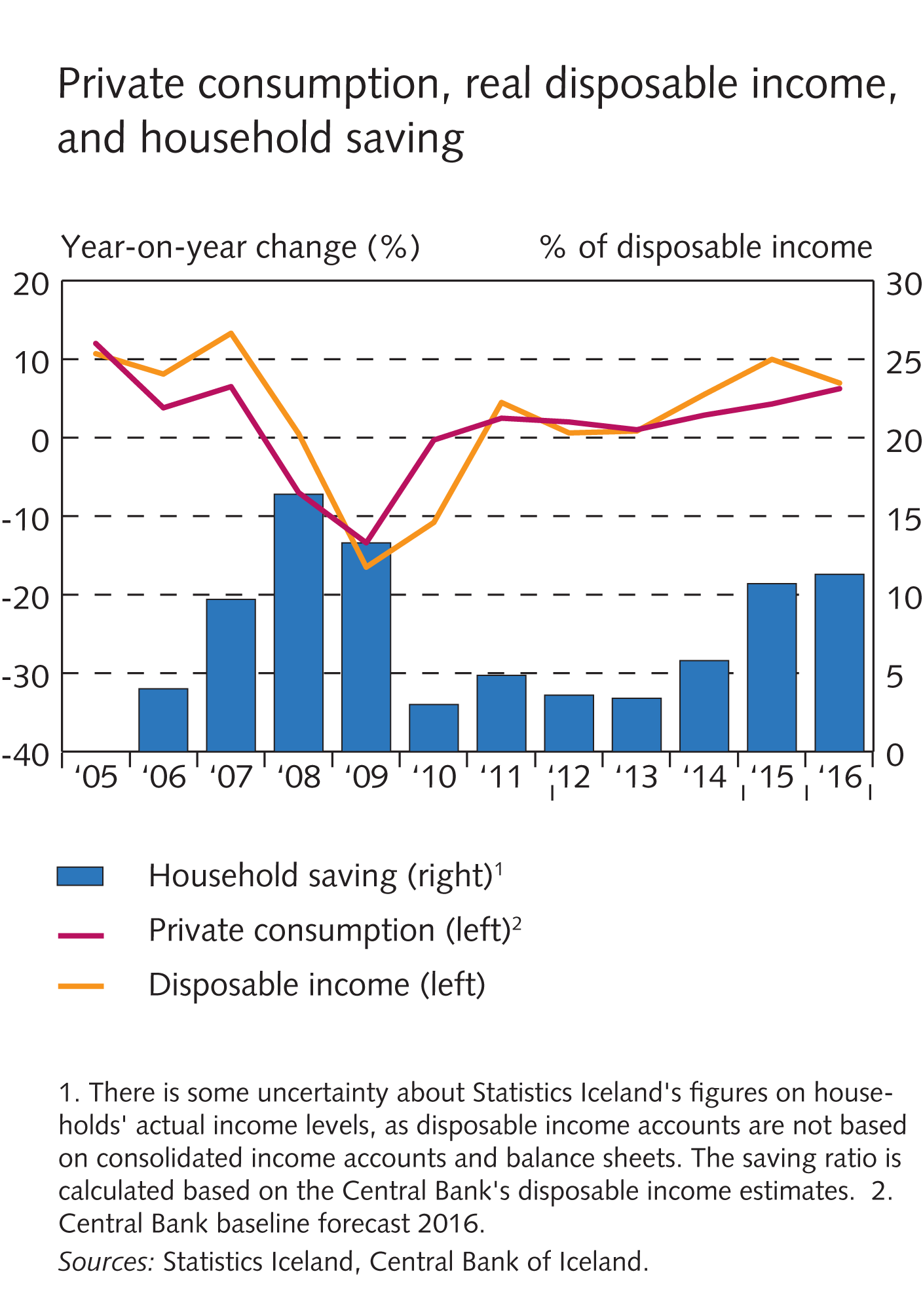 Financial institutions’ operating environment
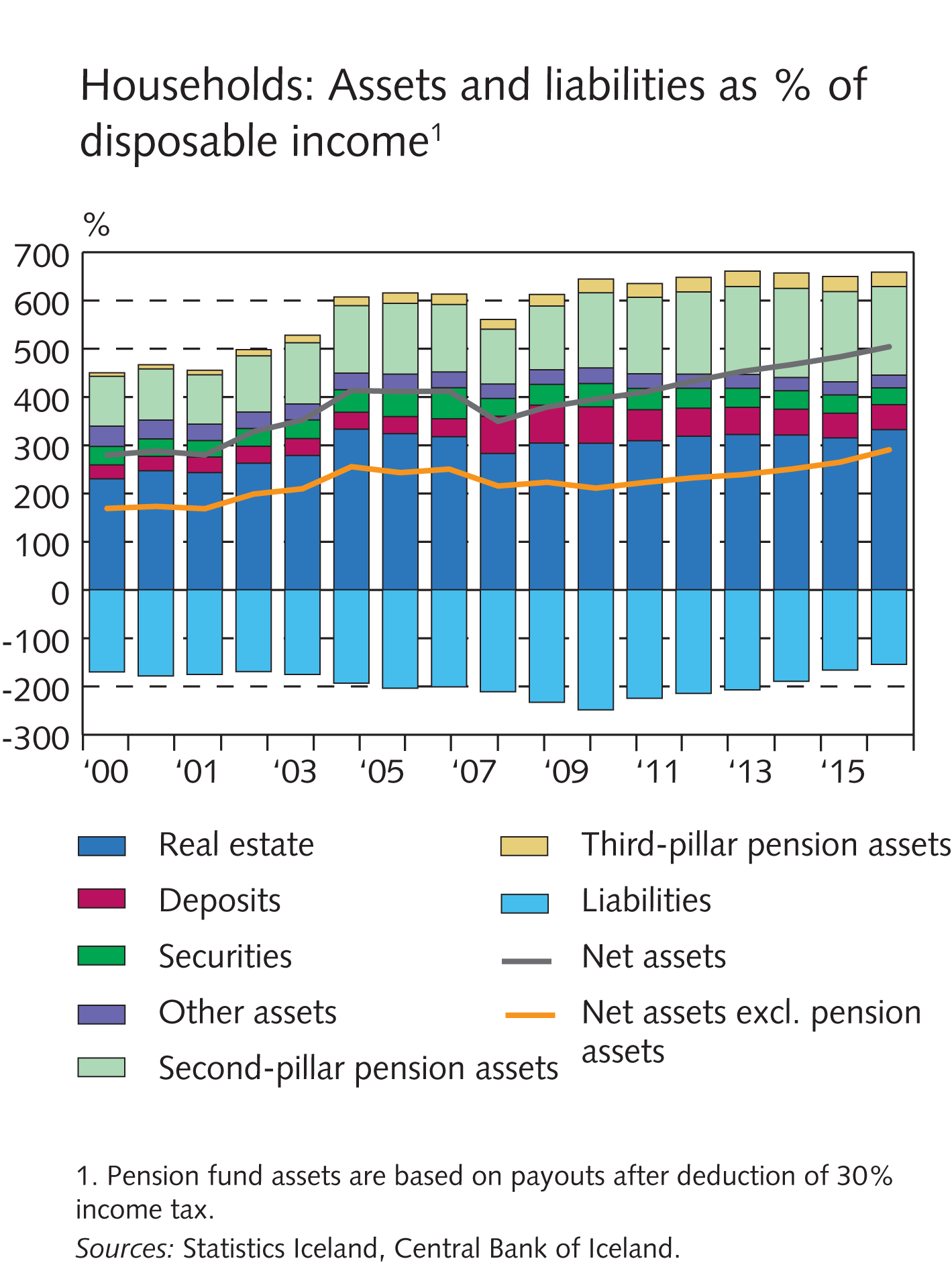 Financial institutions’ operating environment
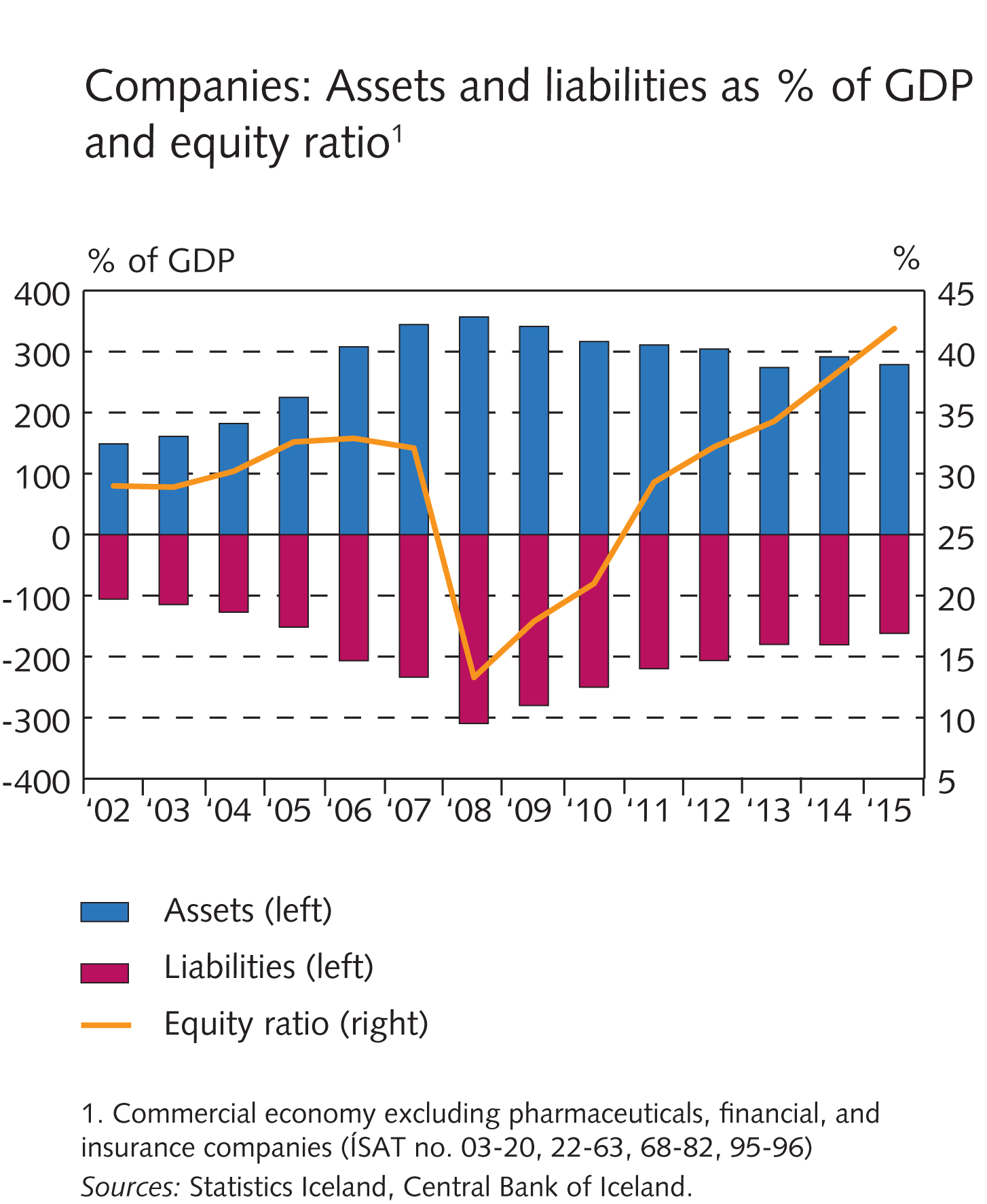 Financial institutions’ operating environment
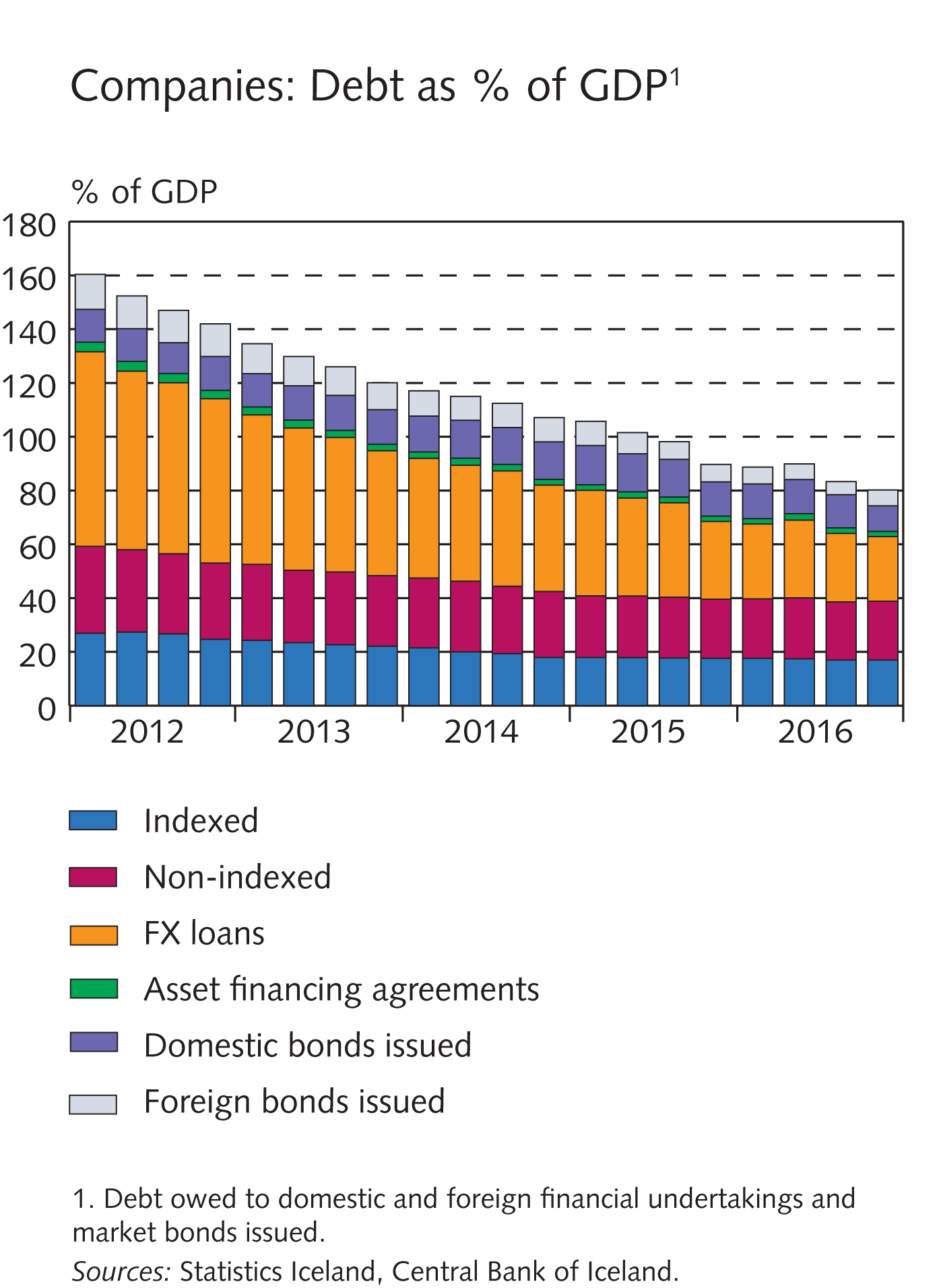 Financial institutions’ operating environment
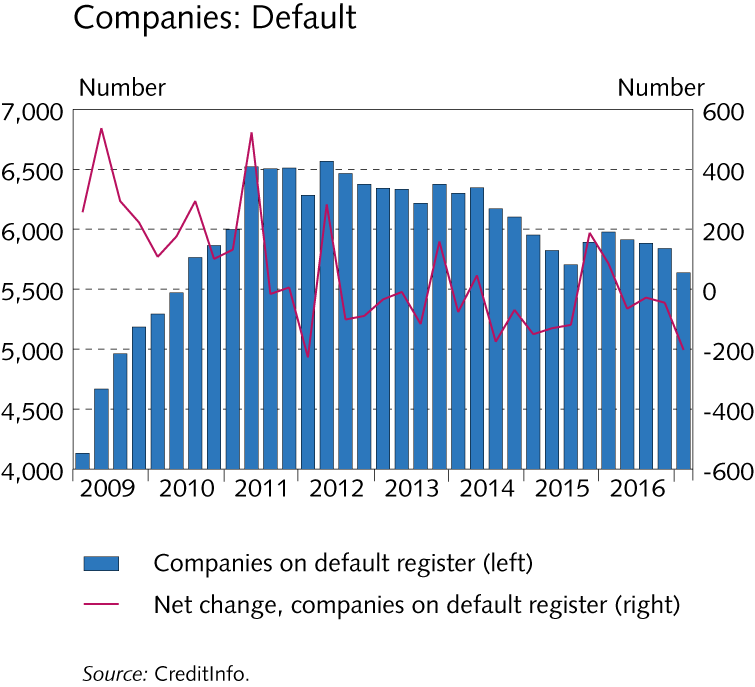 Box II-5
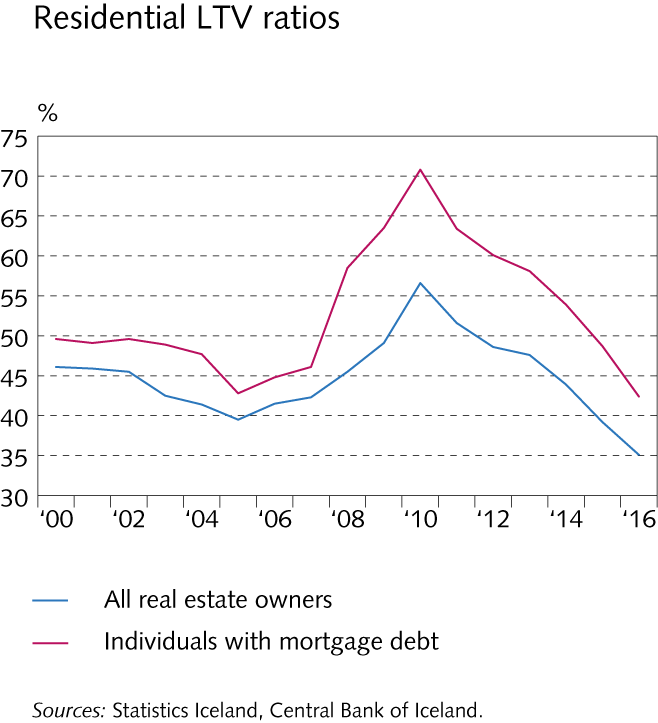 Box II-5
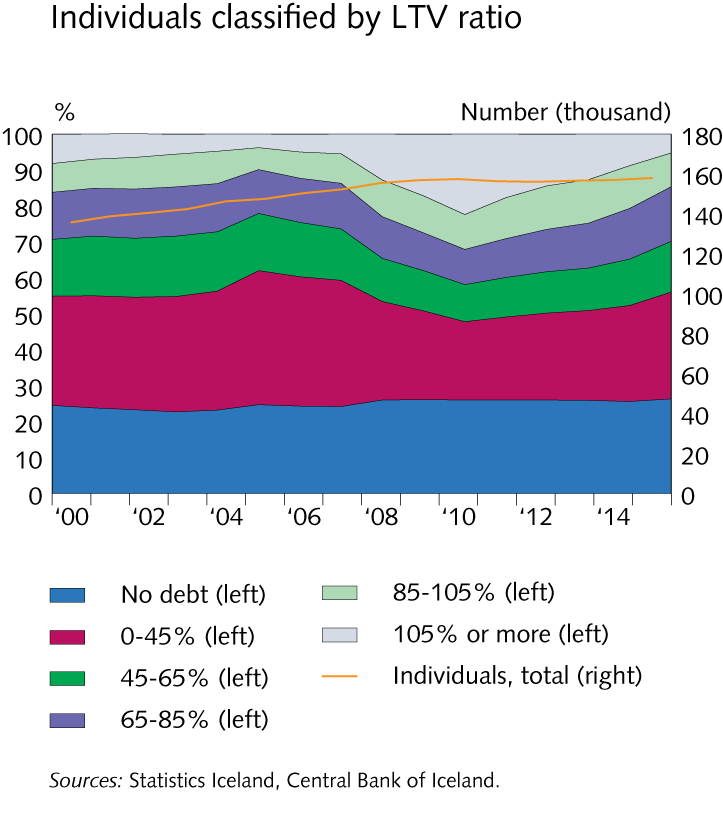 Box II-5
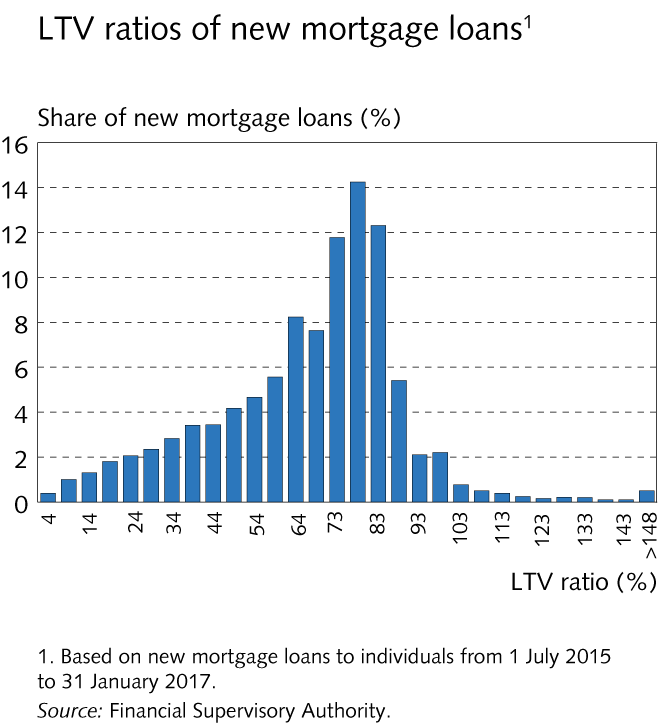 Financial market entities
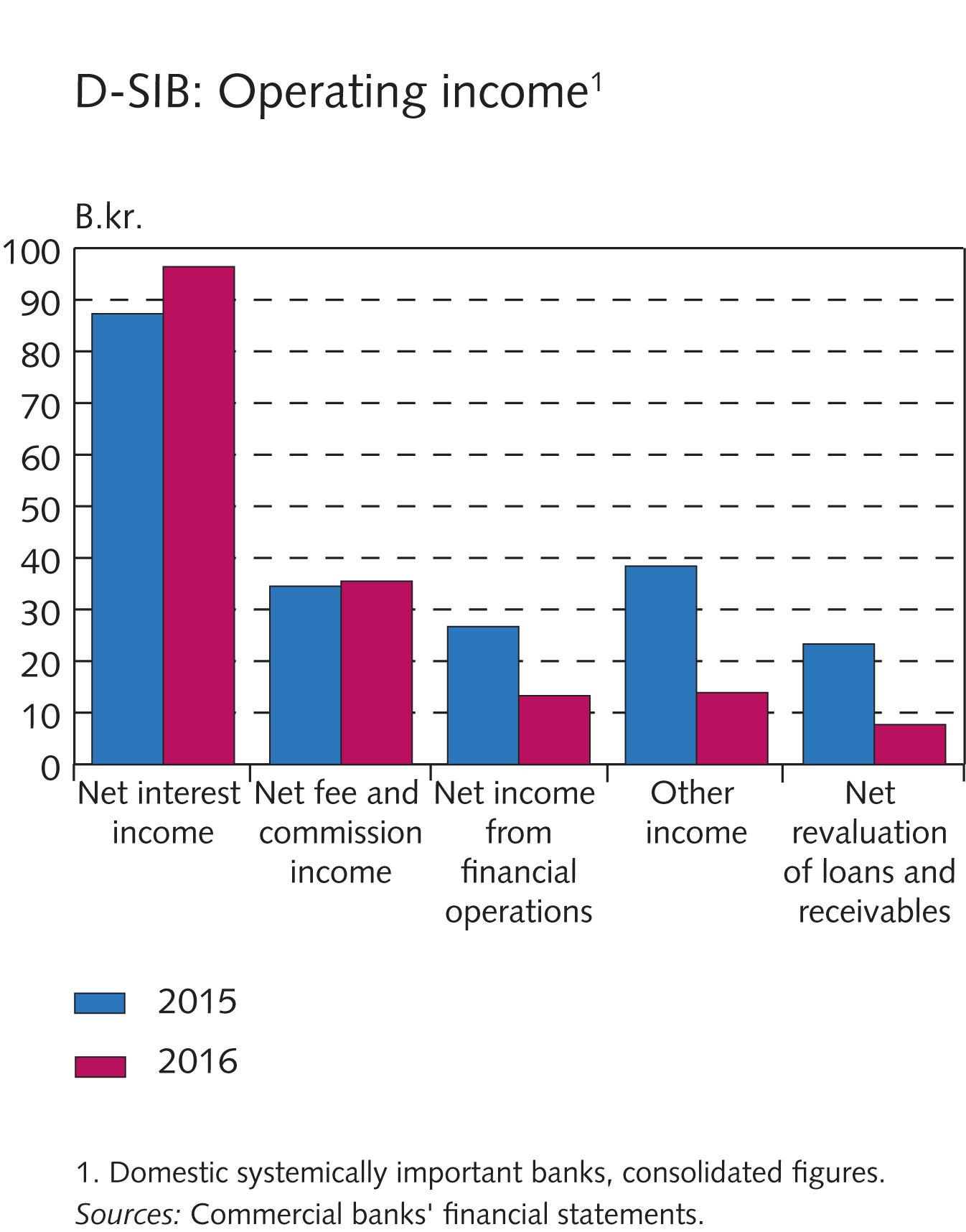 Financial market entities
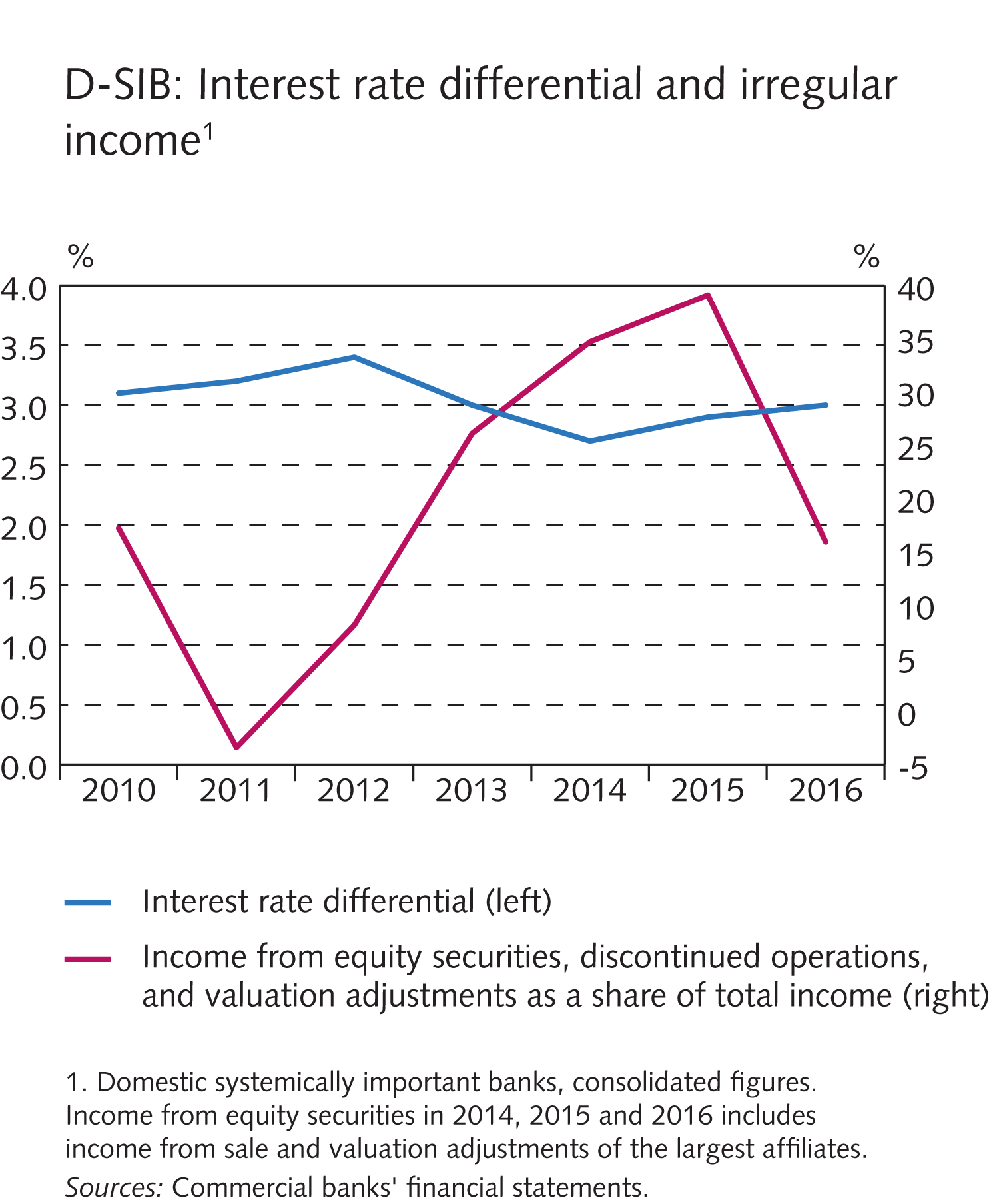 Financial market entities
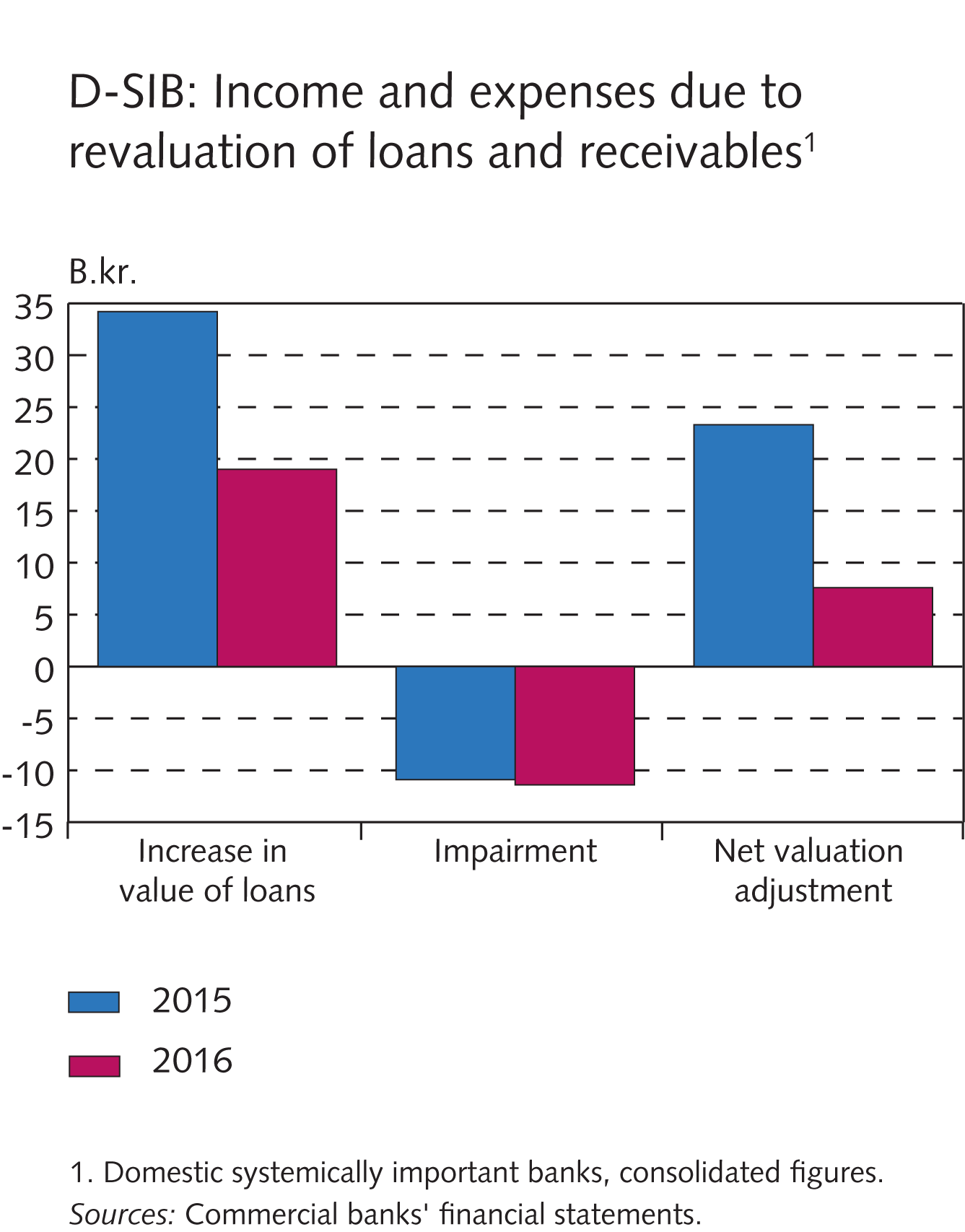 Financial market entities
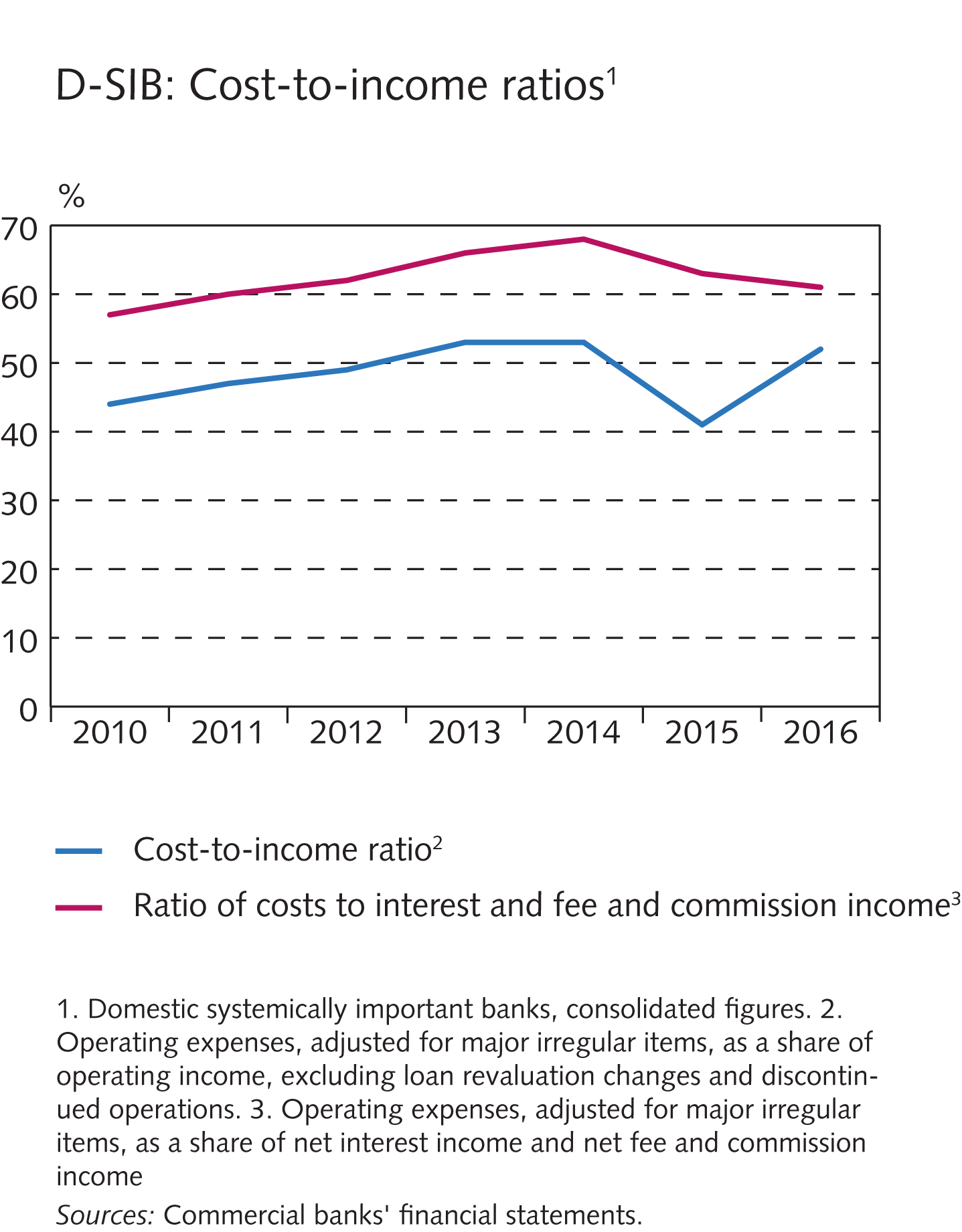 Financial market entities
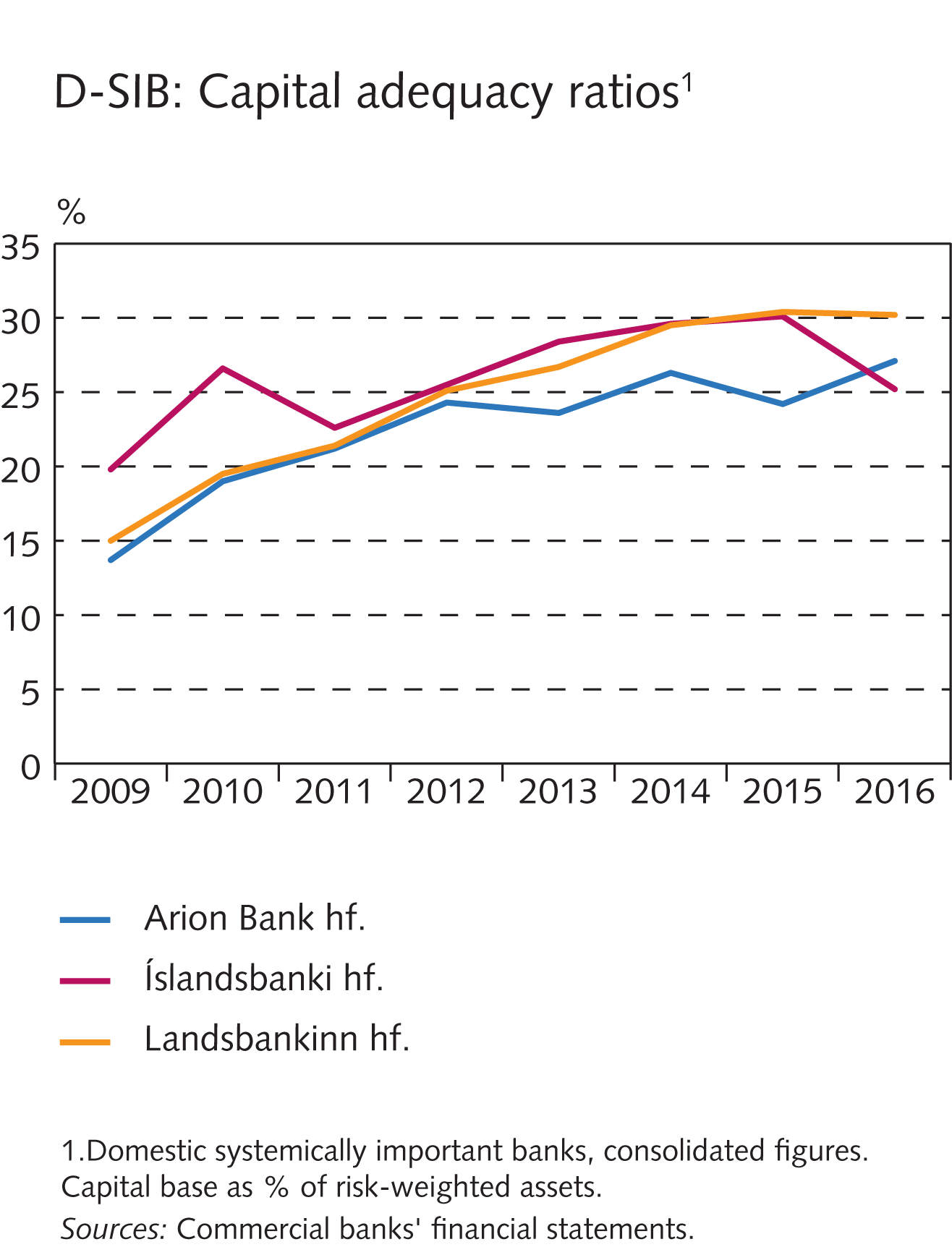 Financial market entities
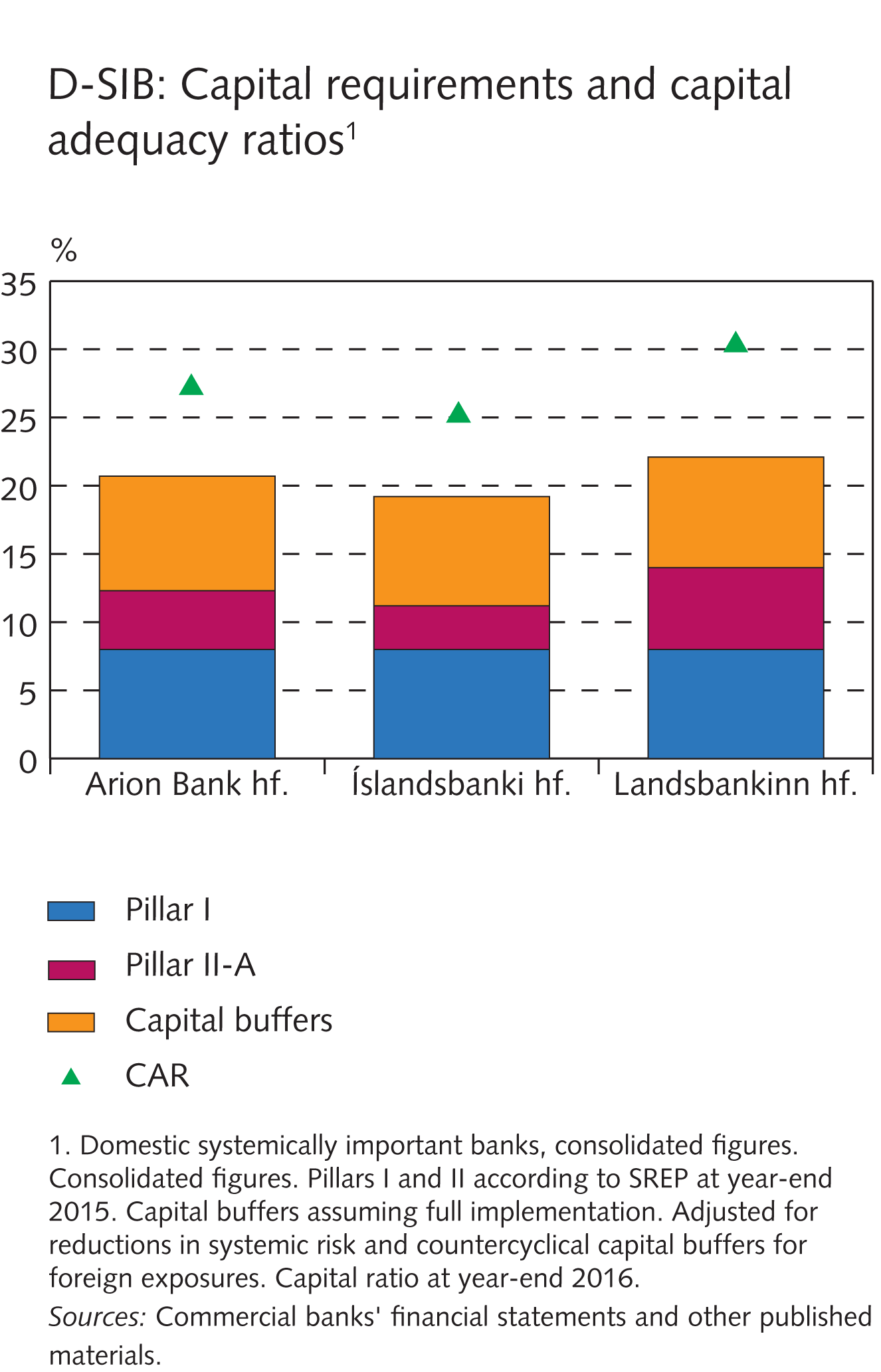 Financial market entities
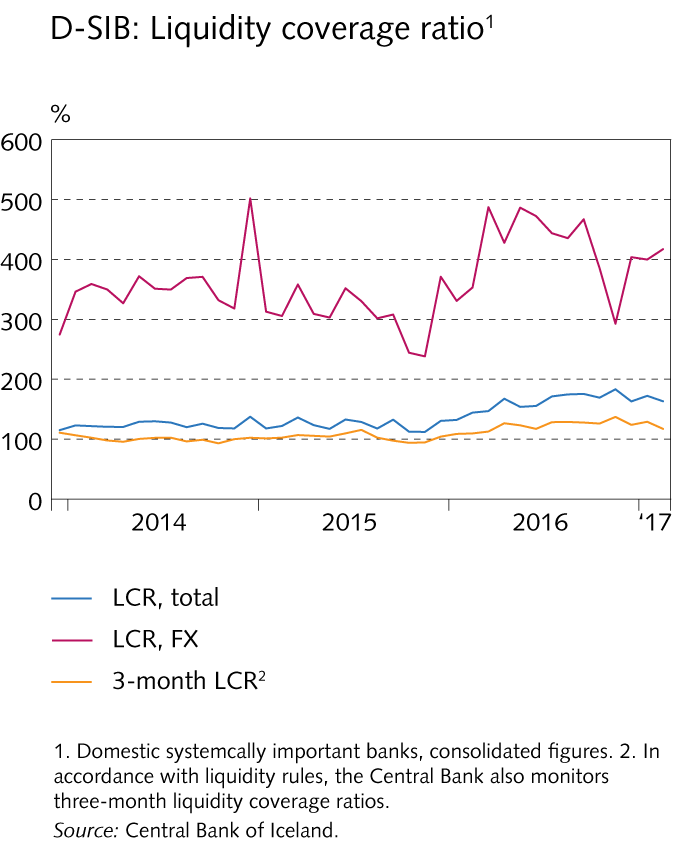 Financial market entities
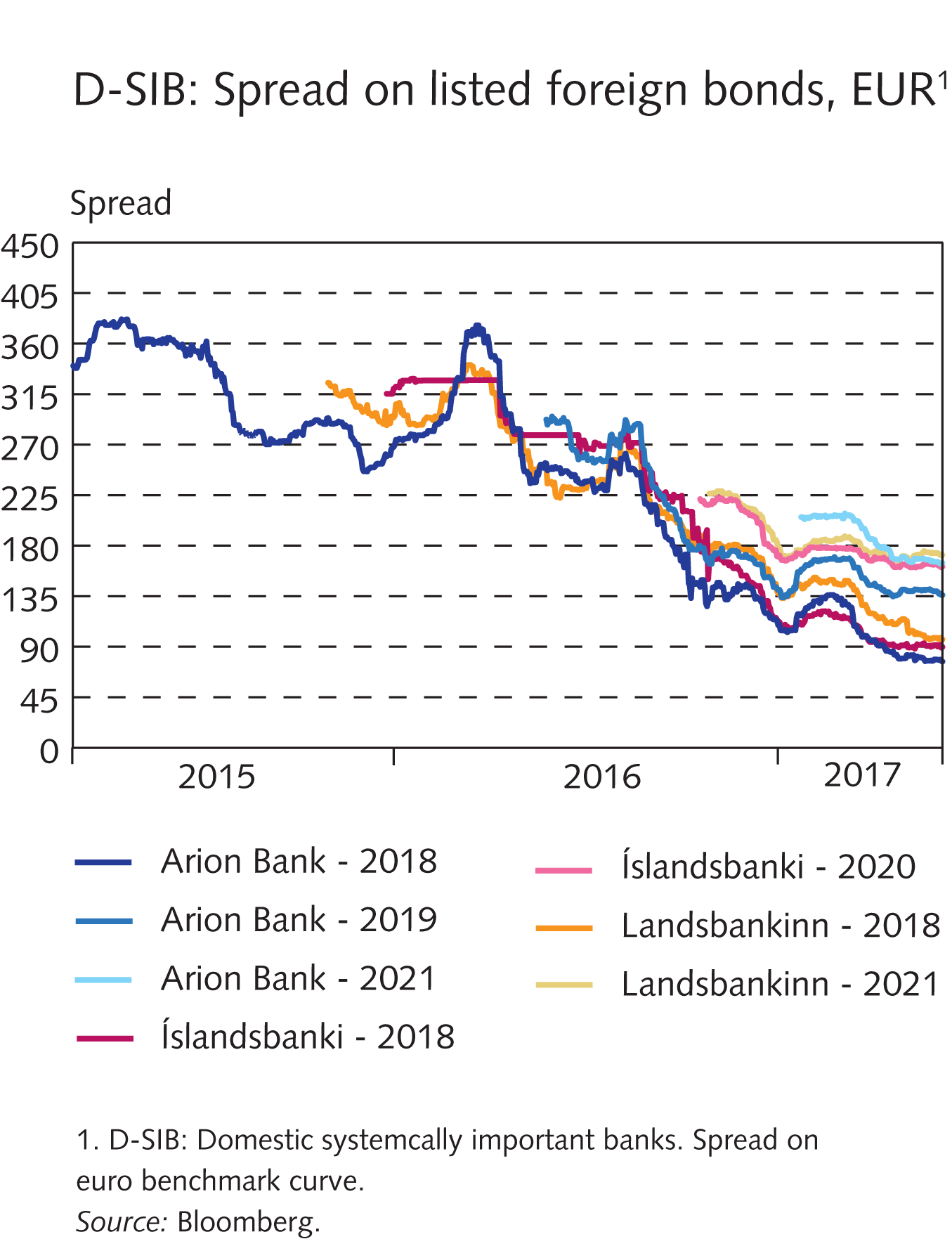 Financial market entities
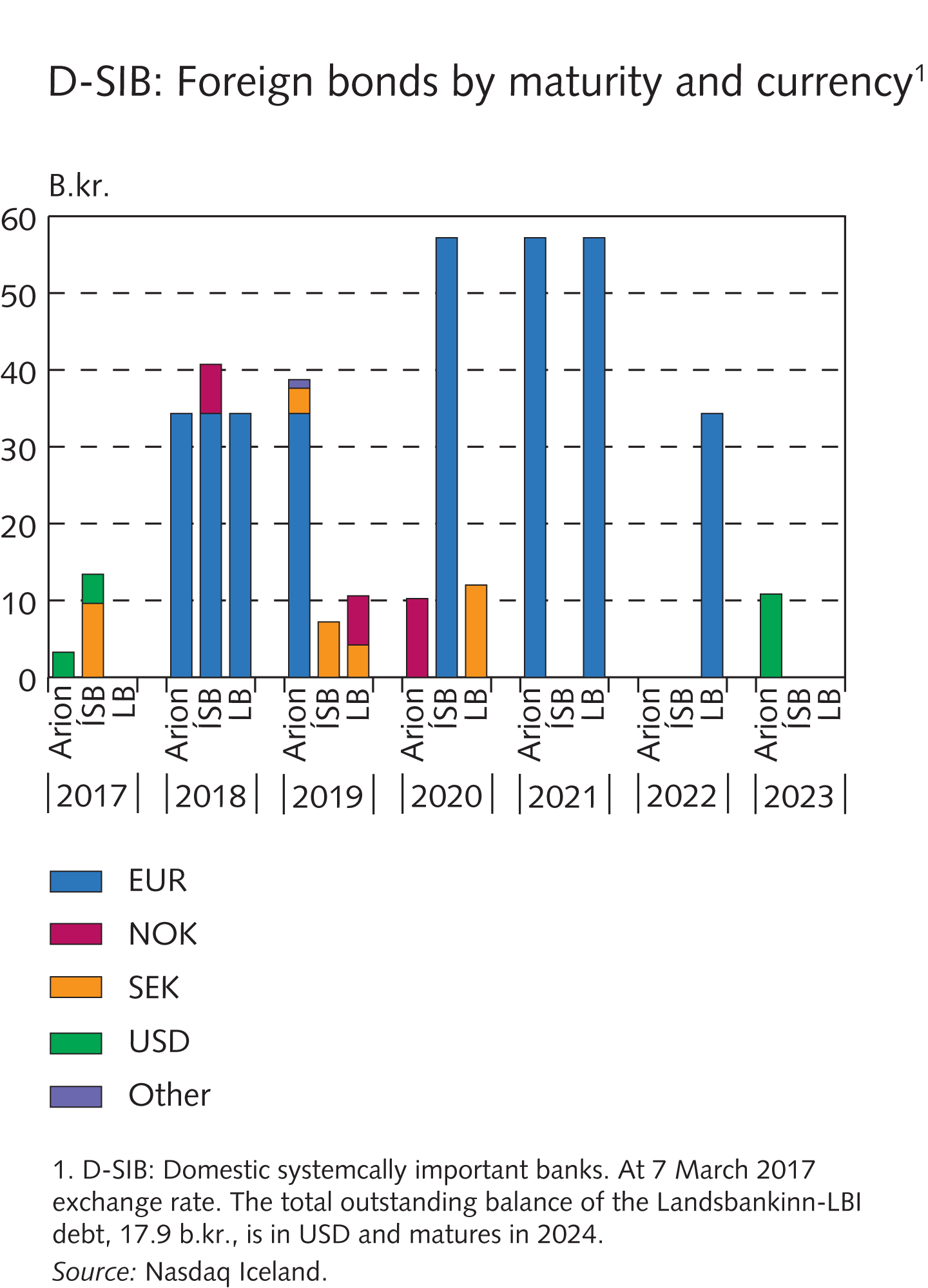 Financial market entities
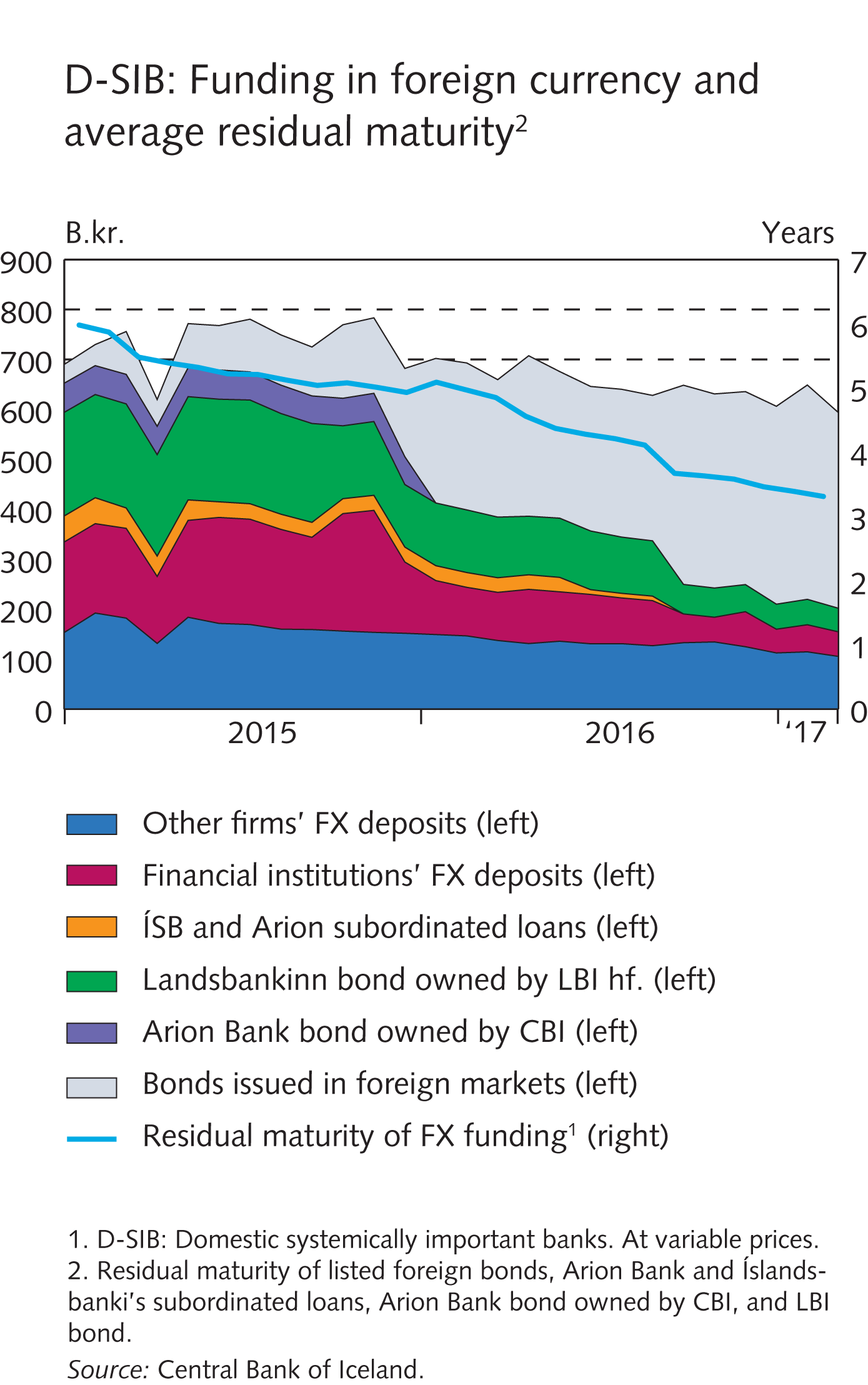 Financial market entities
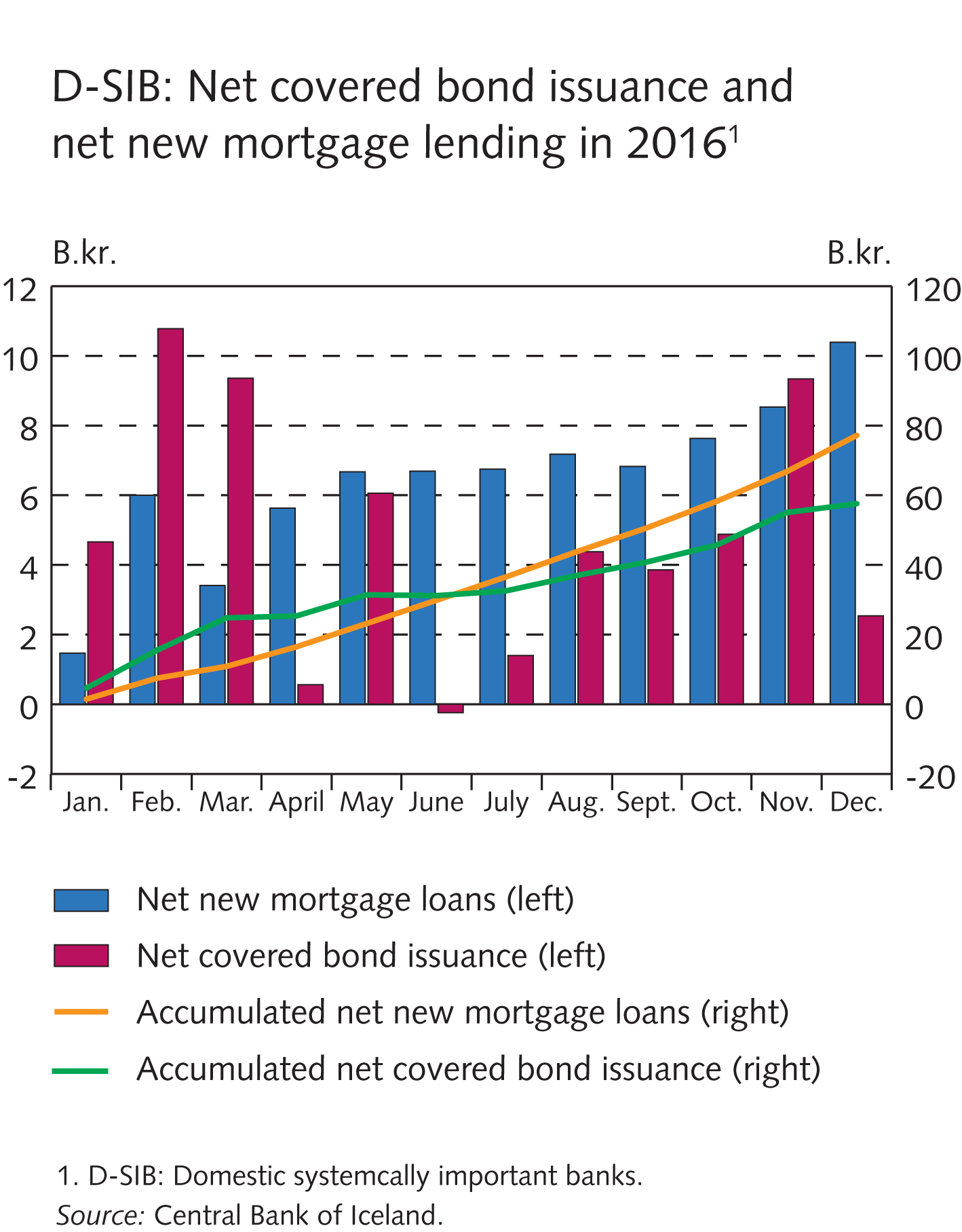 Box III-1
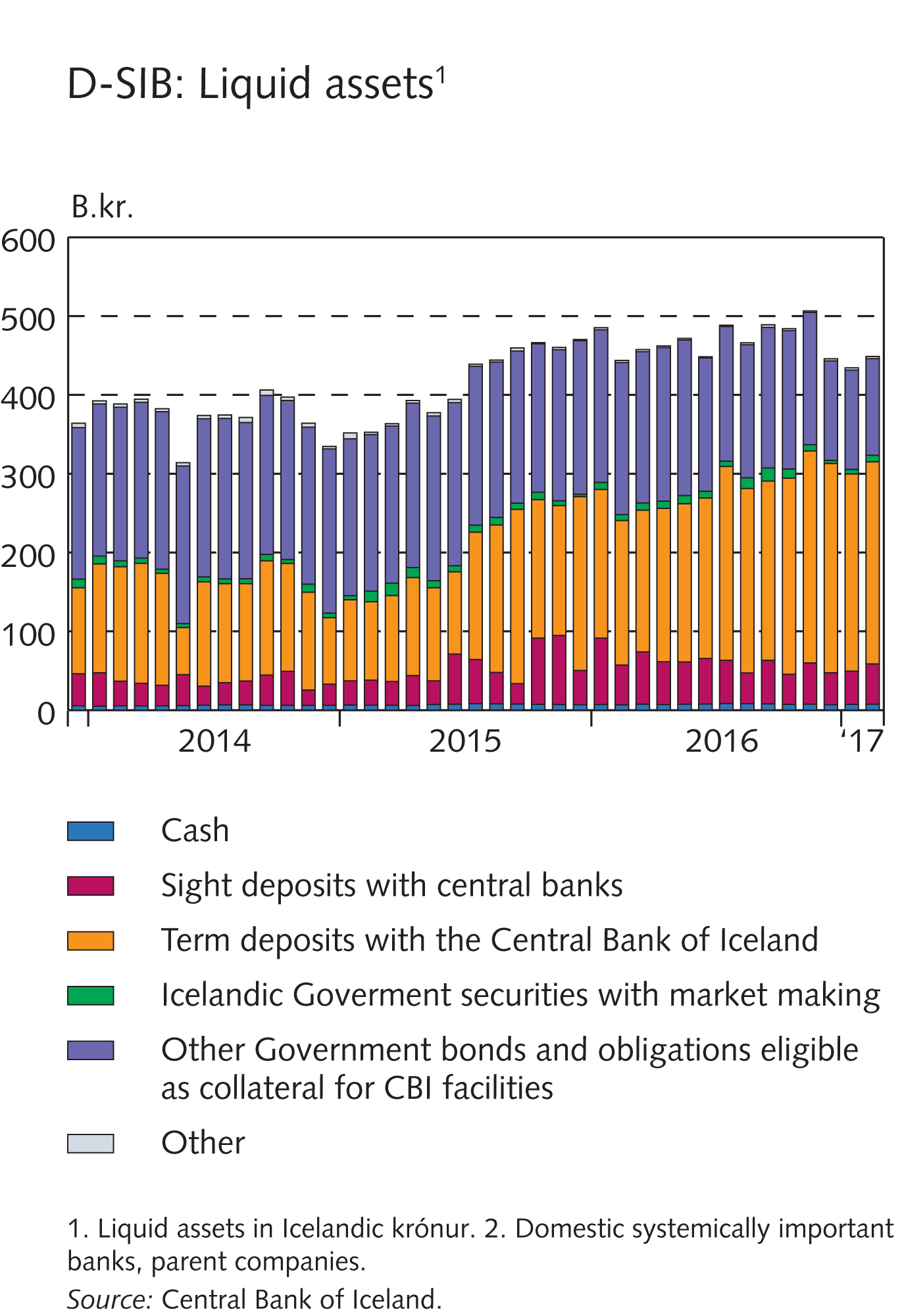 Box III-2
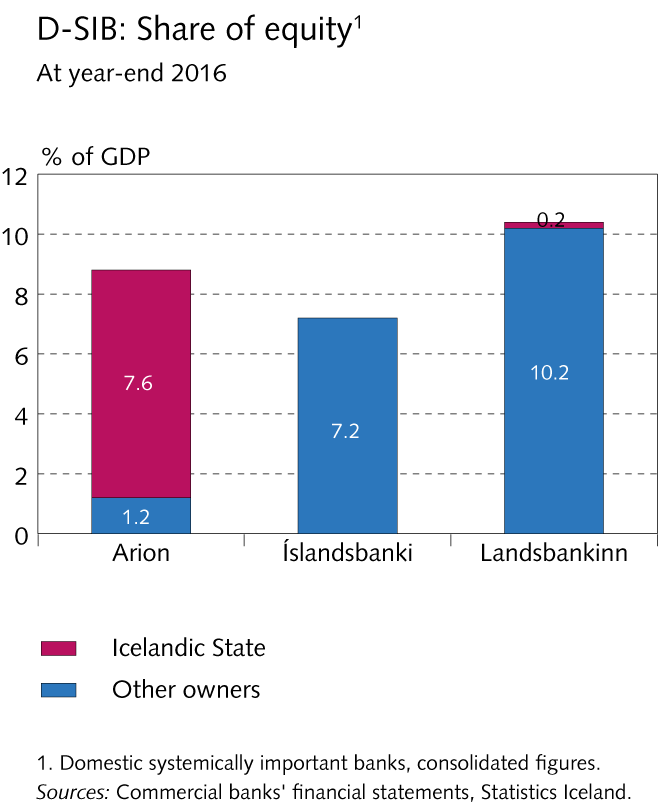 Box III-2
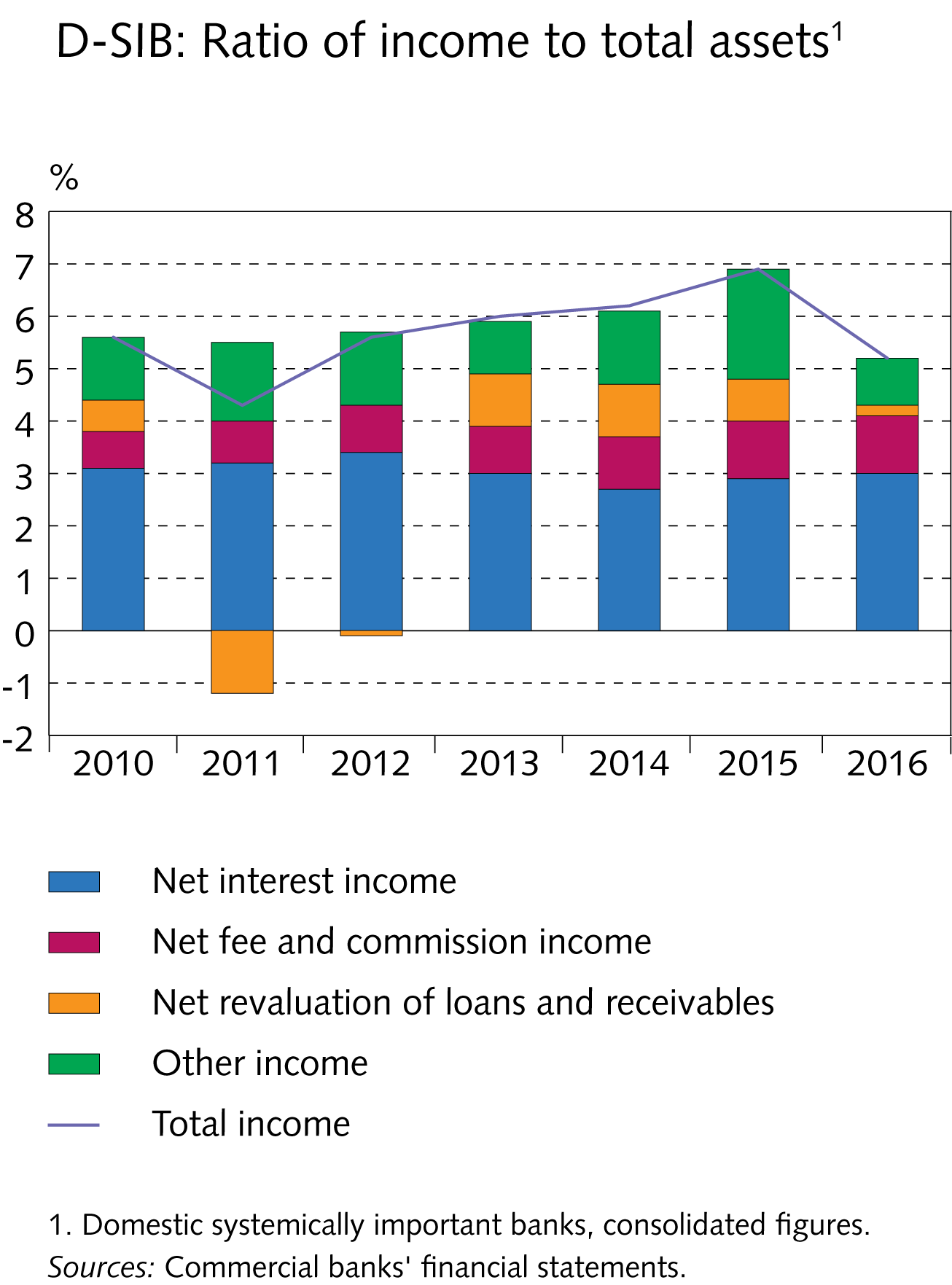 Financial market entities
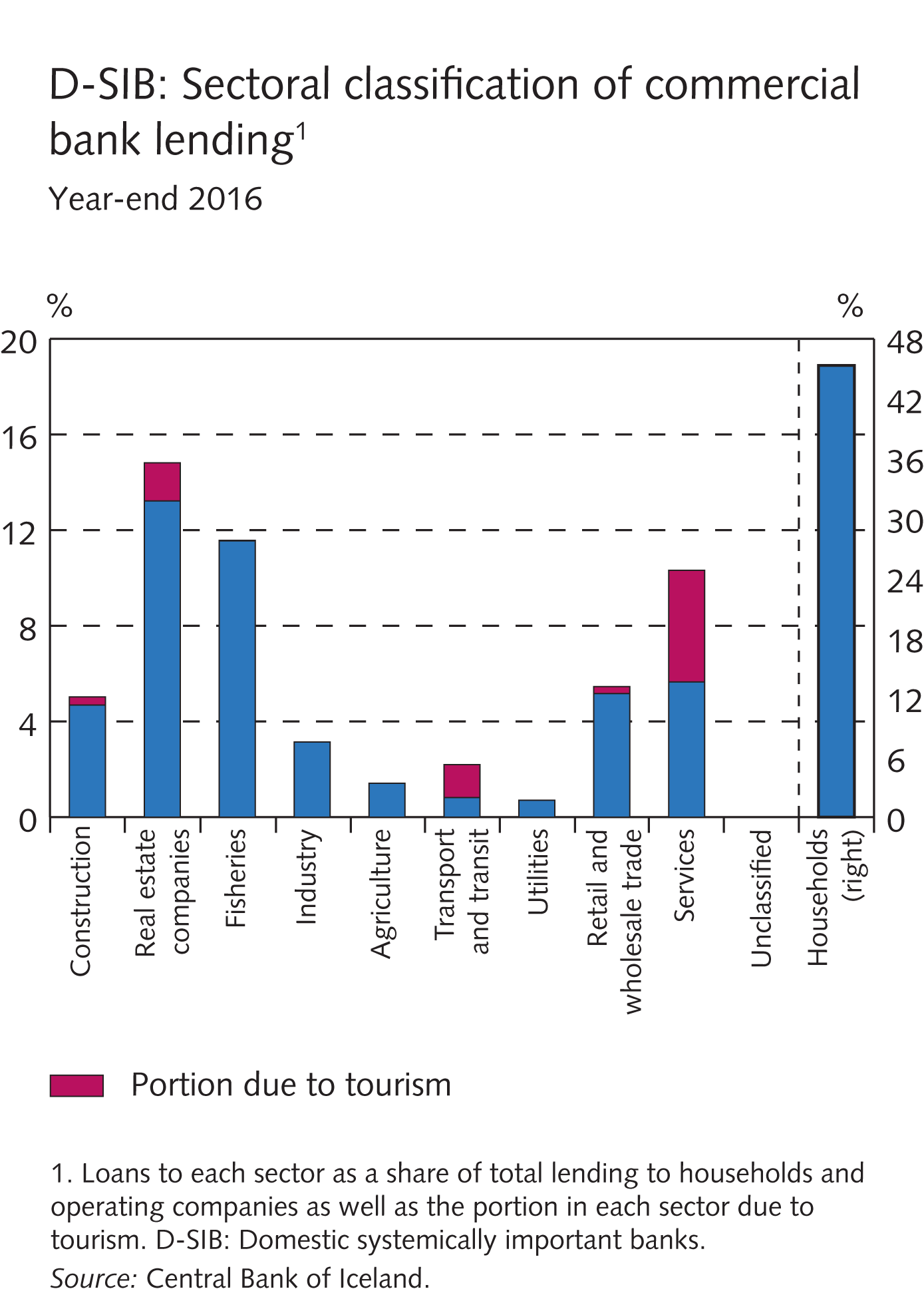 Financial market entities
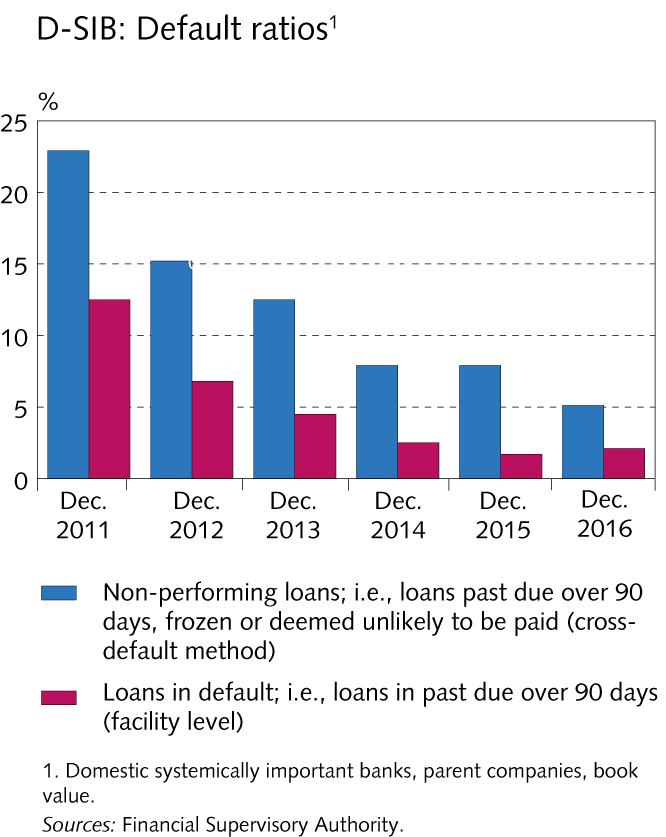 Financial market entities
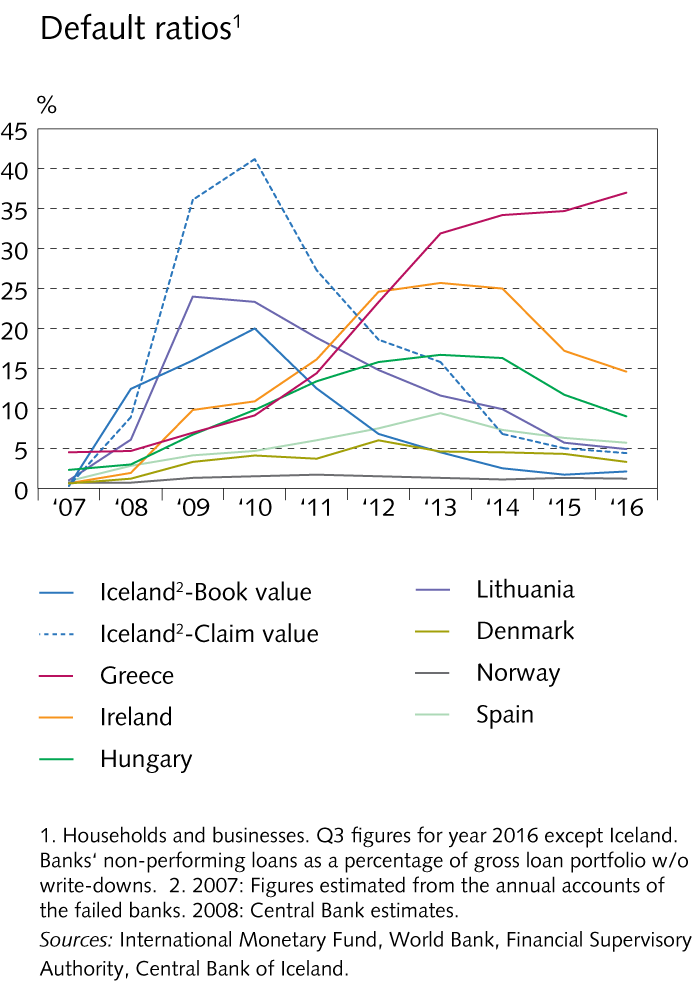 Financial market entities
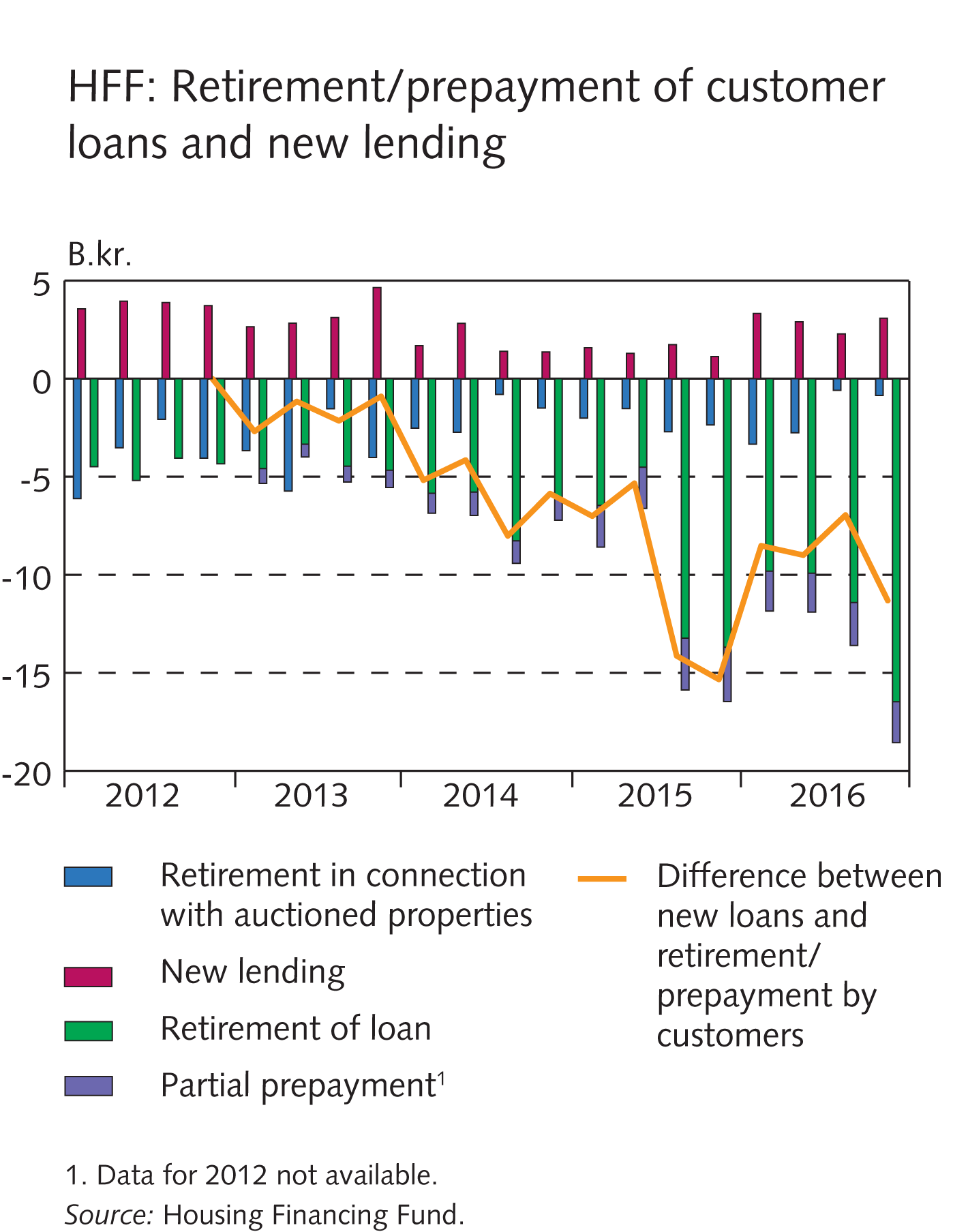 Financial market entities
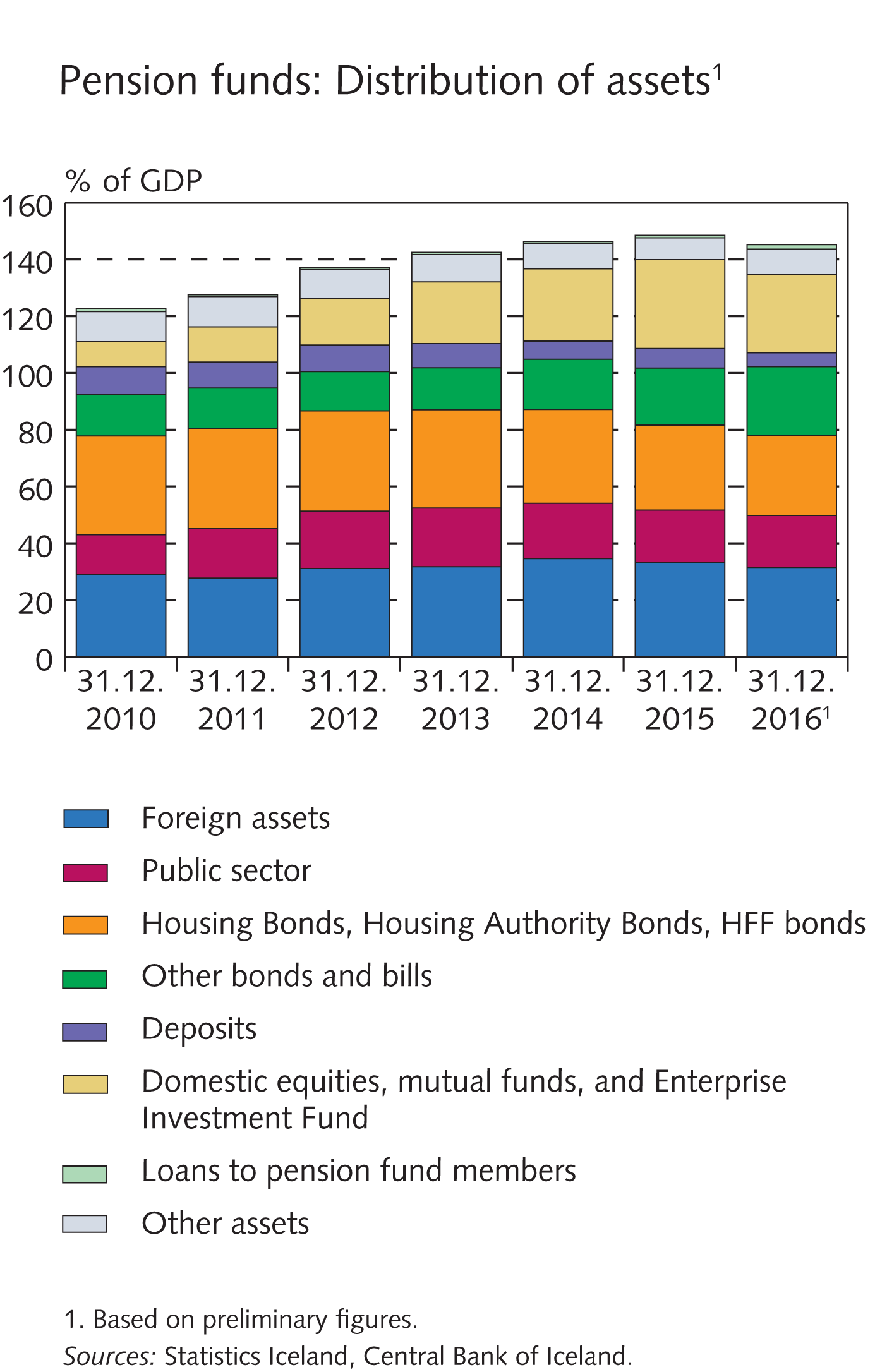 Financial market entities
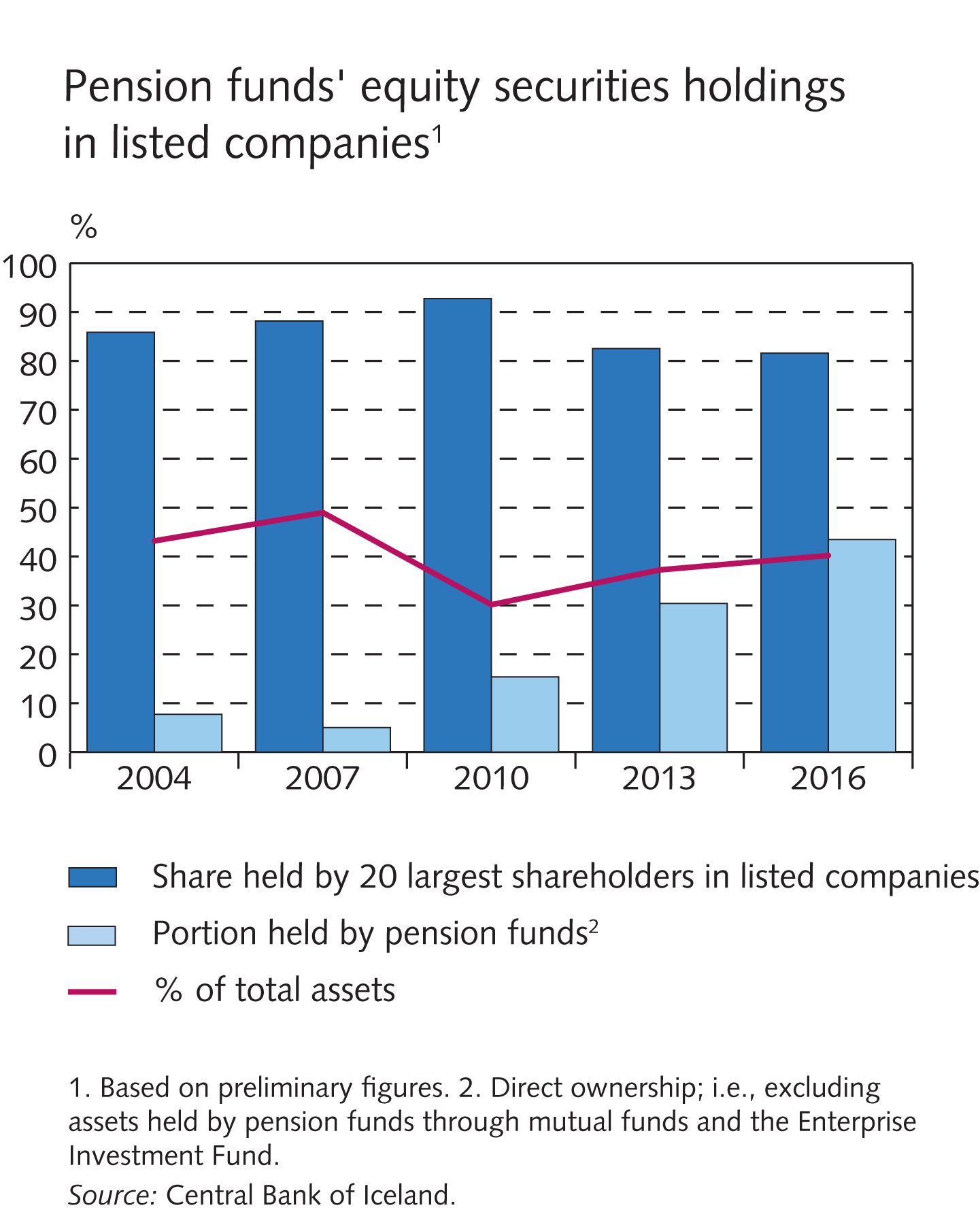 Financial market entities
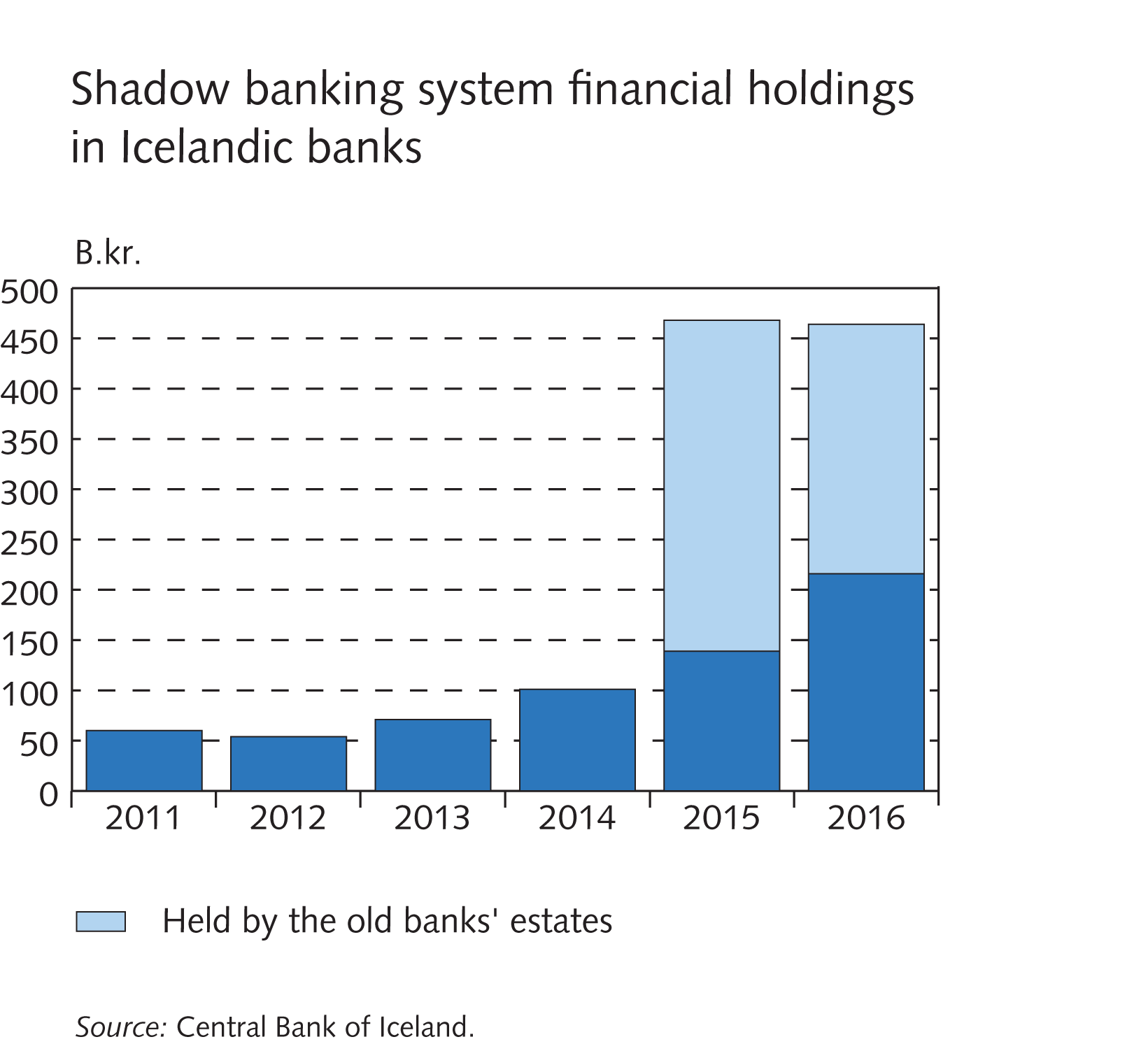 Box III-3
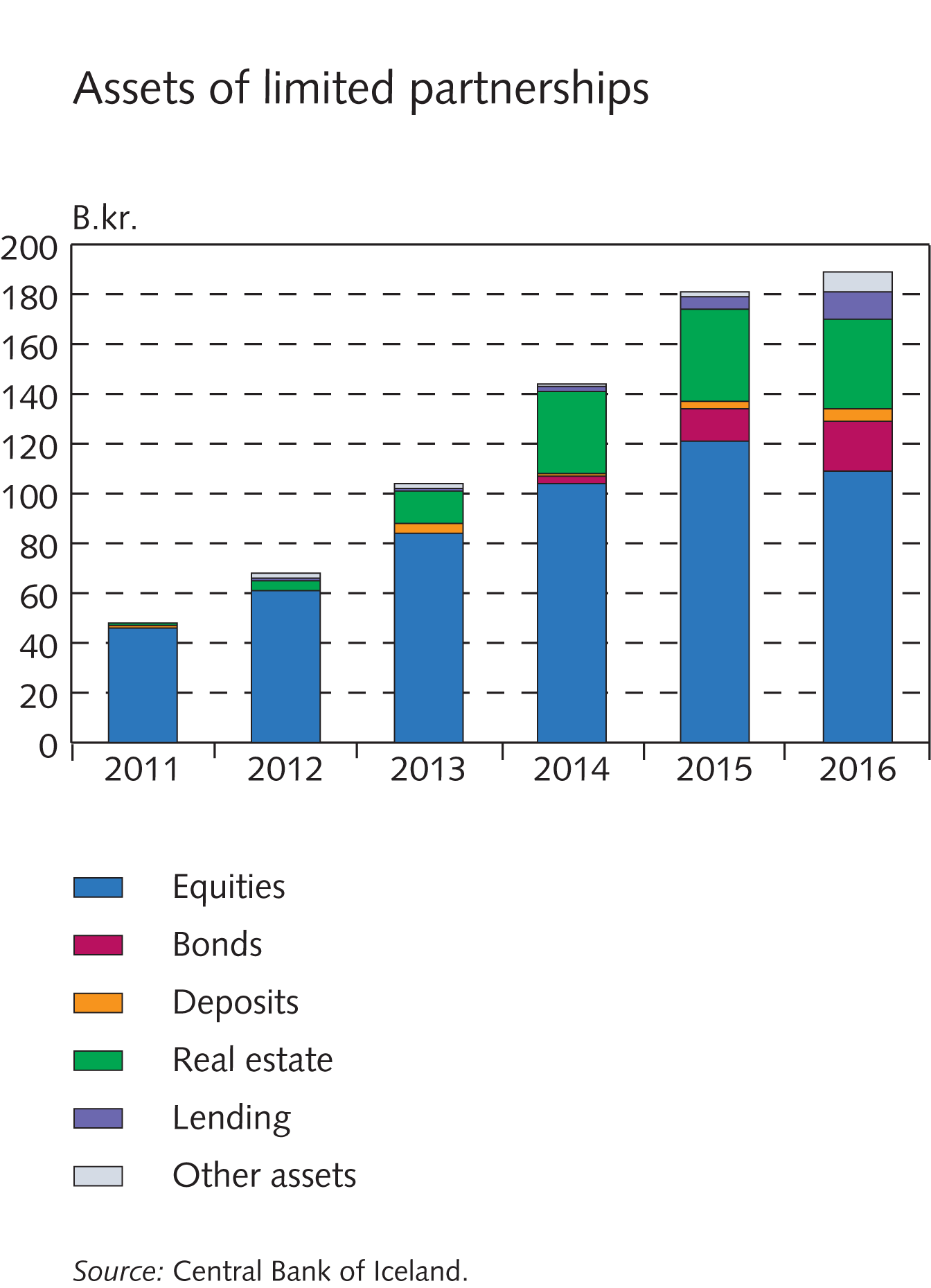 Box III-4
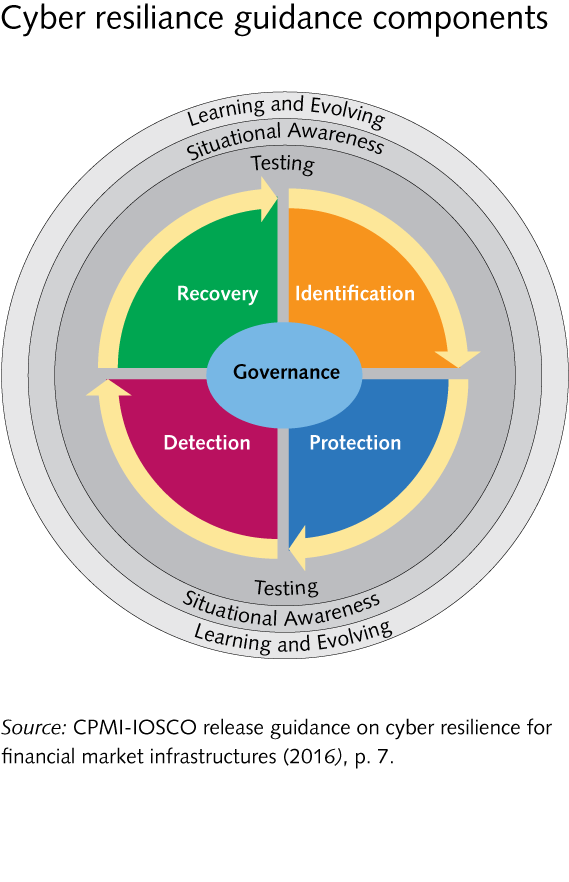 Appendix I
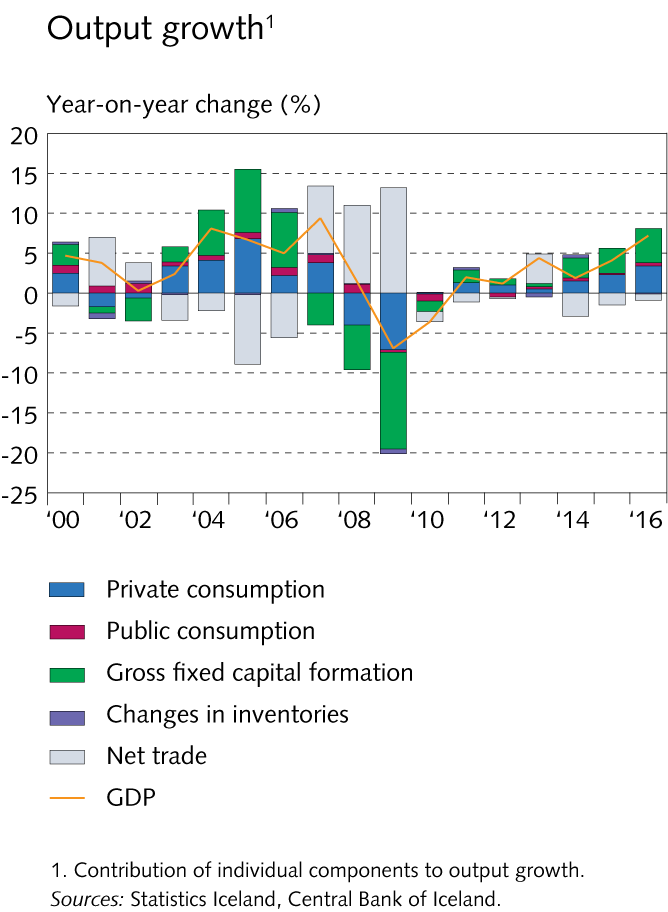 Appendix I
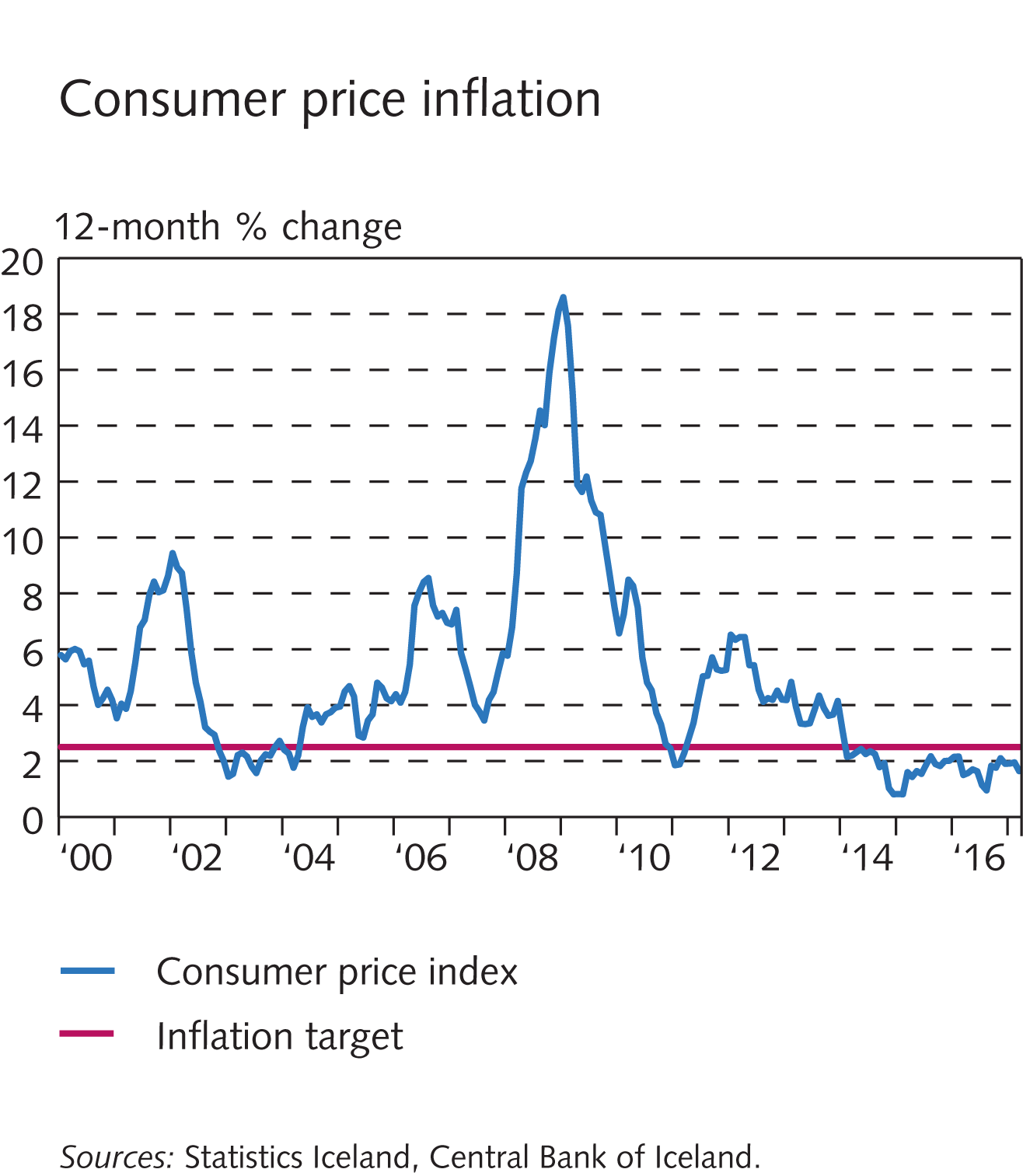 Appendix I
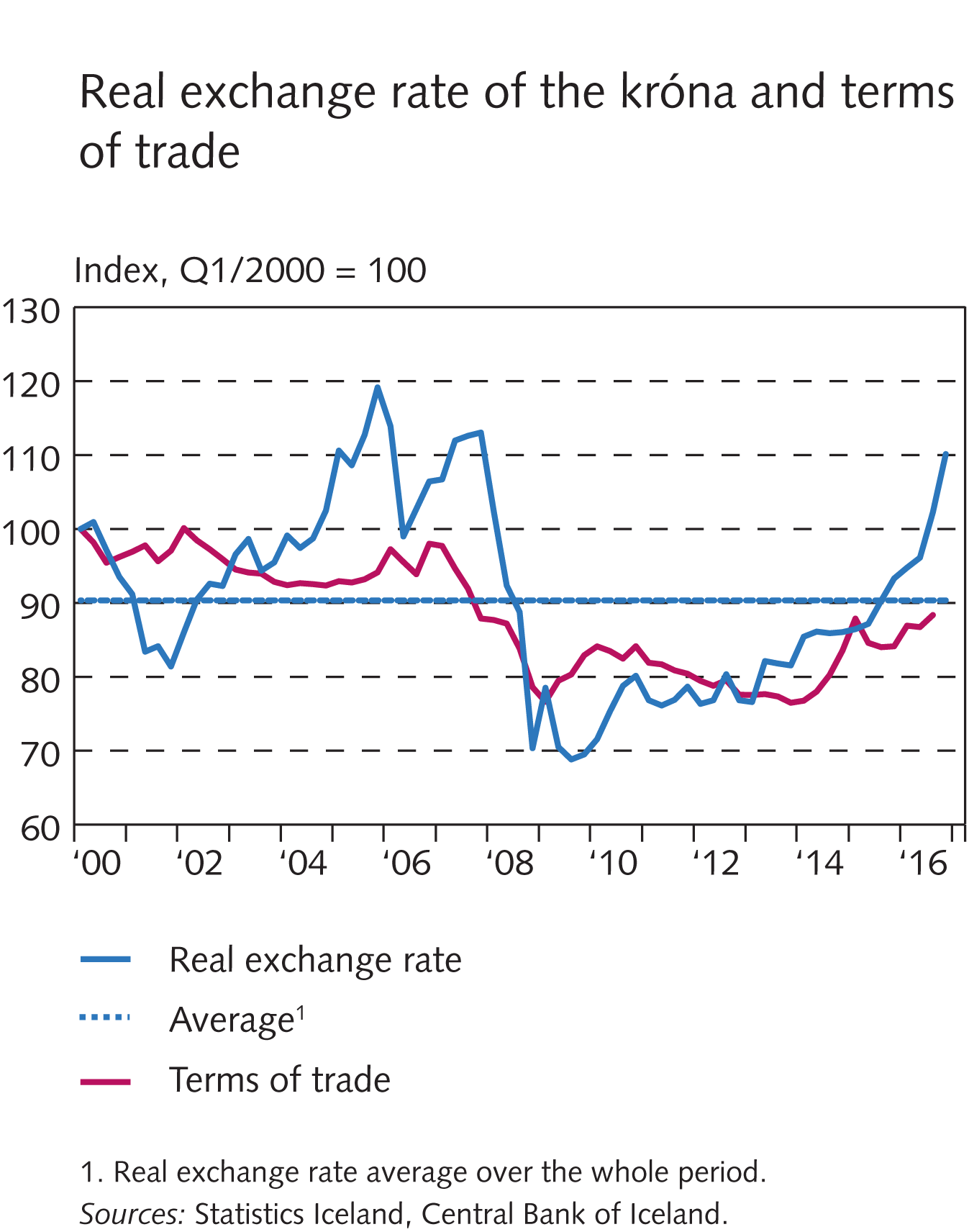 Appendix I
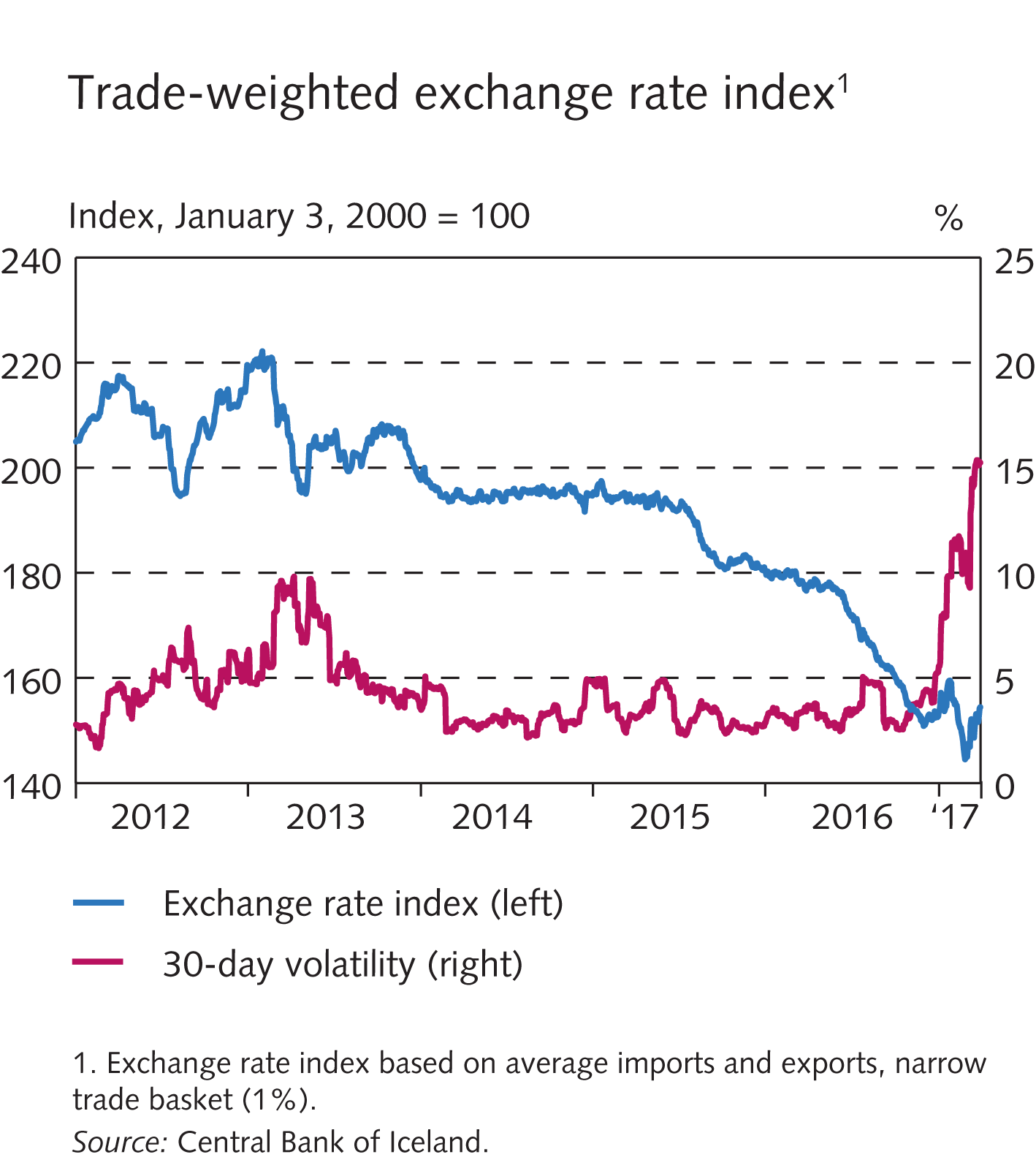 Appendix I
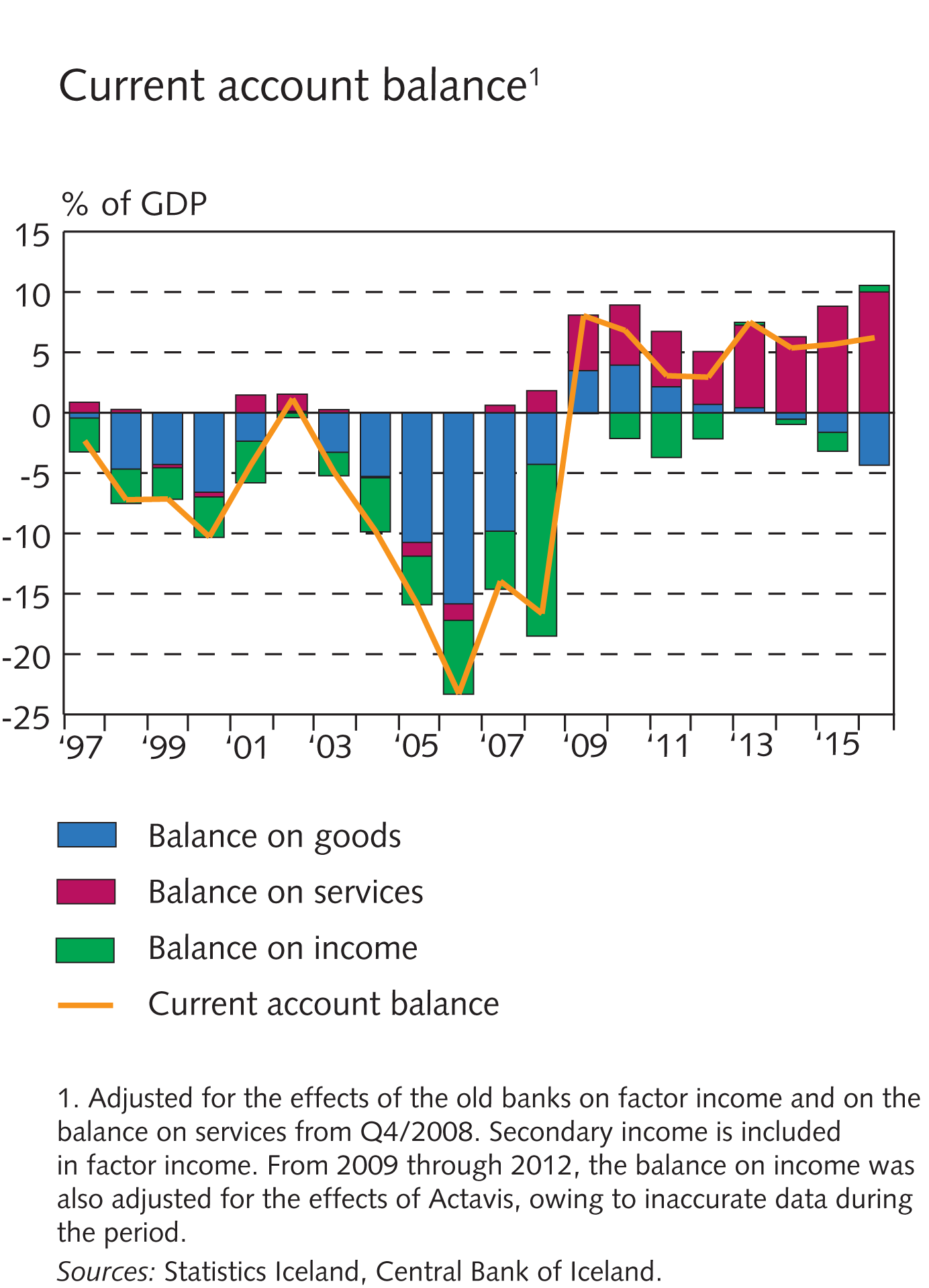 Appendix I
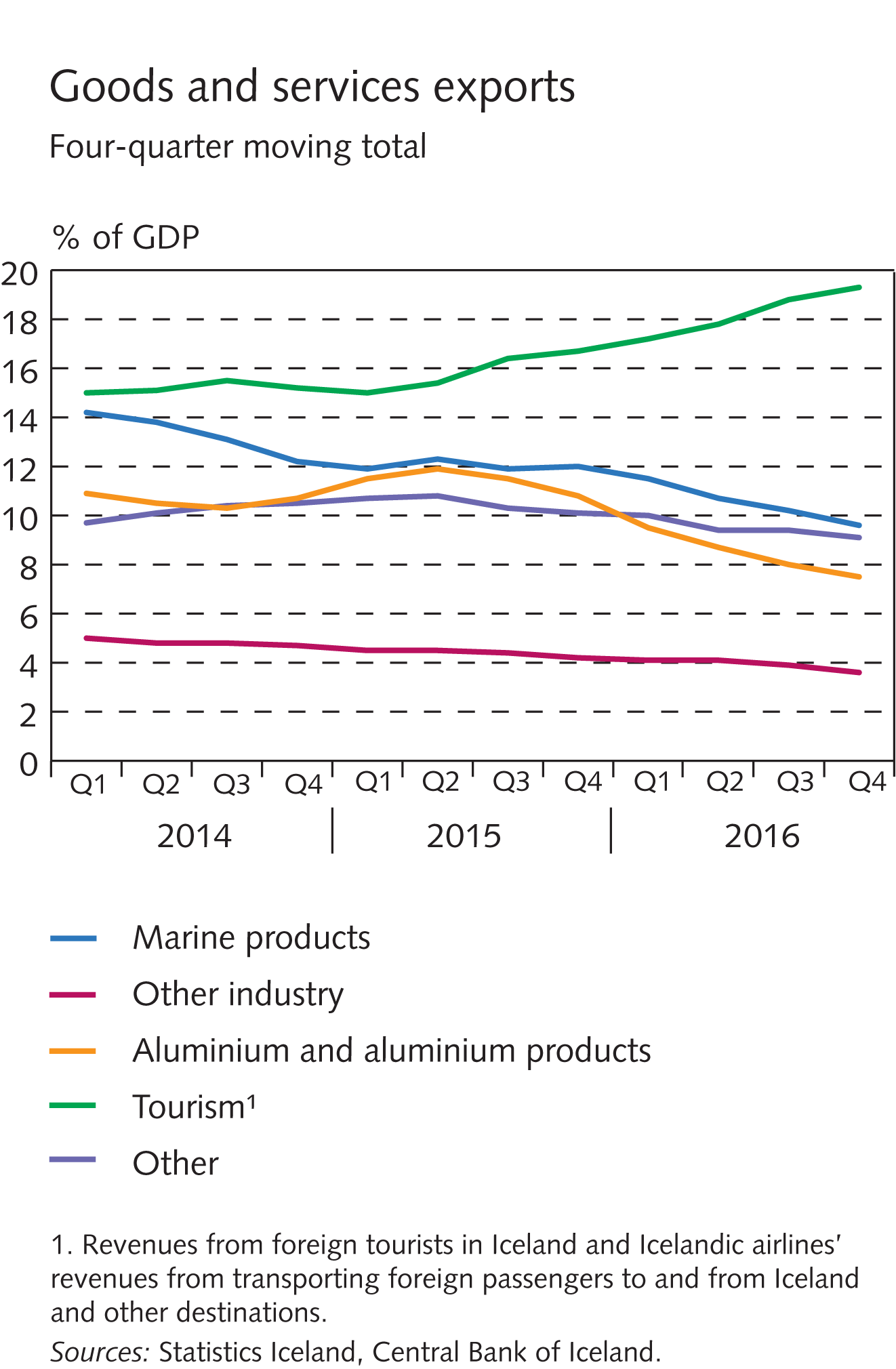 Appendix I
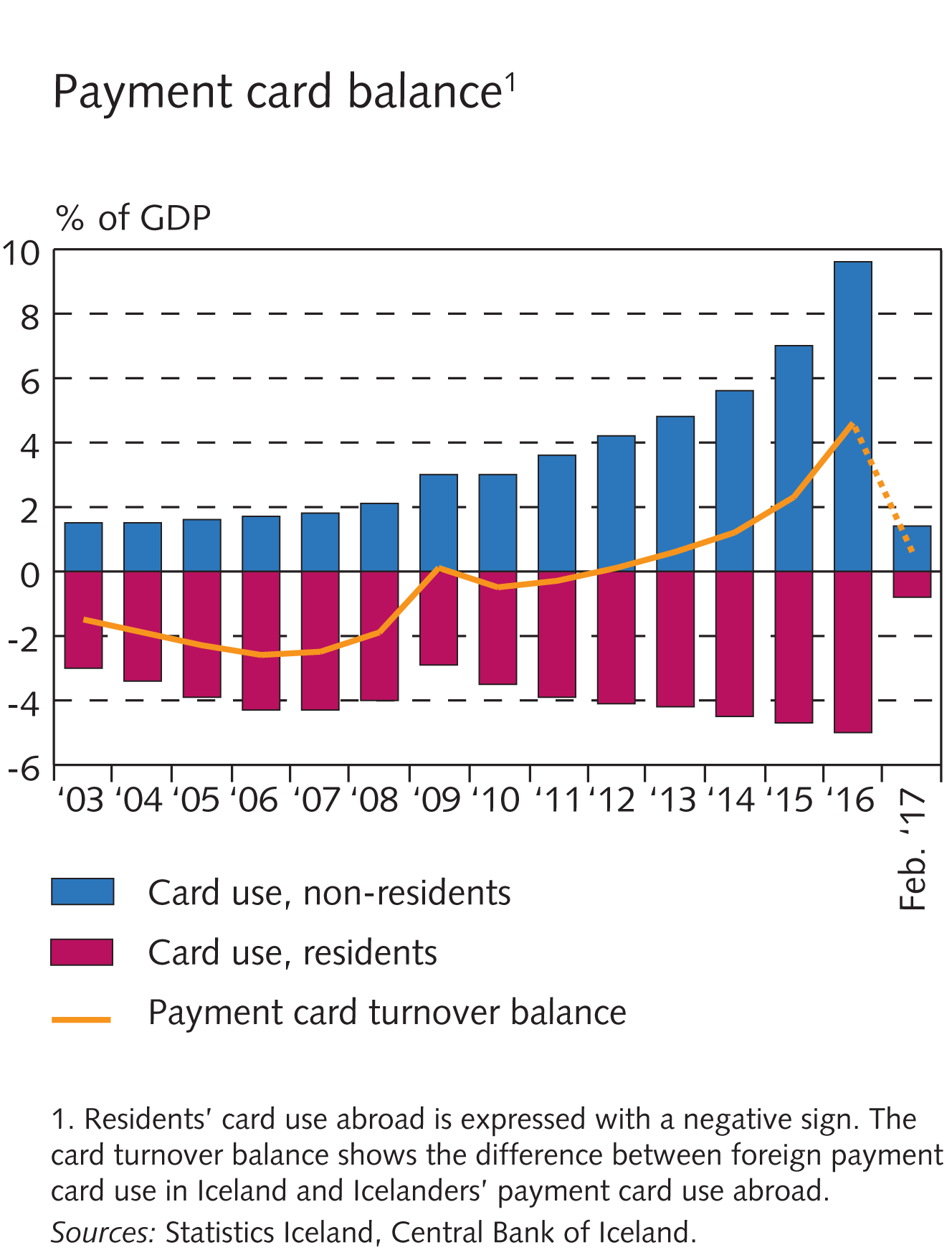 Appendix I
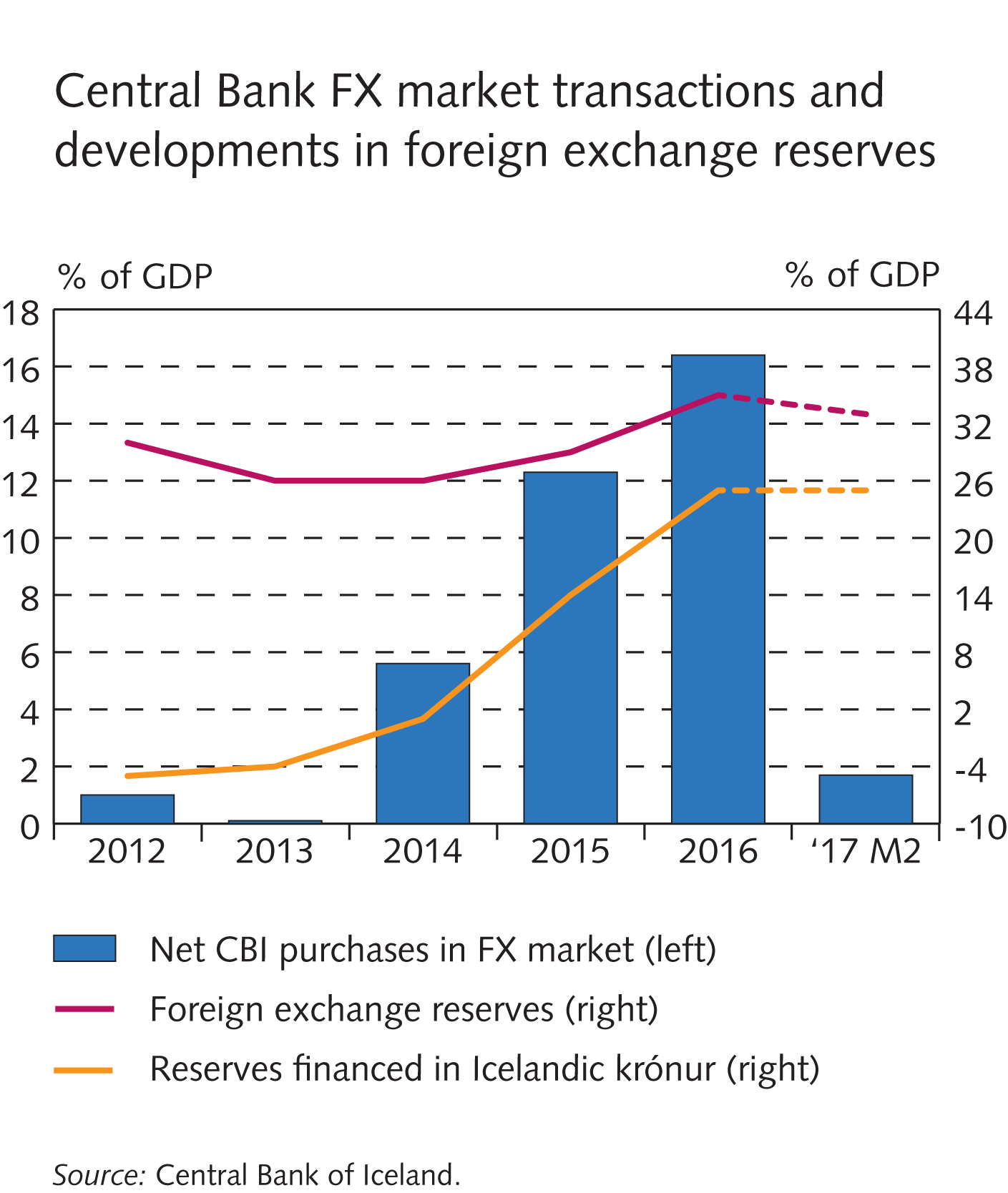 Appendix I
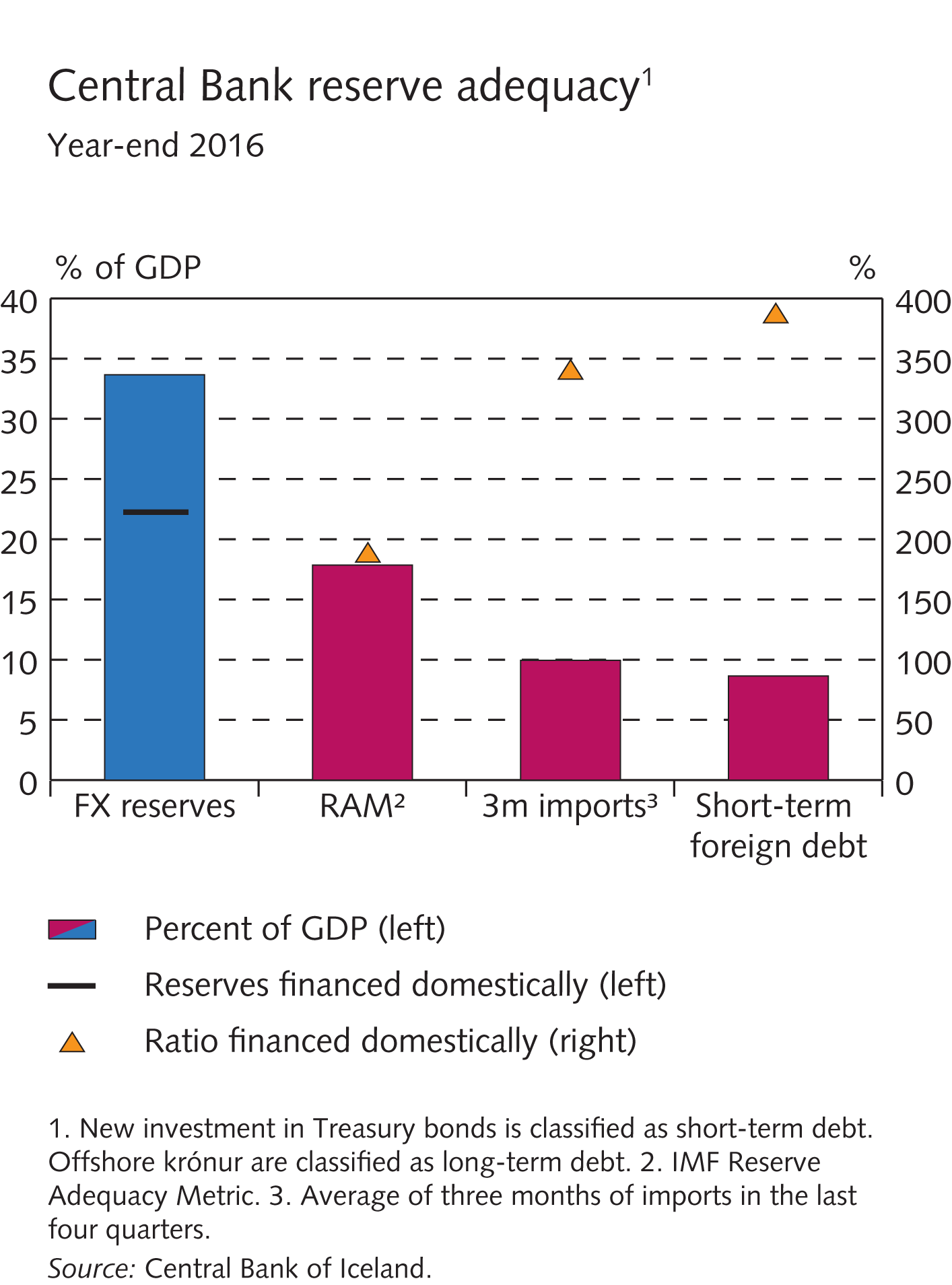 Appendix I
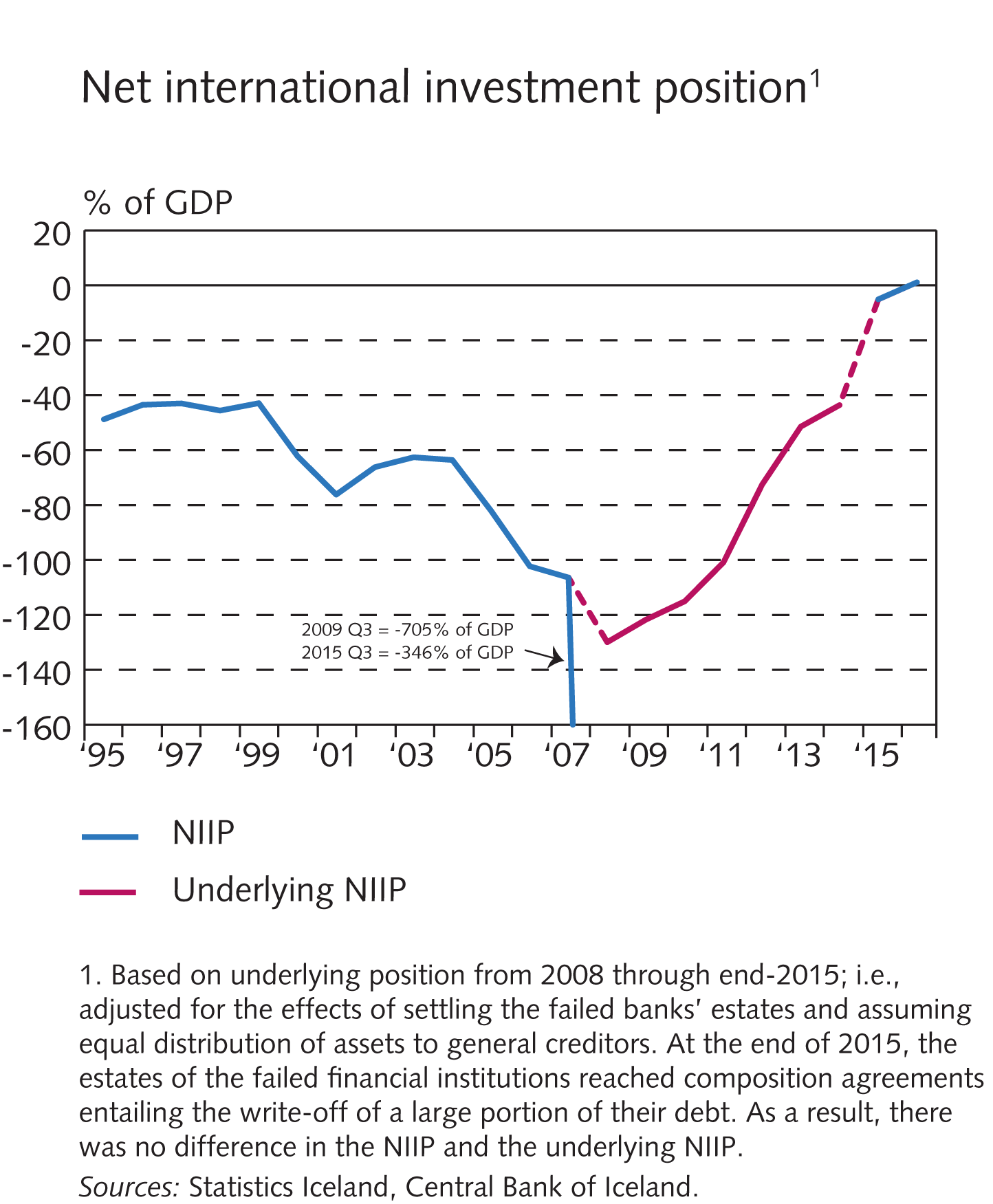 Appendix I
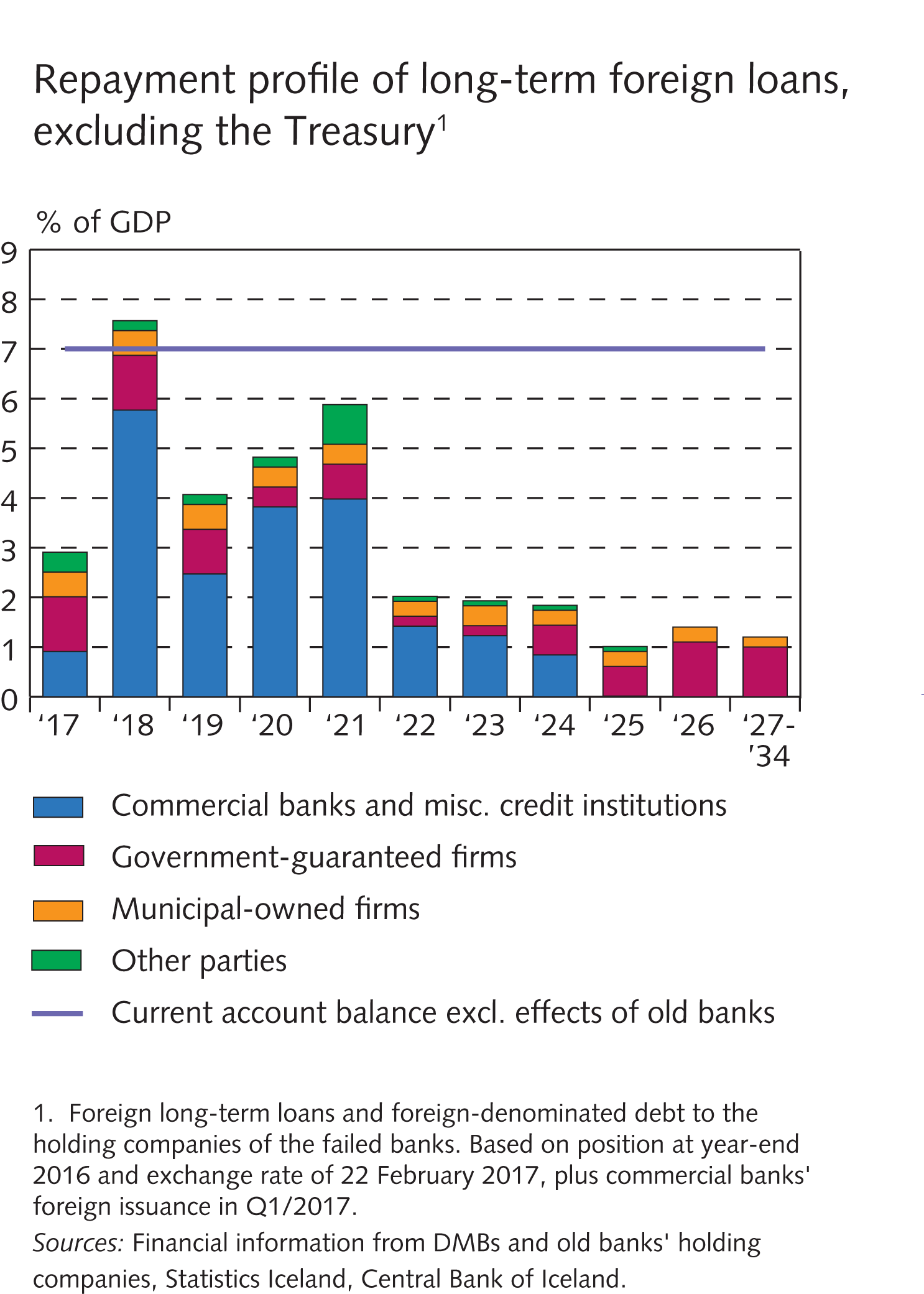 Appendix I
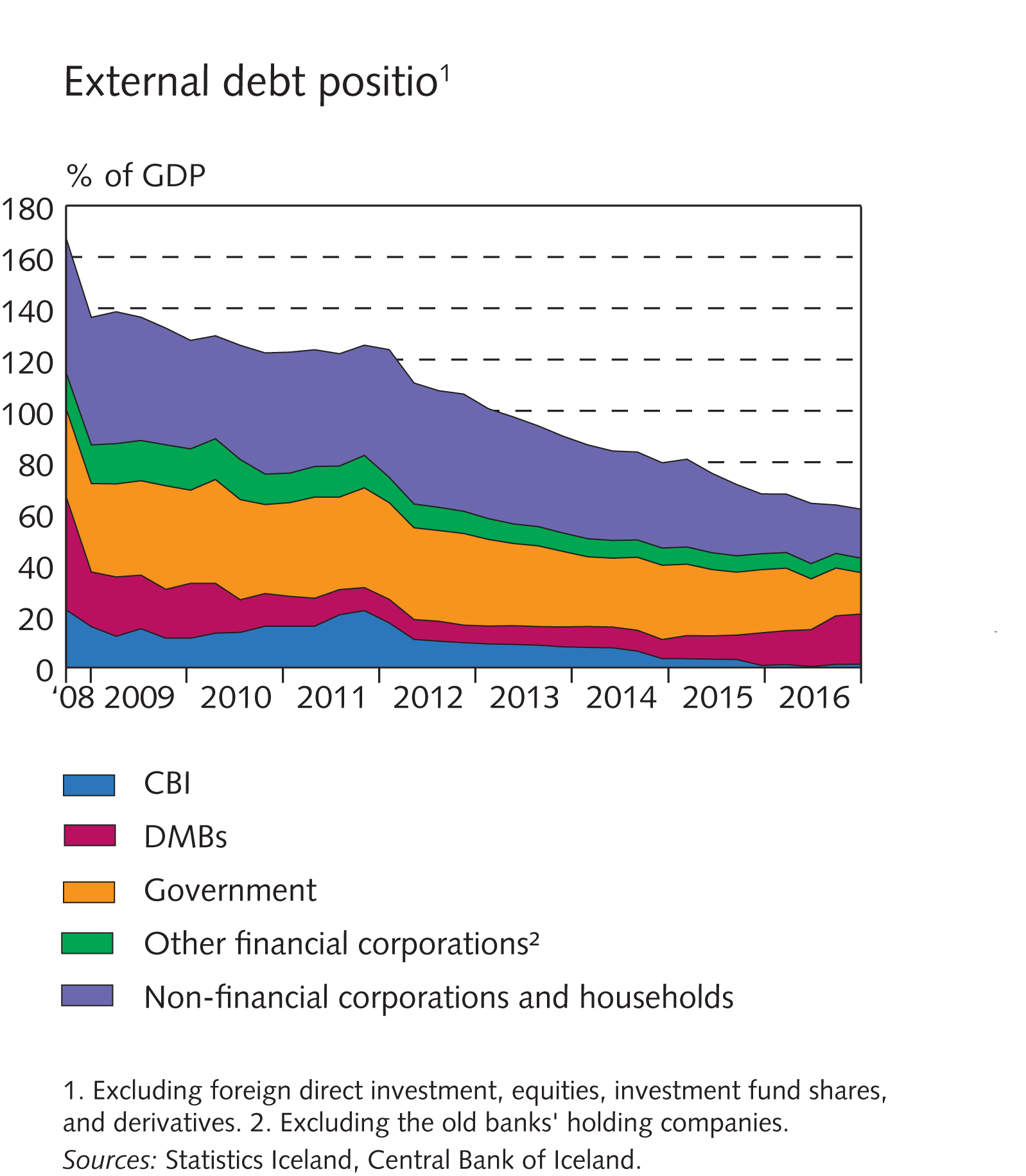 Appendix I
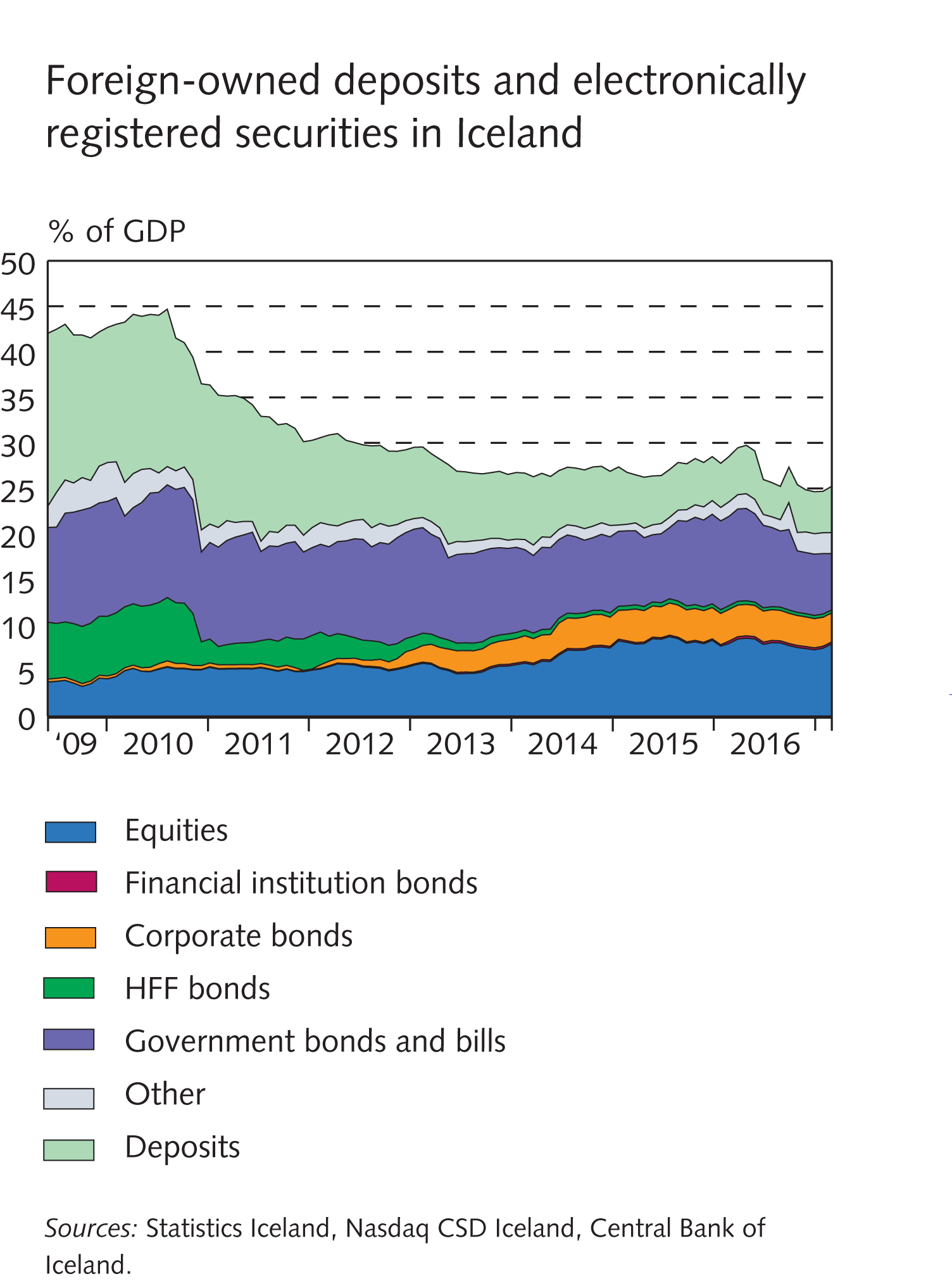 Appendix I
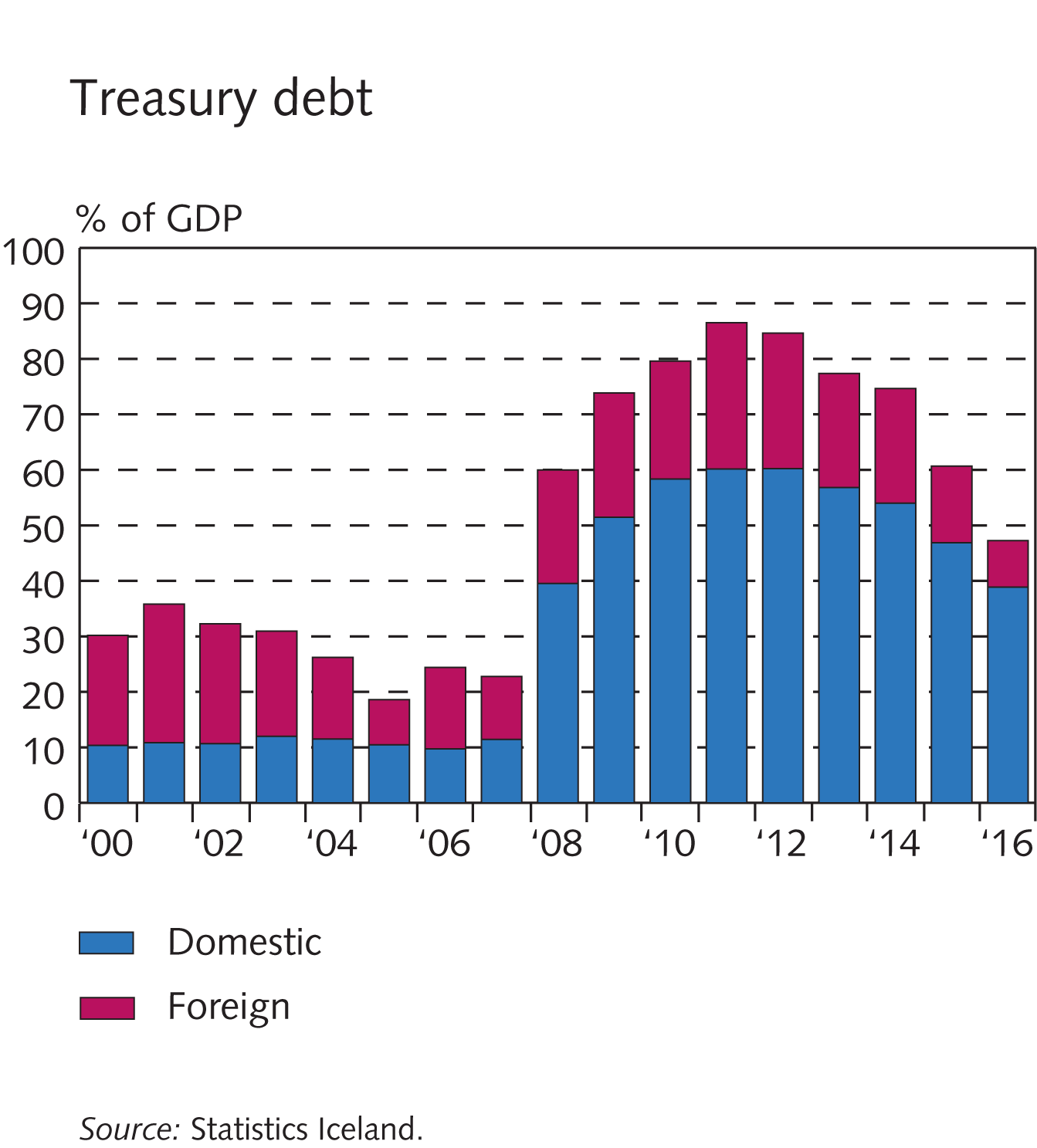 Appendix I
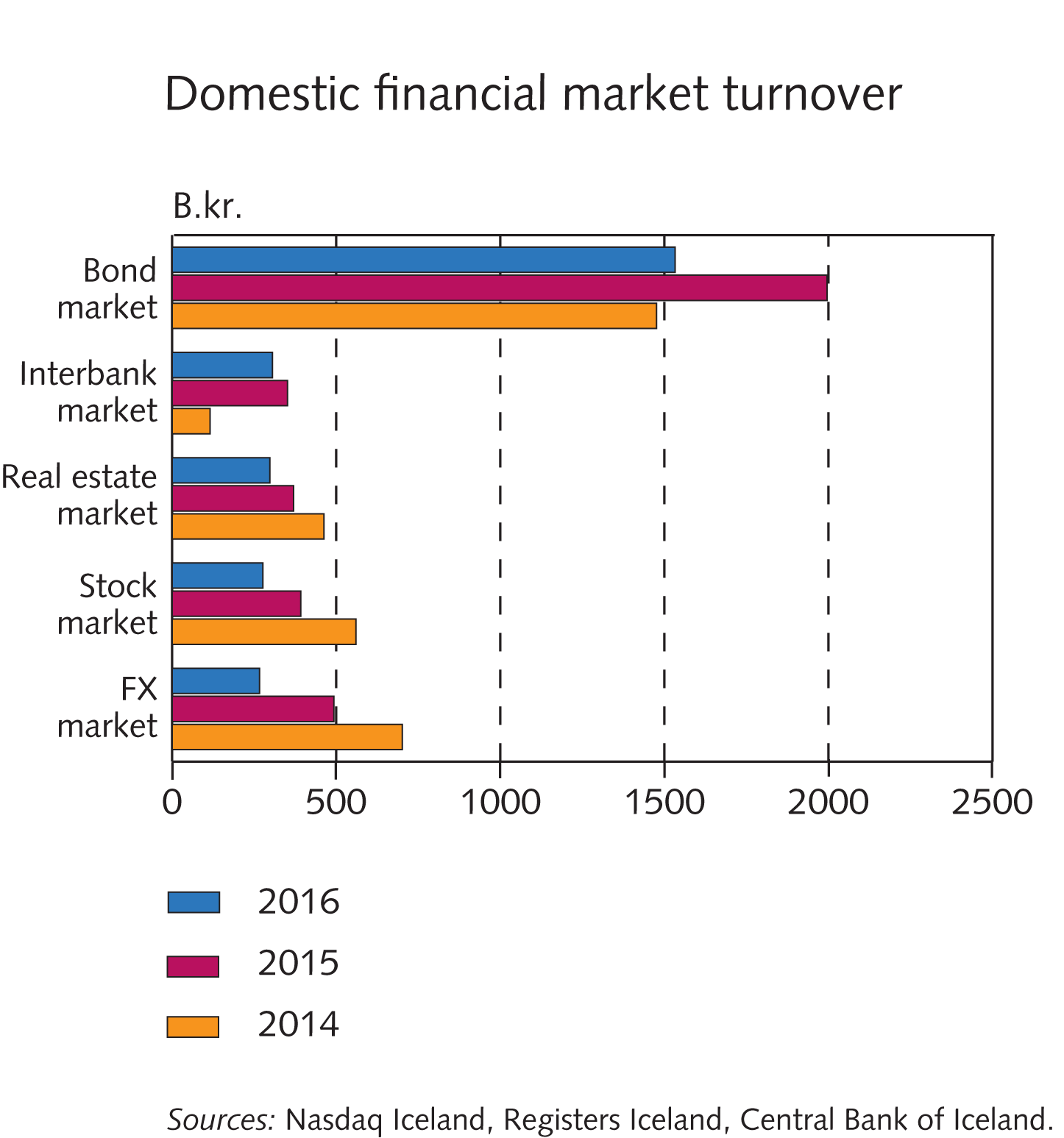 Appendix I
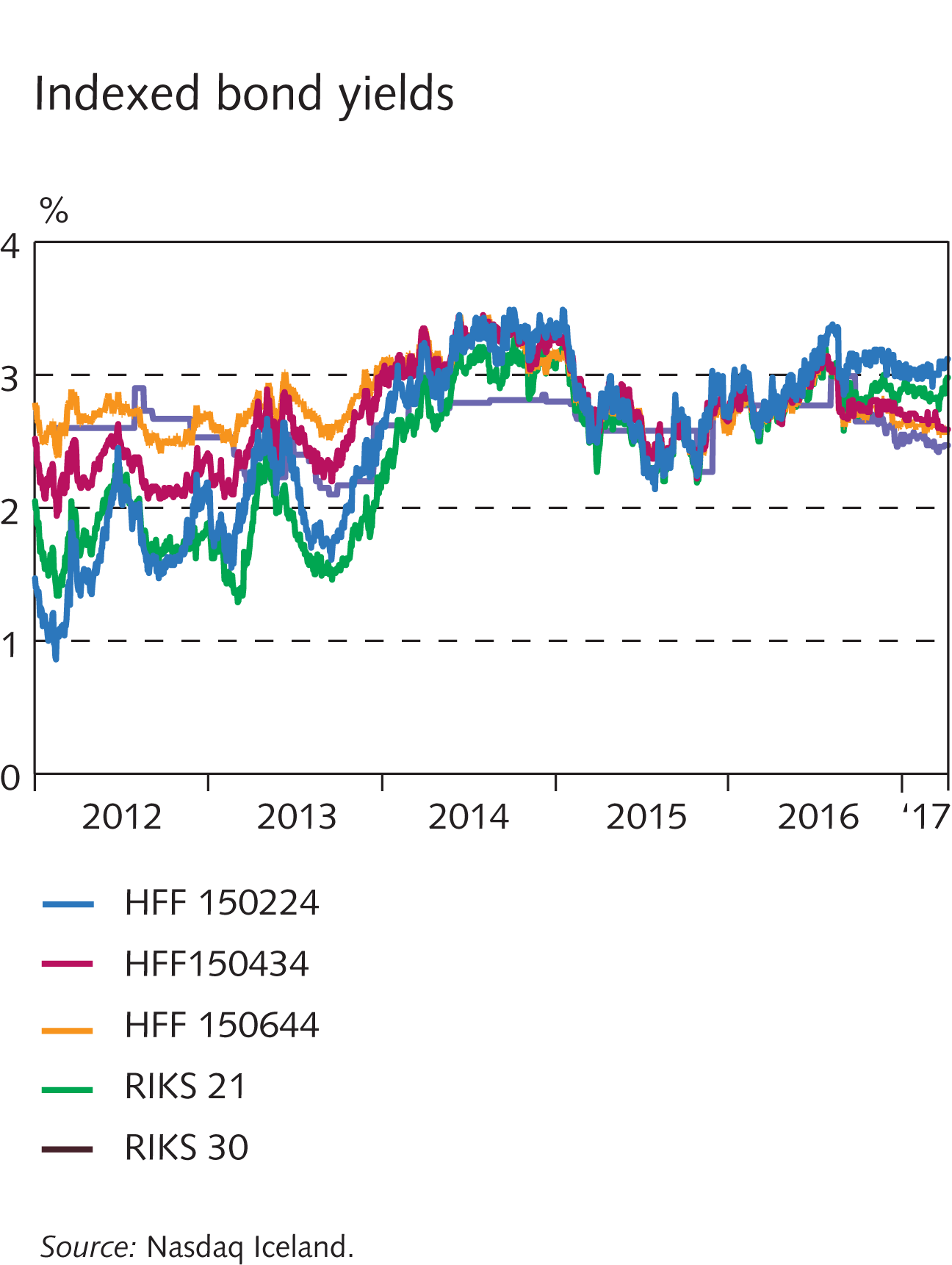 Appendix I
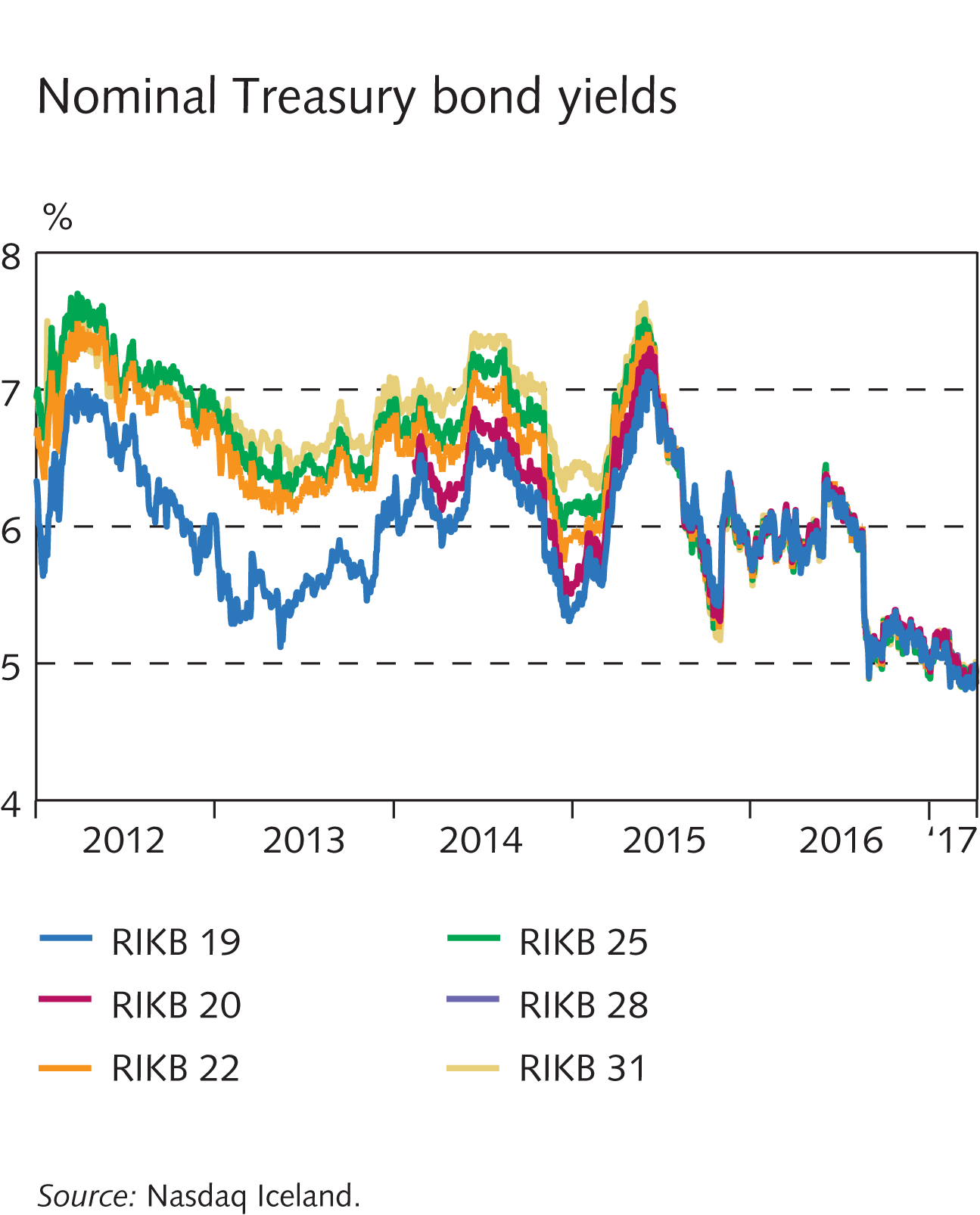 Appendix I
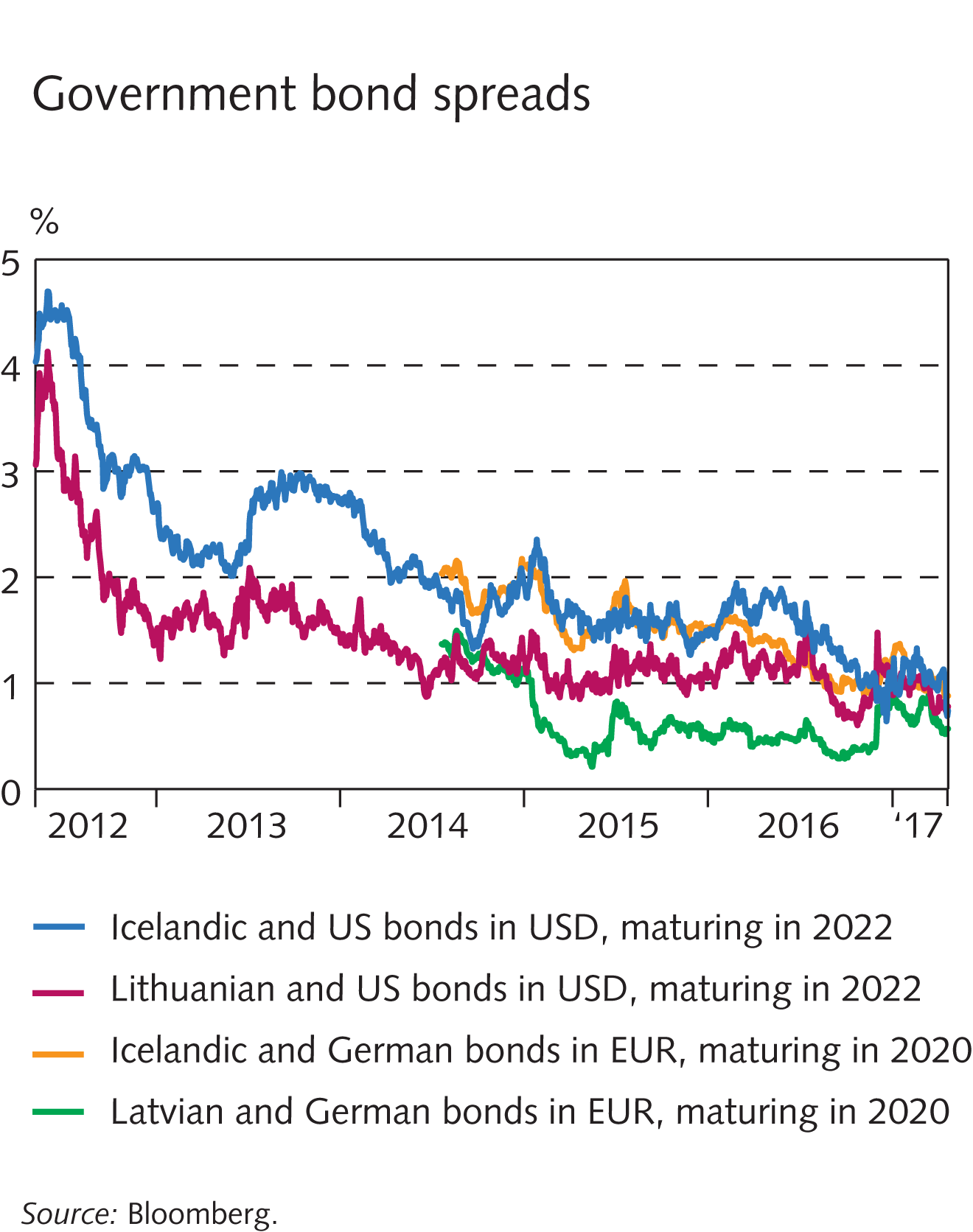 Appendix I
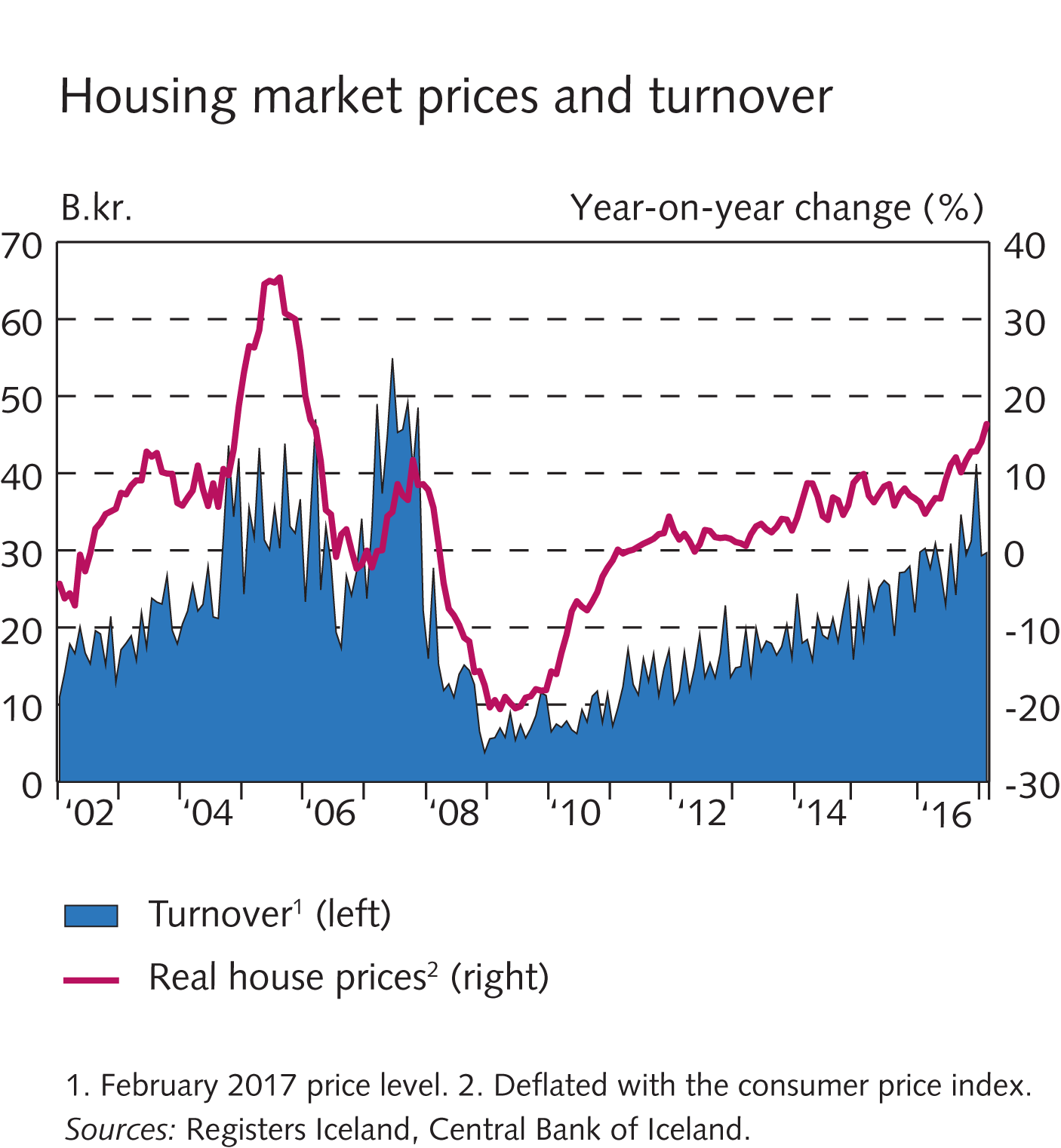 Appendix I
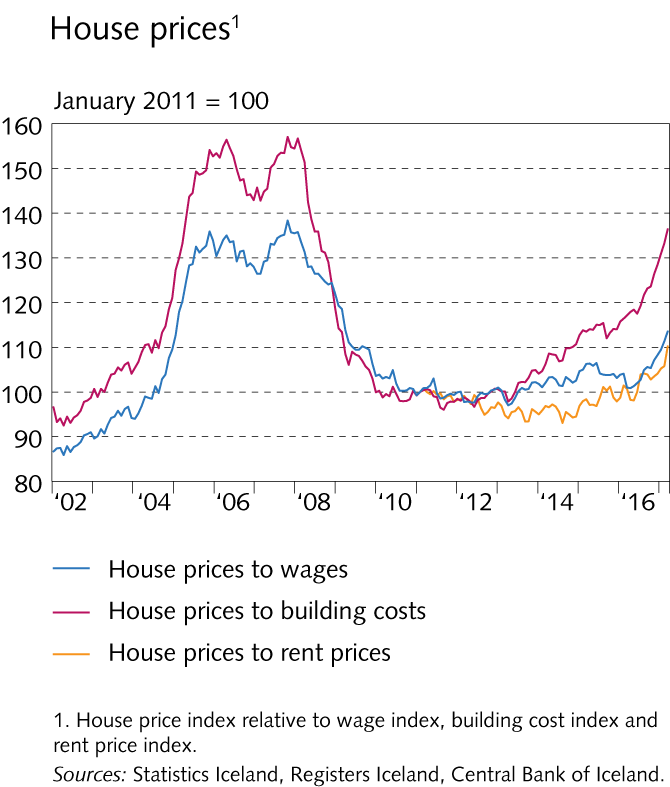 Appendix I
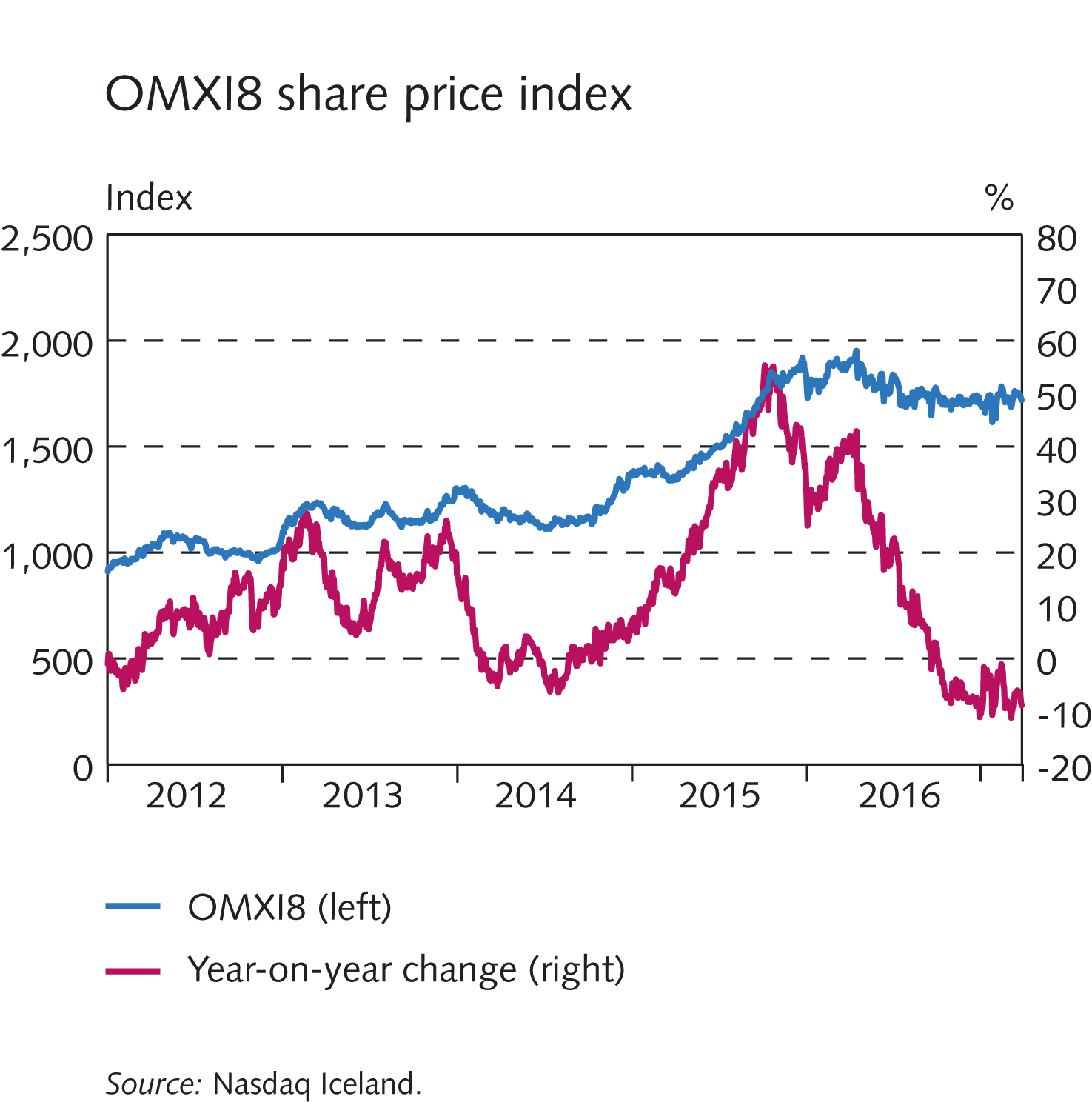 Appendix I
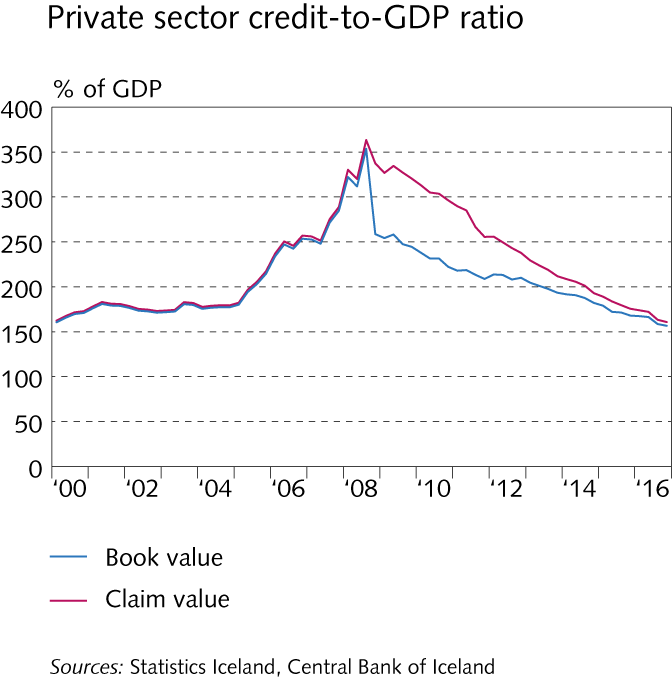 Appendix I
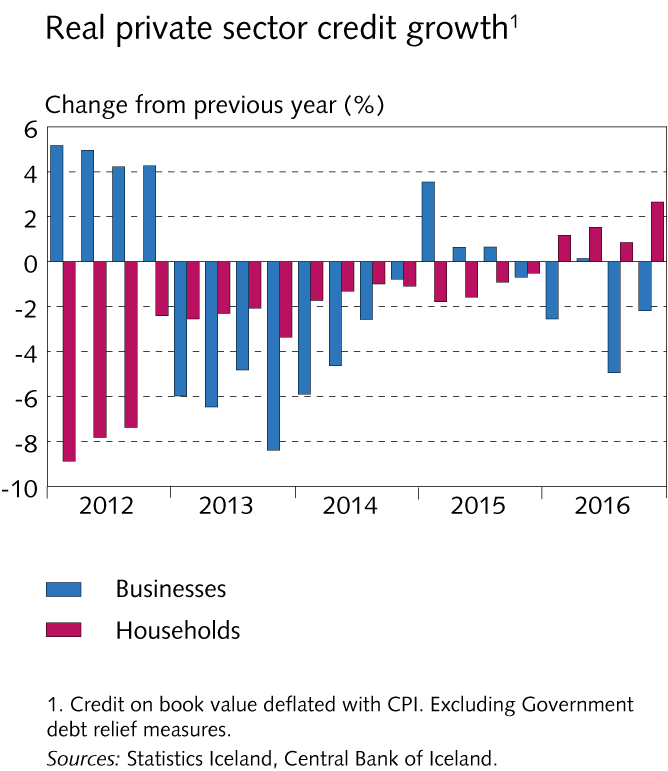 Appendix I
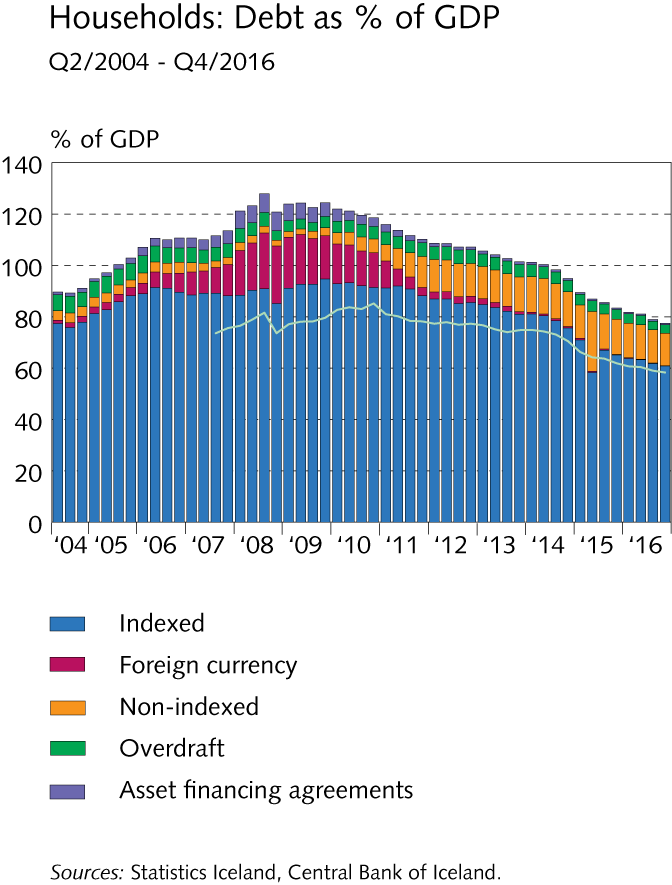 Appendix I
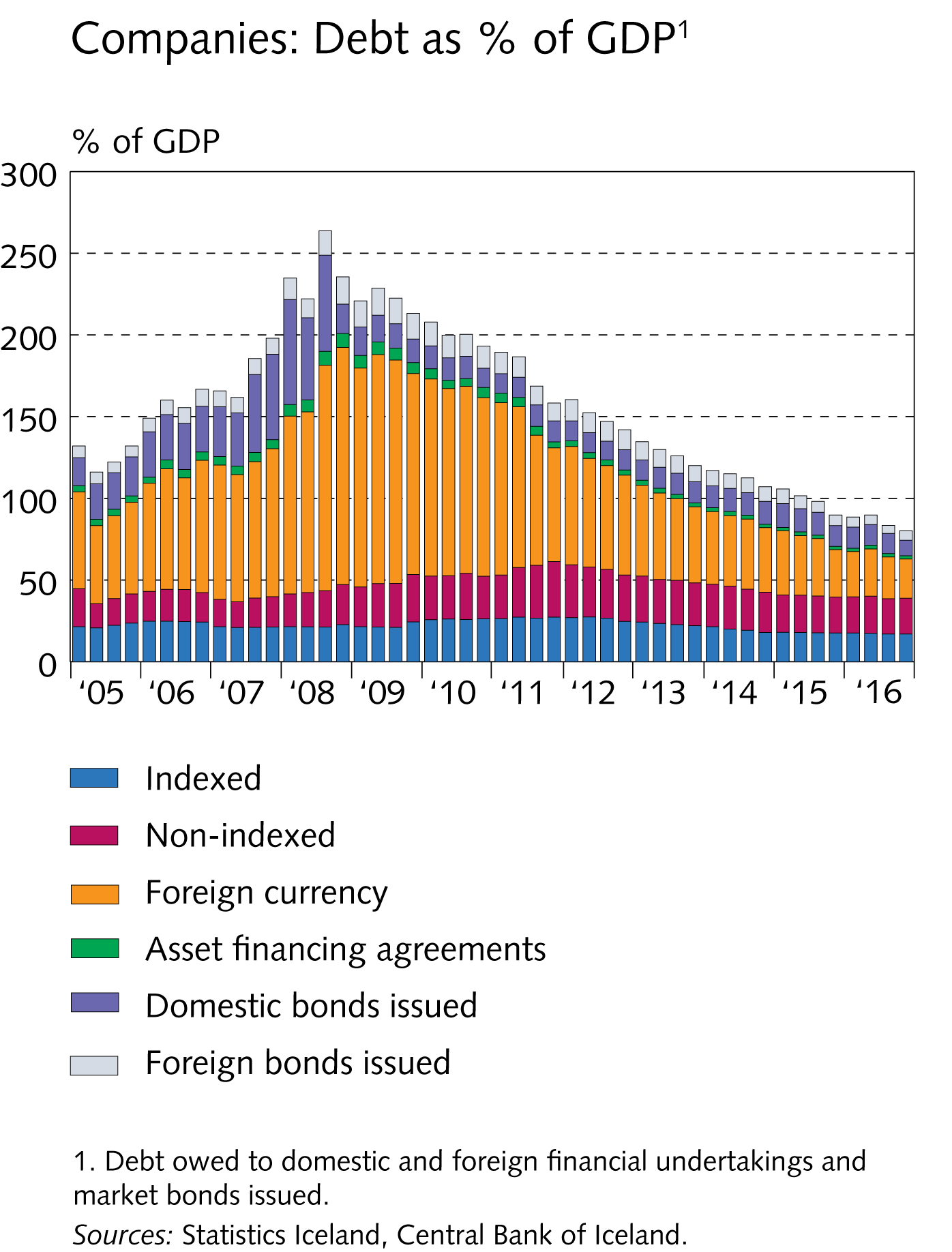 Appendix I
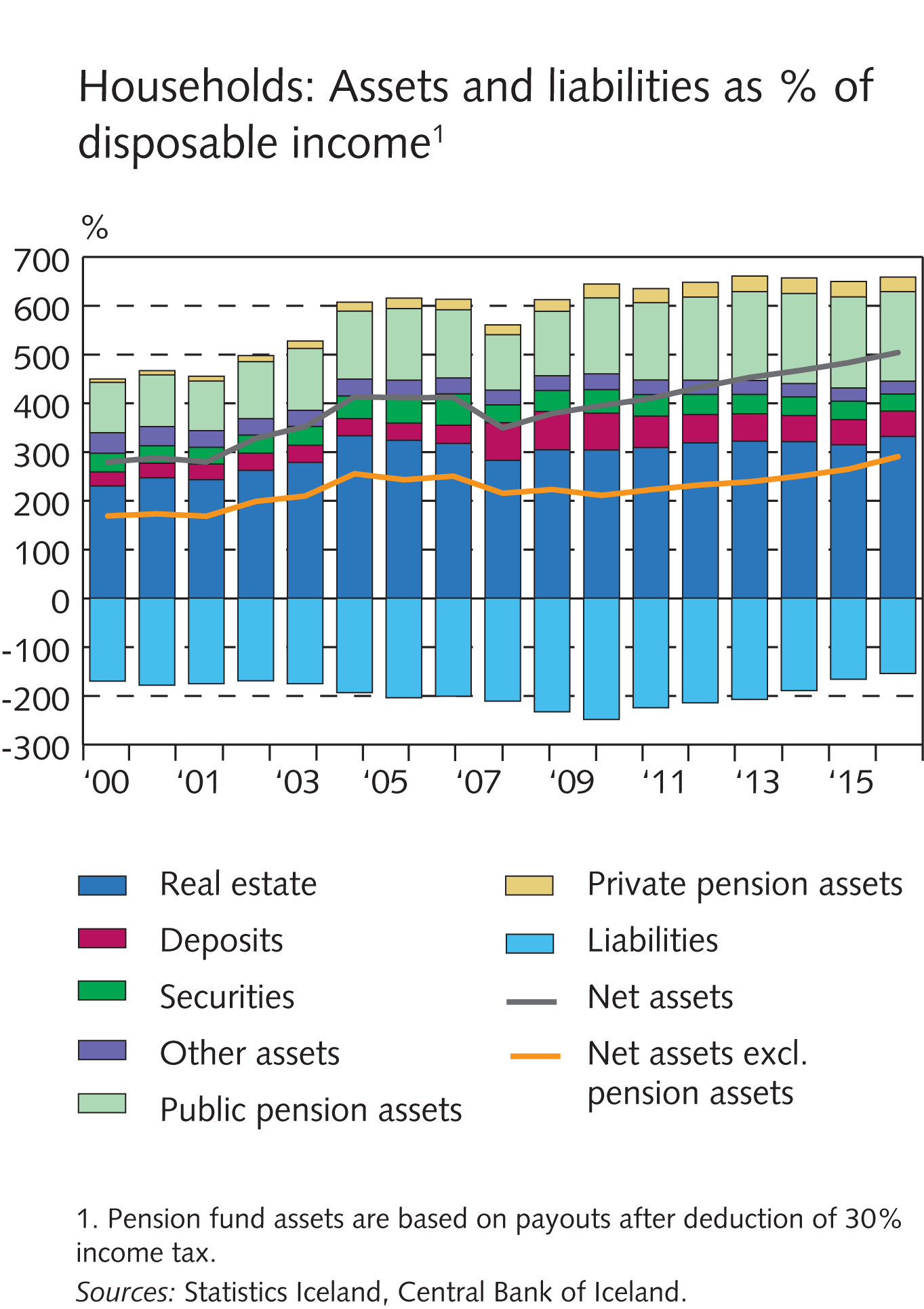 Appendix I
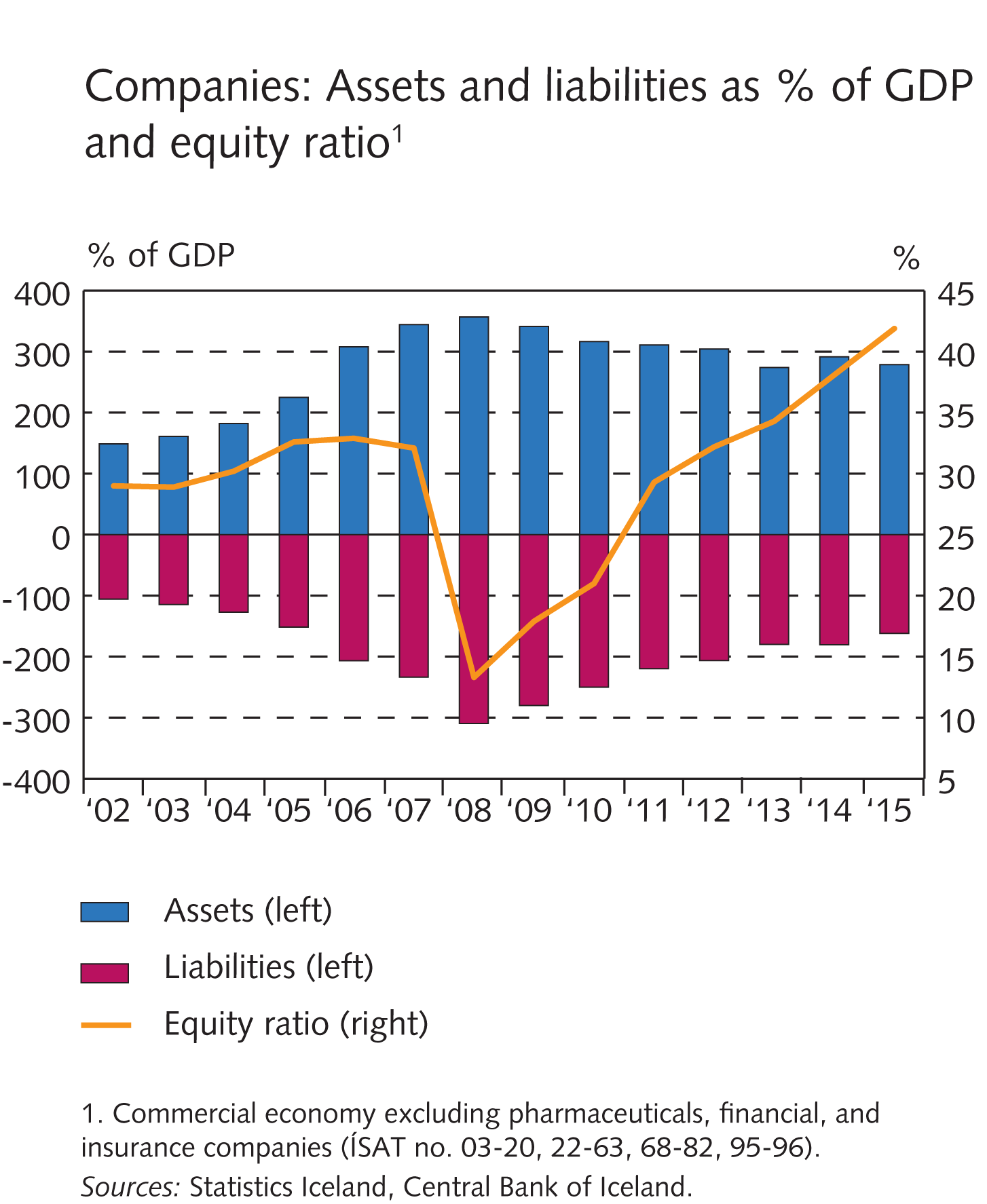 Appendix I
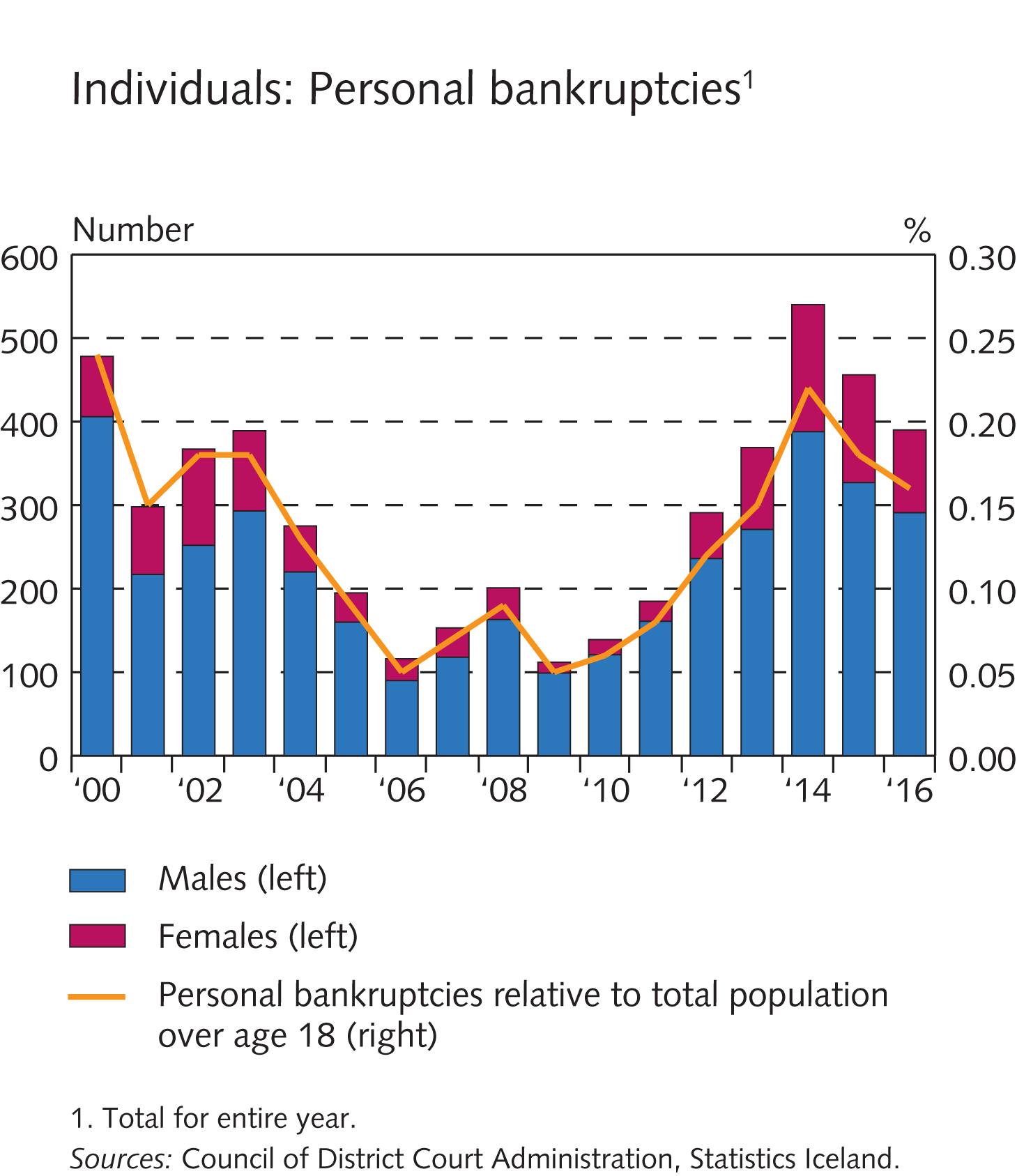 Appendix I
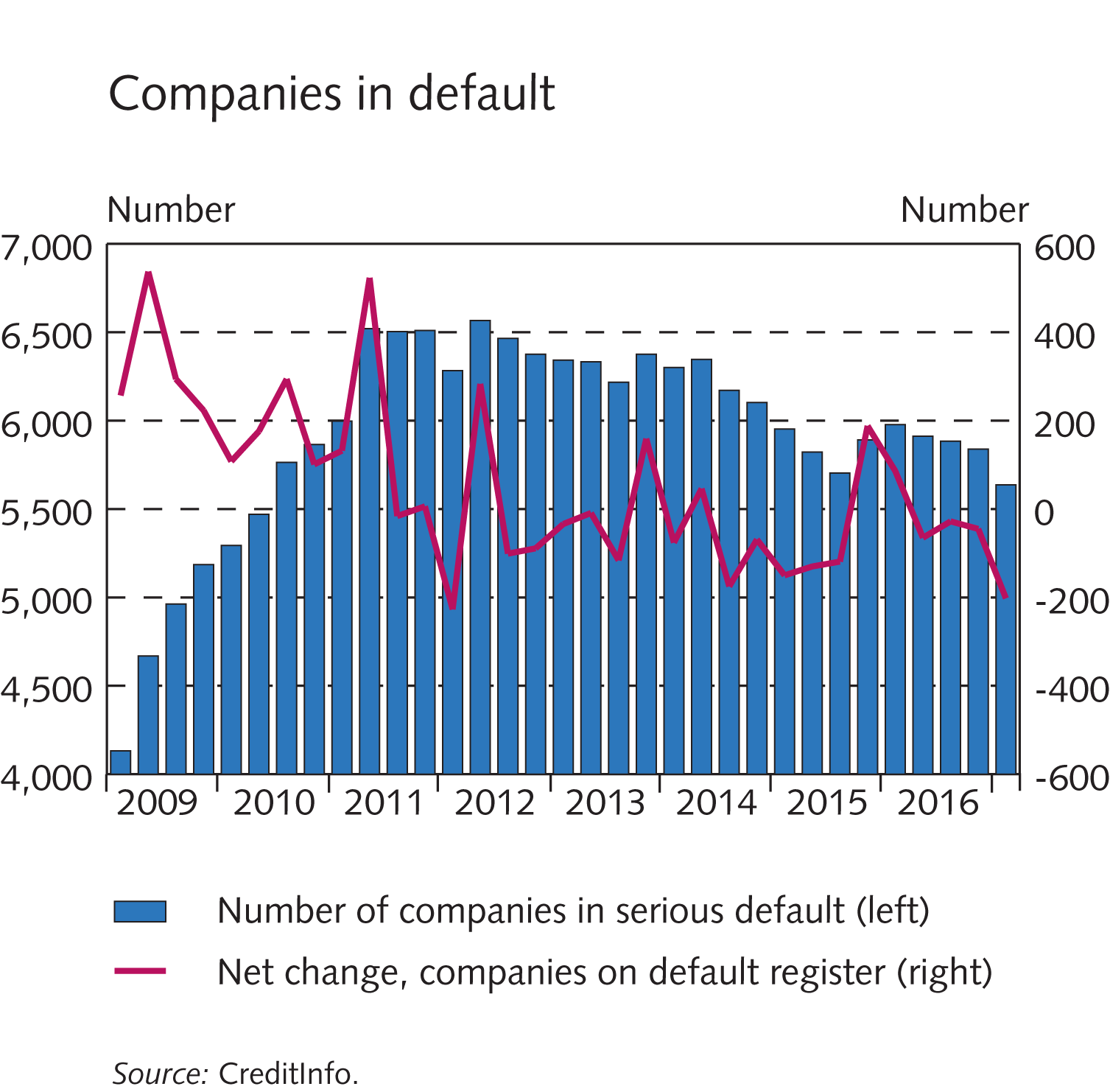 Appendix I
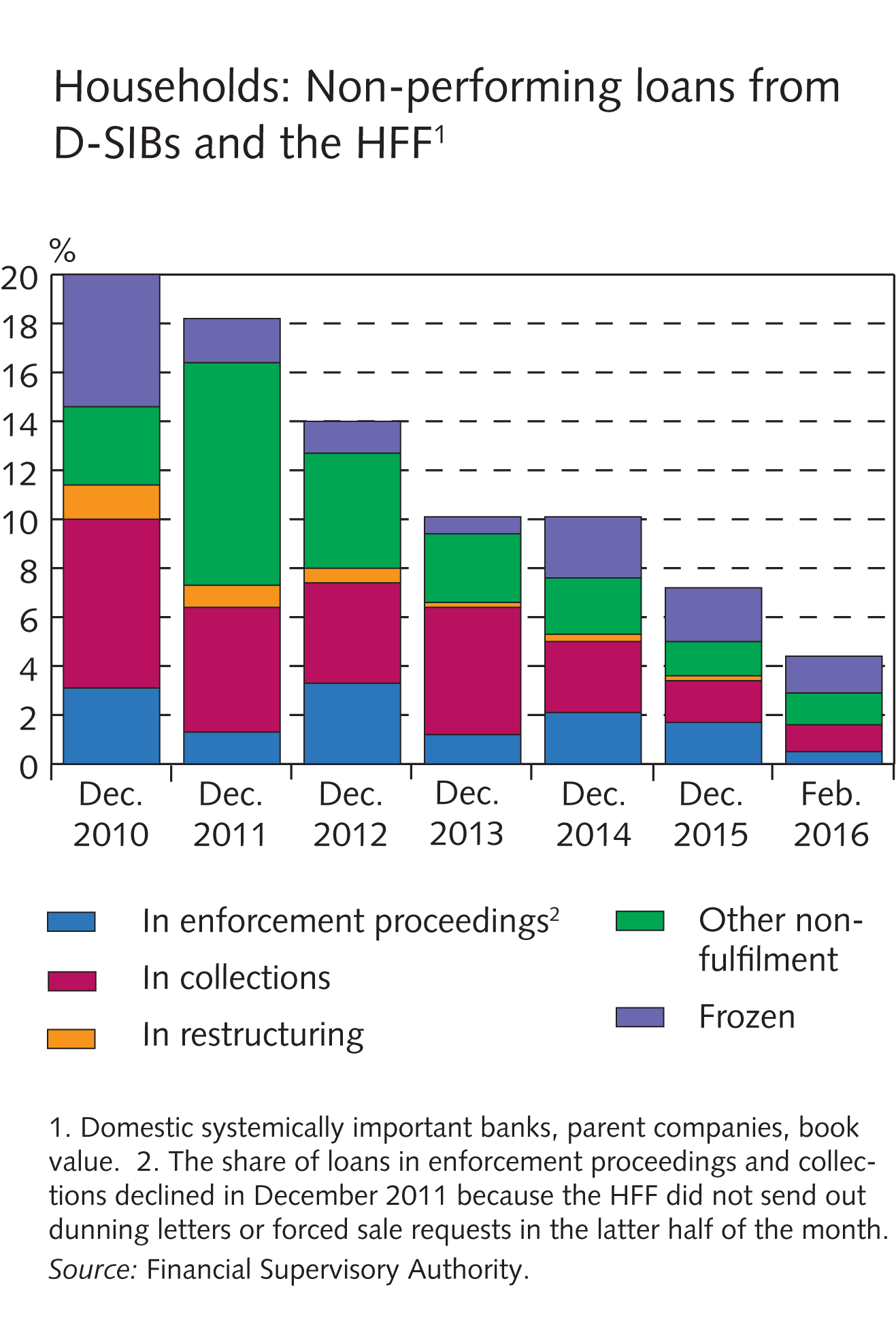 Appendix I
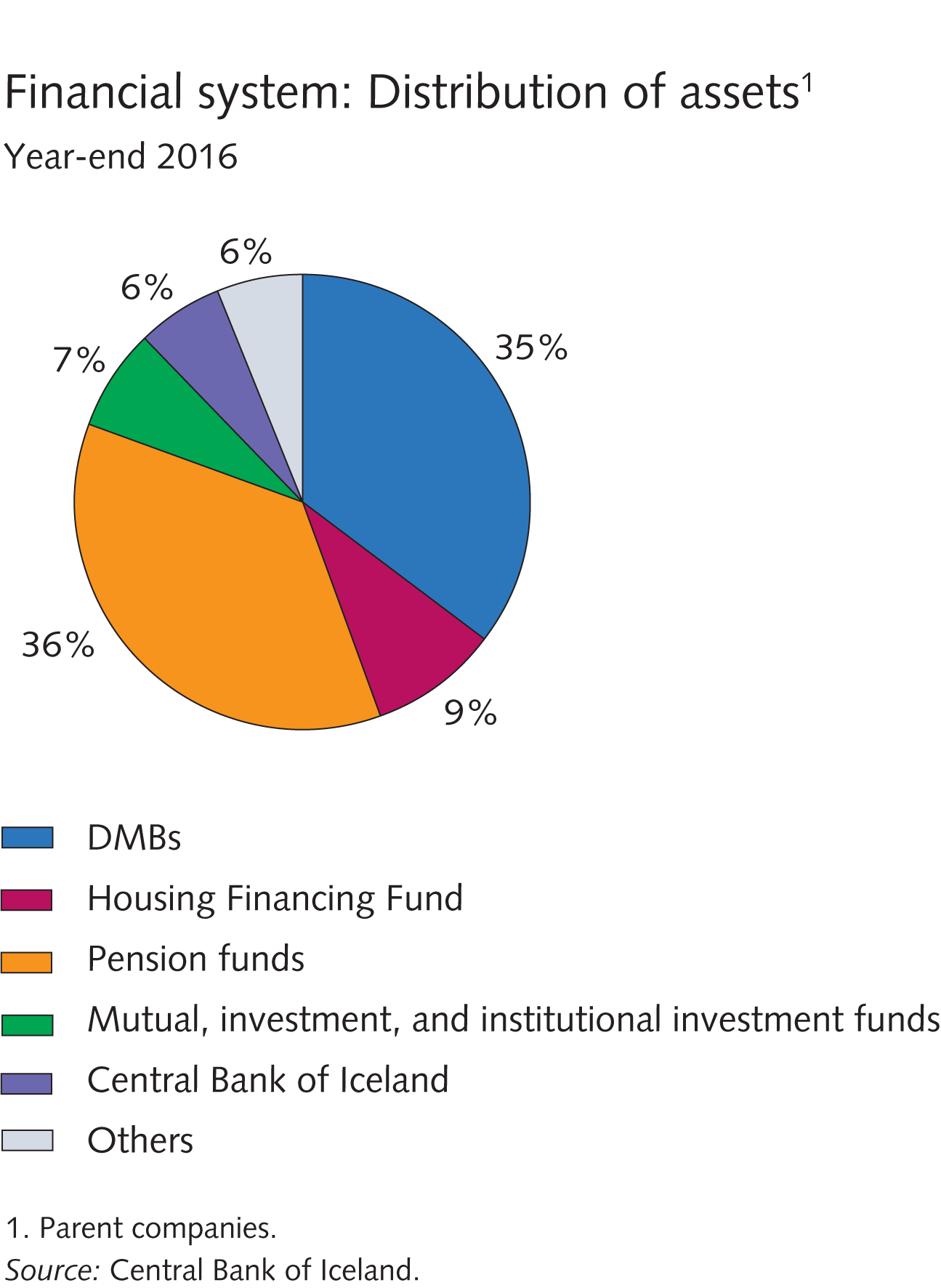 Appendix I
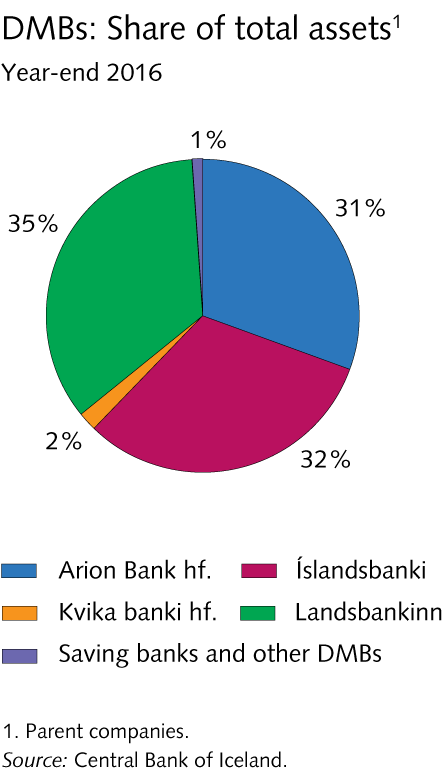 Appendix I
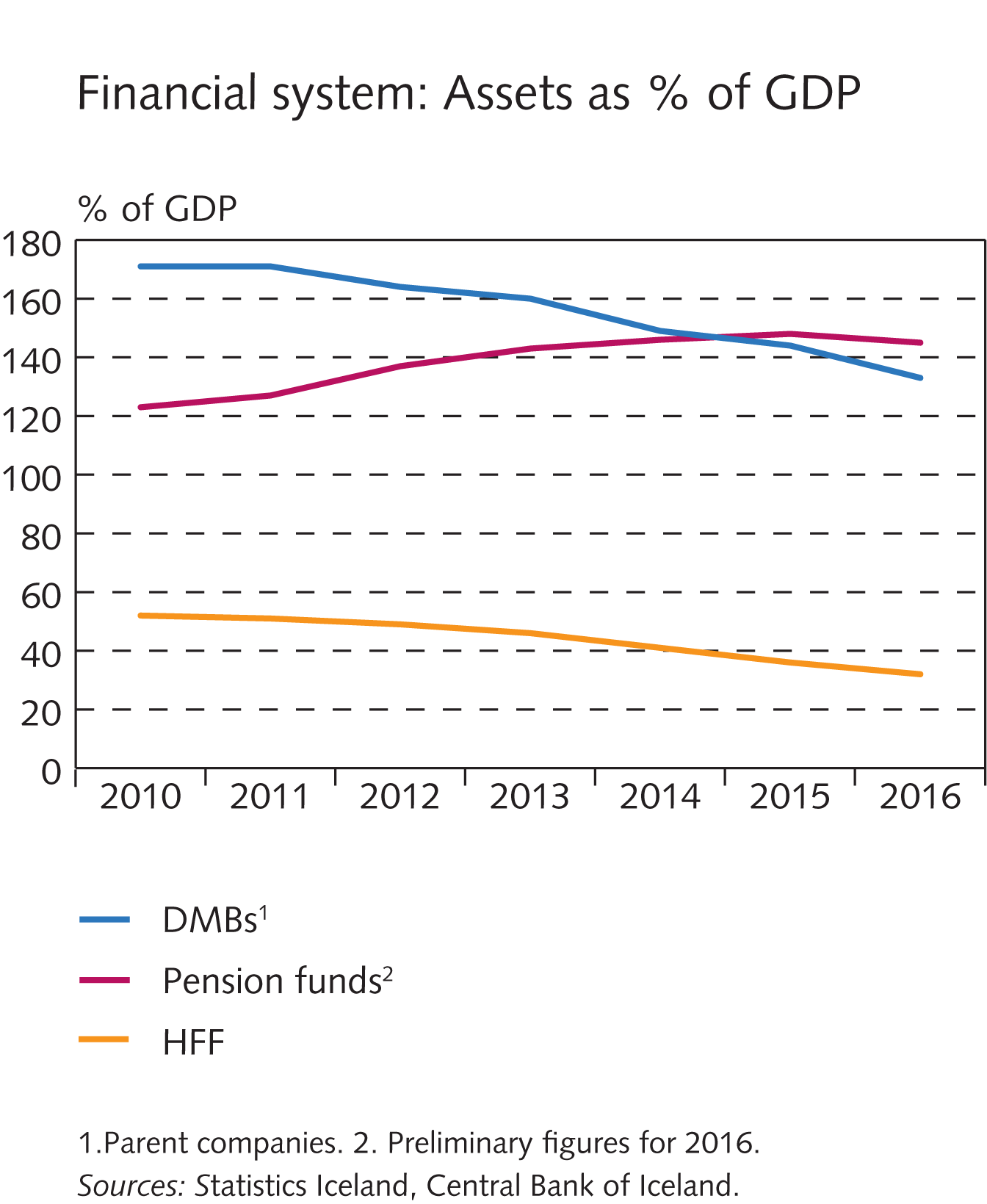 Appendix I
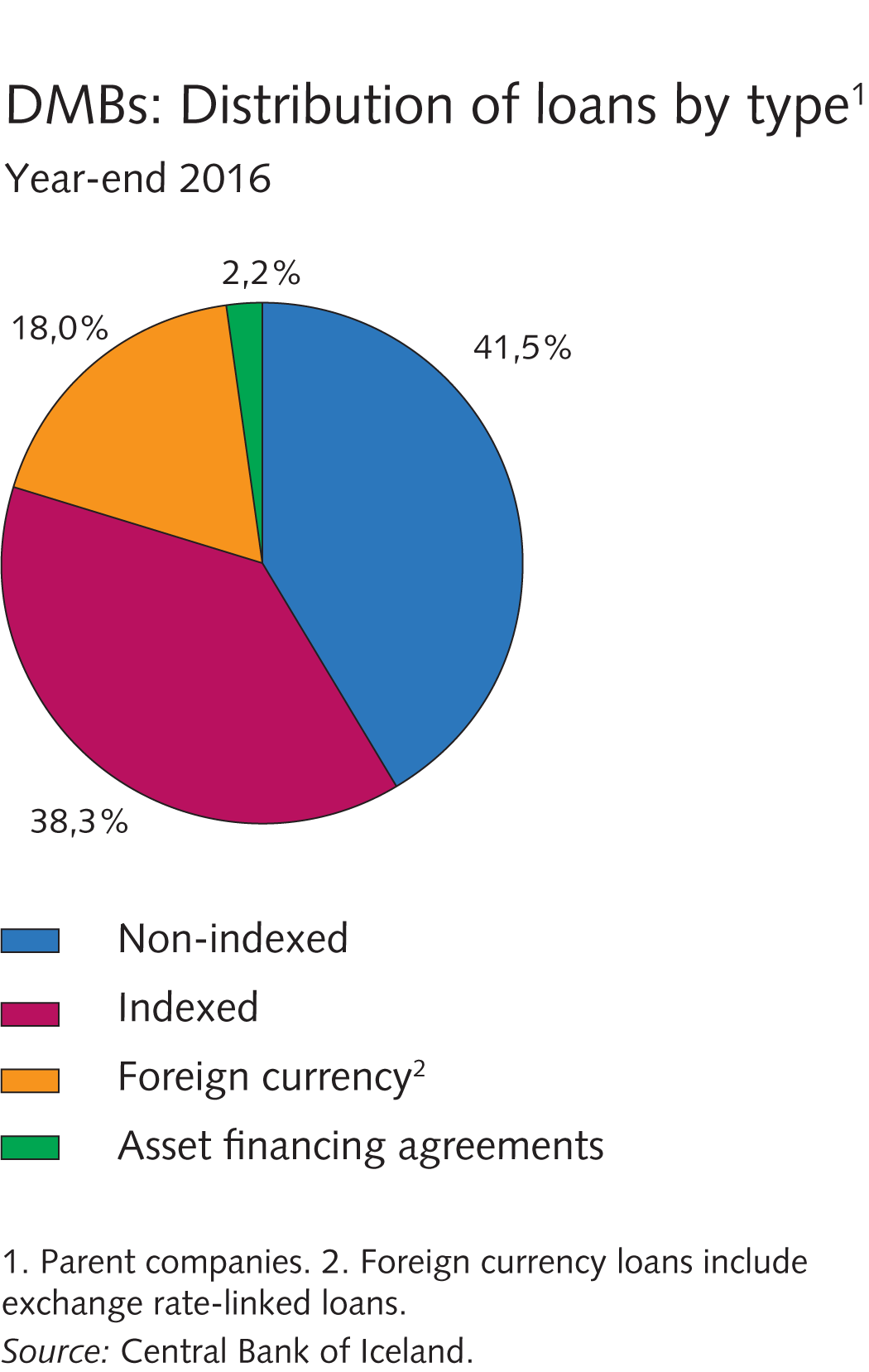 Appendix I
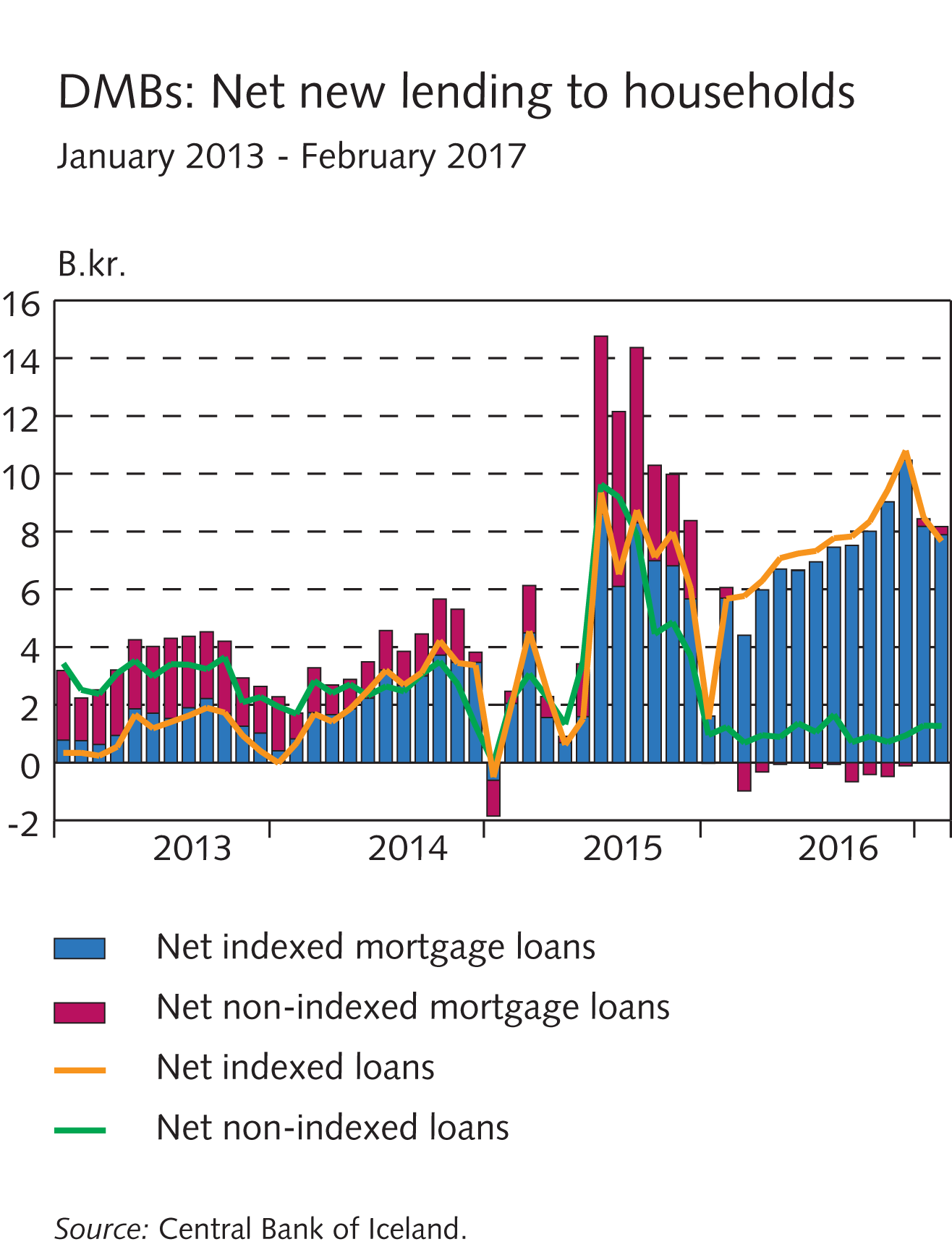 Appendix I
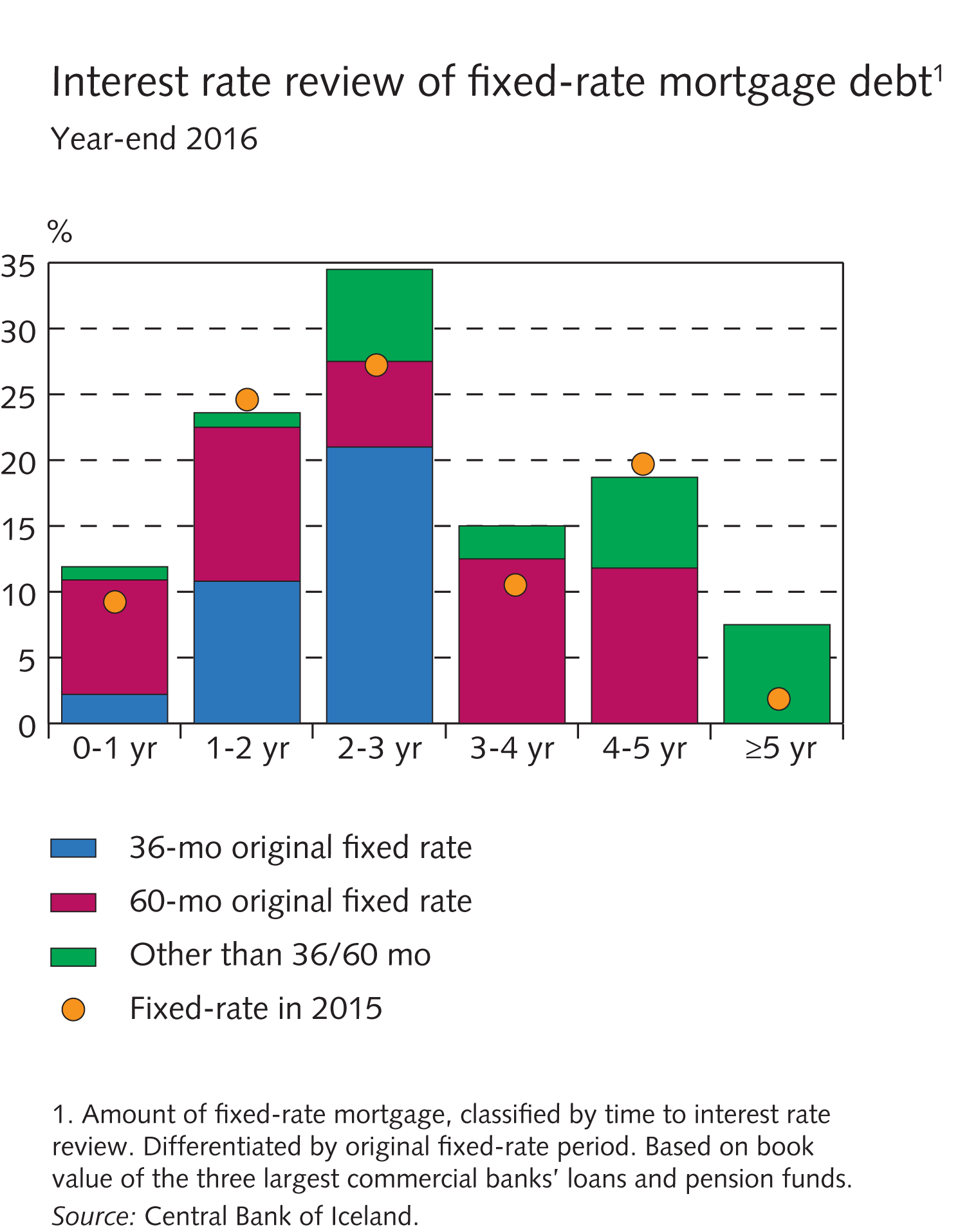 Appendix I
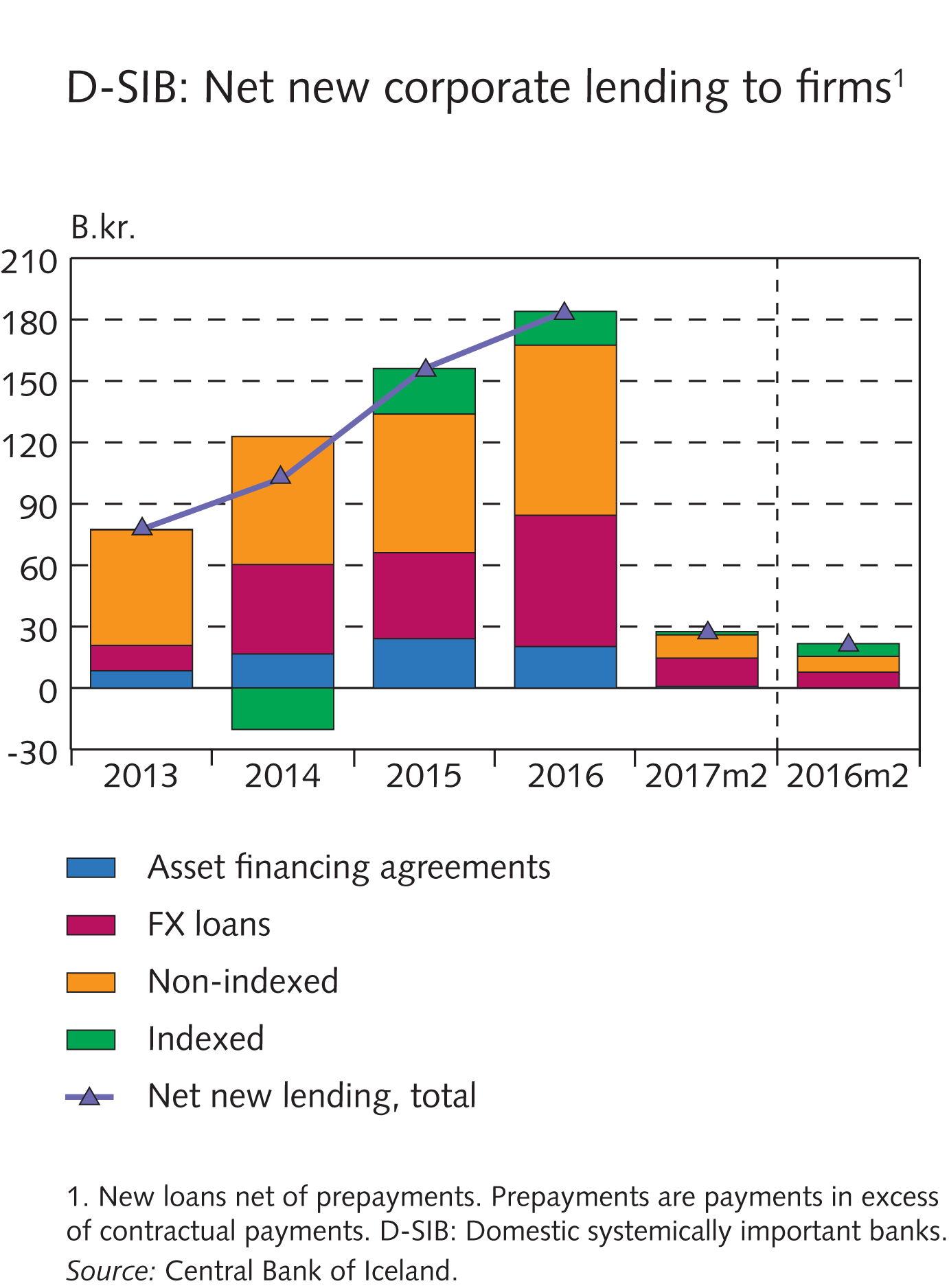 Appendix I
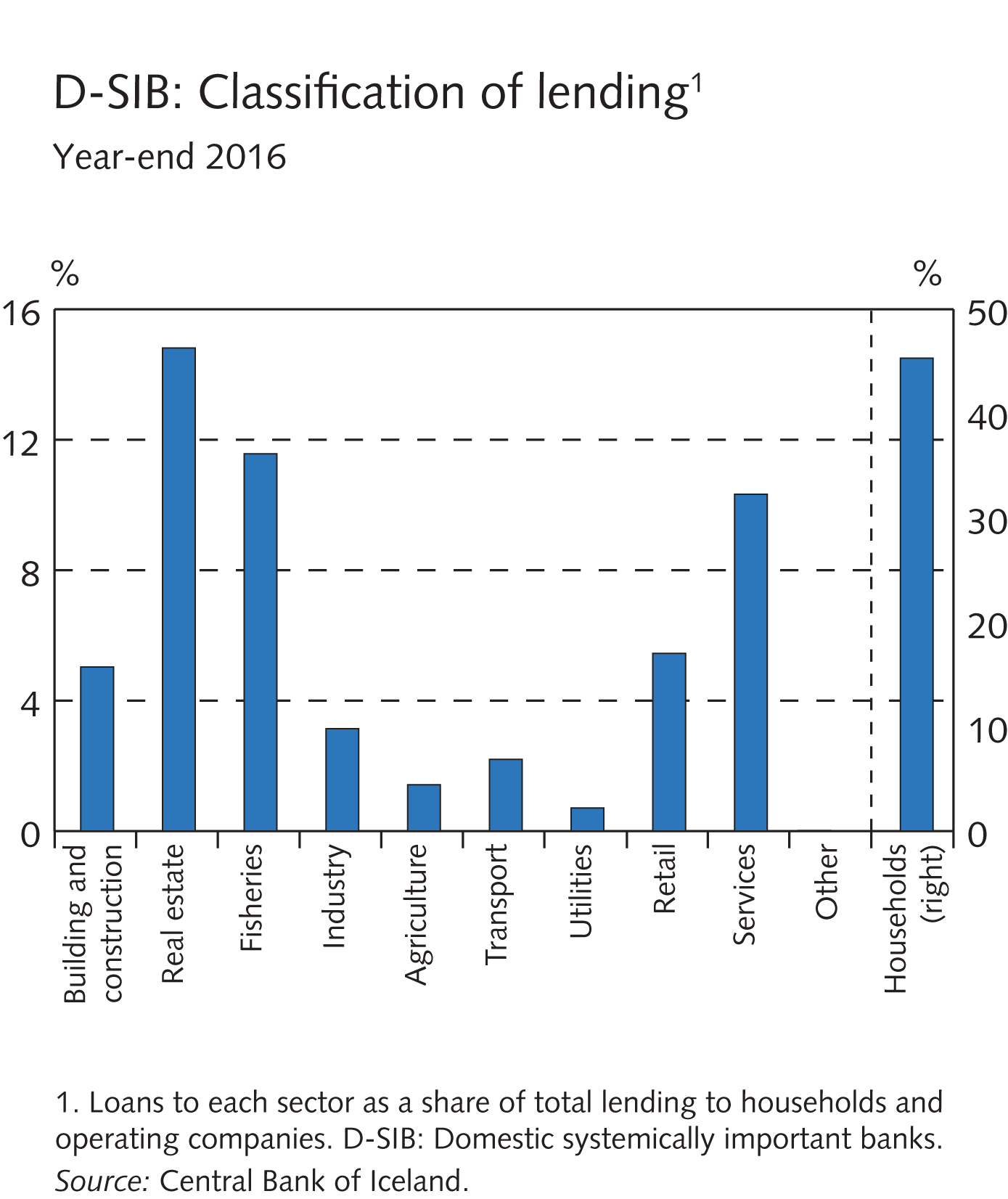 Appendix I
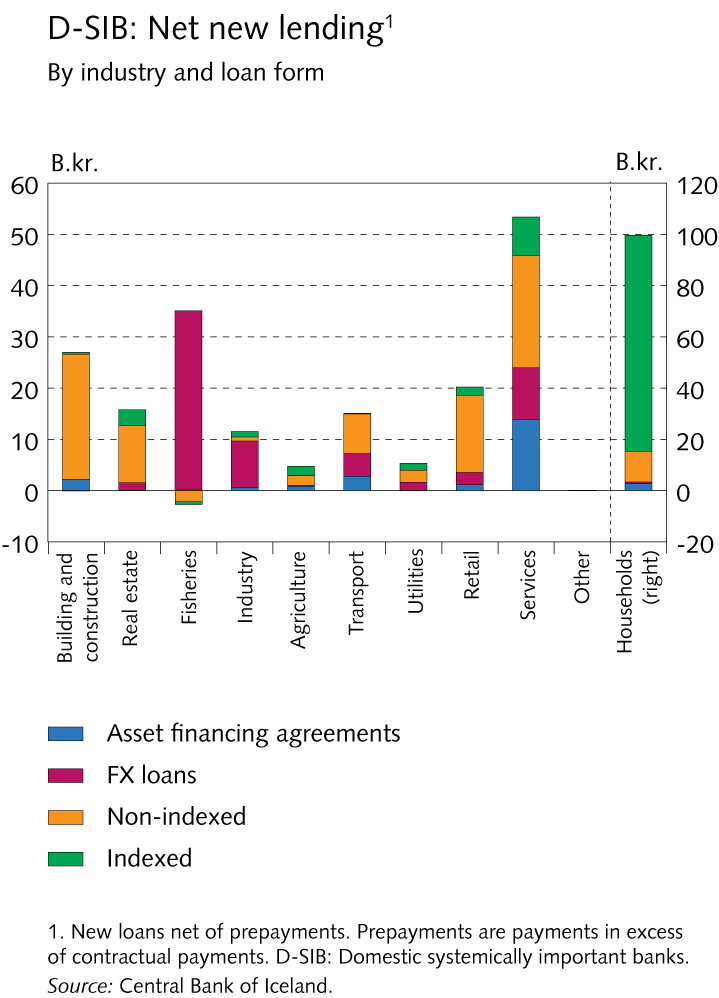 Appendix I
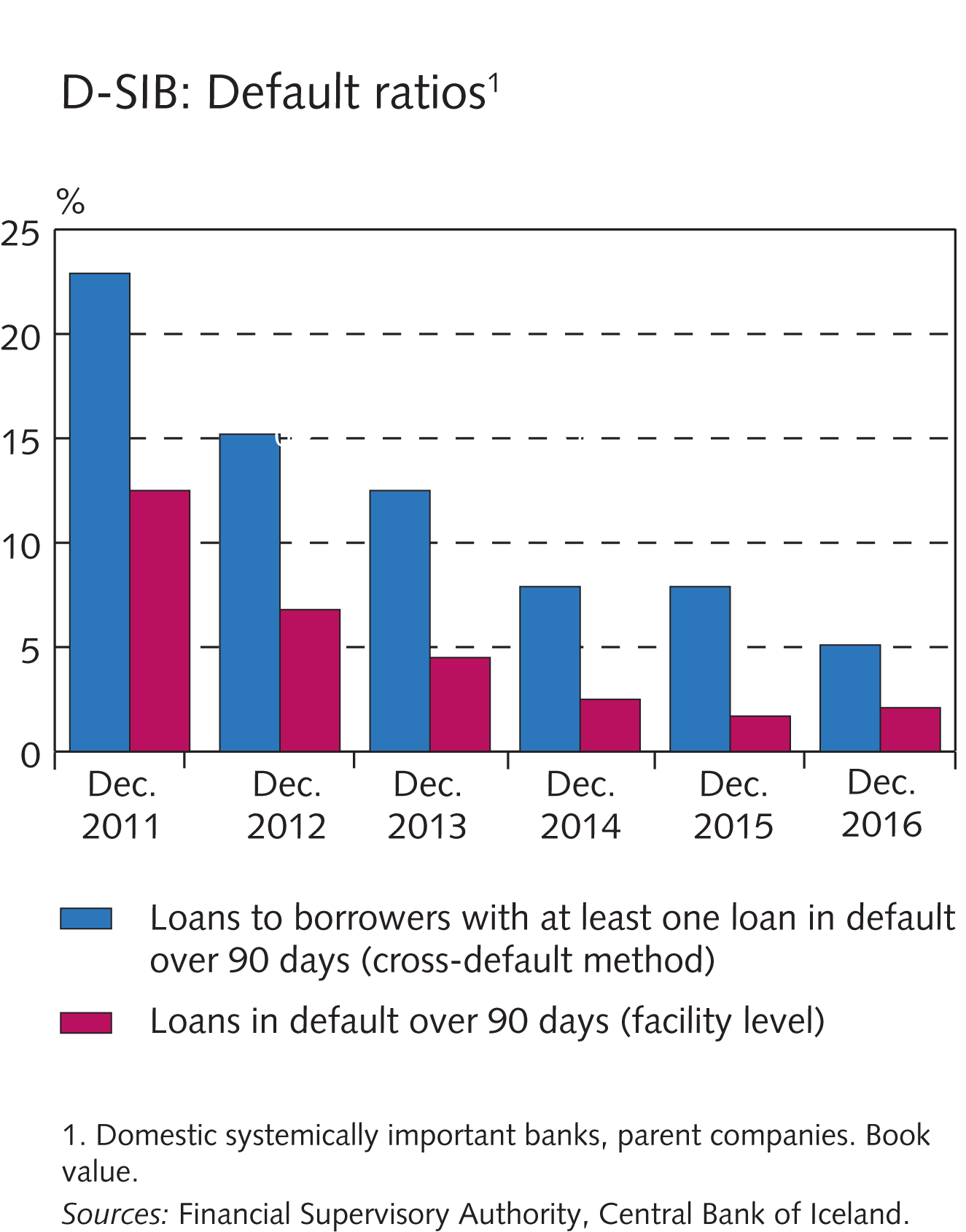 Appendix I
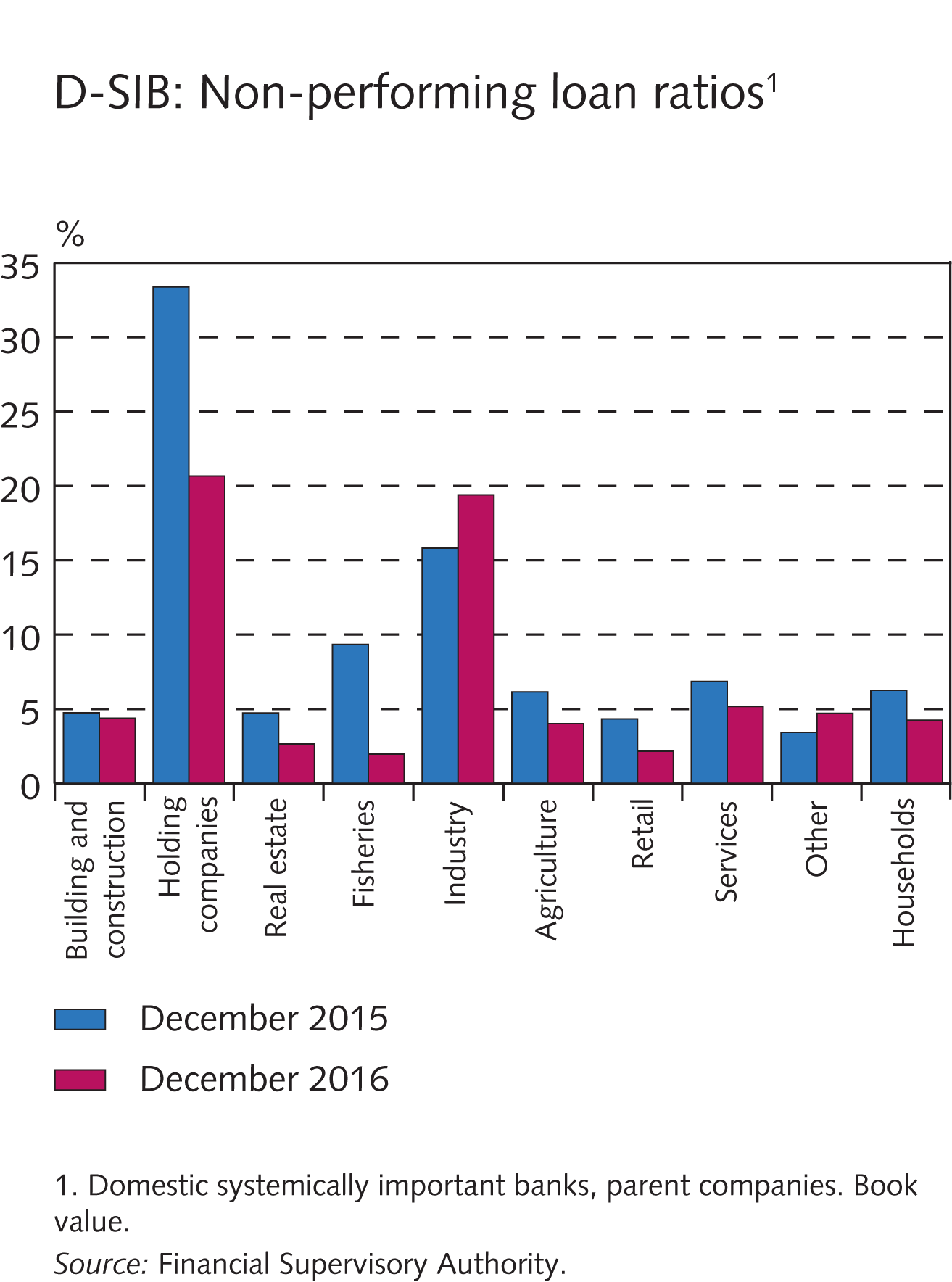 Appendix I
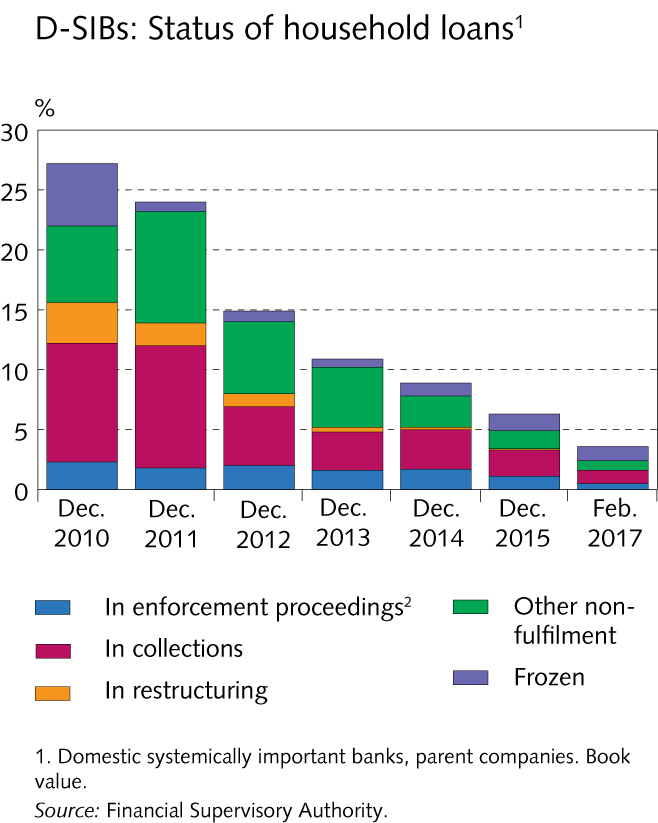 Appendix I
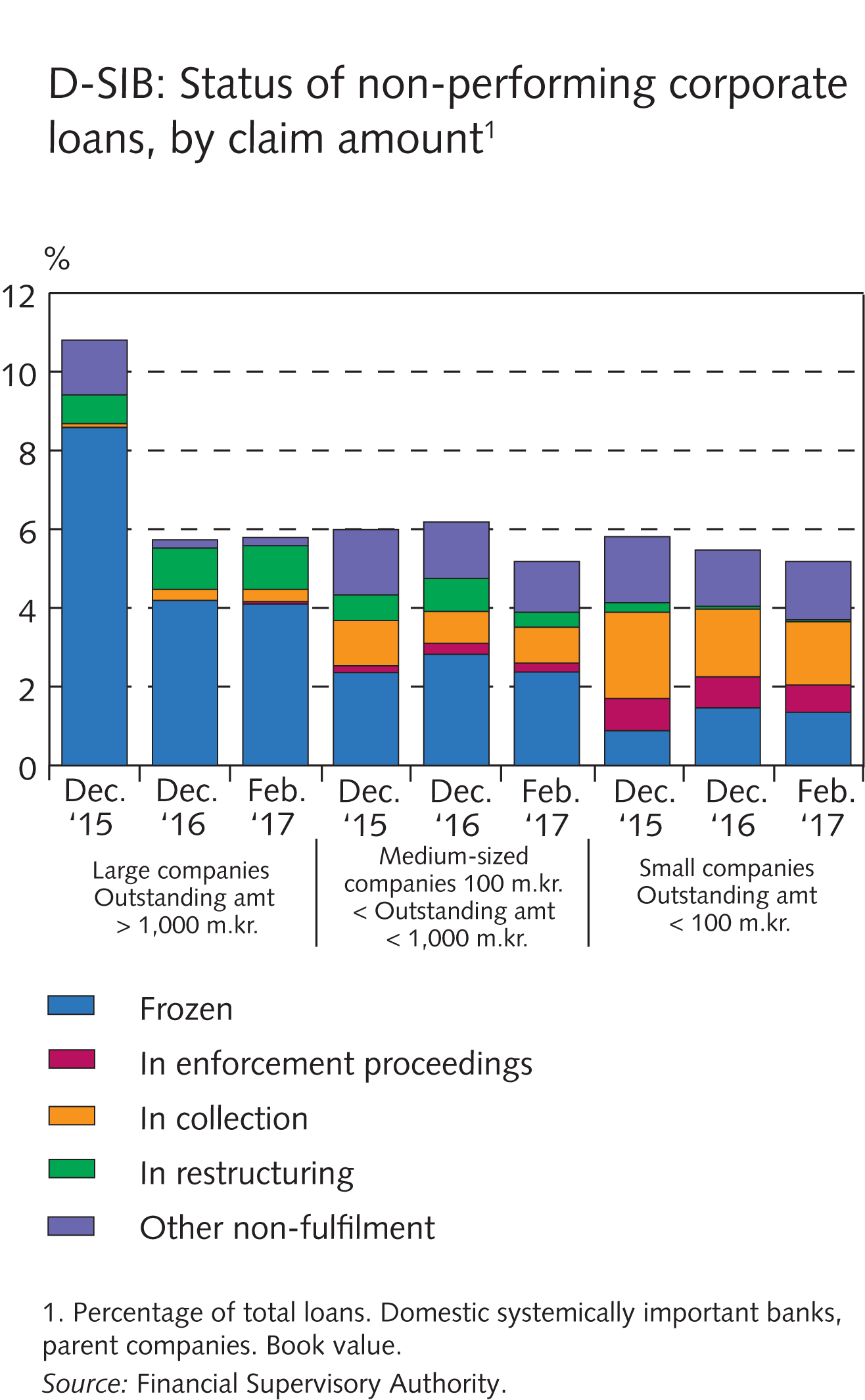 Appendix I
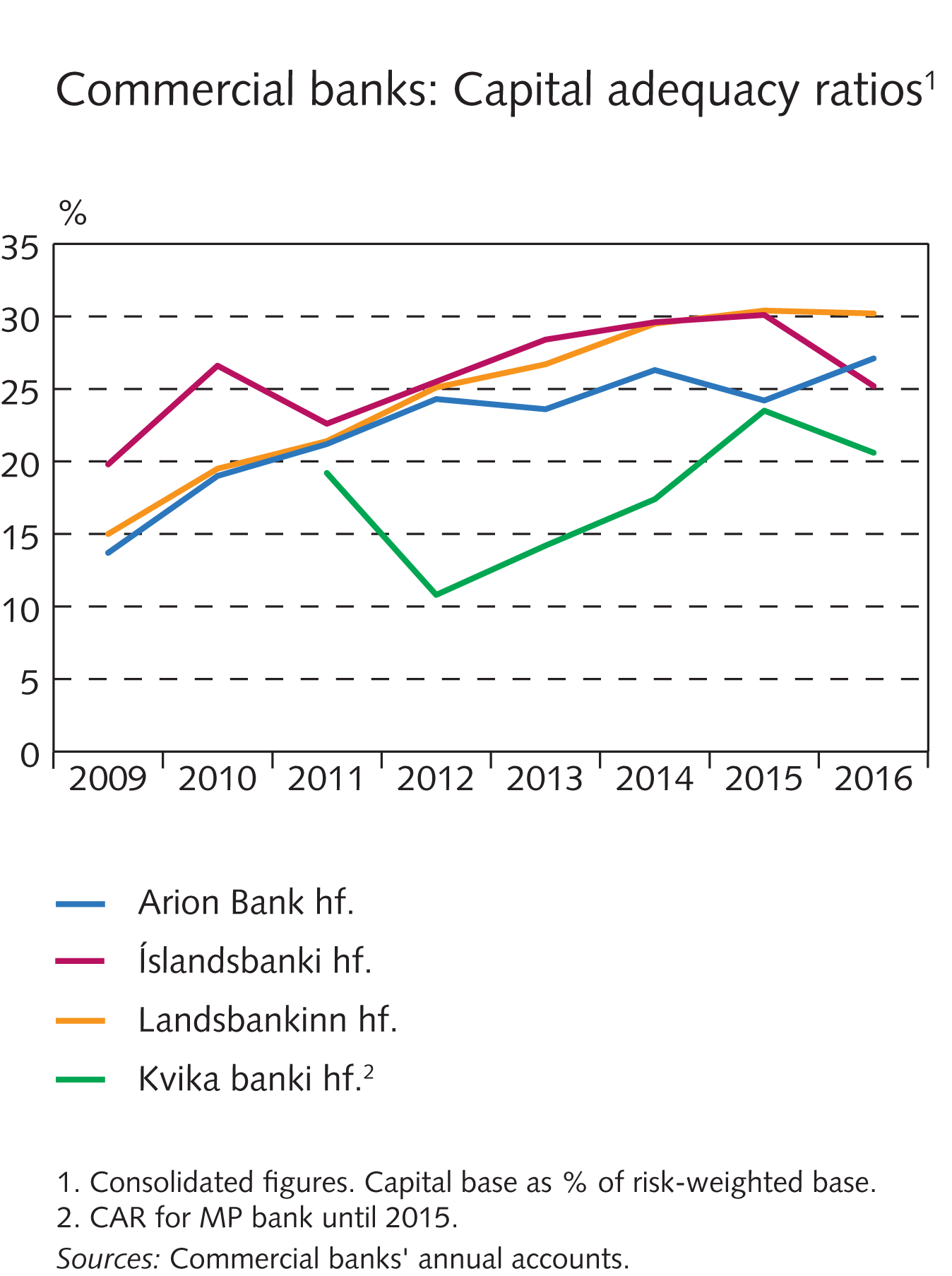 Appendix I
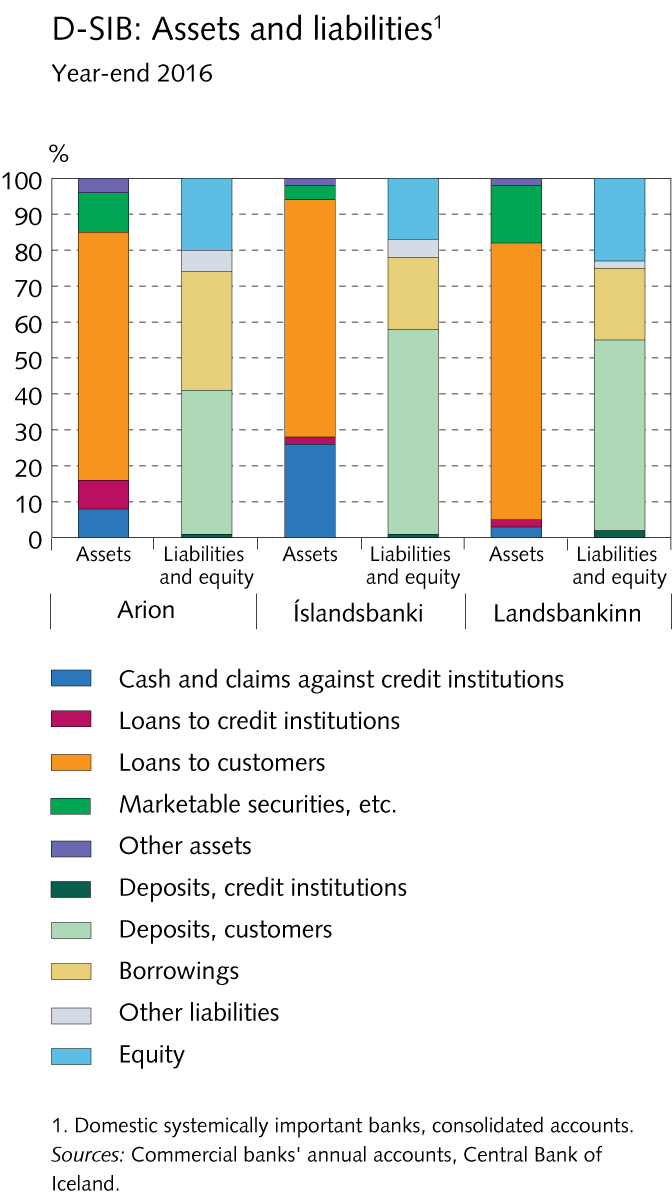 Appendix I
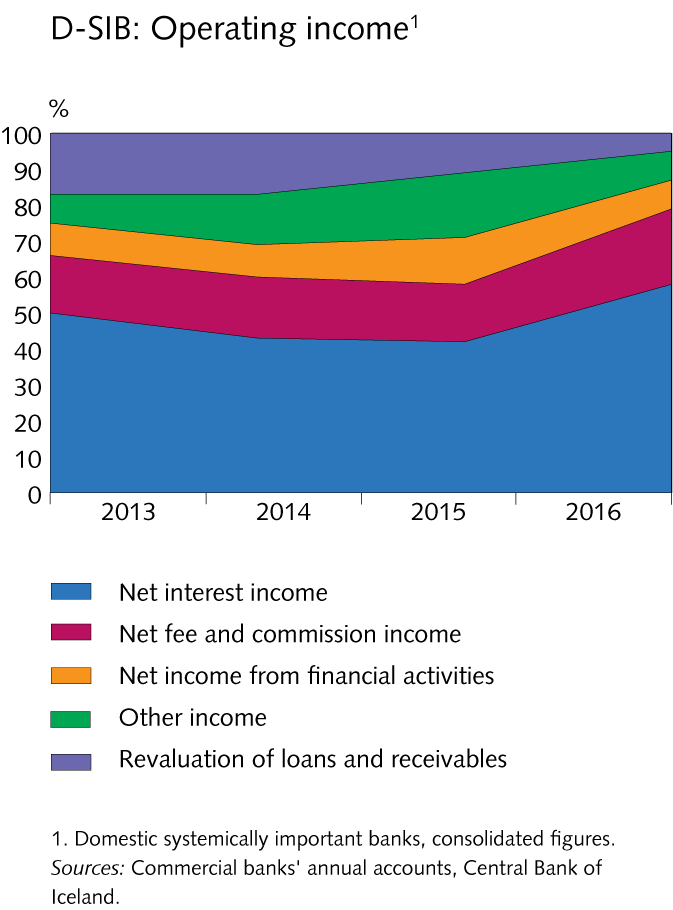 Appendix I
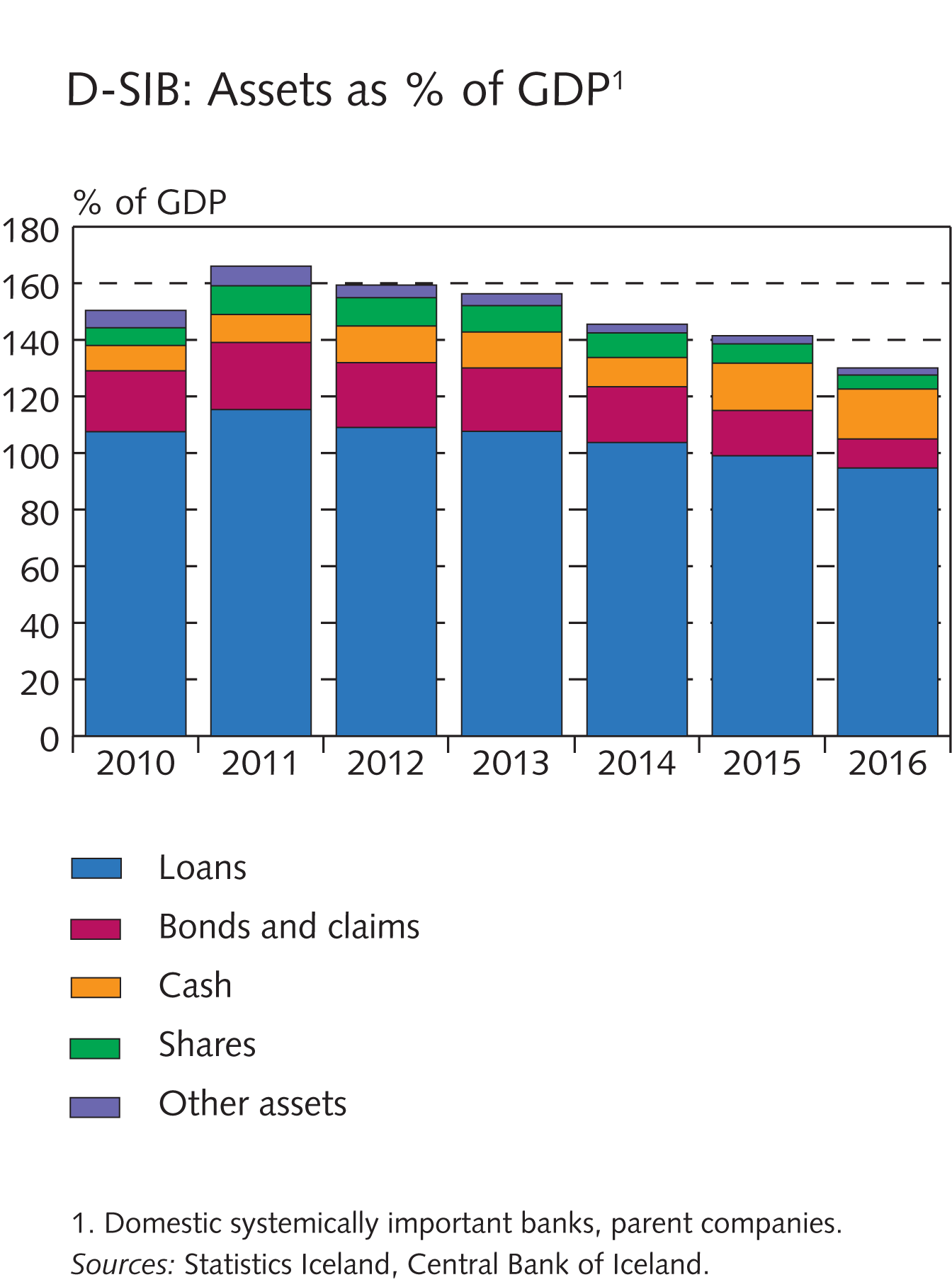 Appendix I
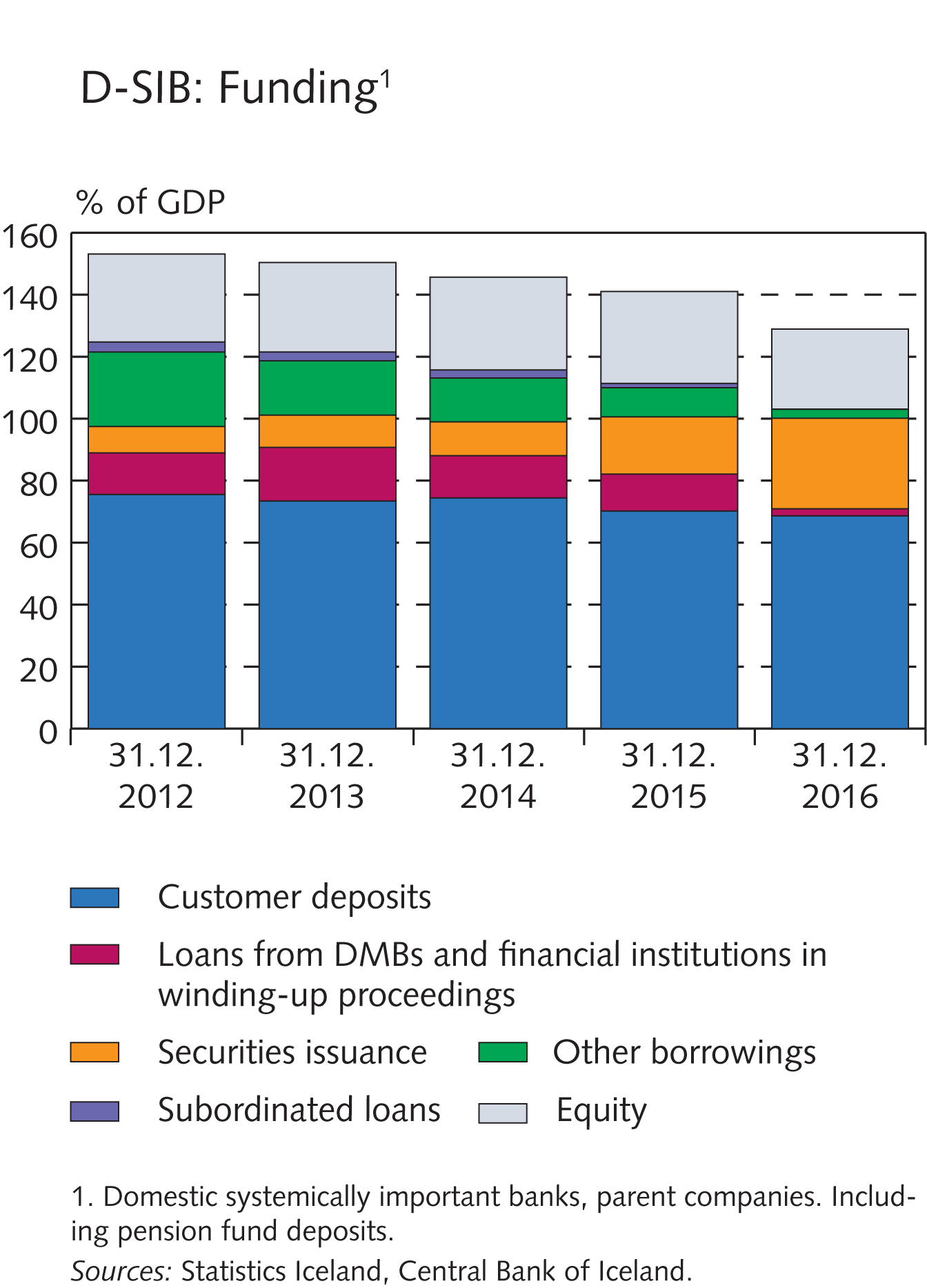 Appendix I
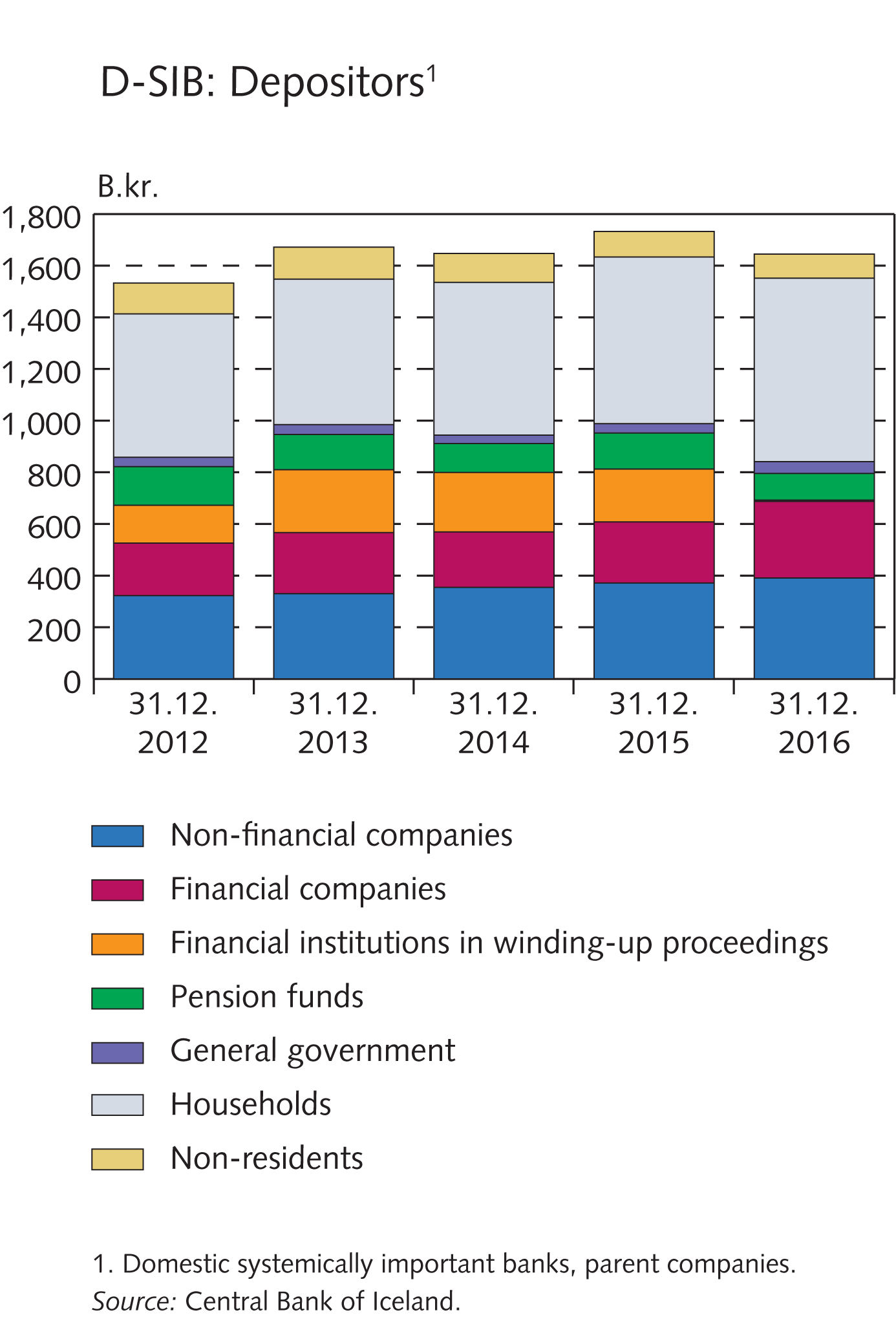 Appendix I
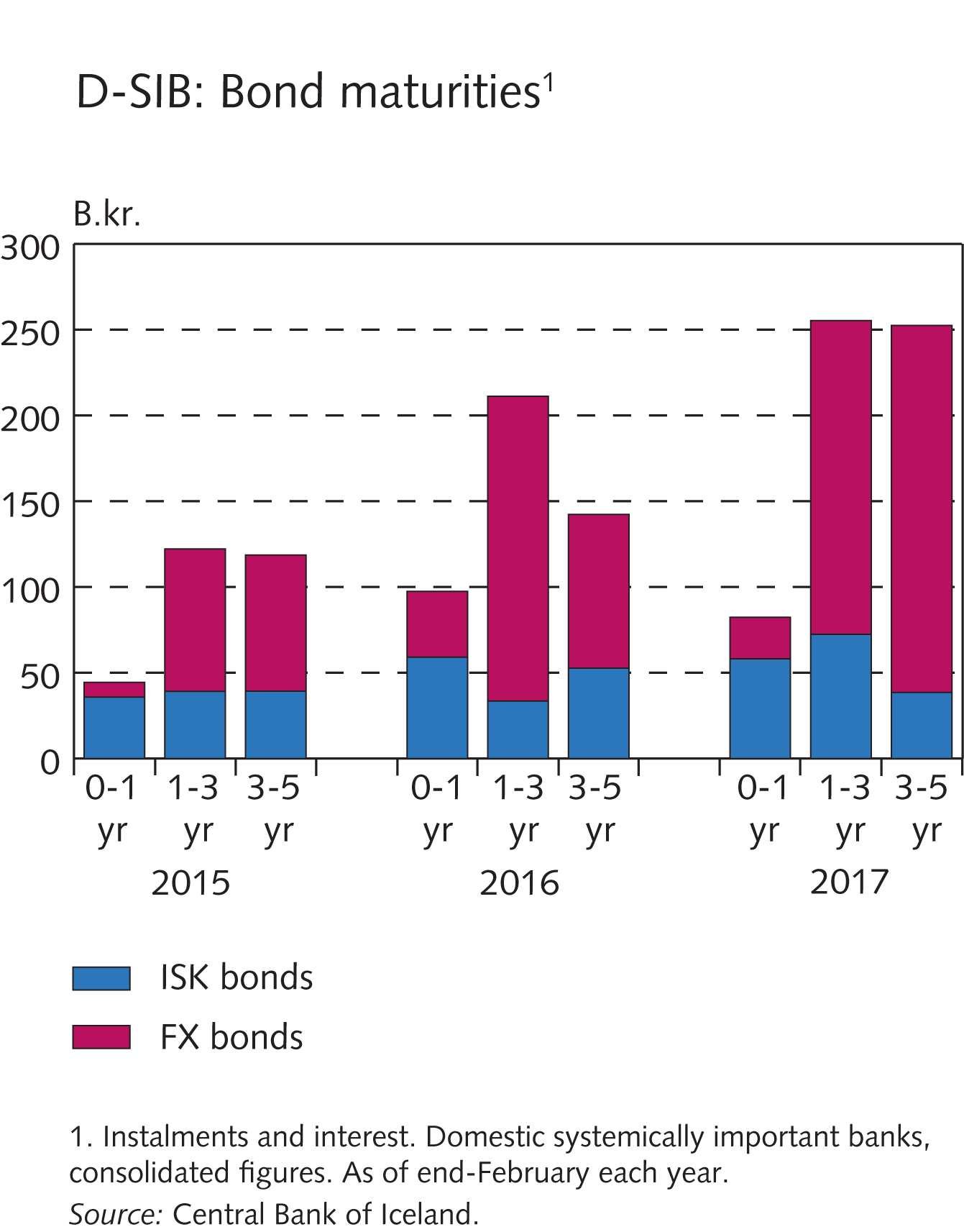 Appendix I
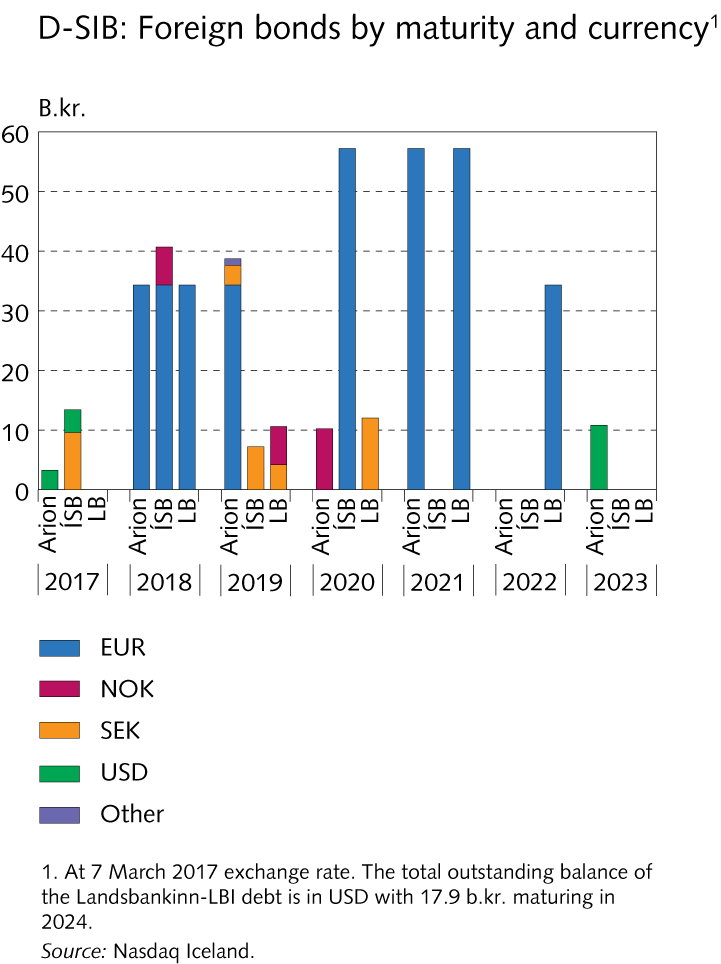 Appendix I
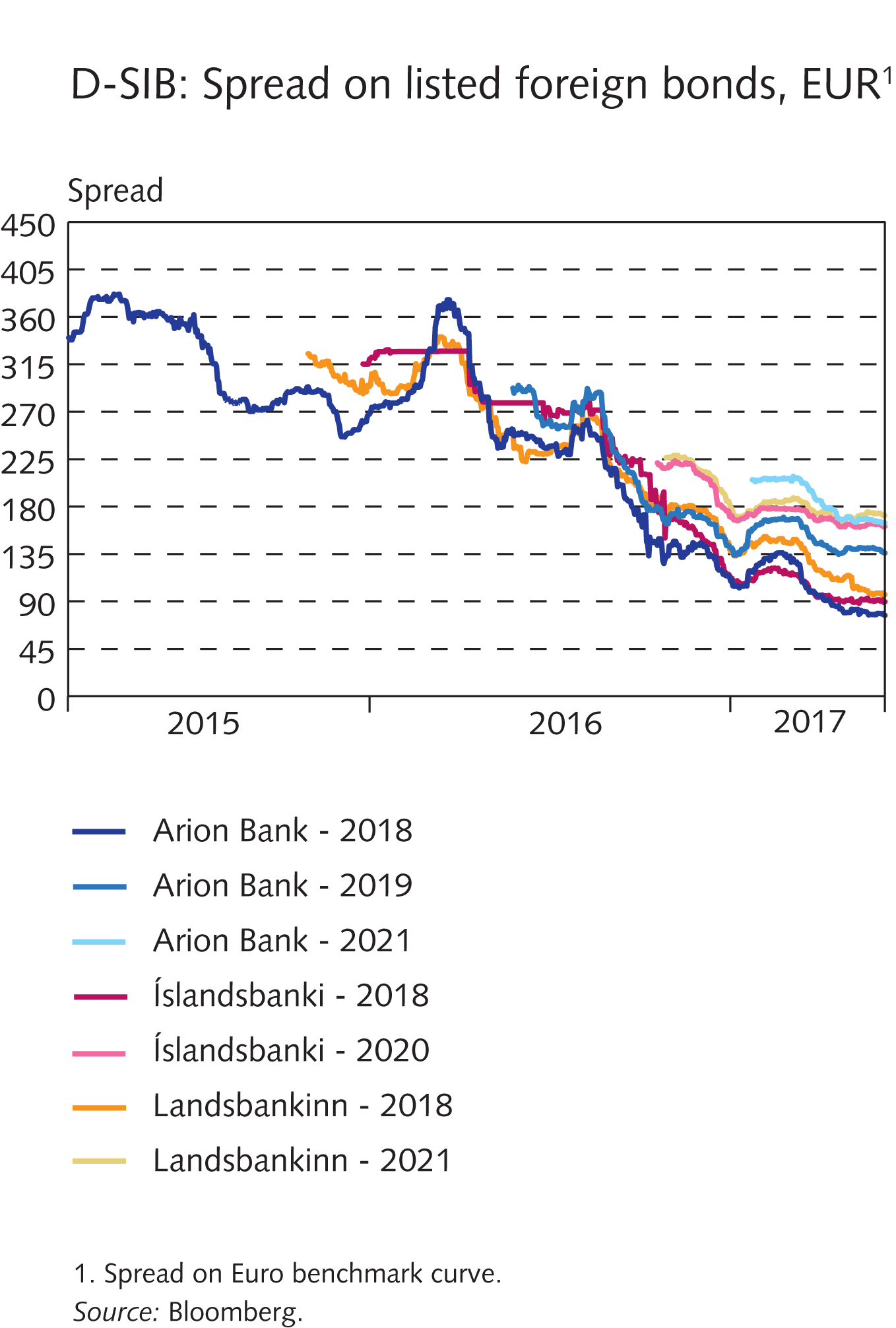 Appendix I
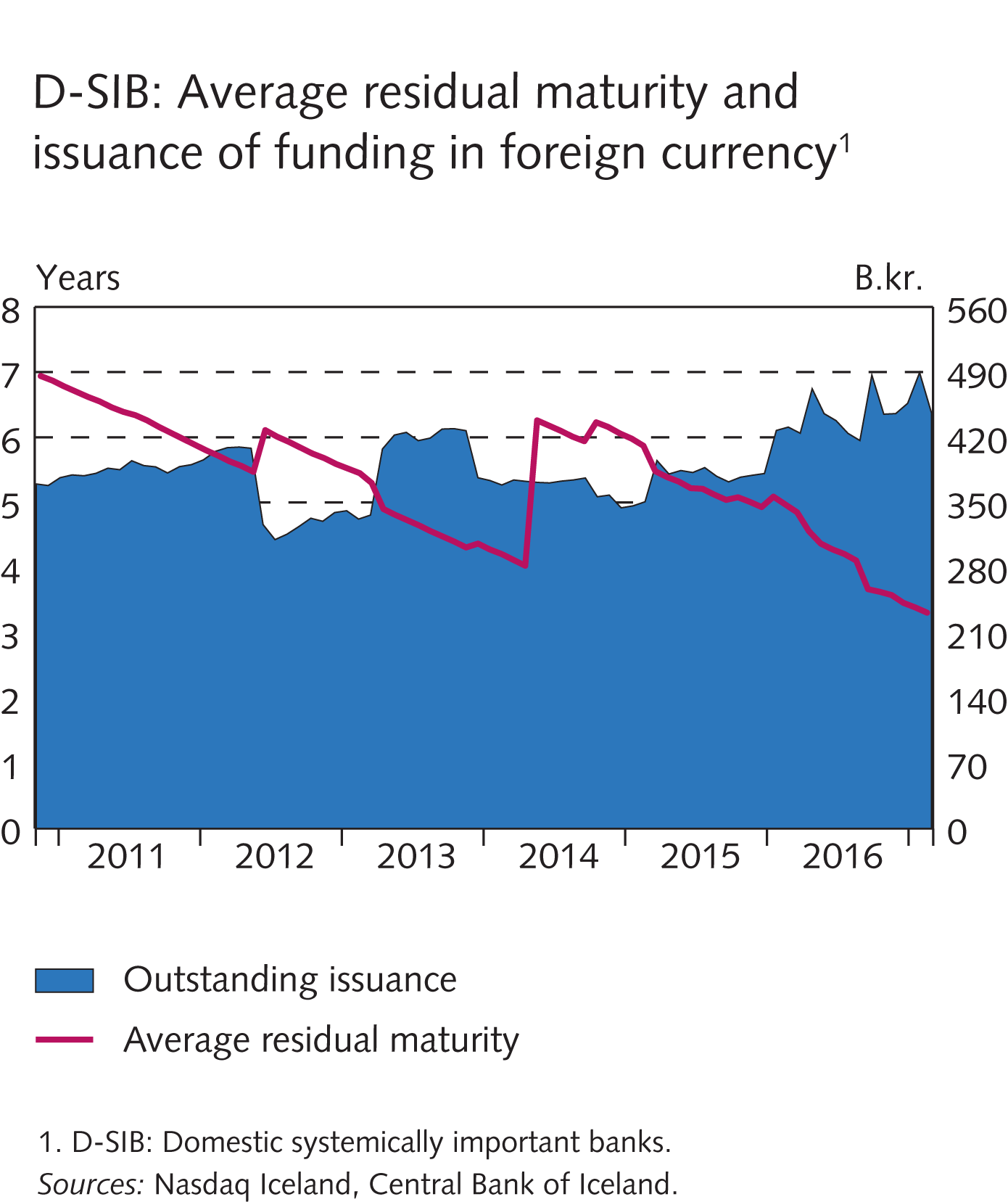 Appendix I
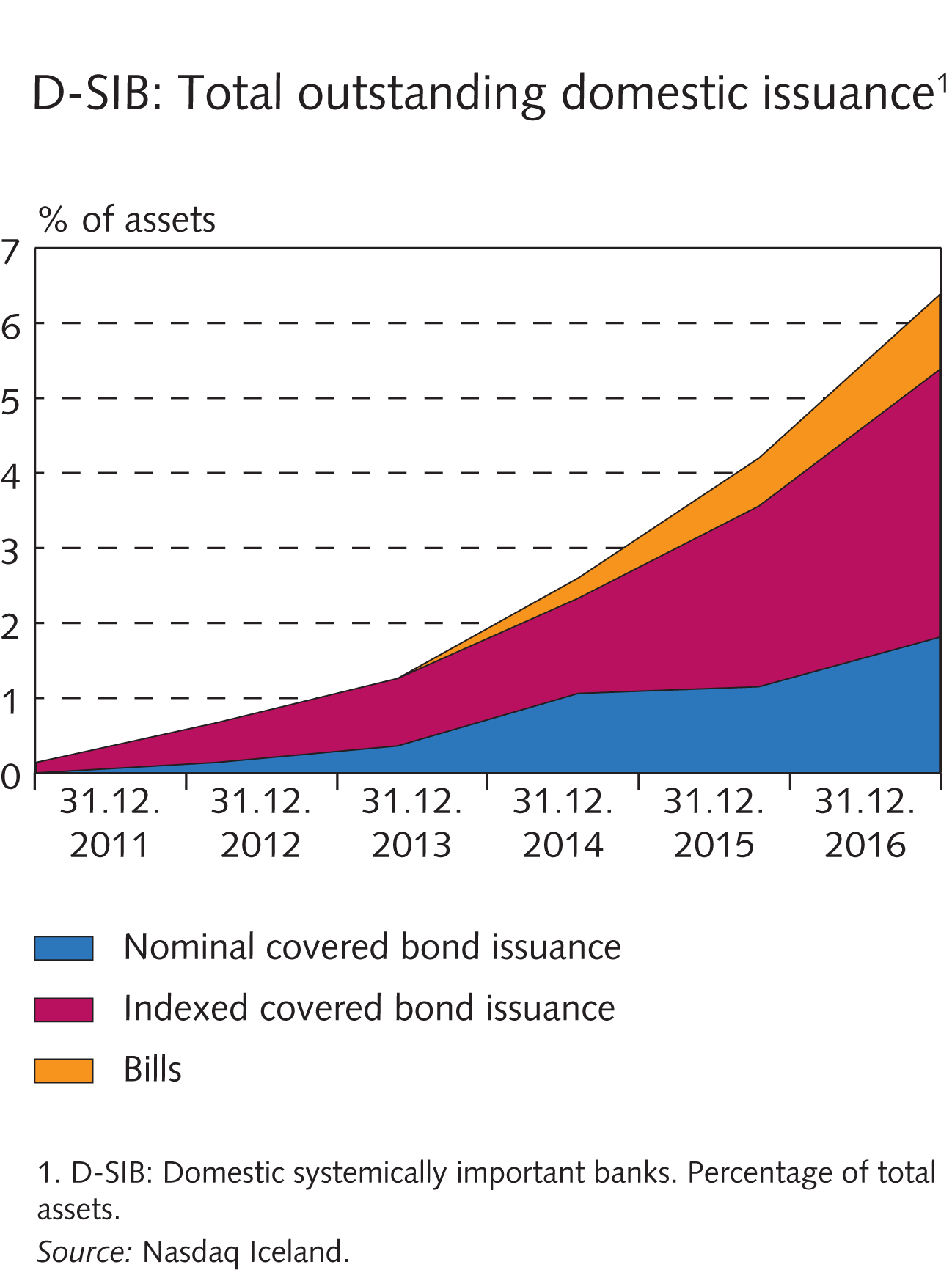 Appendix I
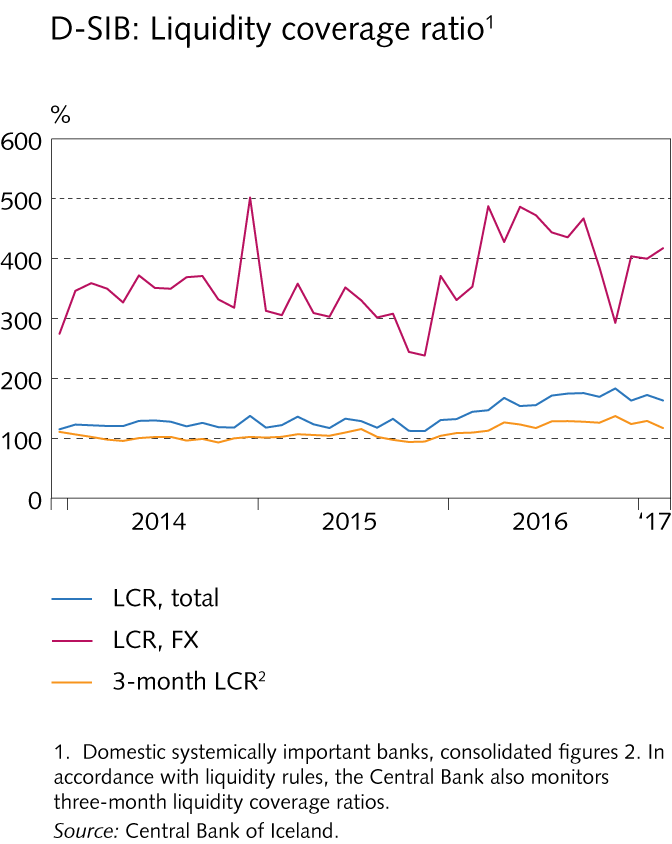 Appendix I
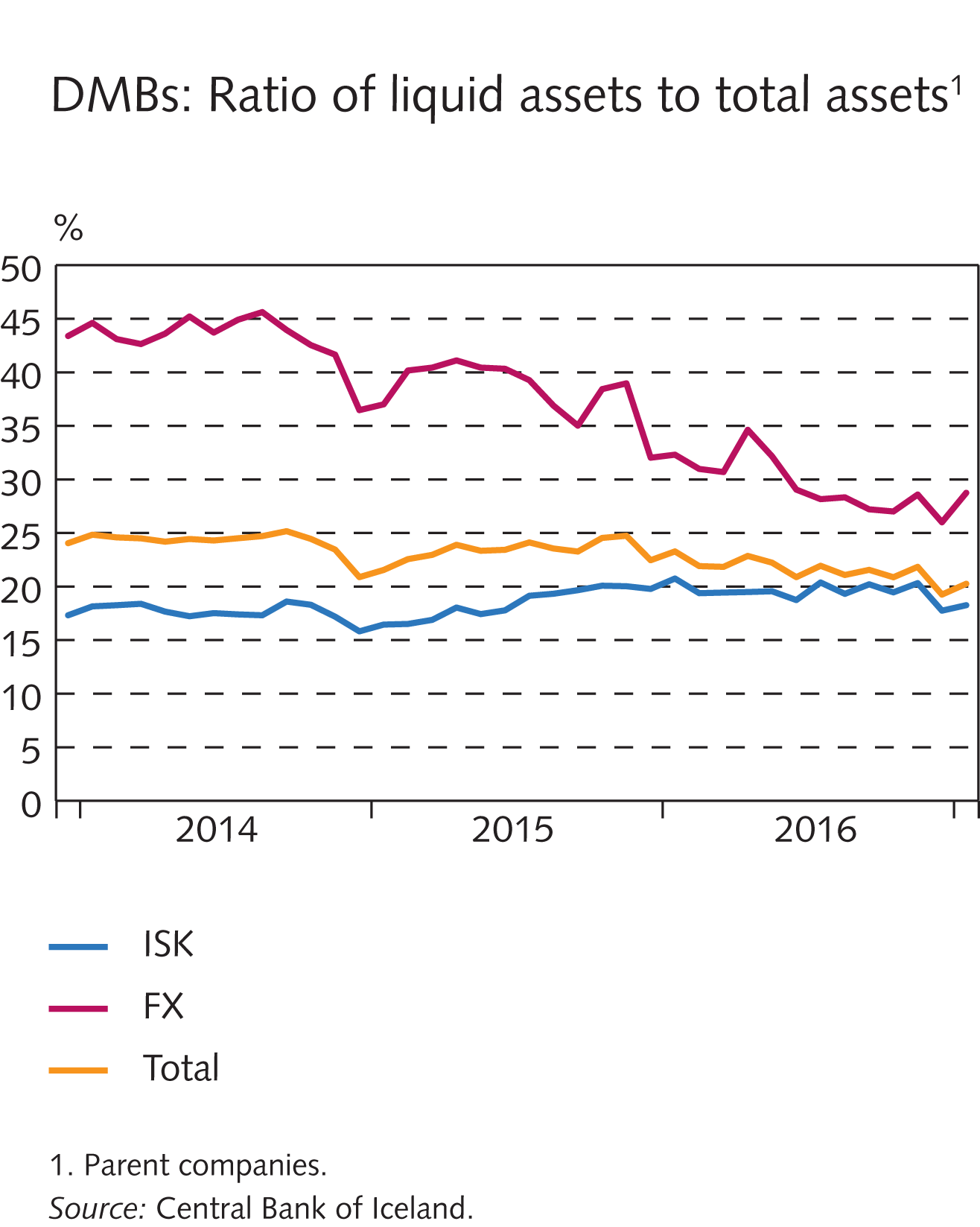 Appendix I
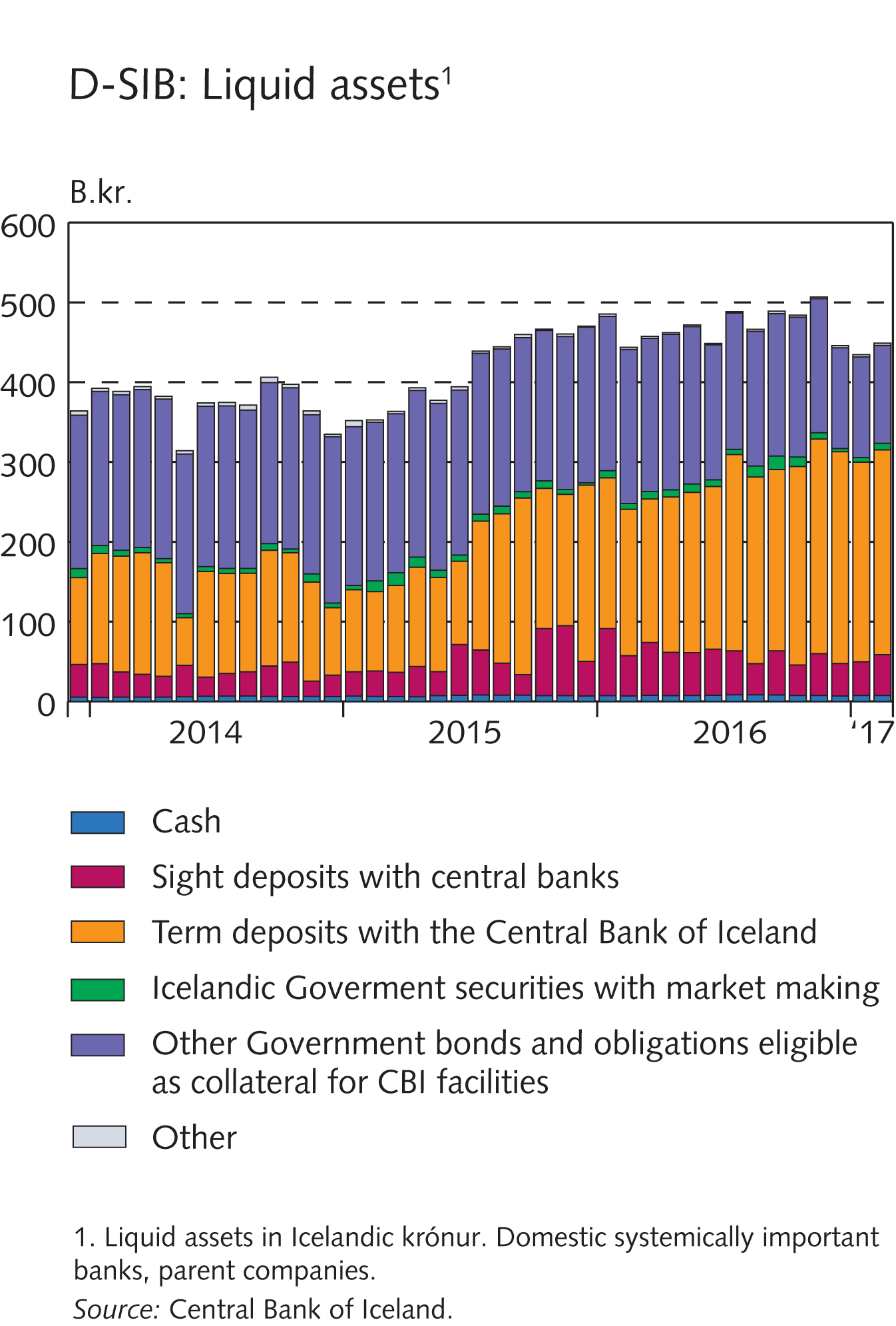 Appendix I
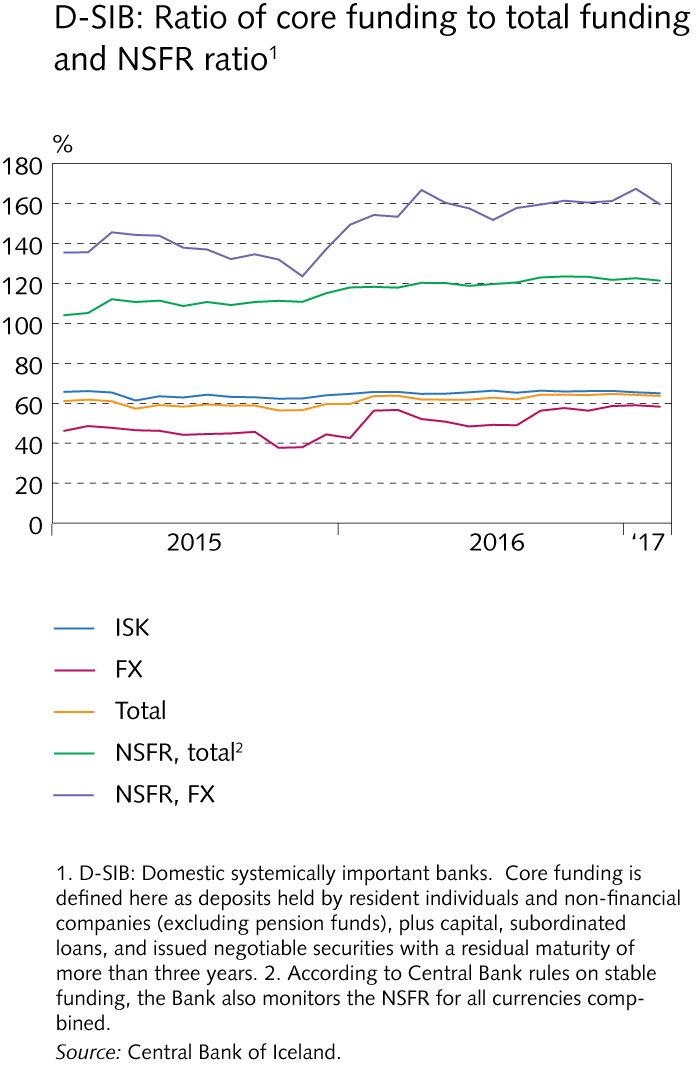 Appendix I
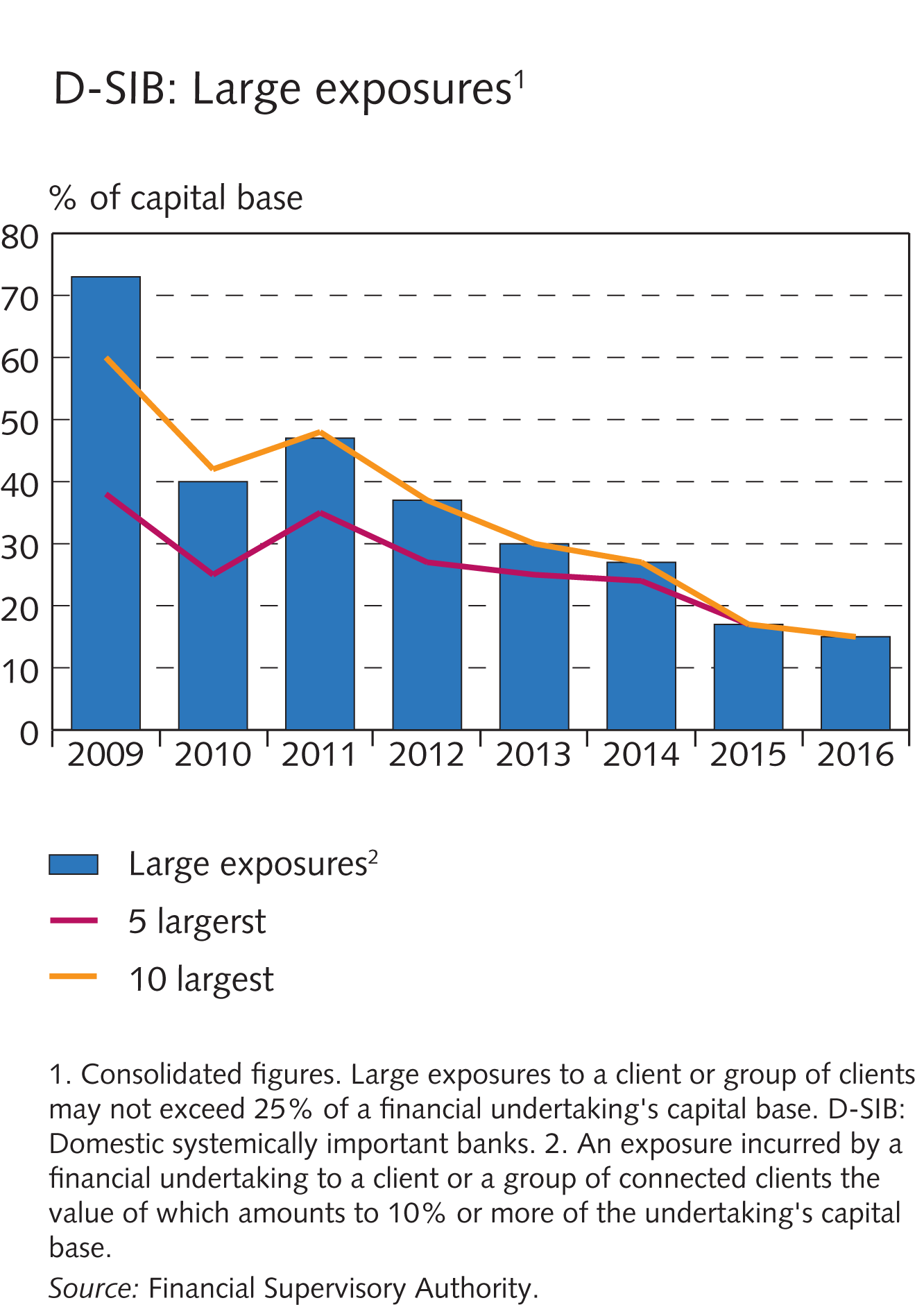 Appendix I
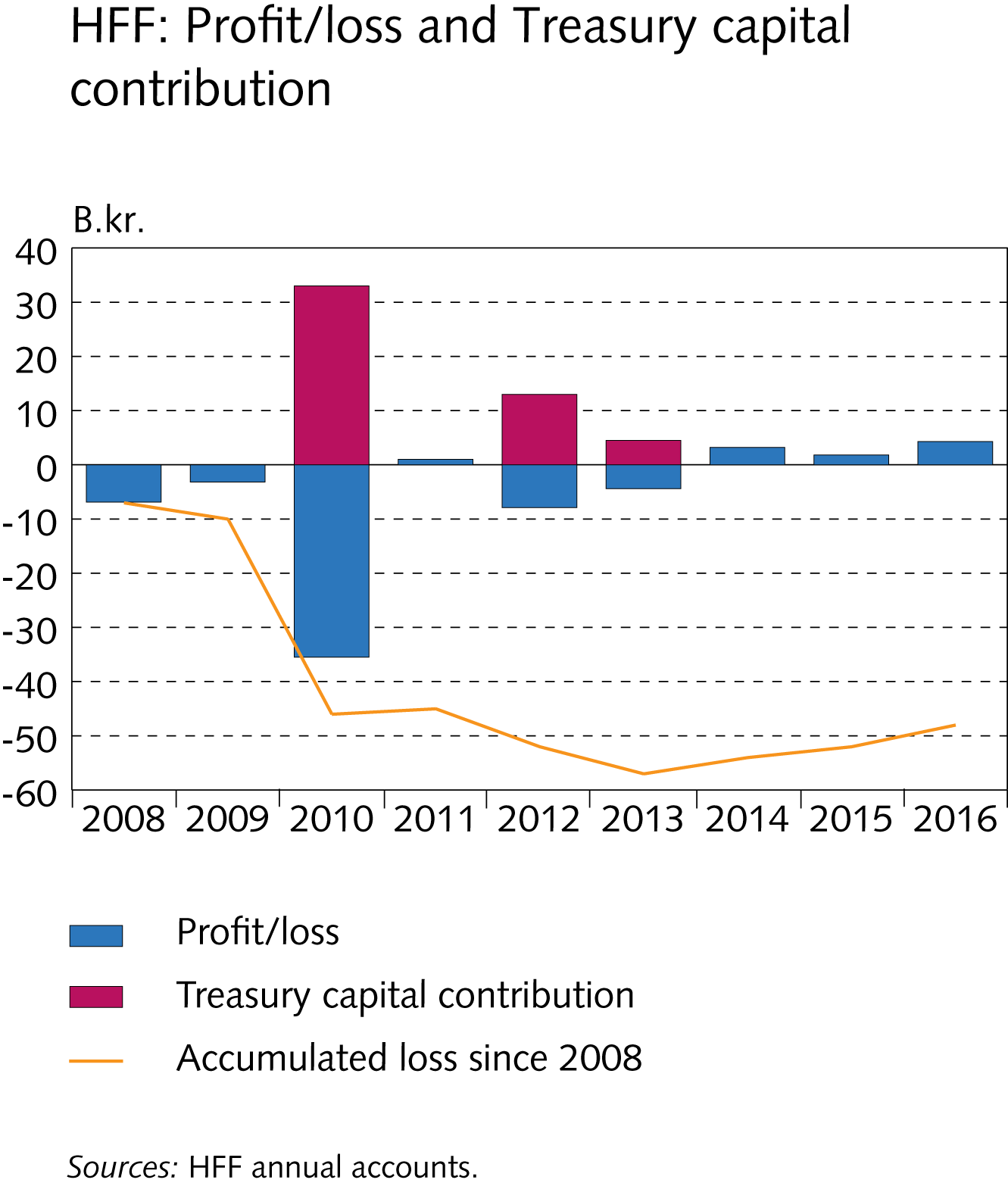 Appendix I
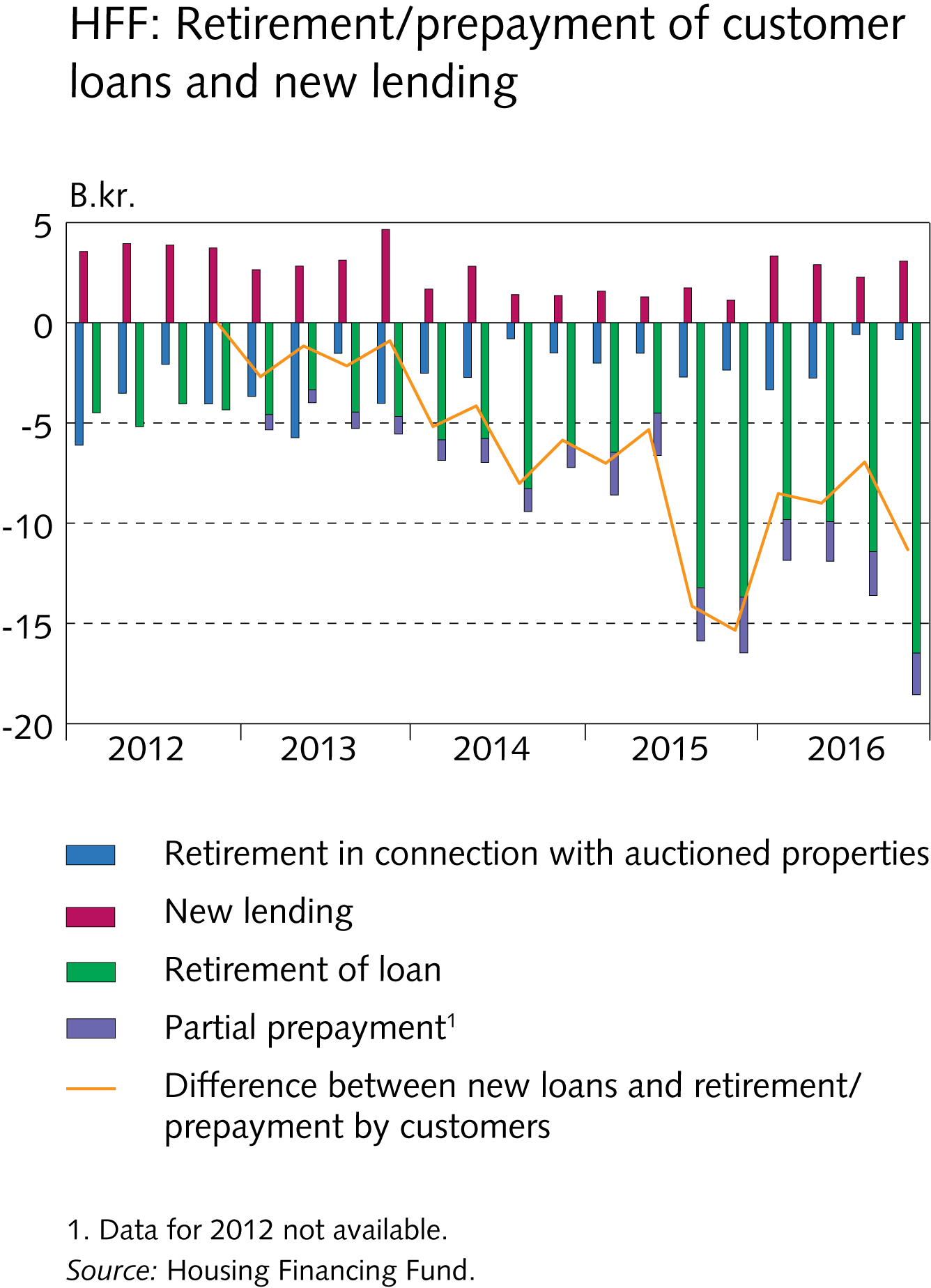 Appendix I
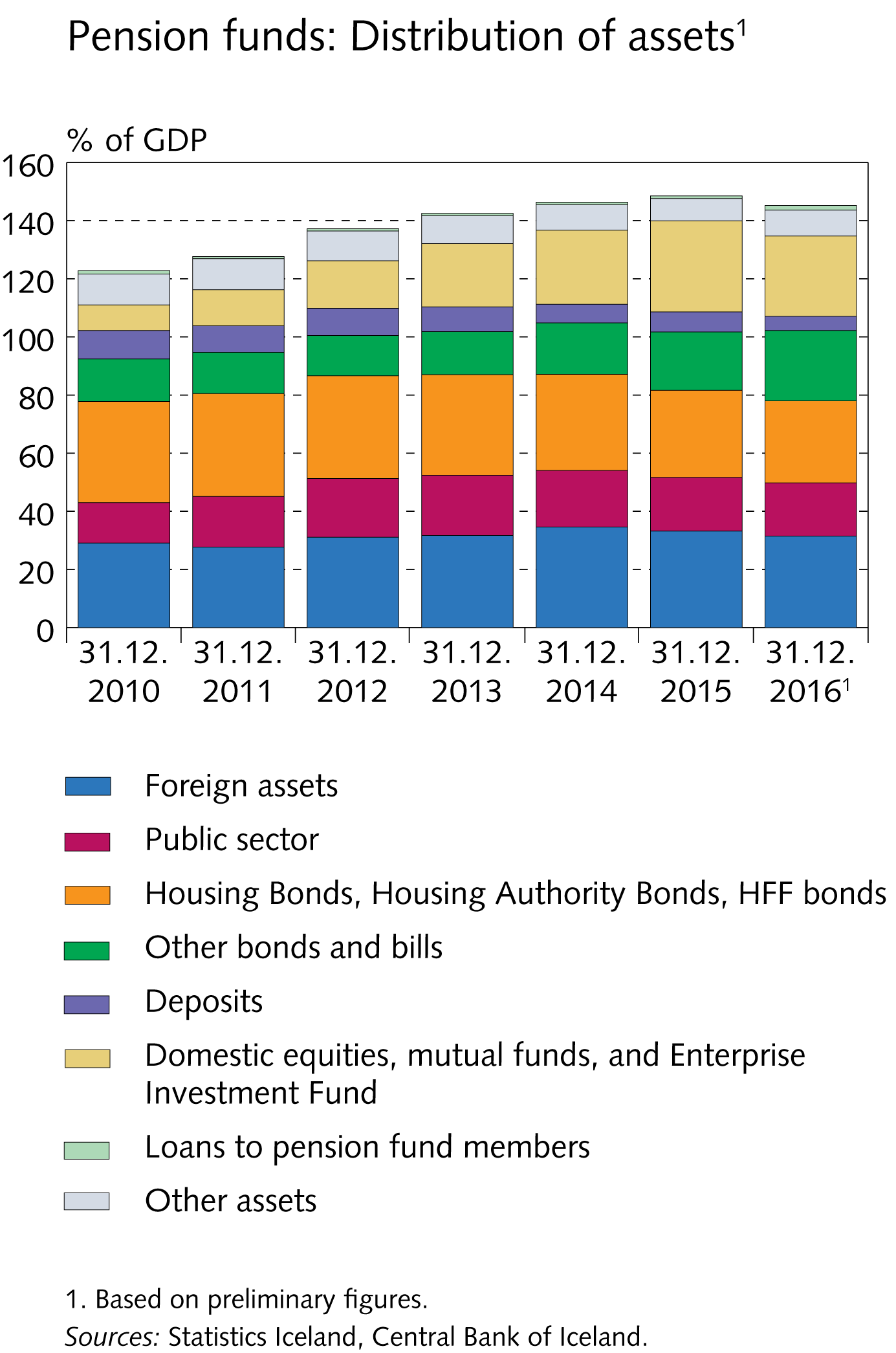 Appendix I
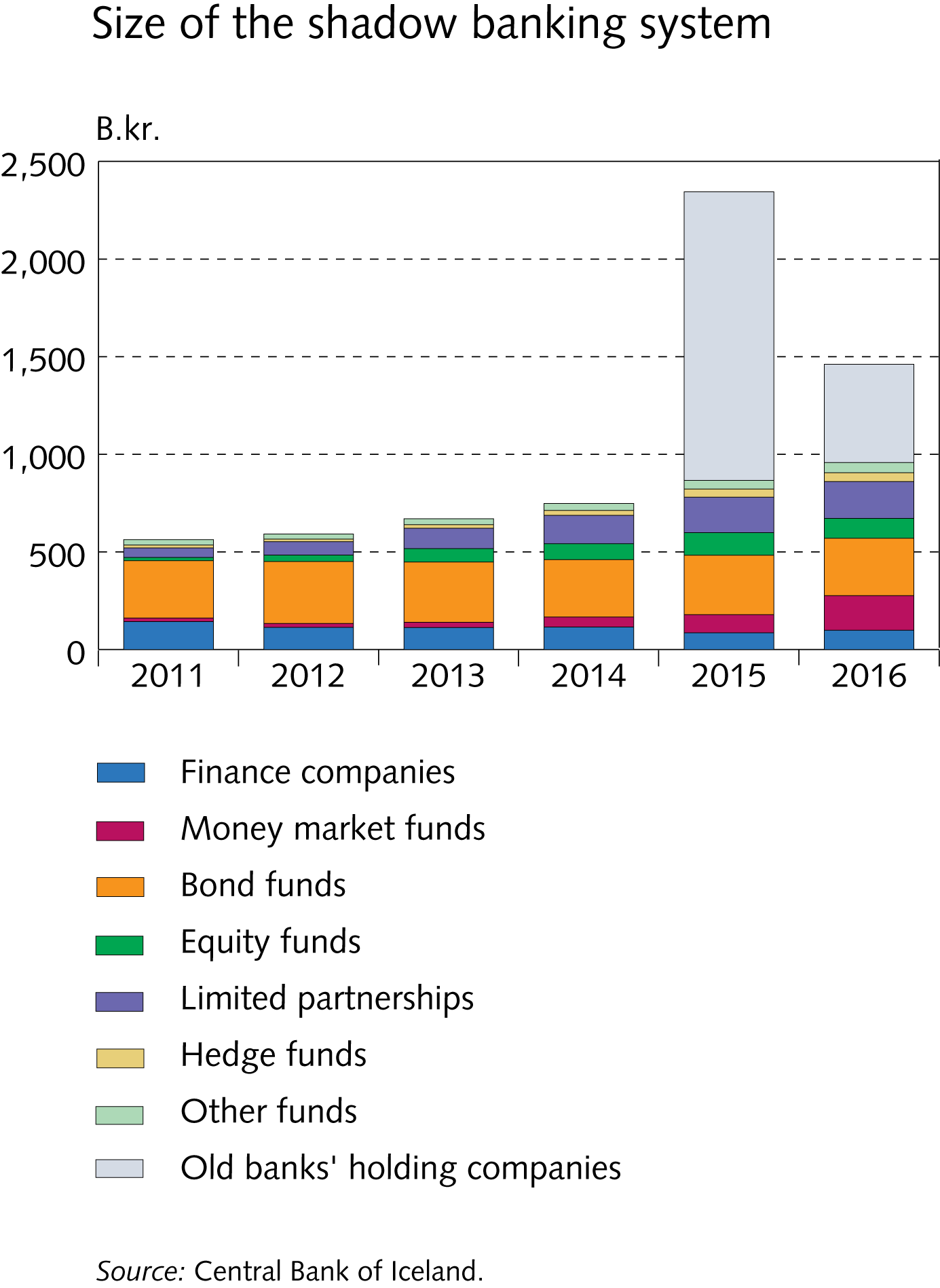 Appendix I
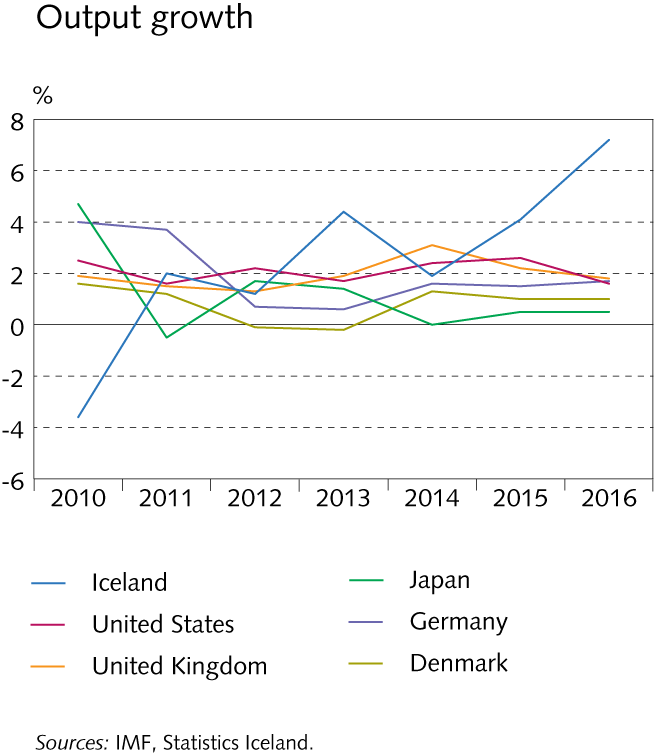 Appendix I
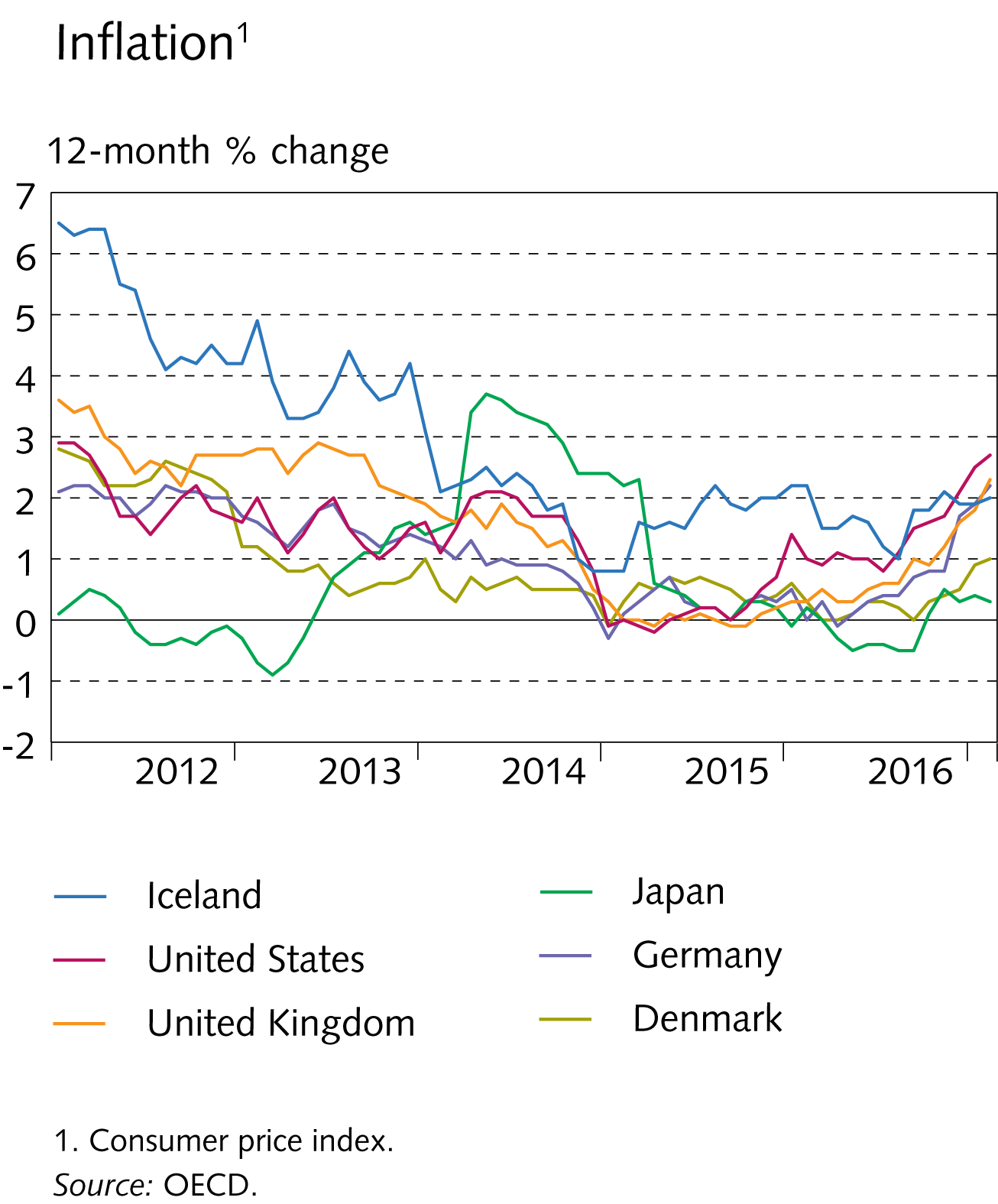 Appendix I
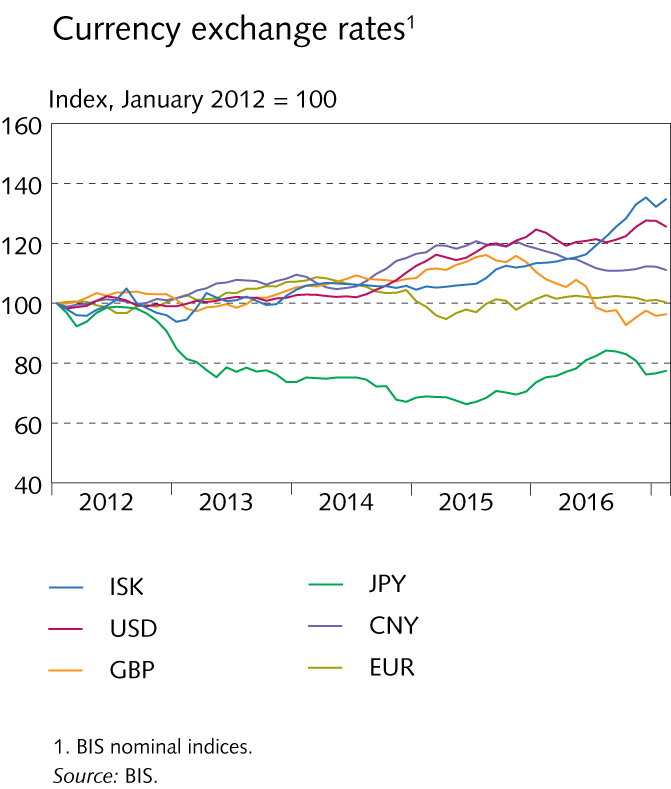 Appendix I
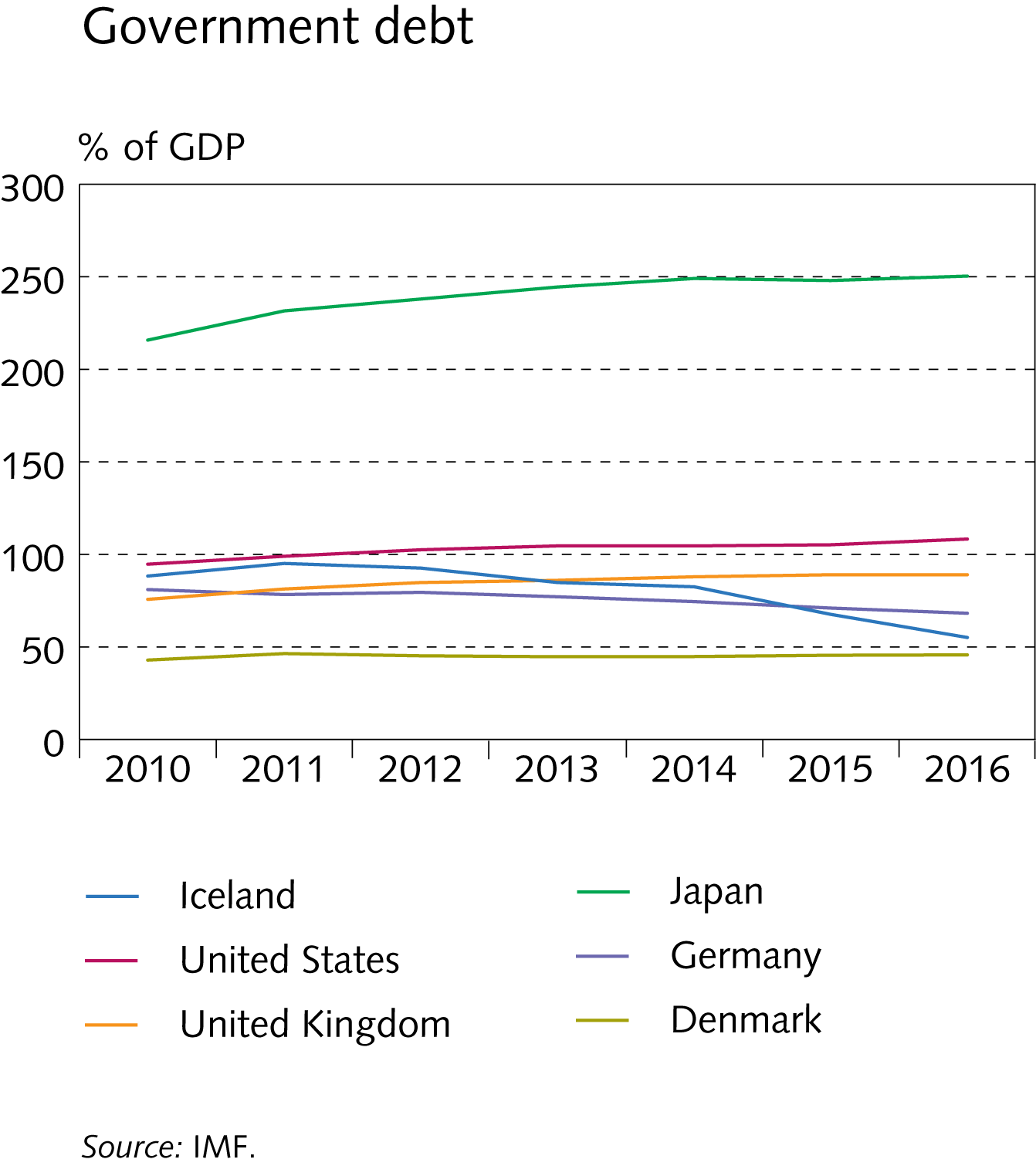 Appendix I
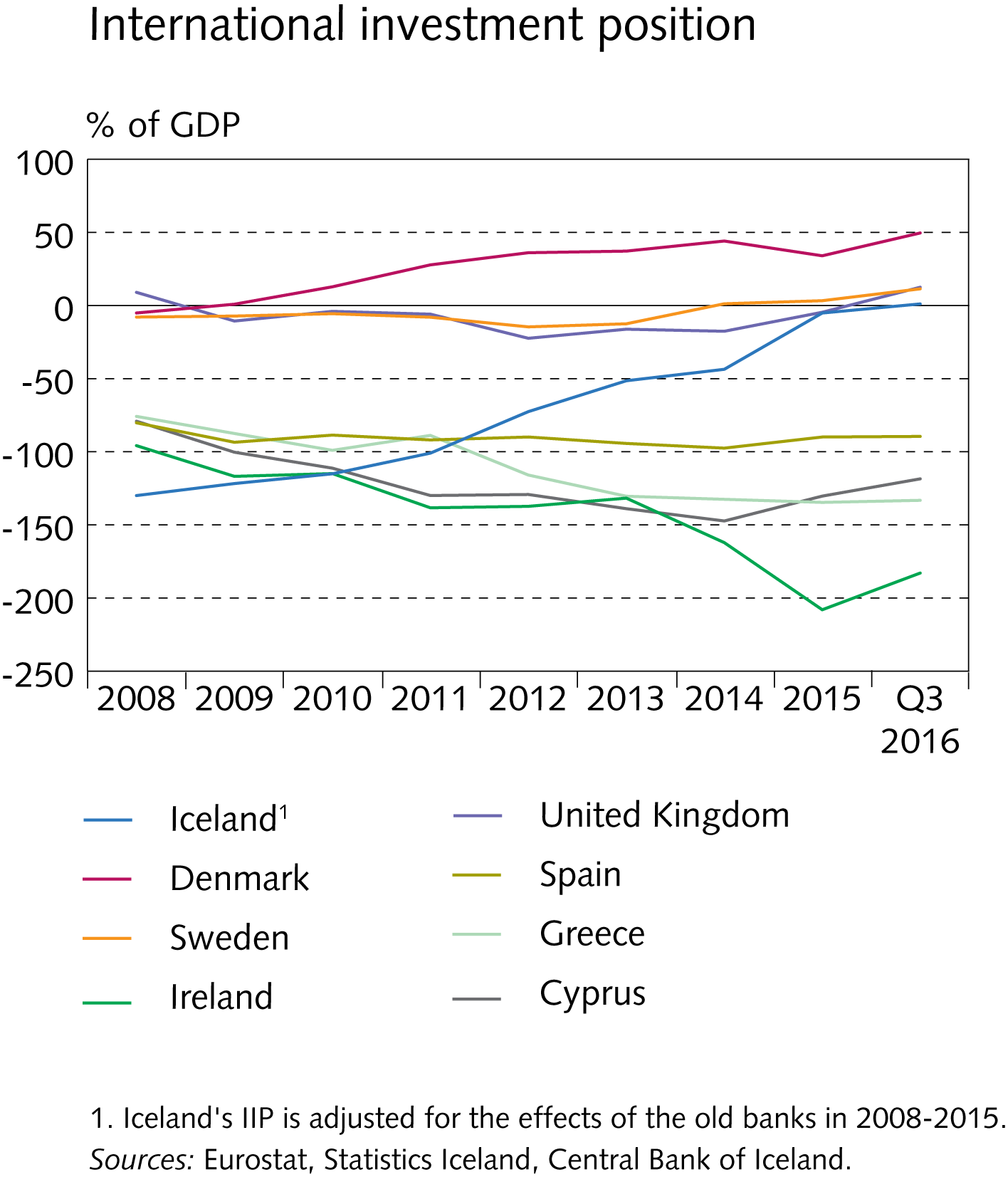 Appendix I
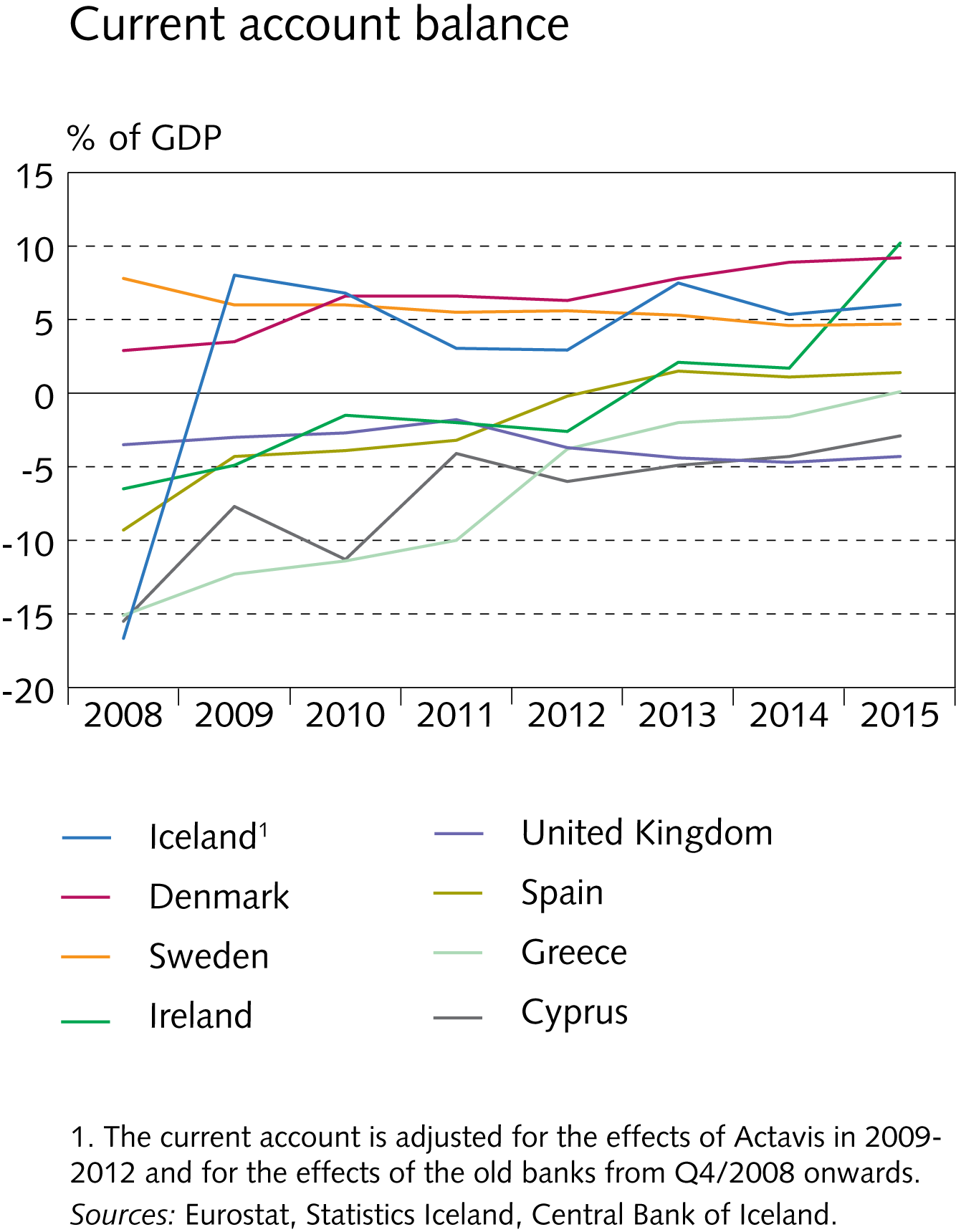 Appendix I
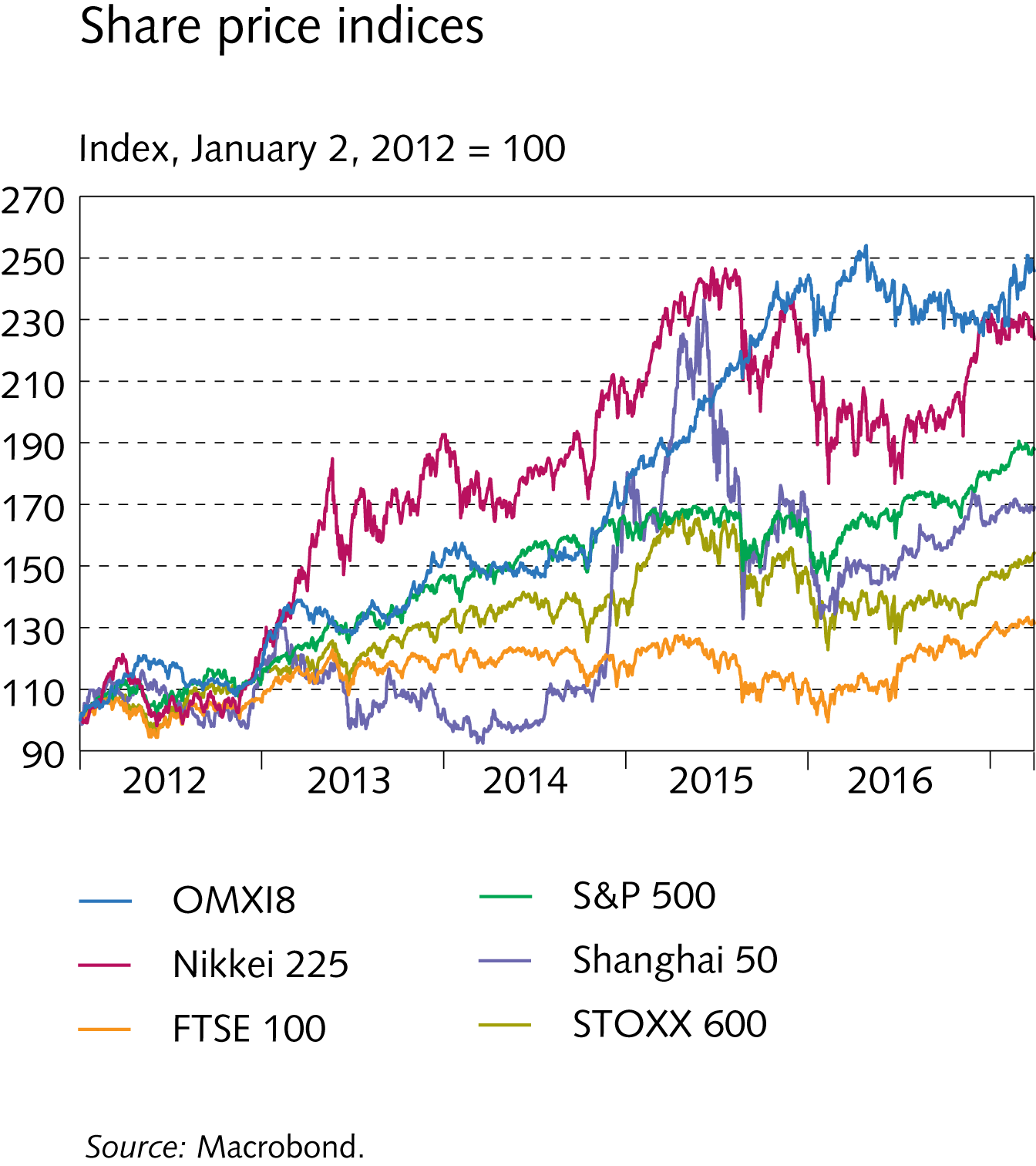 Appendix I
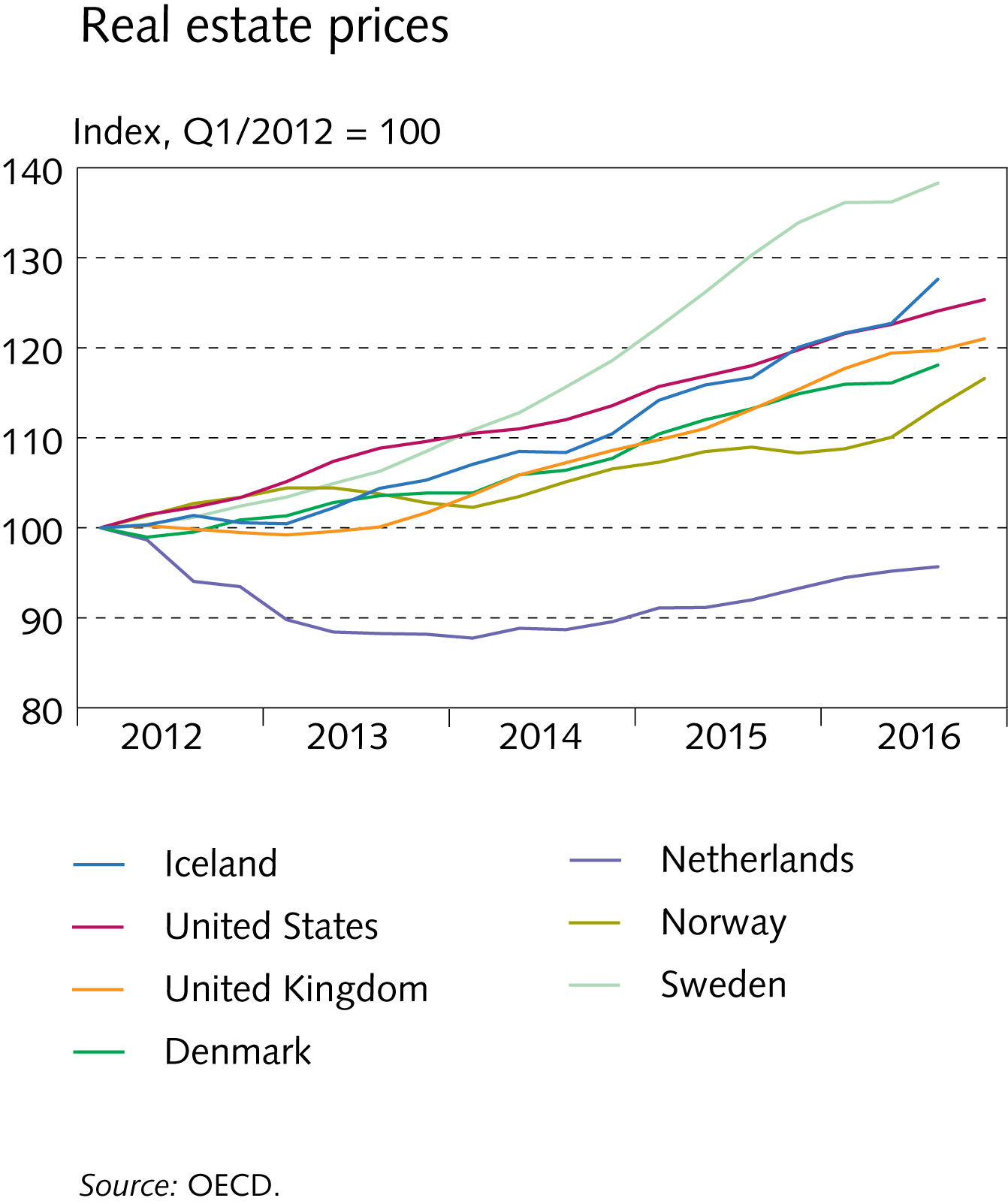 Appendix I
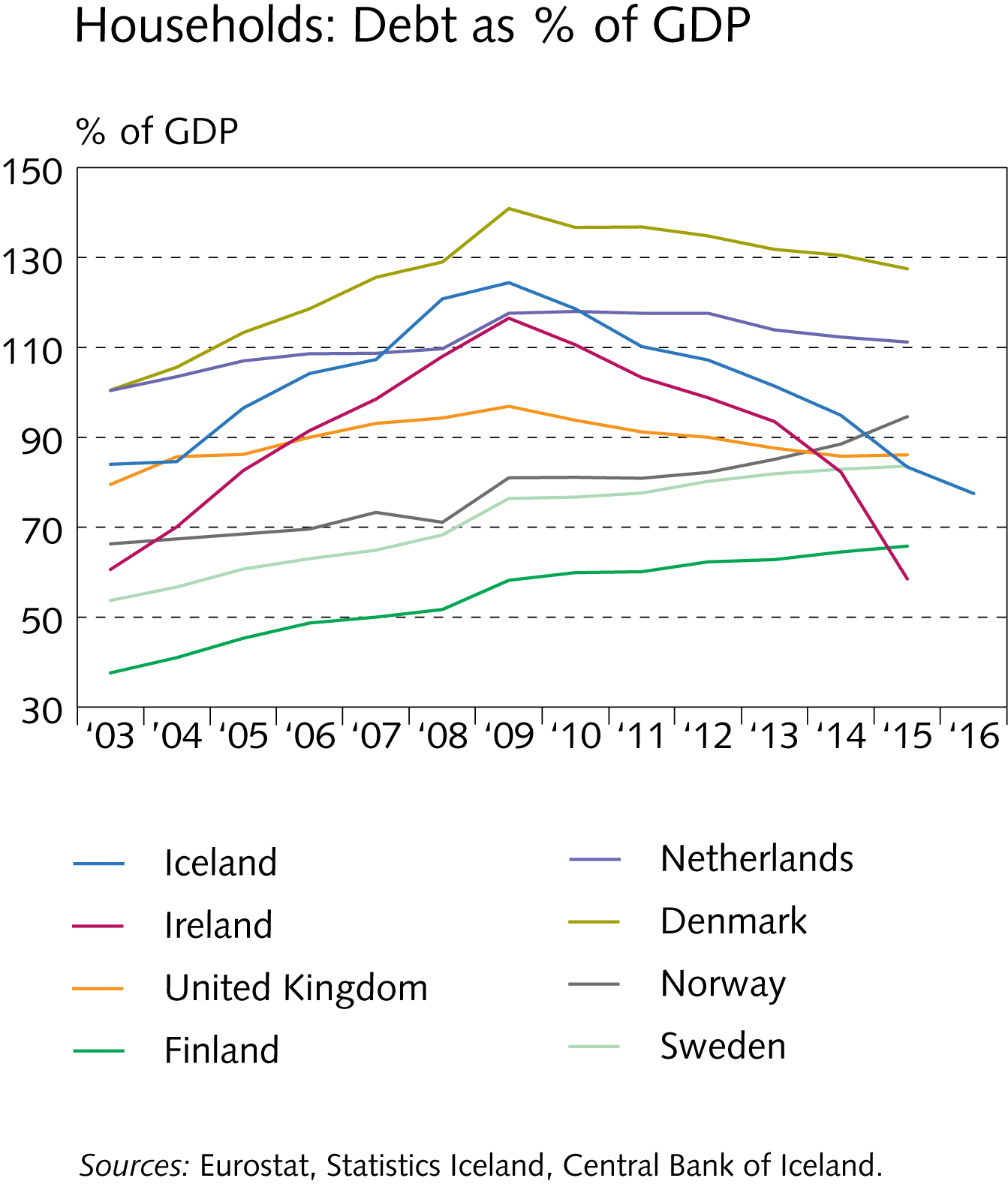 Appendix I
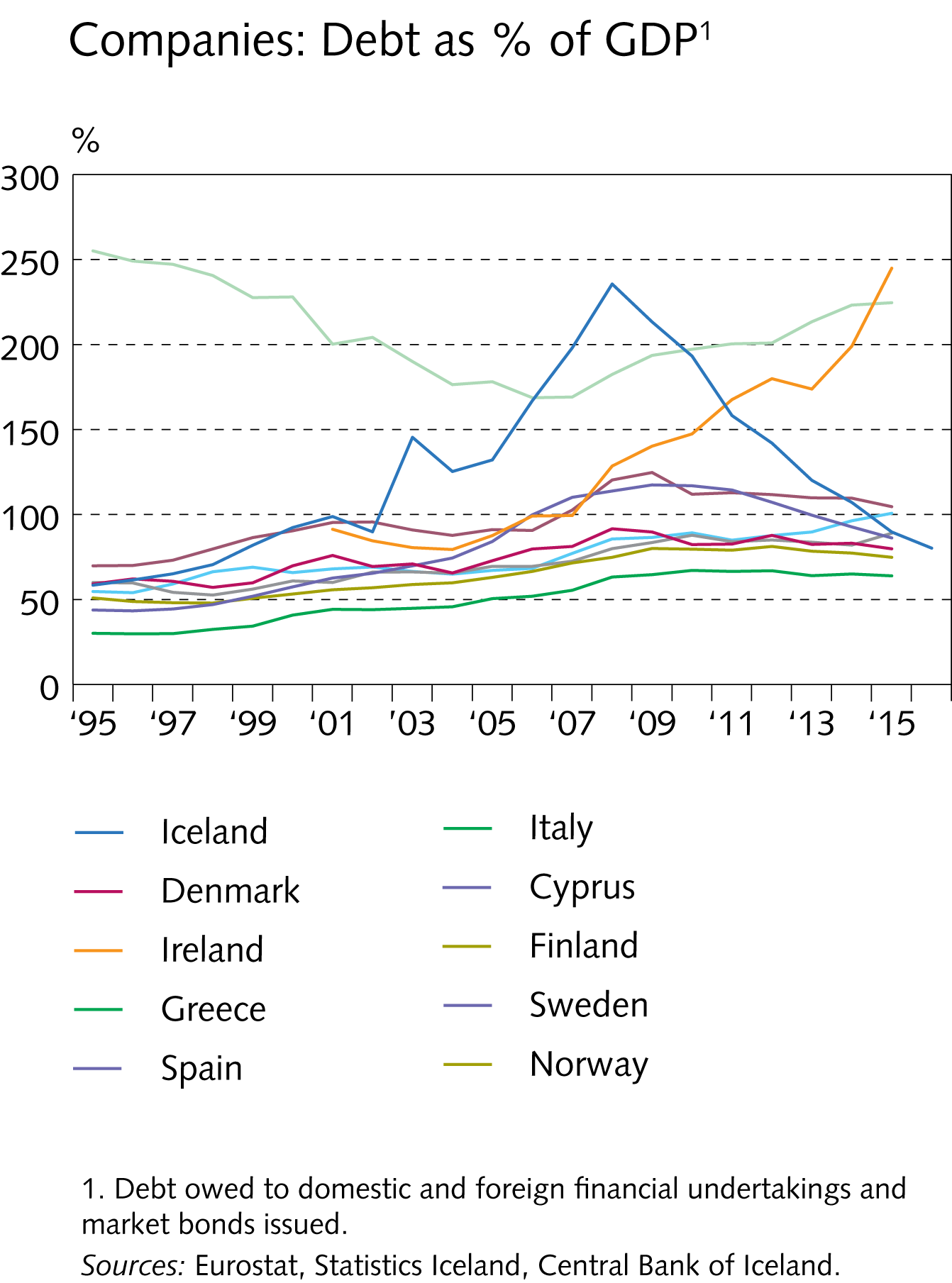 Appendix I
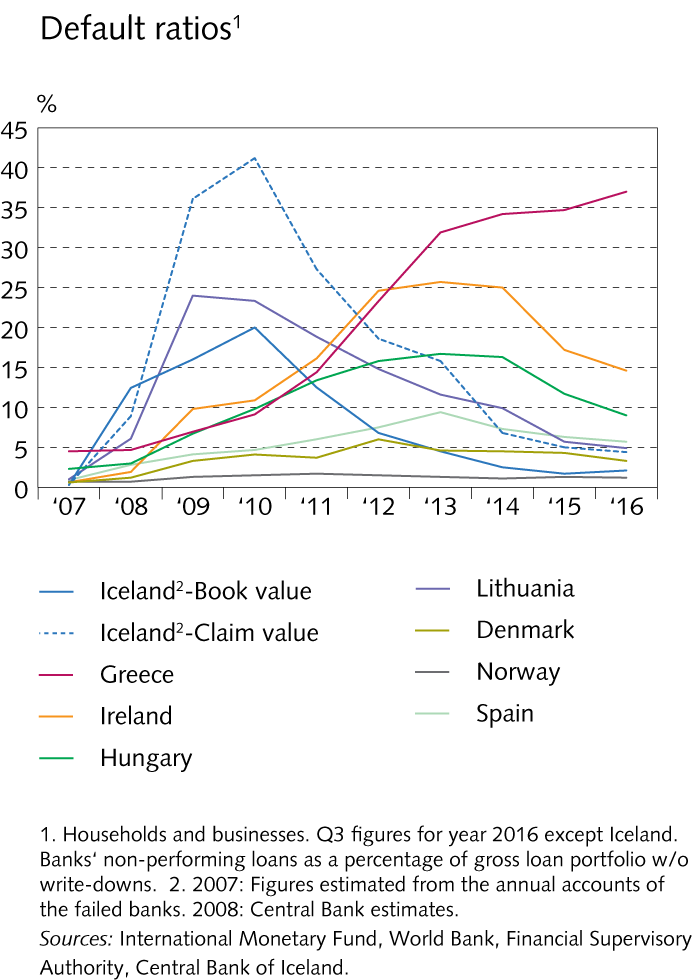 Appendix I
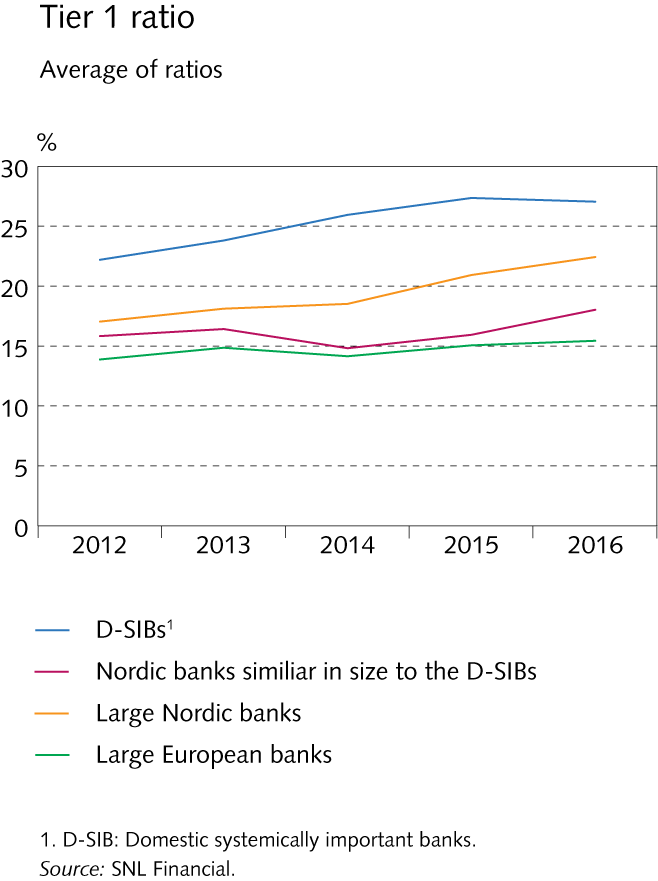 Appendix I
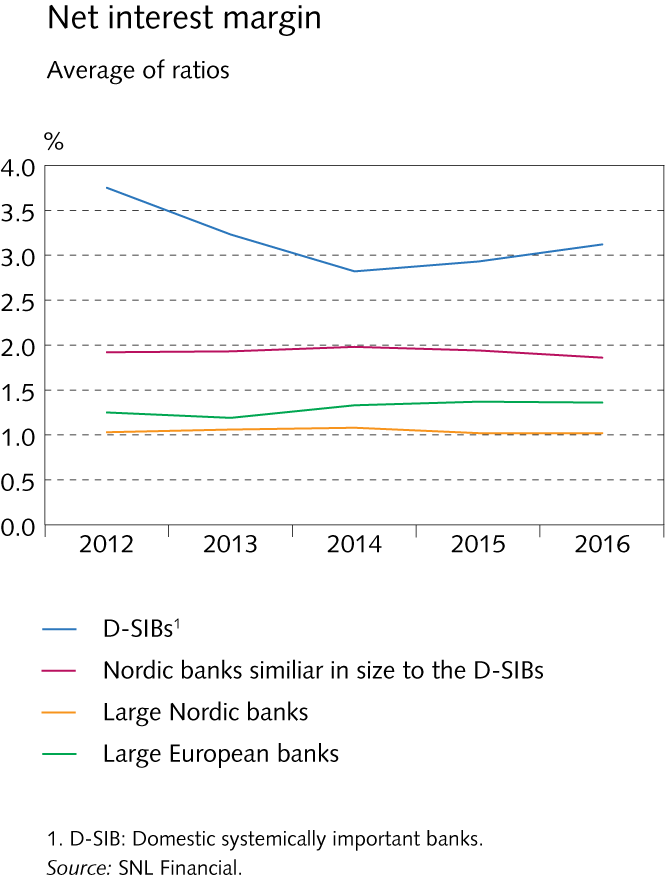 Appendix I
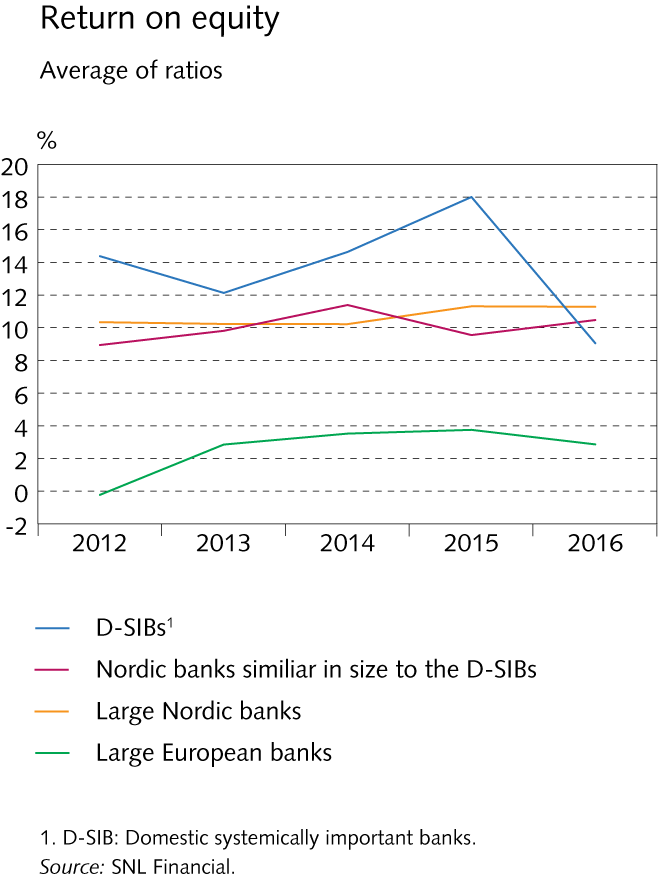 Appendix I
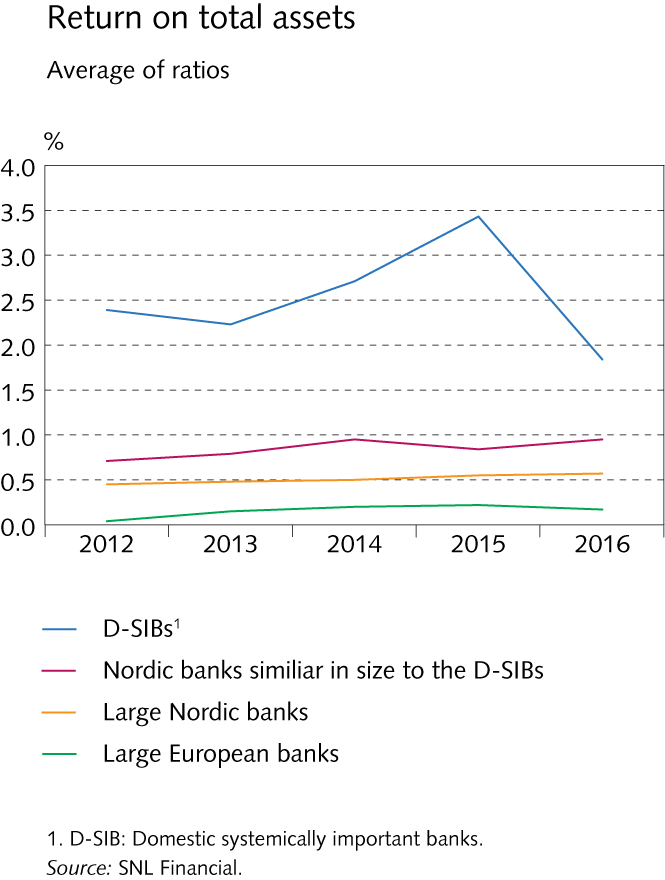 Appendix I
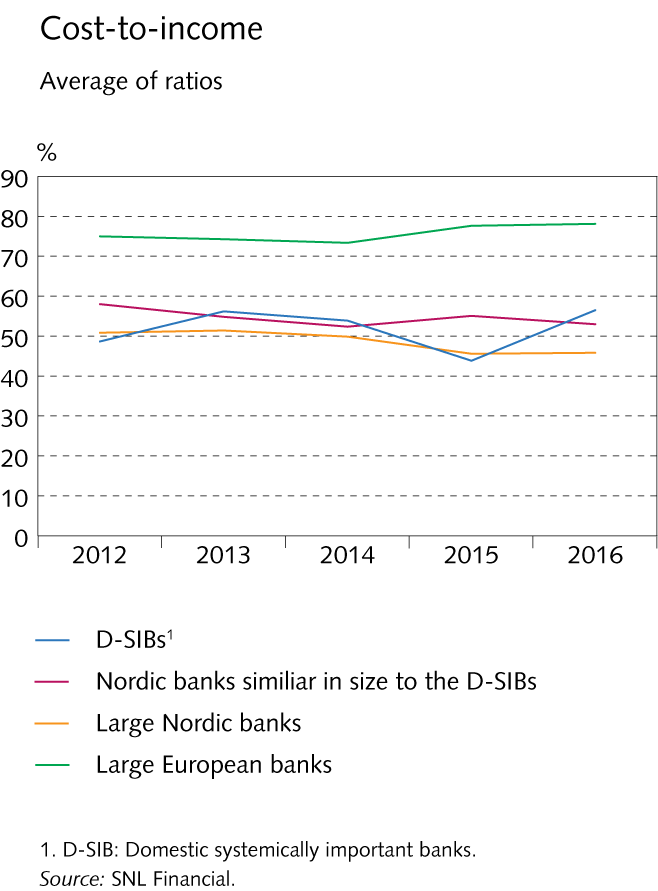 Appendix I
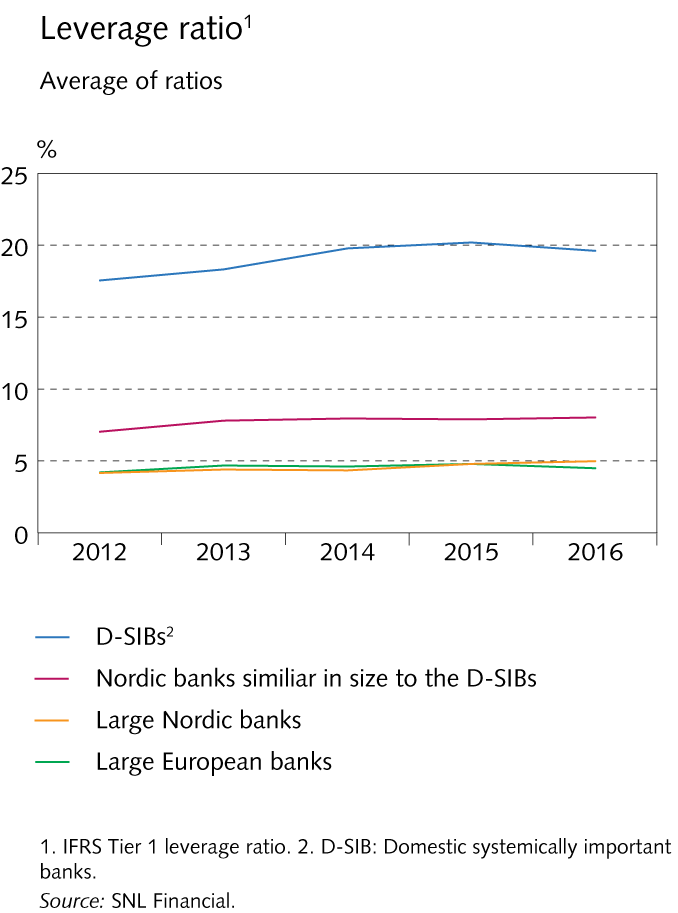 Appendix I
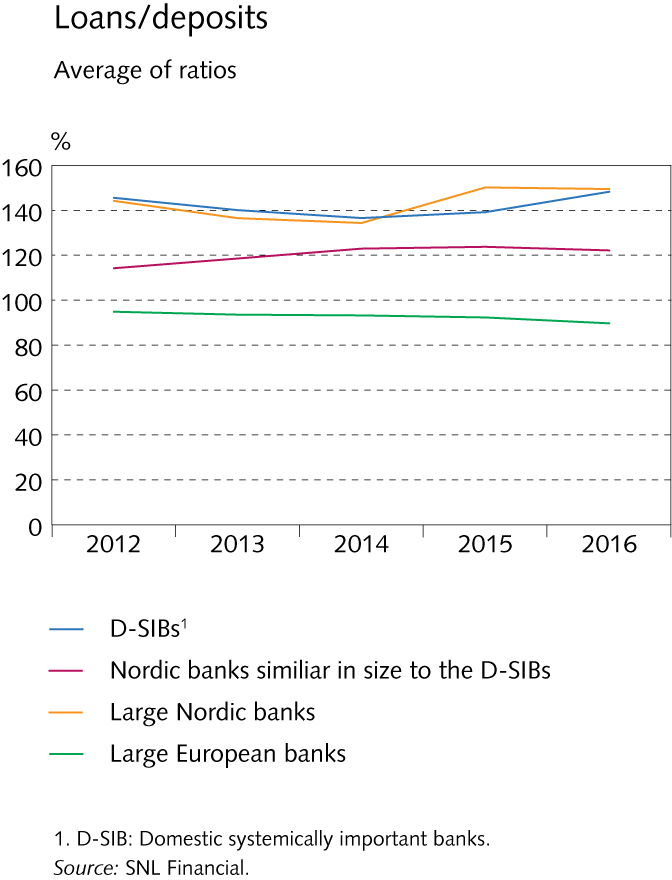 Appendix I
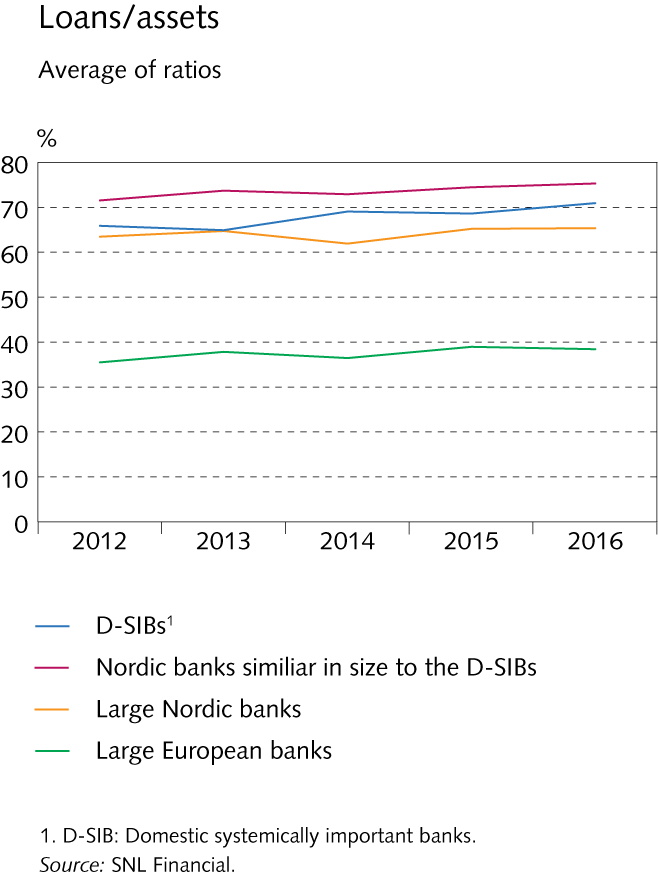